PLEASESTANDBY
OUR LIVESTREAM
WILL BEGIN SOON
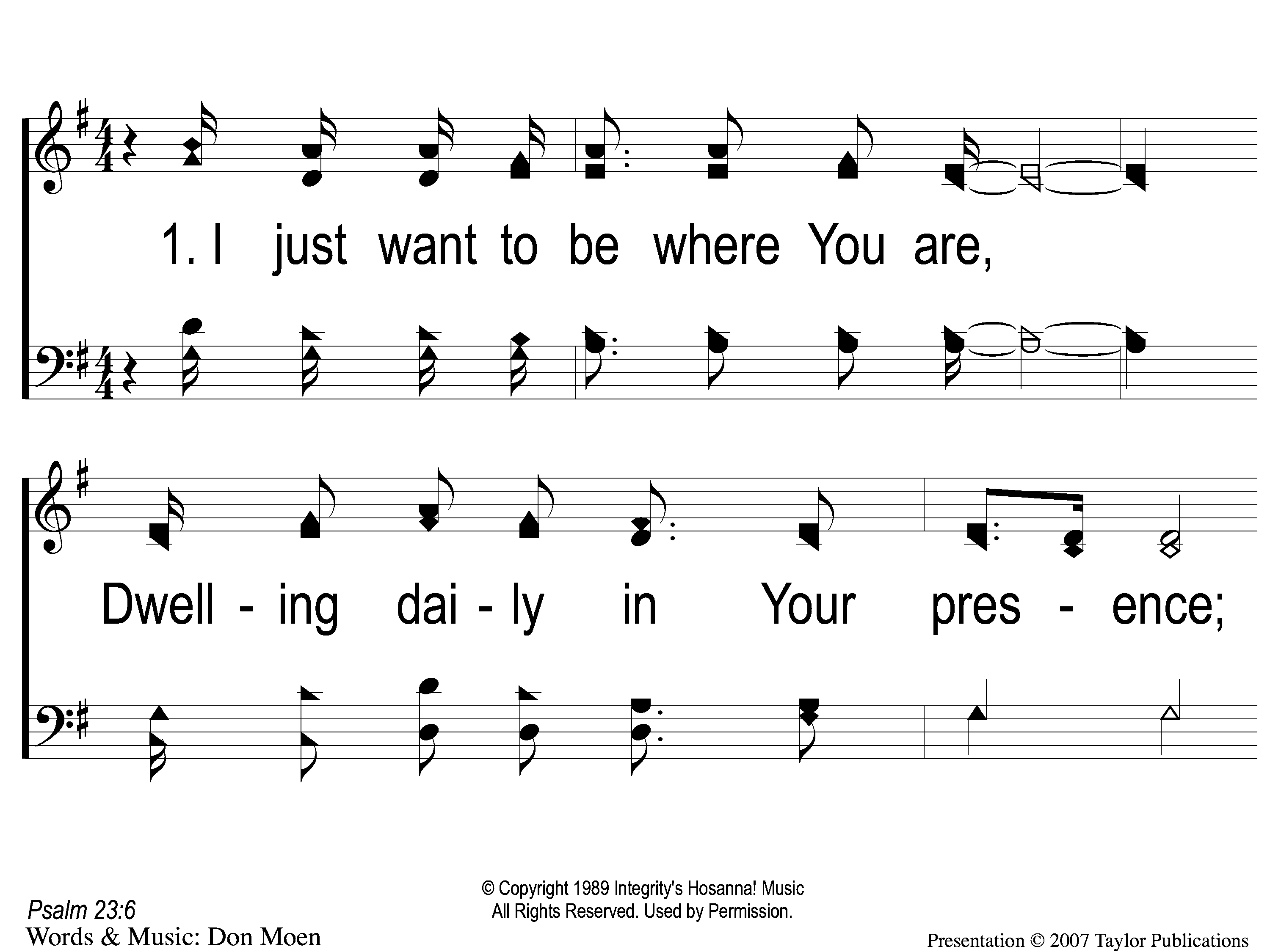 833
I Just Want to Be Where You Are
1-1 I Want to Be Where You Are
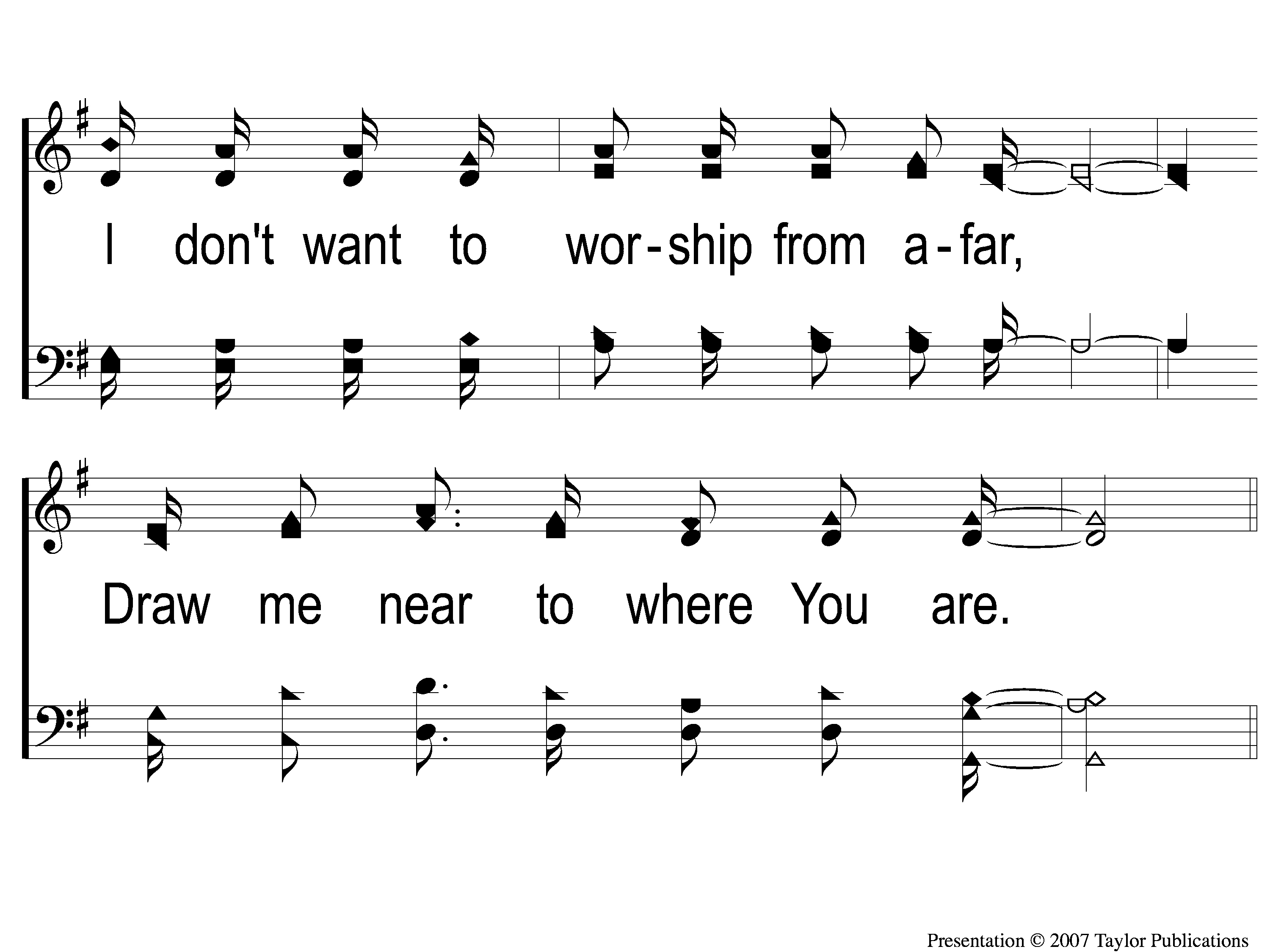 833
I Just Want to Be Where You Are
1-2 I Want to Be Where You Are
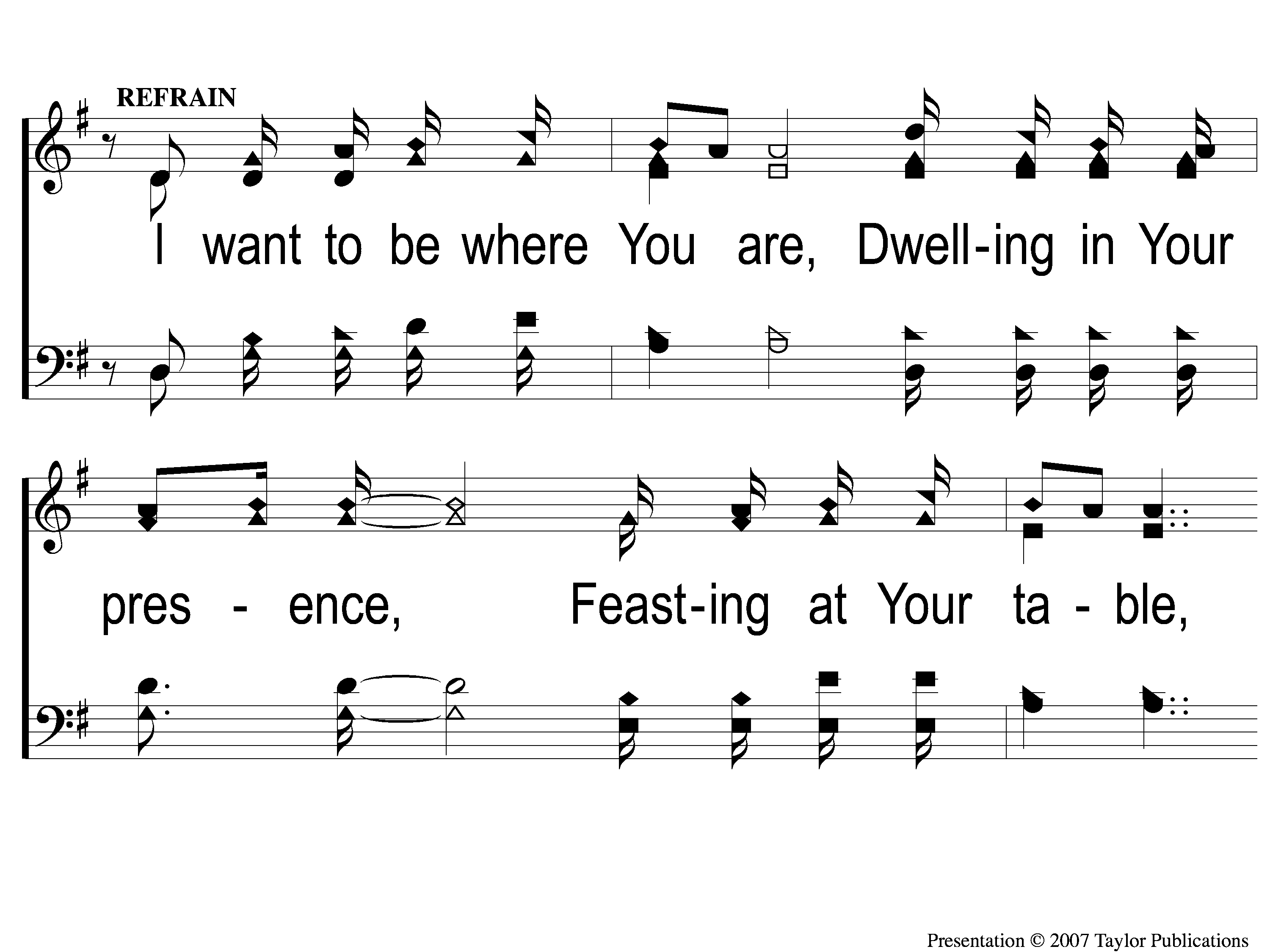 833
I Just Want to Be Where You Are
C-1 I Want to Be Where You Are
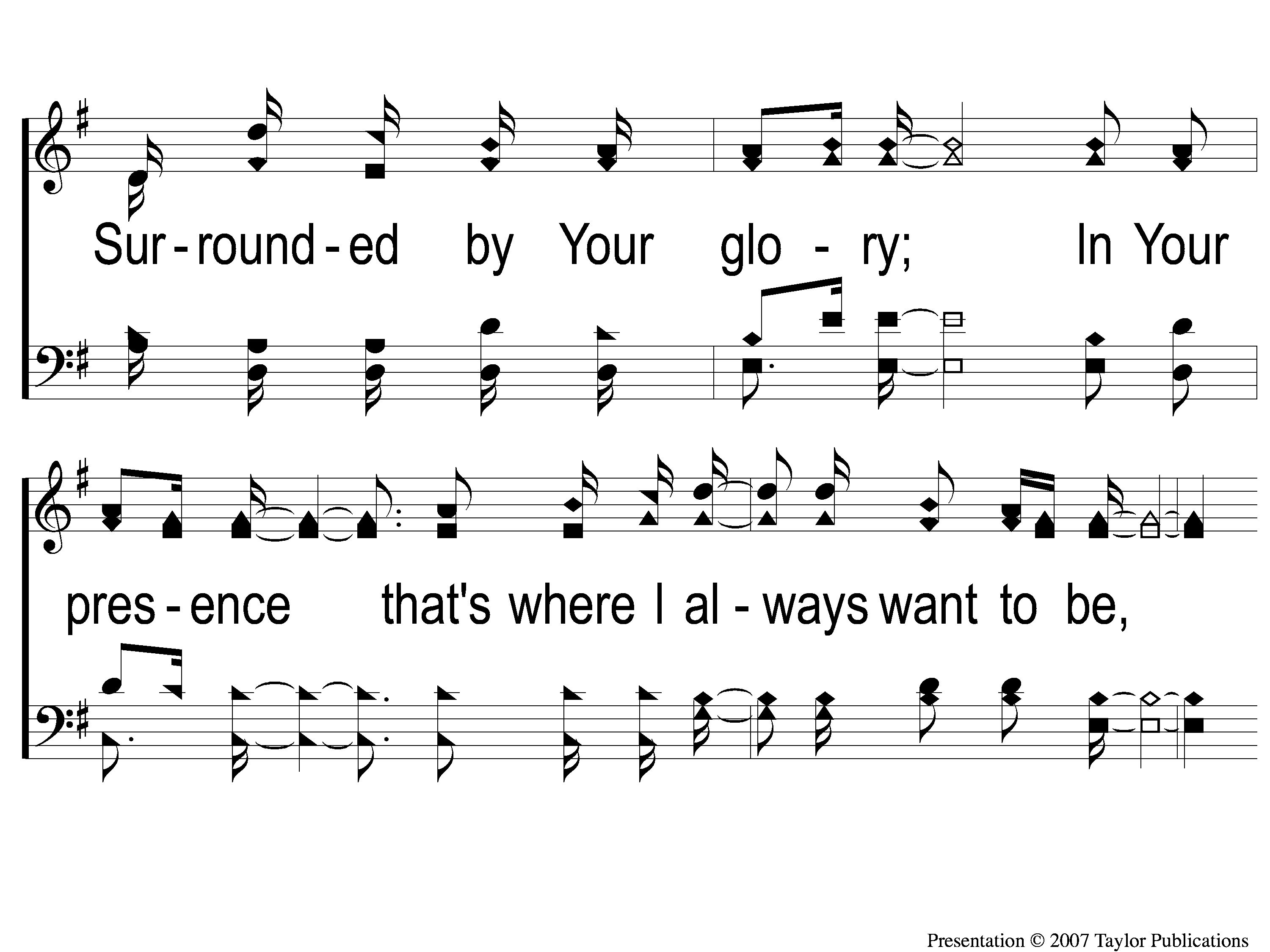 833
I Just Want to Be Where You Are
C-2 I Want to Be Where You Are
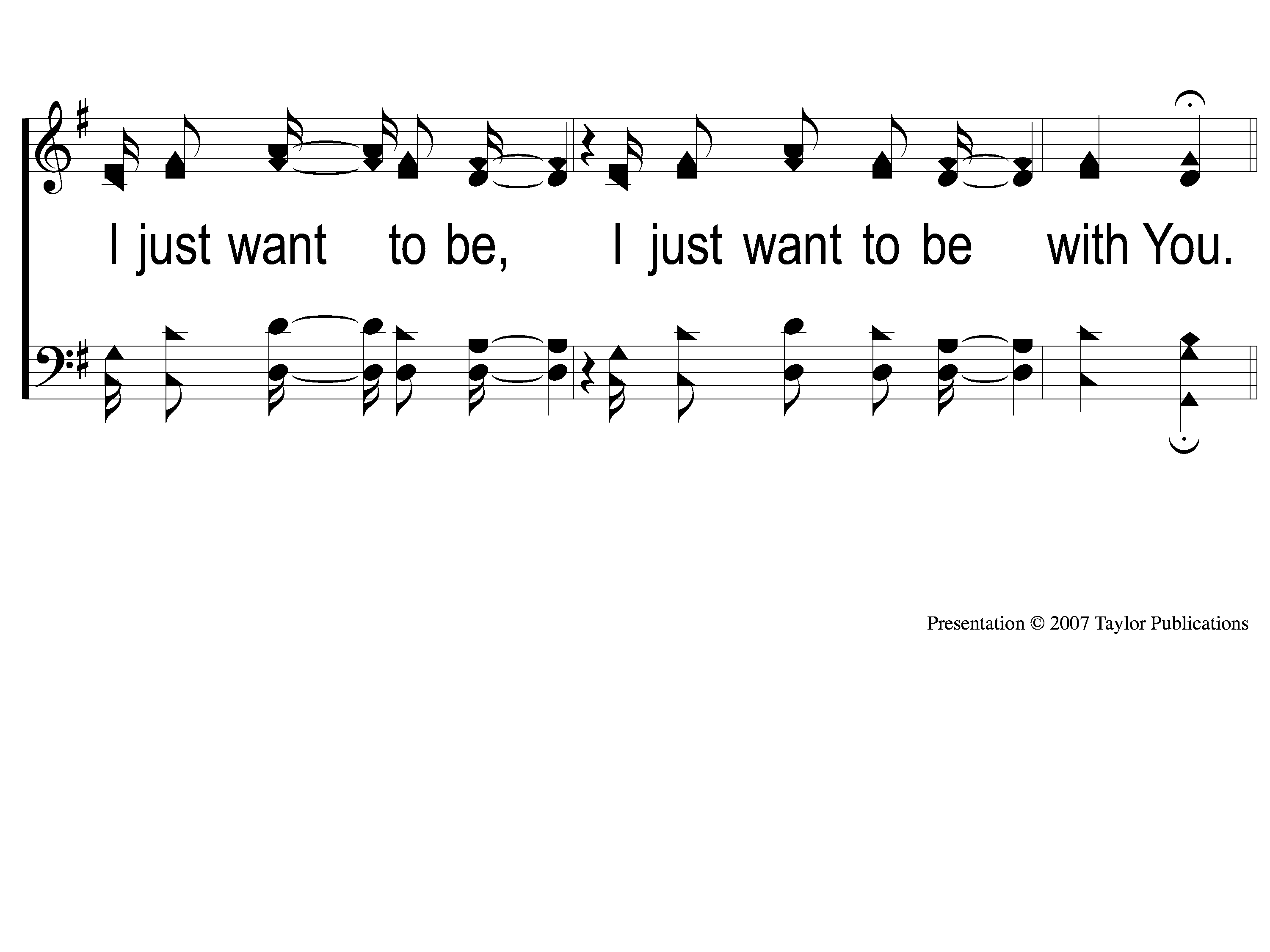 833
I Just Want to Be Where You Are
C-3 I Want to Be Where You Are
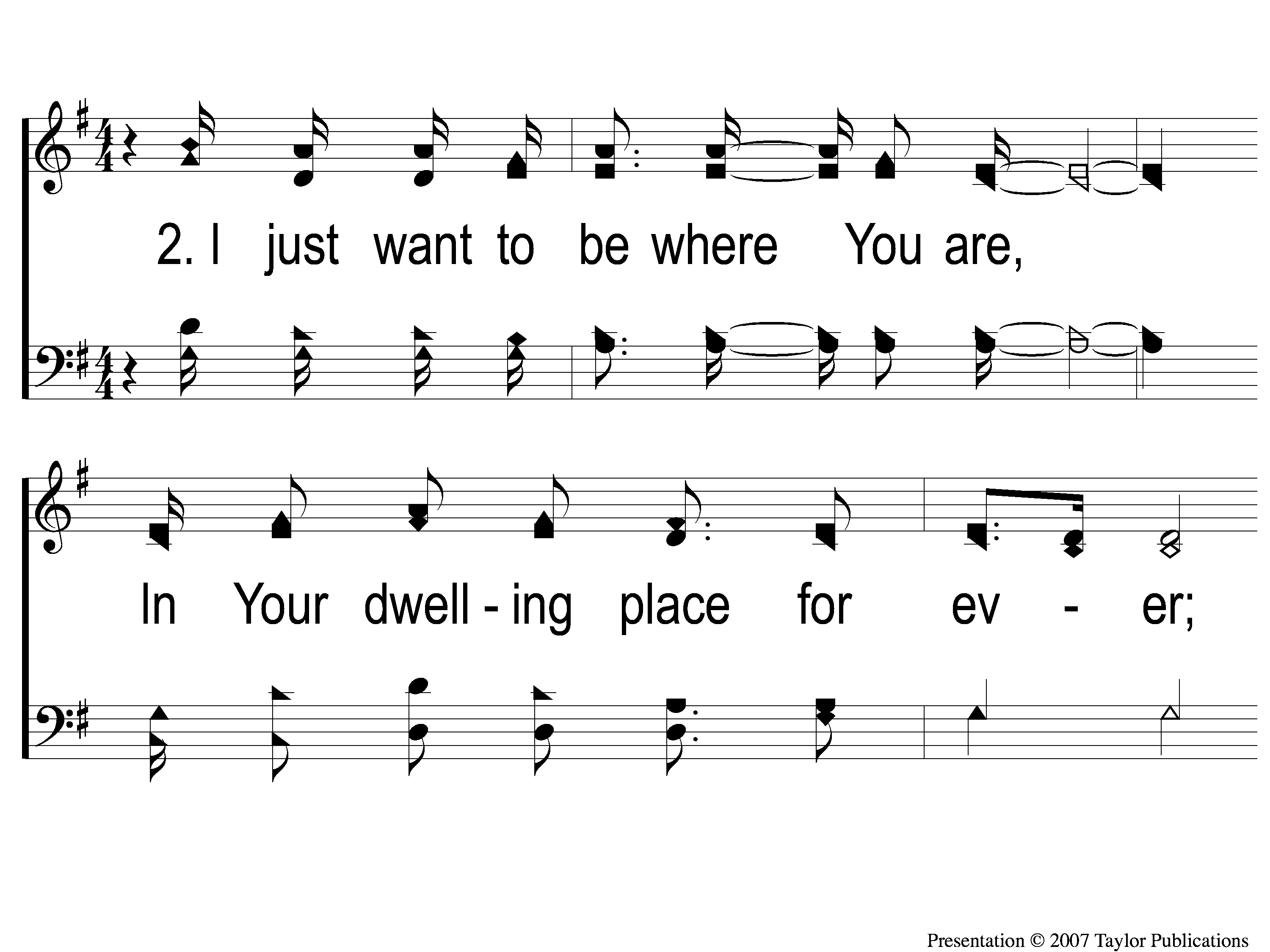 833
I Just Want to Be Where You Are
2-1 I Want to Be Where You Are
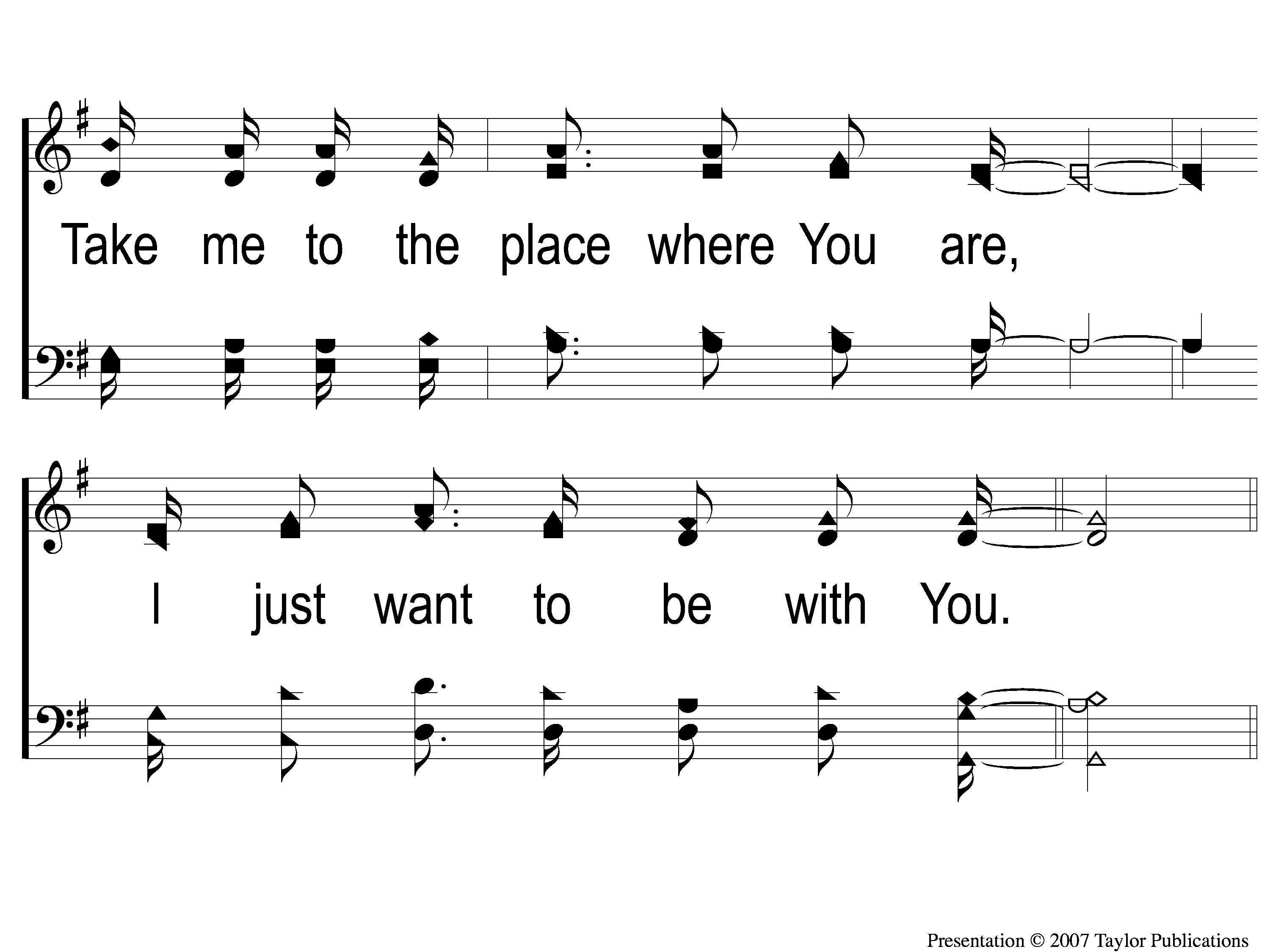 833
I Just Want to Be Where You Are
2-2 I Want to Be Where You Are
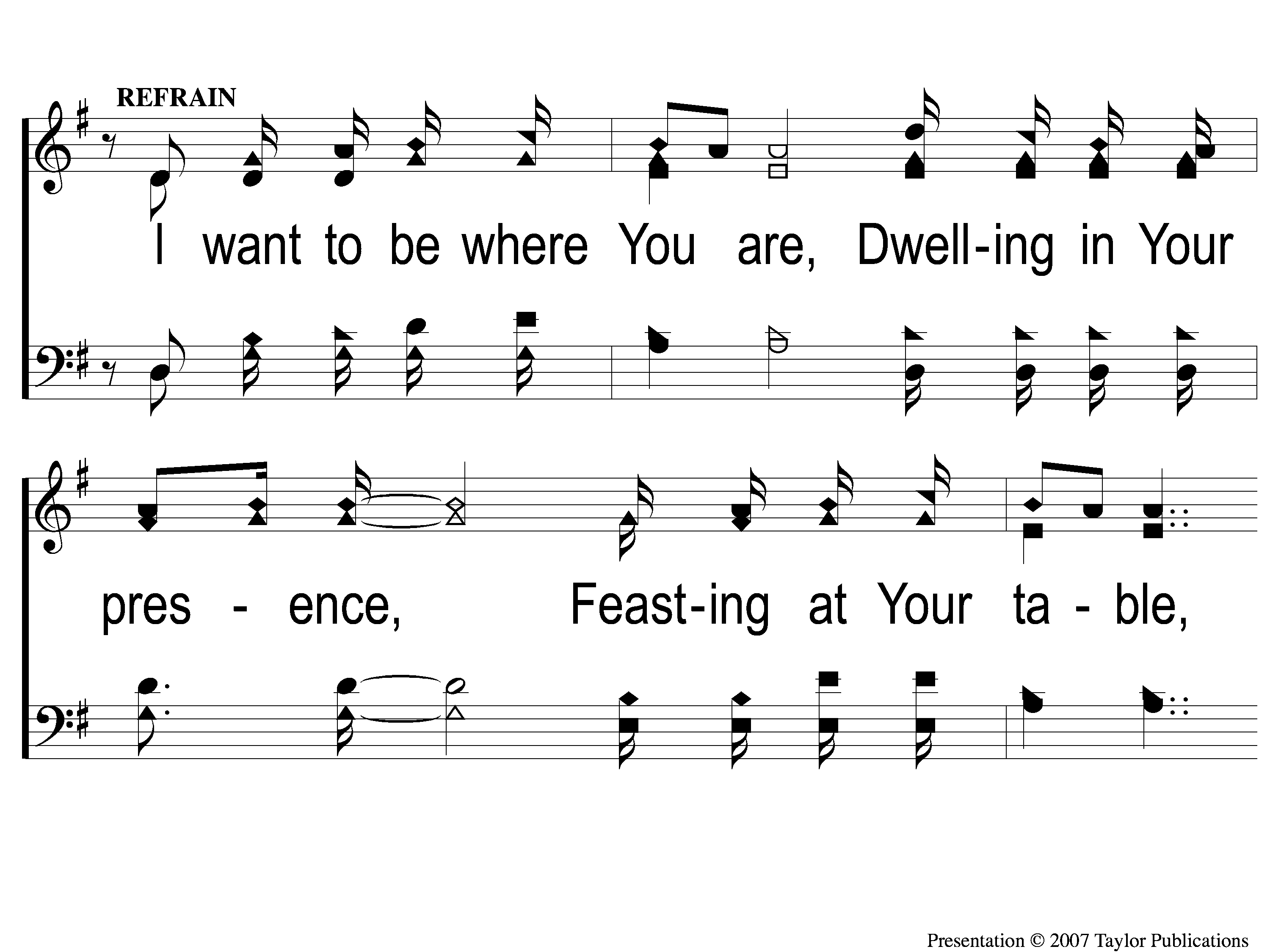 833
I Just Want to Be Where You Are
C-1 I Want to Be Where You Are
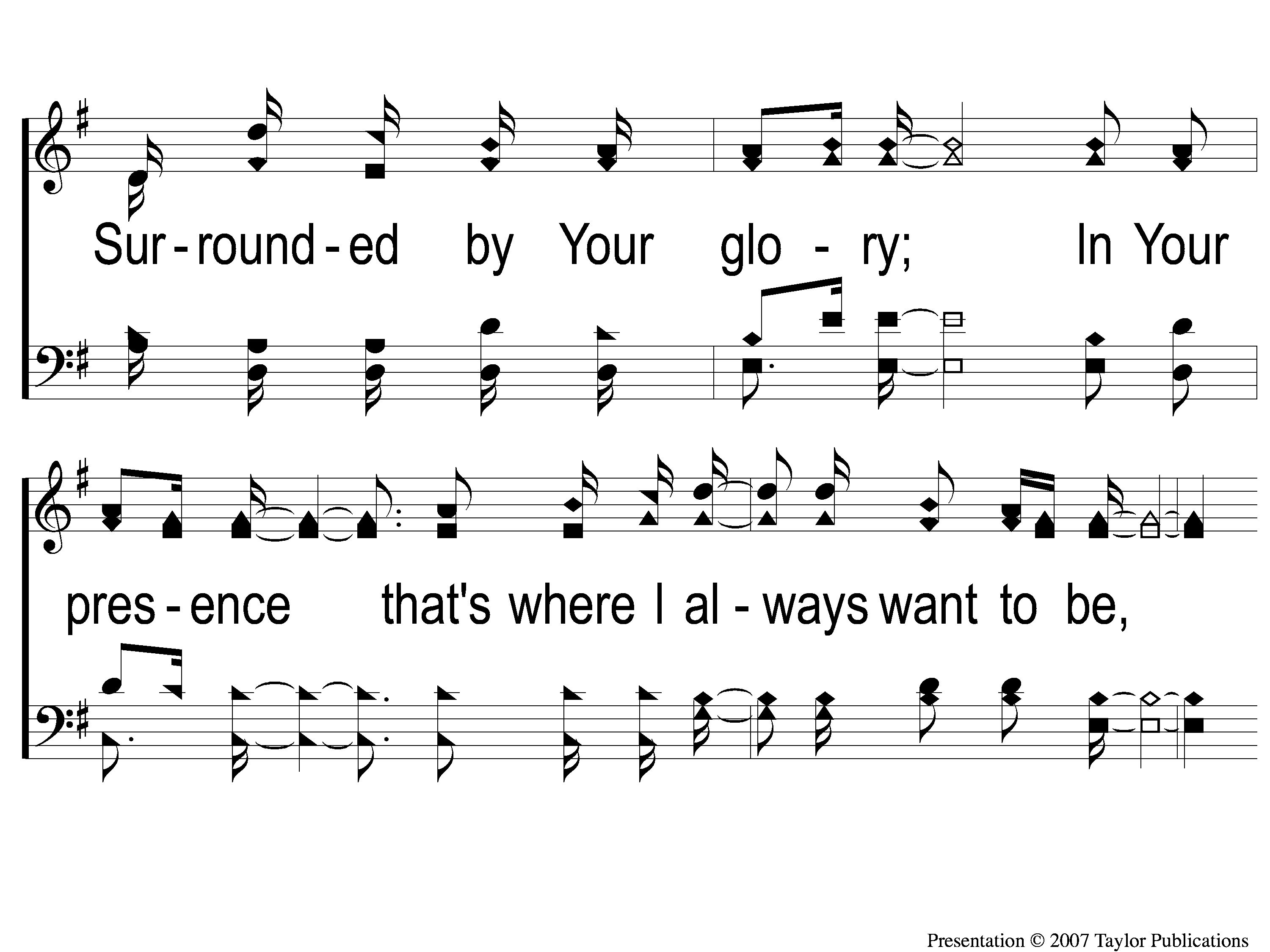 833
I Just Want to Be Where You Are
C-2 I Want to Be Where You Are
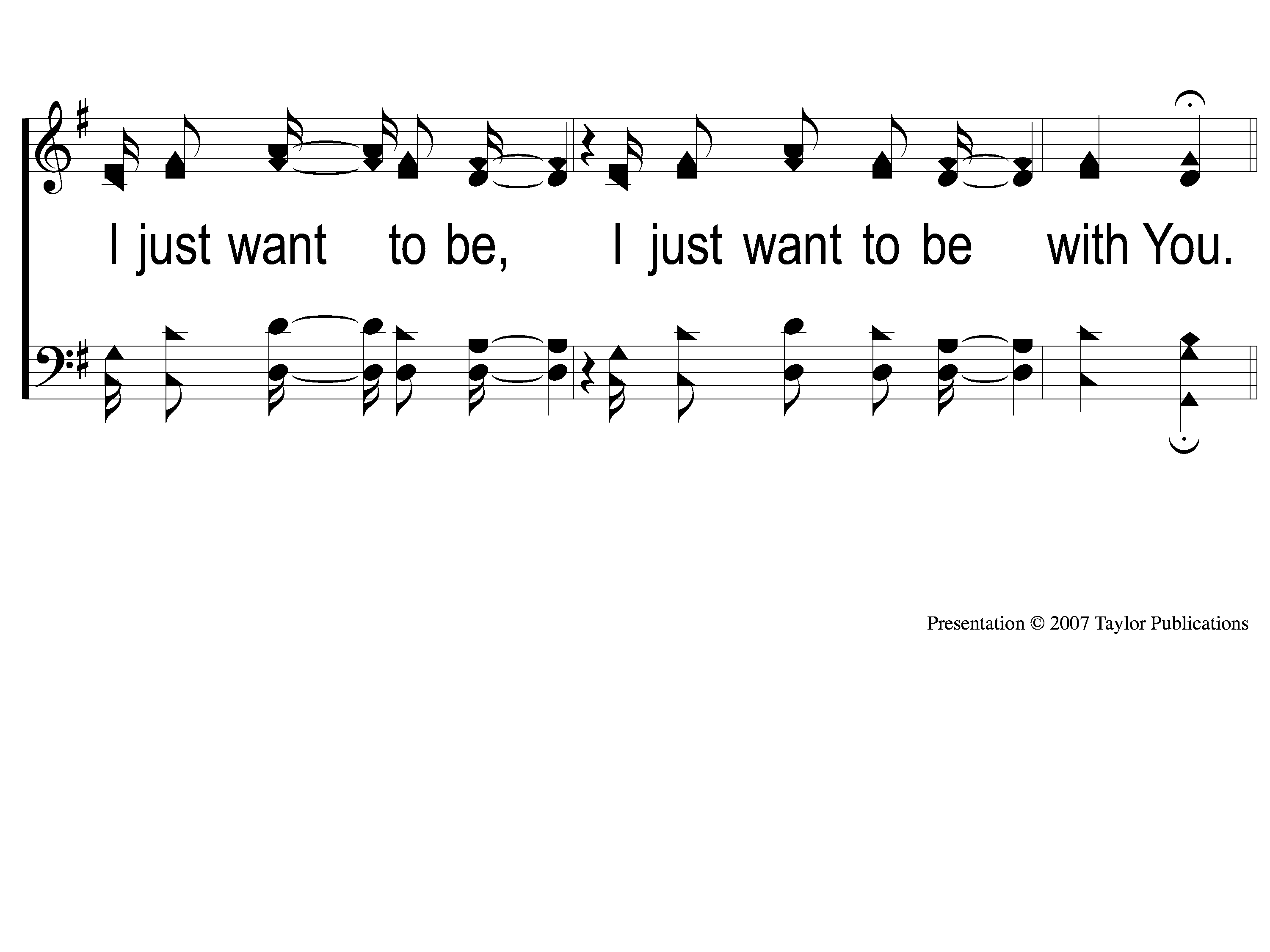 833
I Just Want to Be Where You Are
C-3 I Want to Be Where You Are
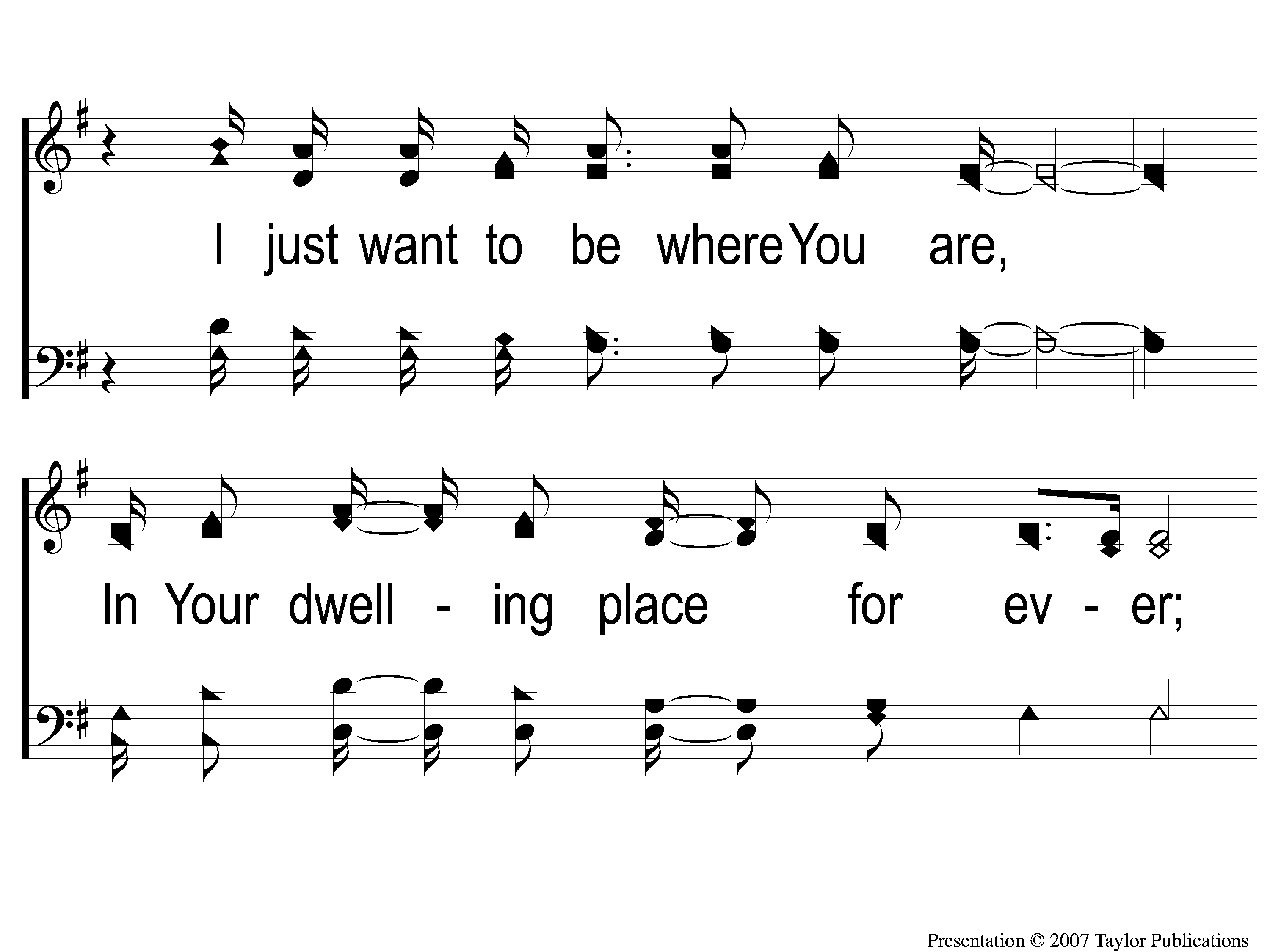 833
I Just Want to Be Where You Are
DC-1 I Want to Be Where You Are
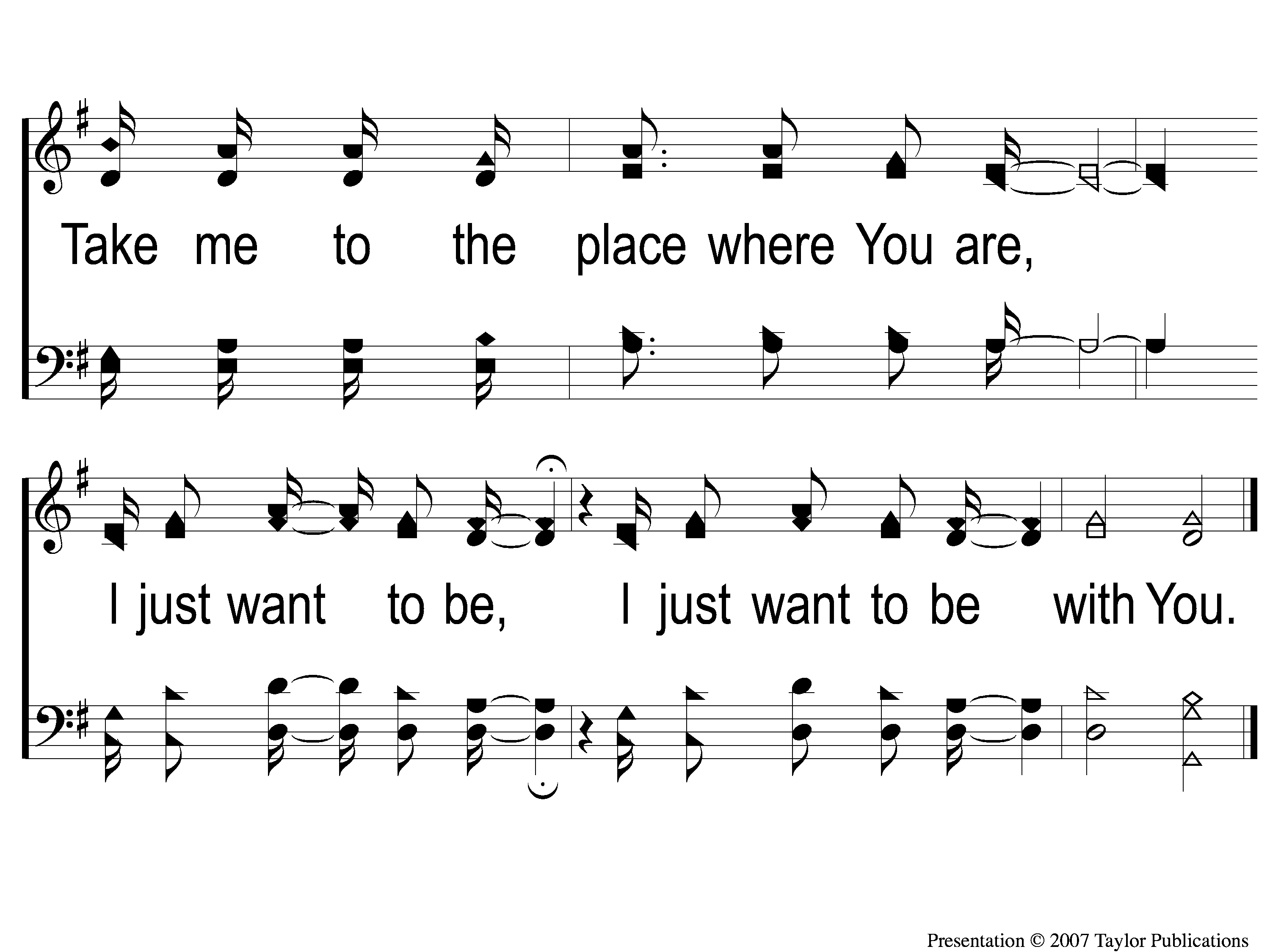 833
I Just Want to Be Where You Are
DC-2 I Want to Be Where You Are
WELCOME
THANKS FOR JOINING US!
SONG:
Firm Foundation
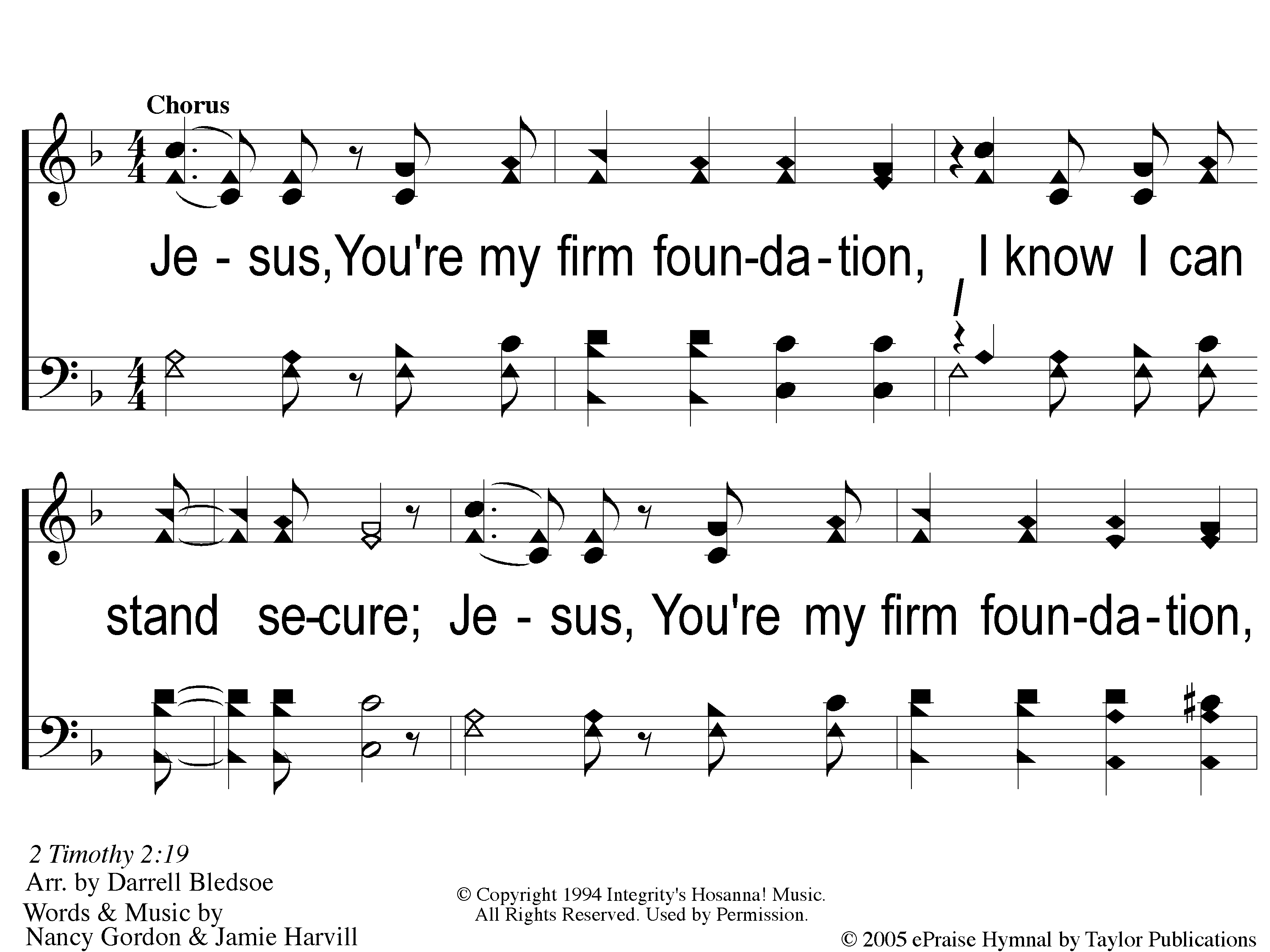 Firm Foundation
C-1 Firm Foundation
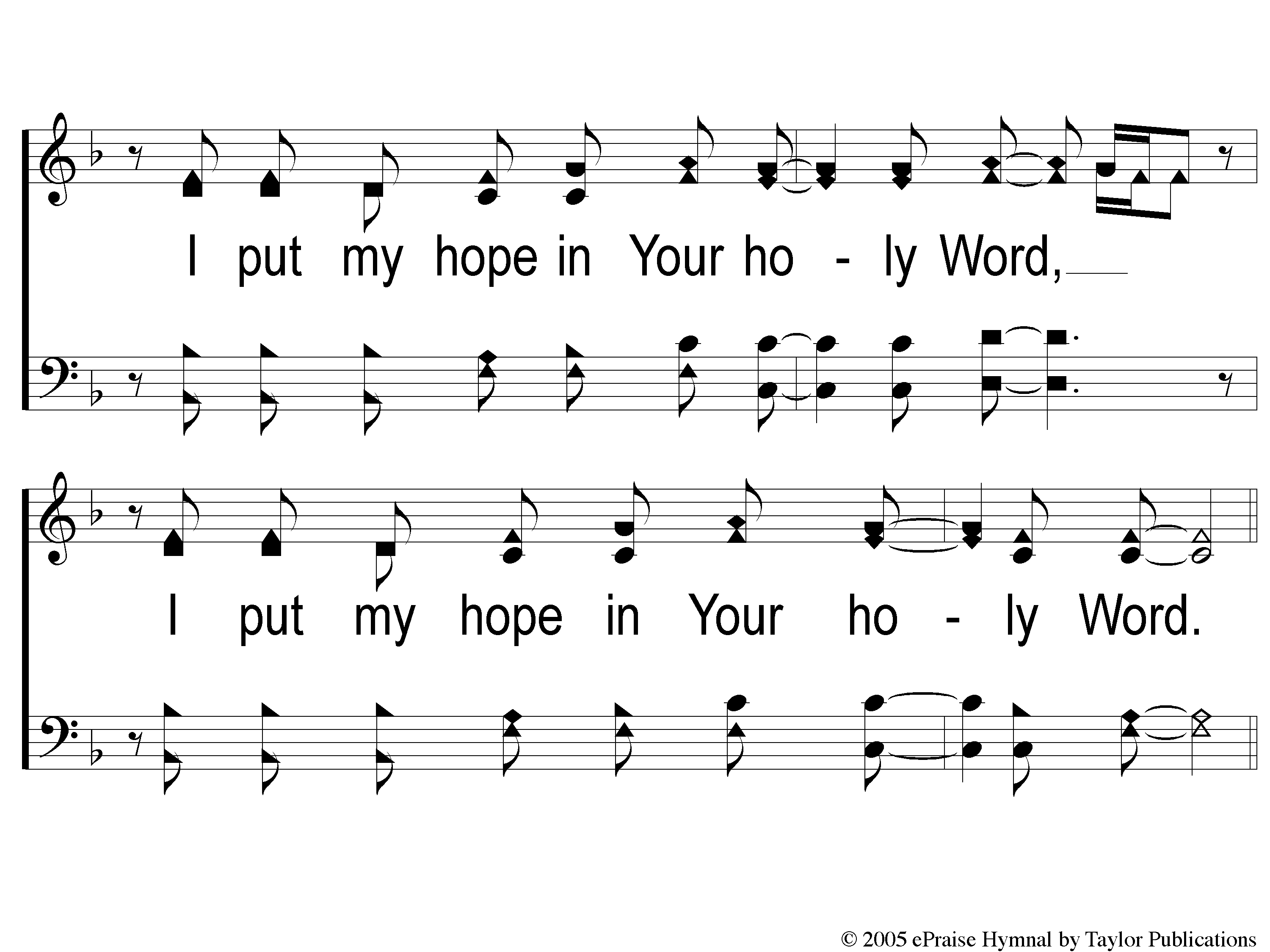 Firm Foundation
C-2 Firm Foundation
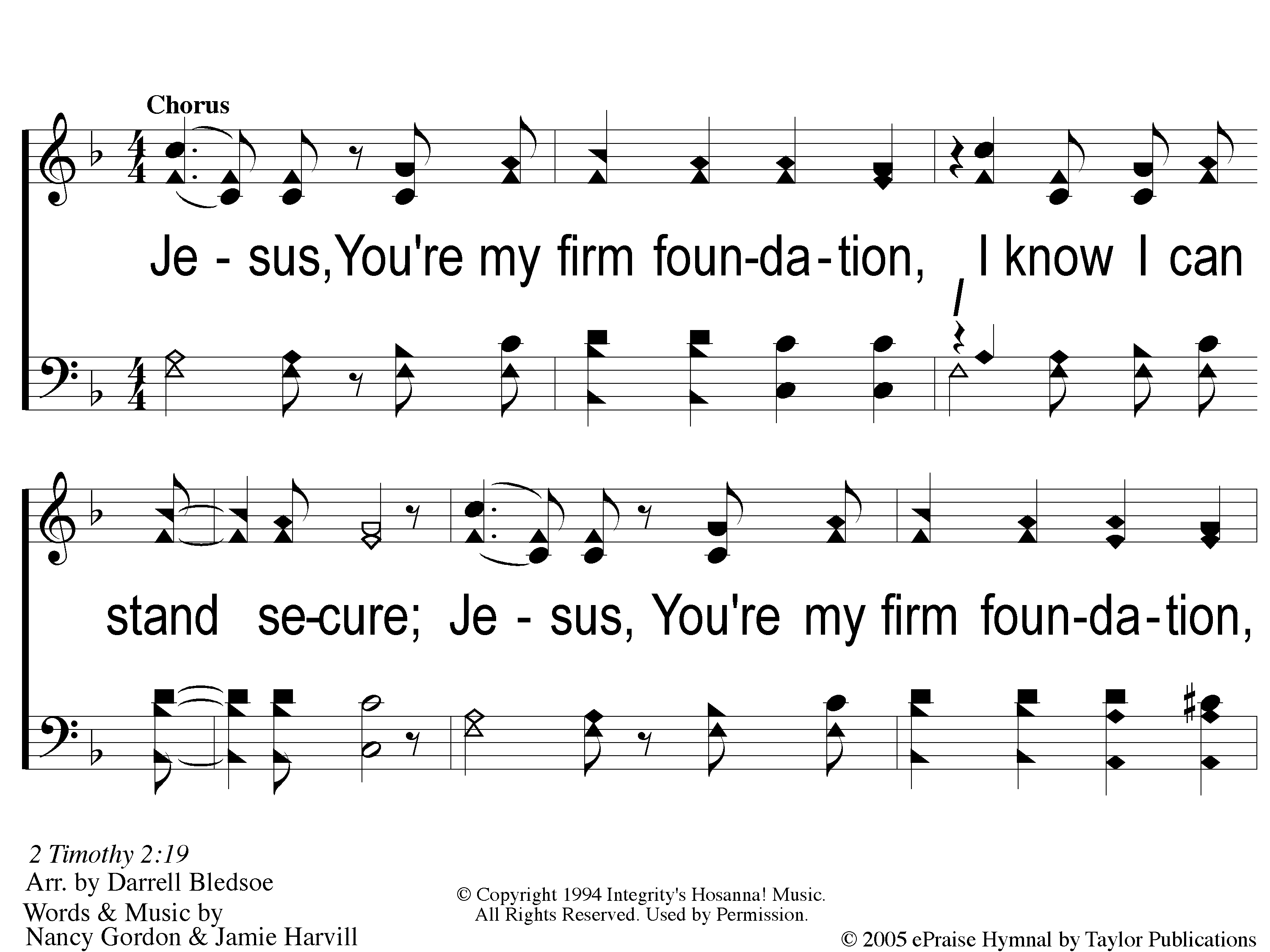 Firm Foundation
C-1 Firm Foundation
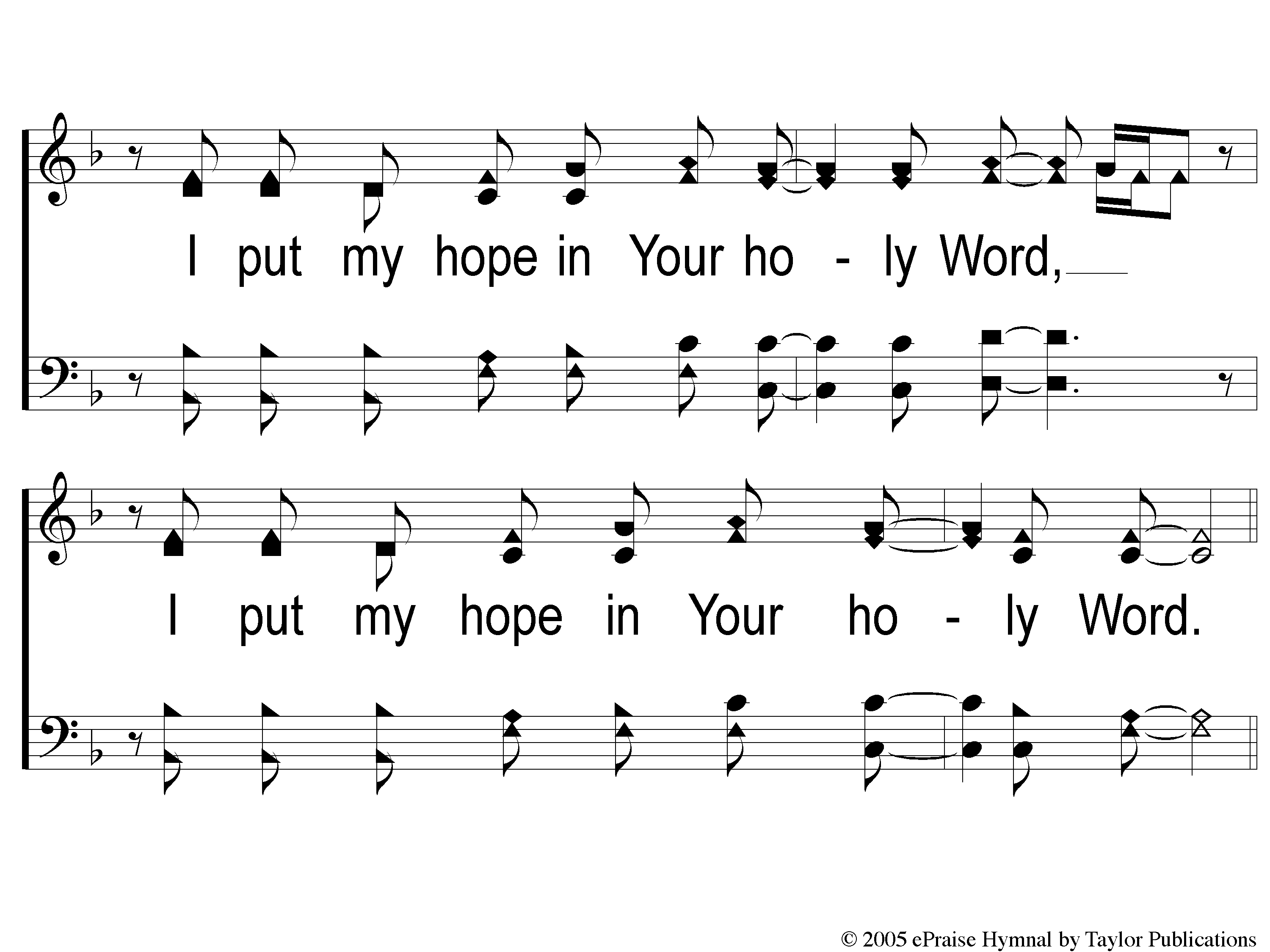 Firm Foundation
C-2 Firm Foundation
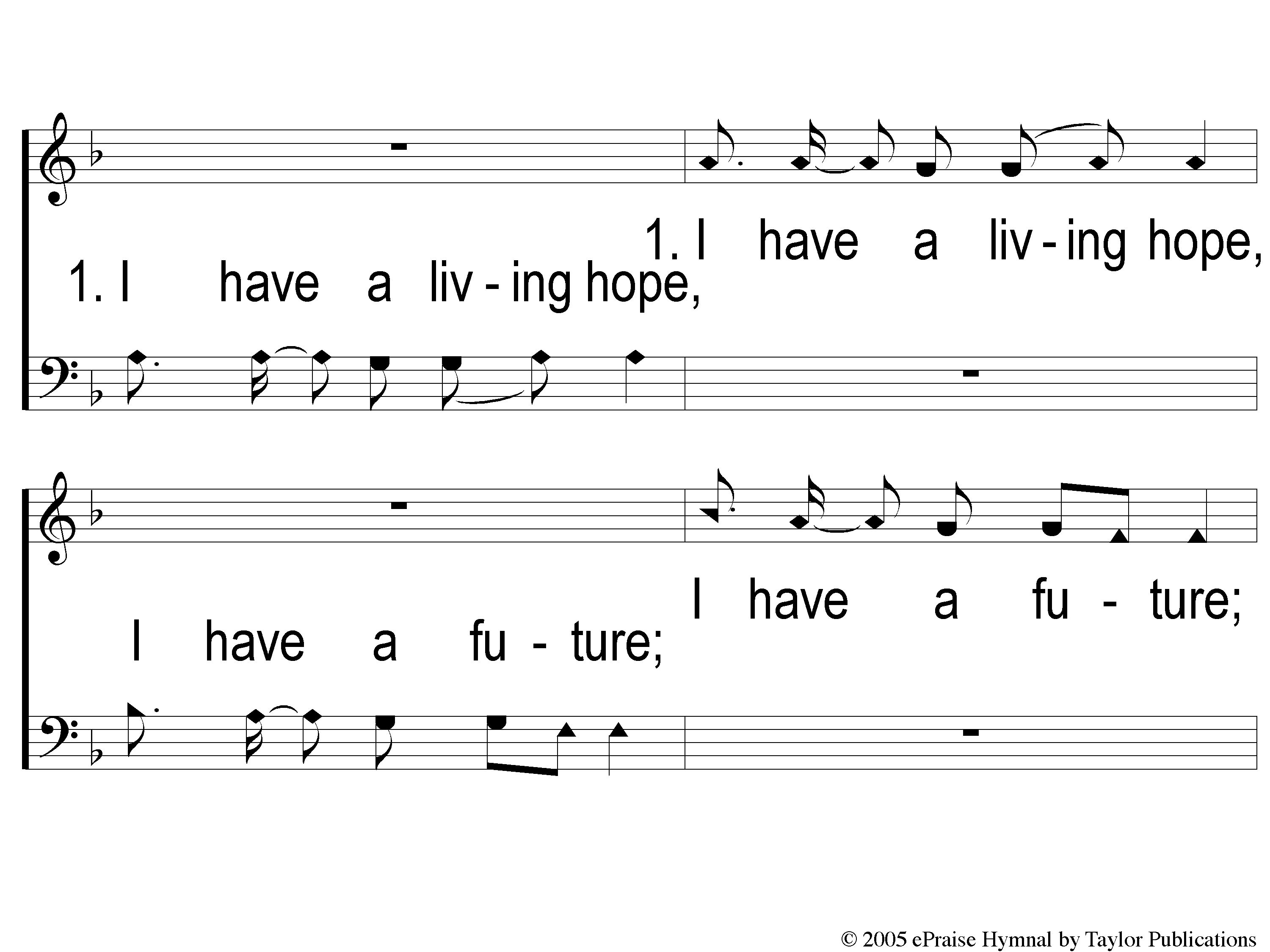 Firm Foundation
1-1 Firm Foundation
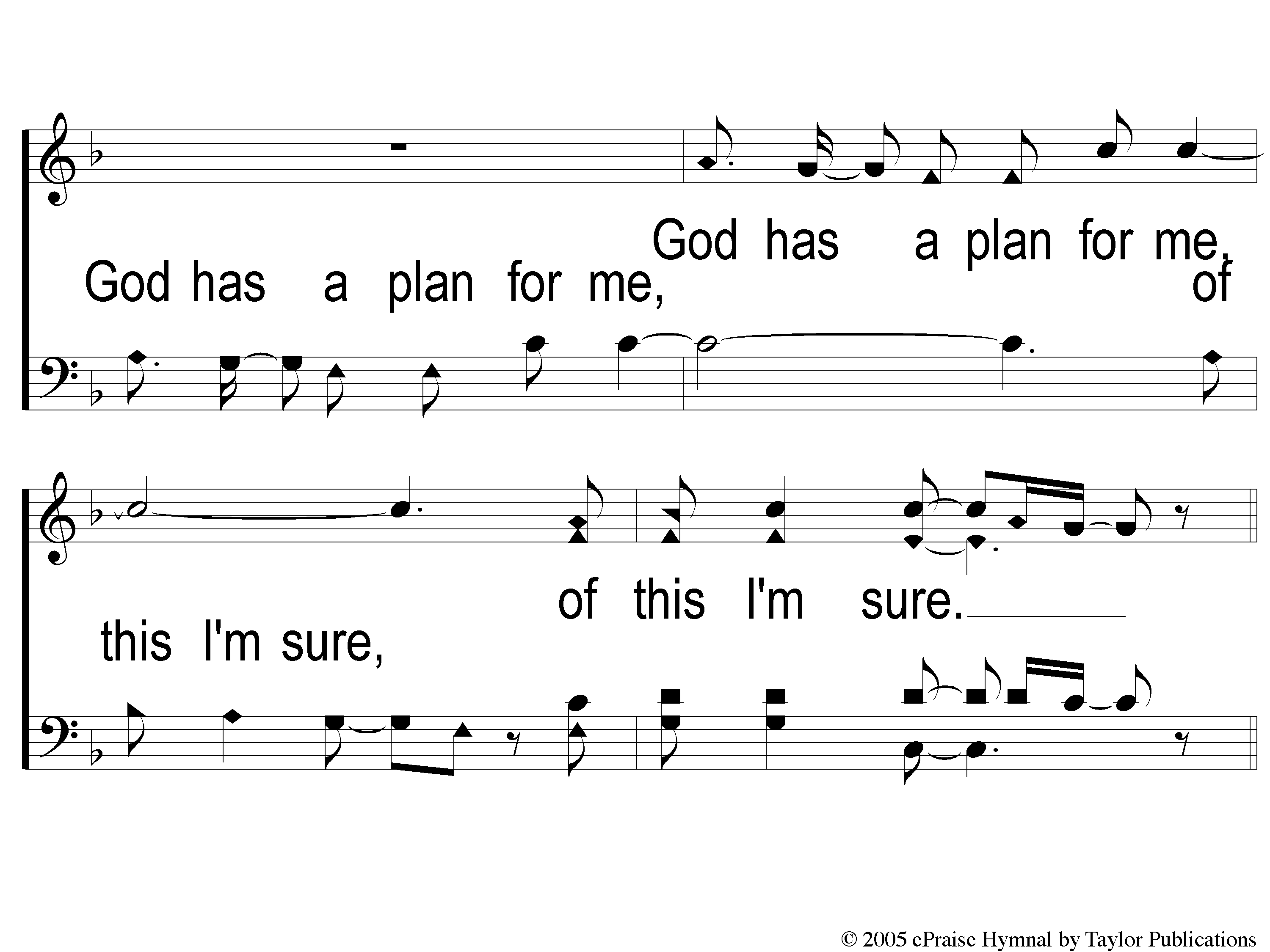 Firm Foundation
1-2 Firm Foundation
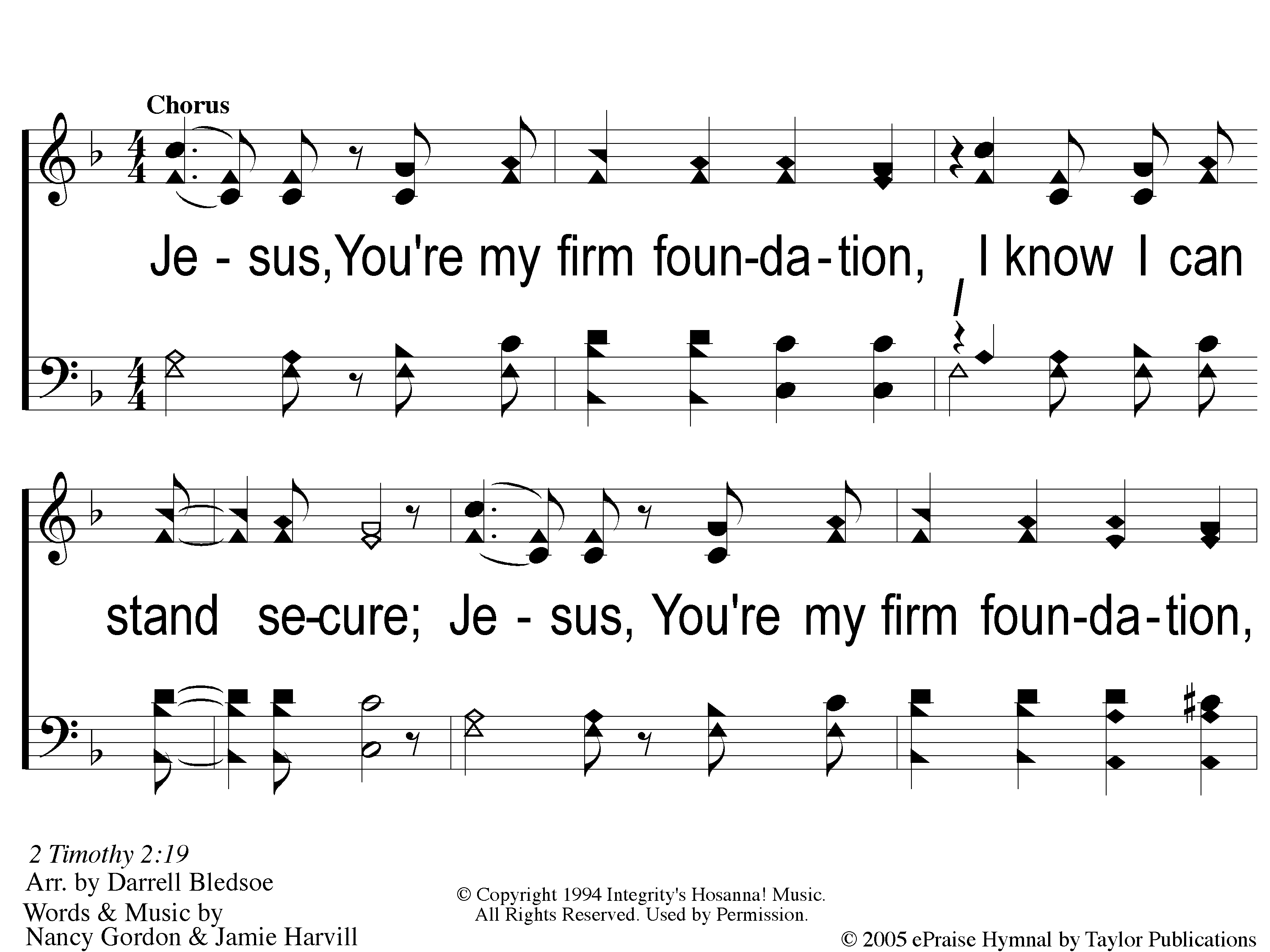 Firm Foundation
C-1 Firm Foundation
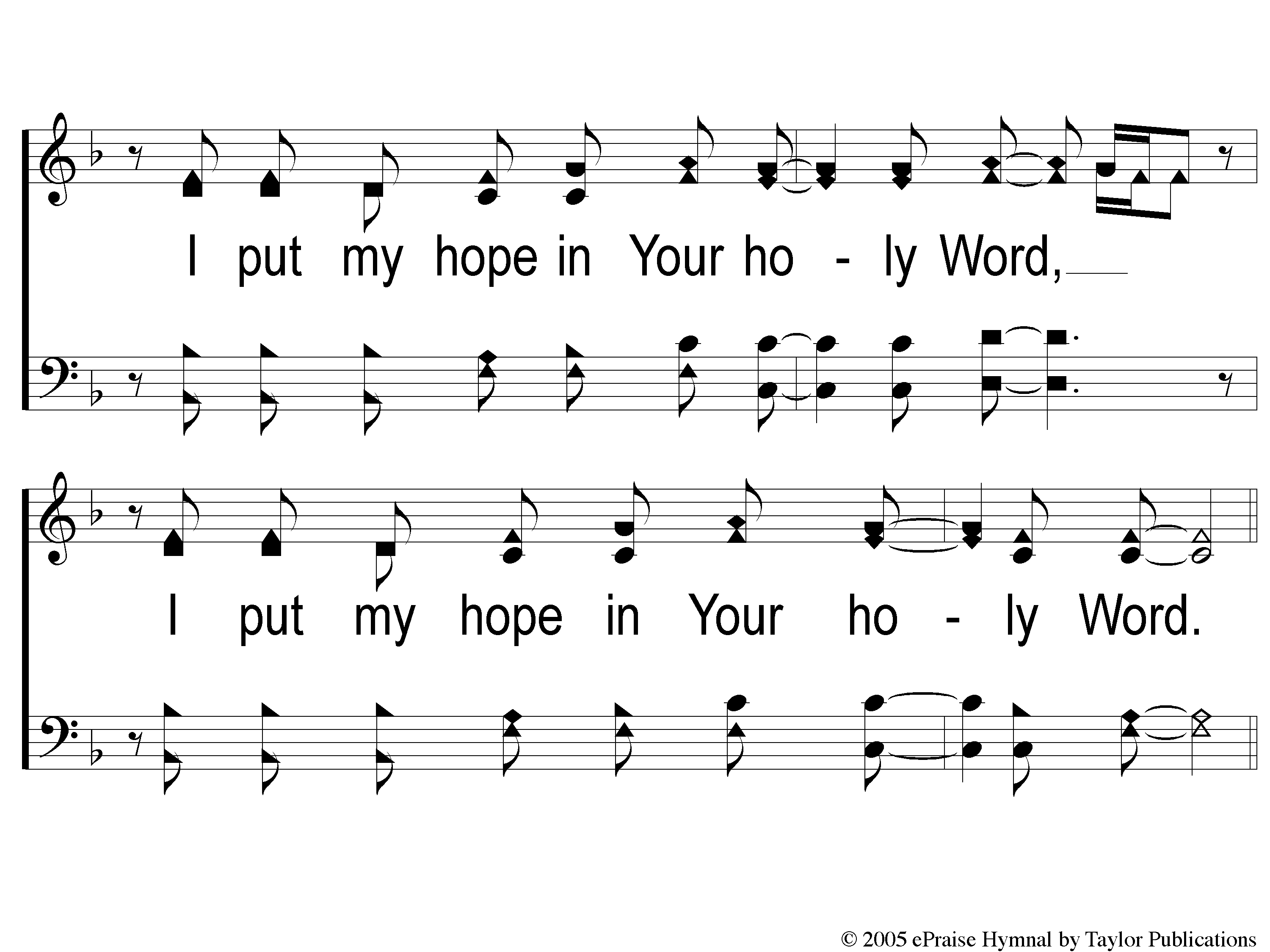 Firm Foundation
C-2 Firm Foundation
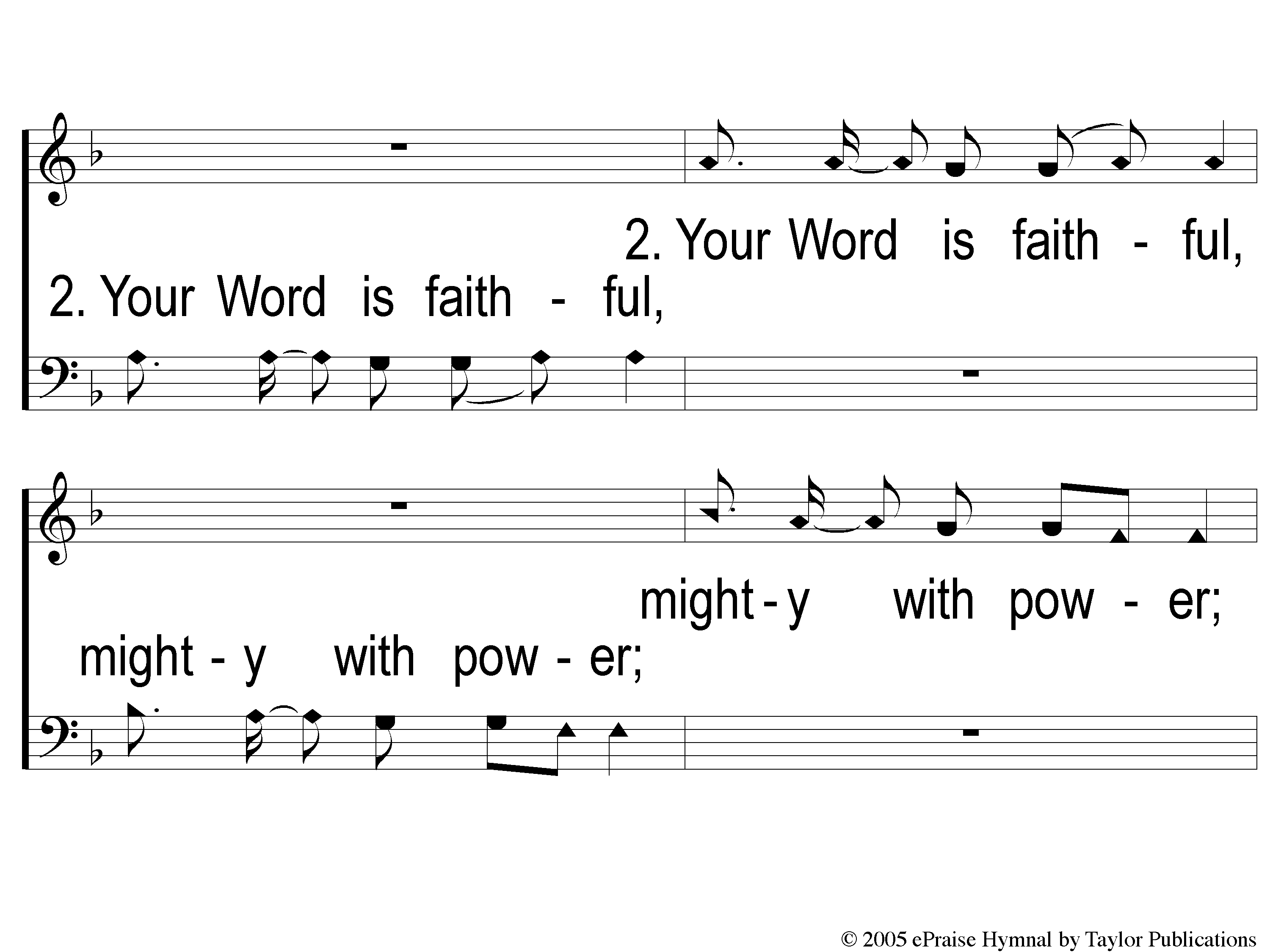 Firm Foundation
2-1 Firm Foundation
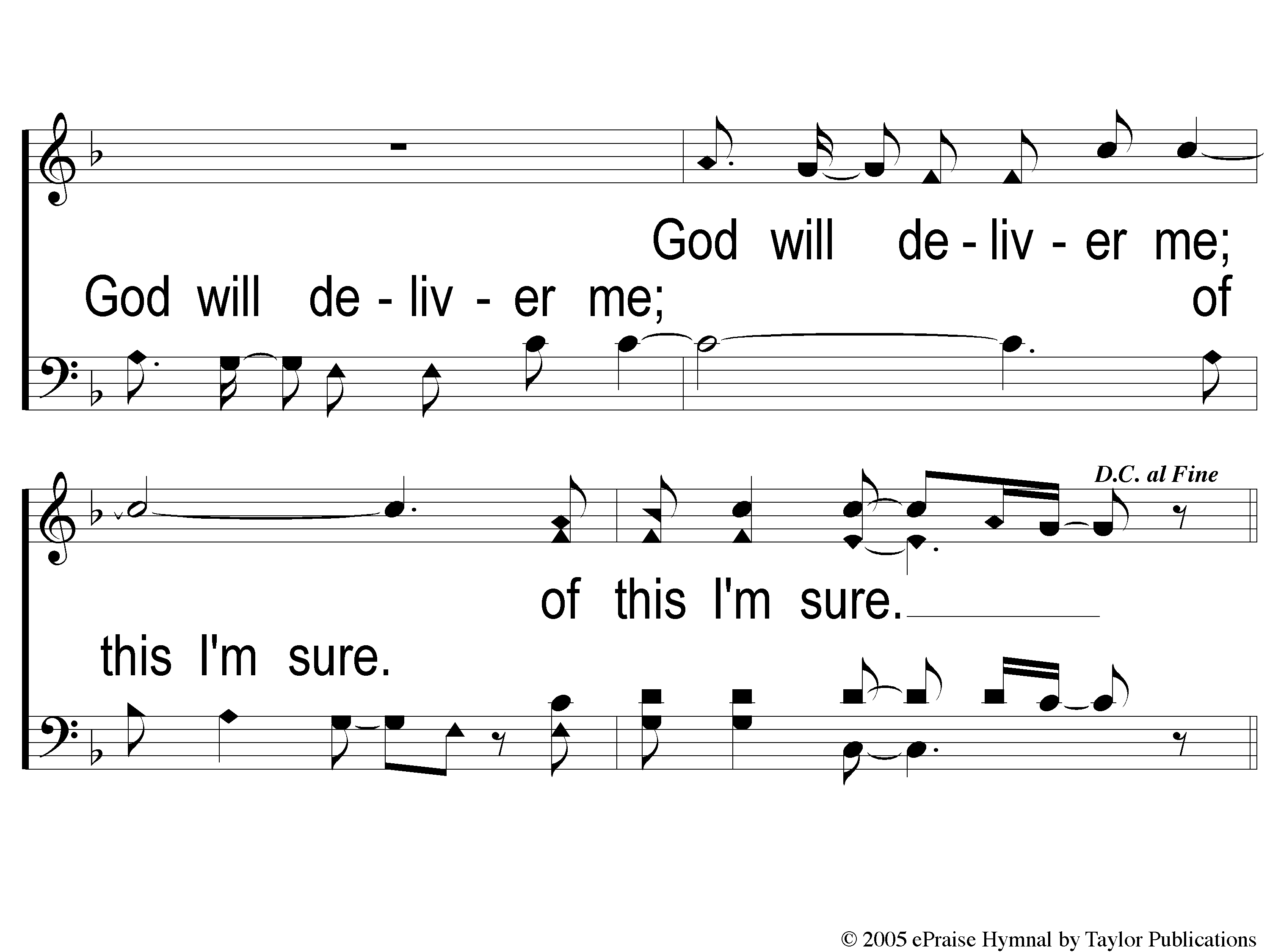 Firm Foundation
2-2 Firm Foundation
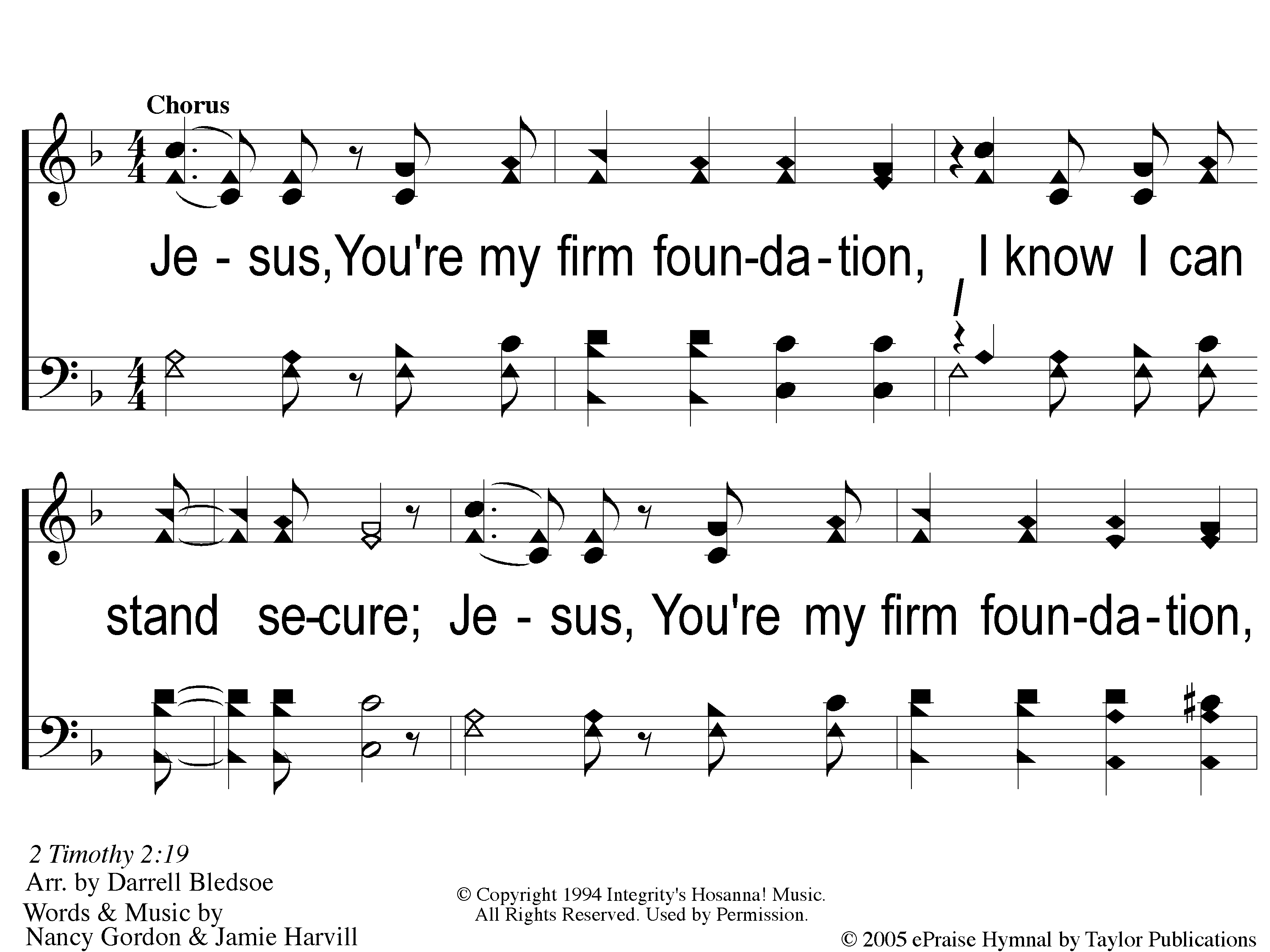 Firm Foundation
C-1 Firm Foundation
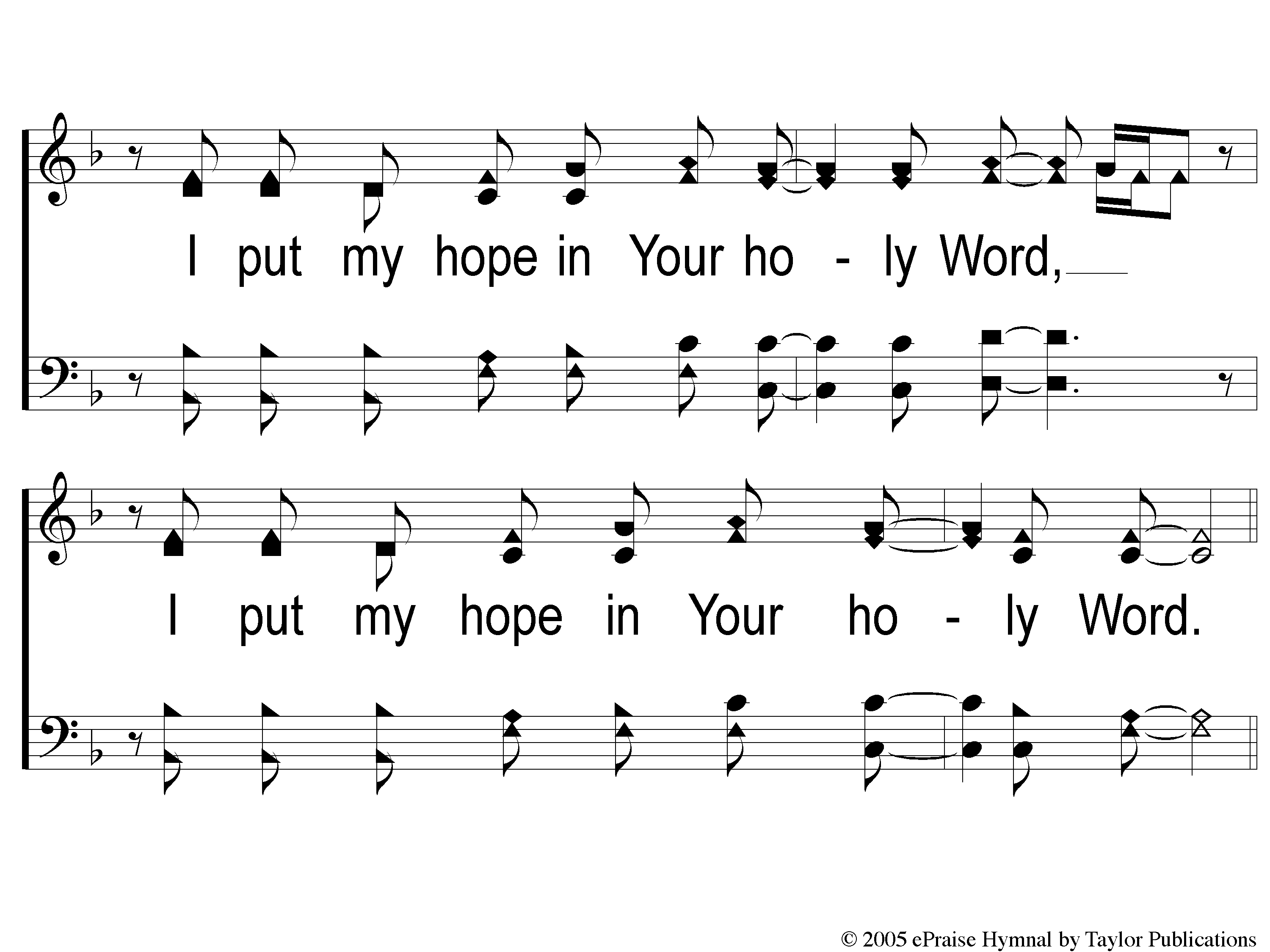 Firm Foundation
C-2 Firm Foundation
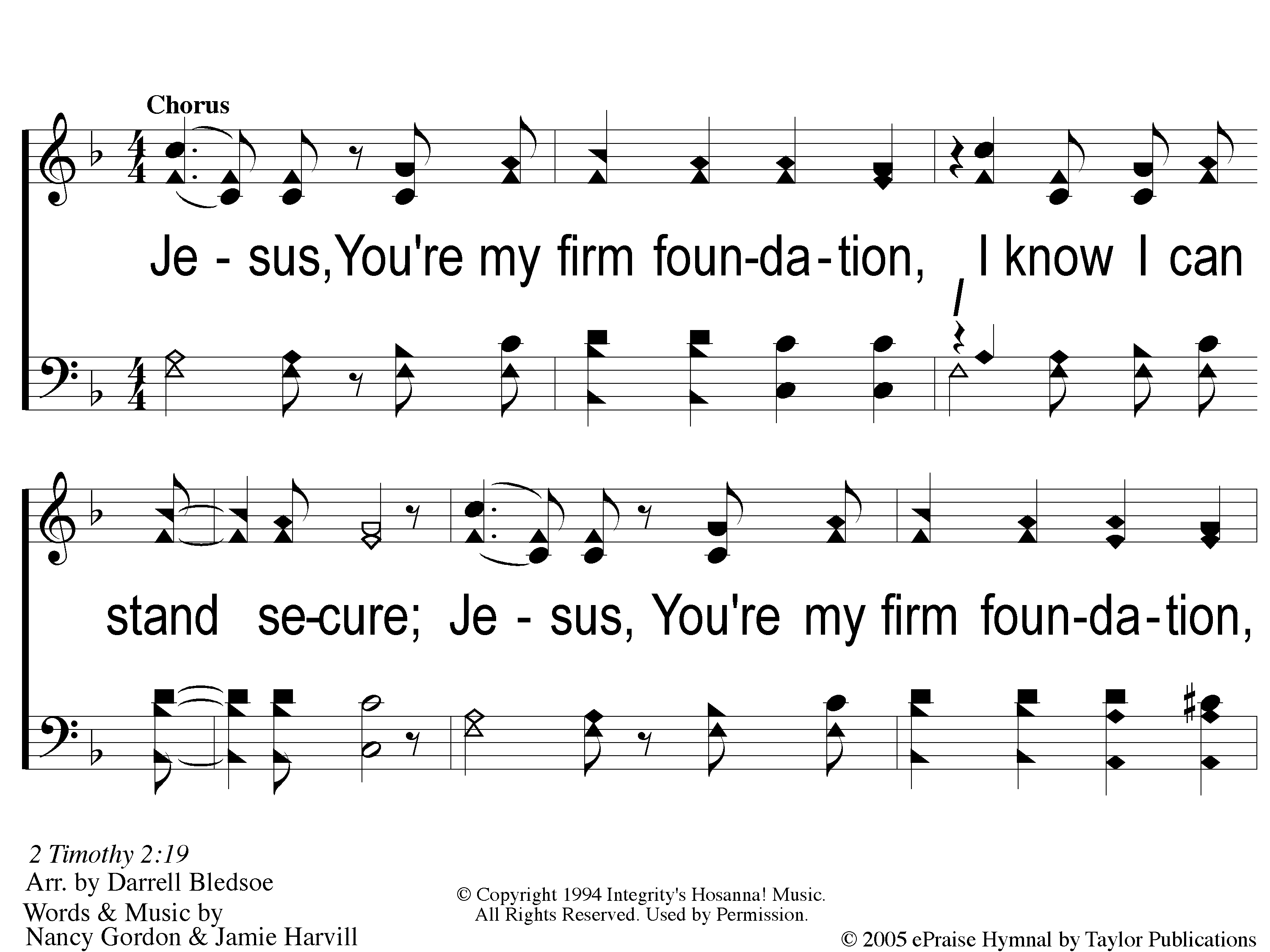 Firm Foundation
Ds-1 Firm Foundation
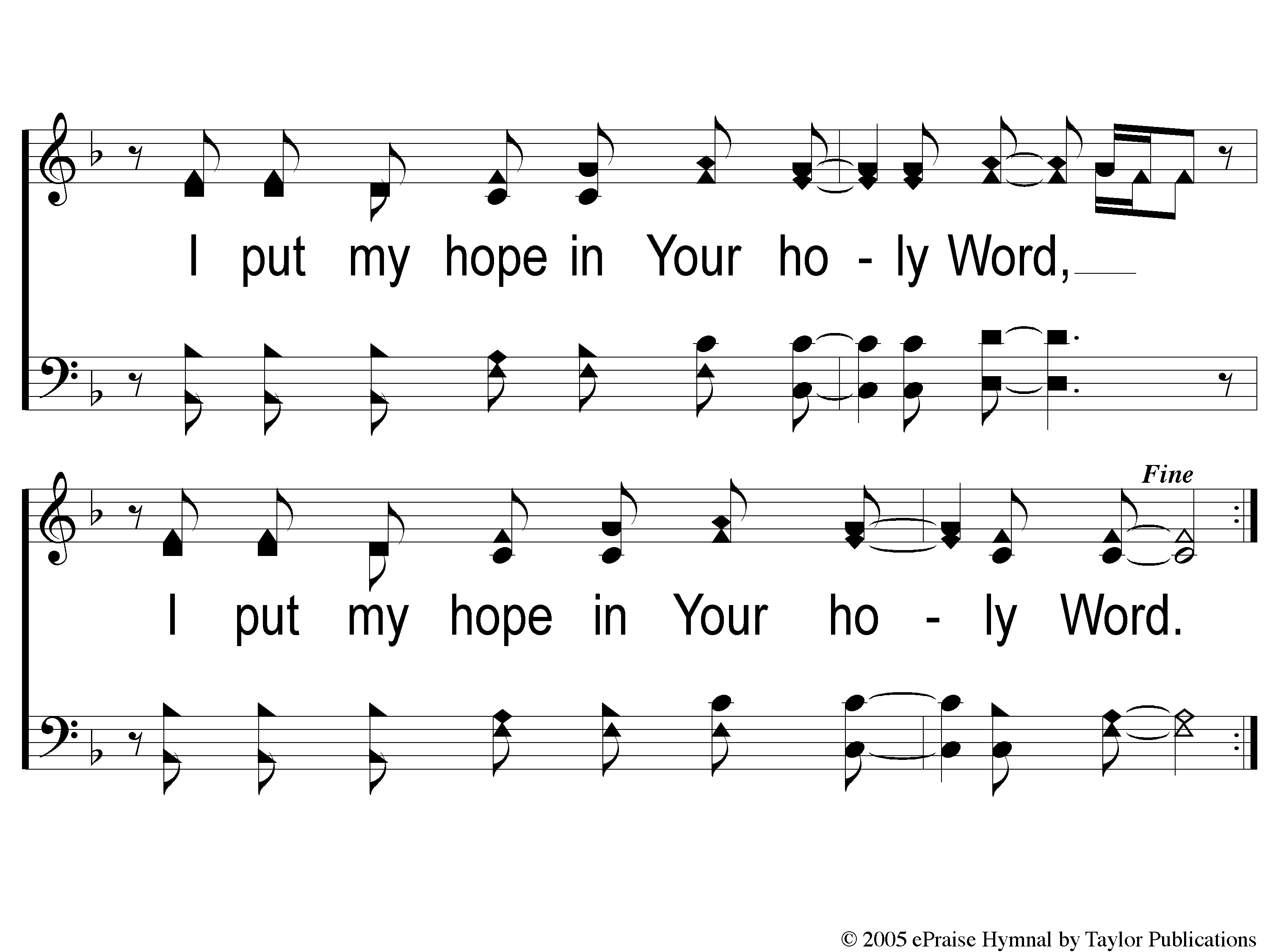 Firm Foundation
Ds-2 Firm Foundation
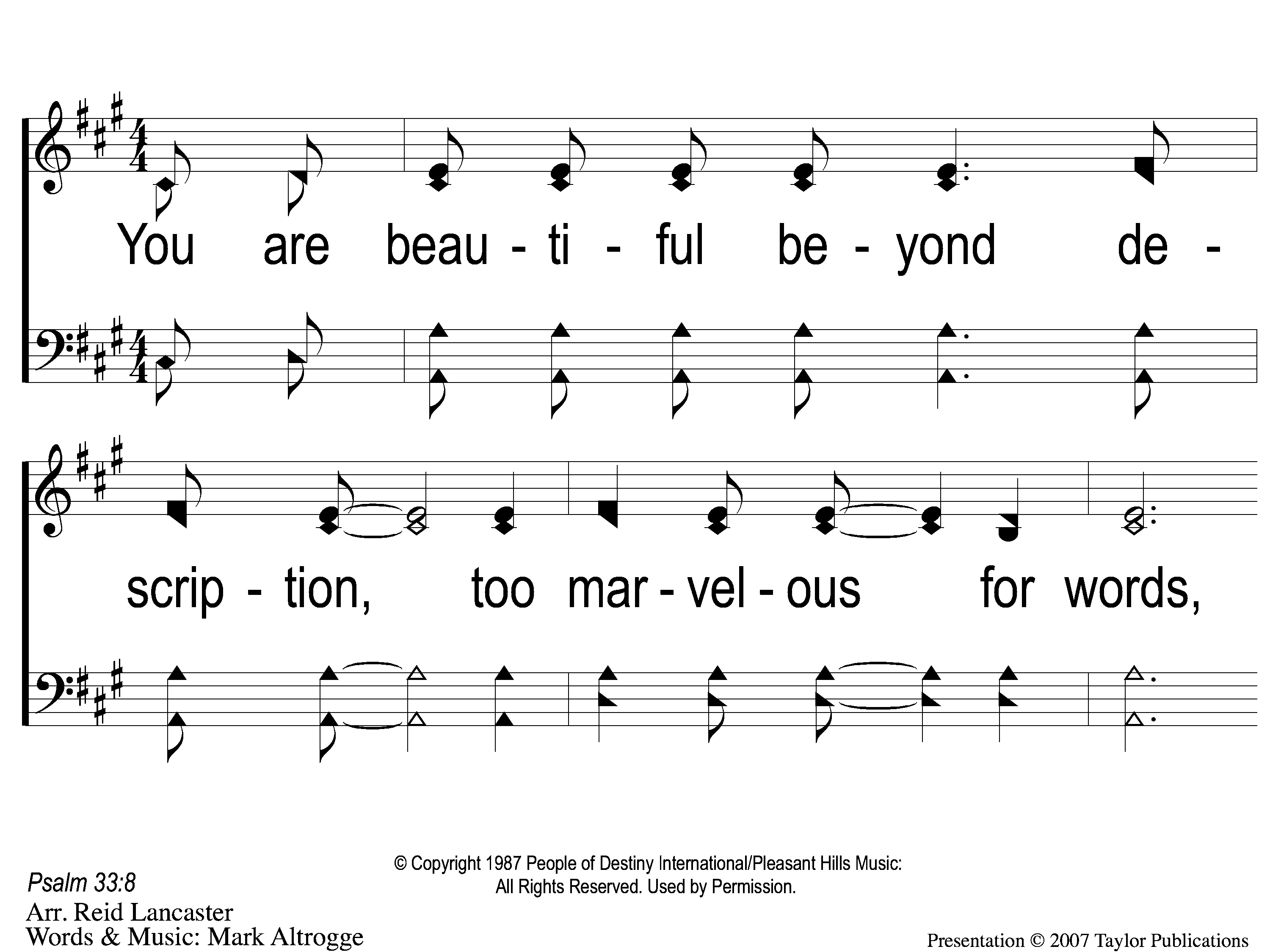 I Stand in Awe
96
1 I Stand in Awe
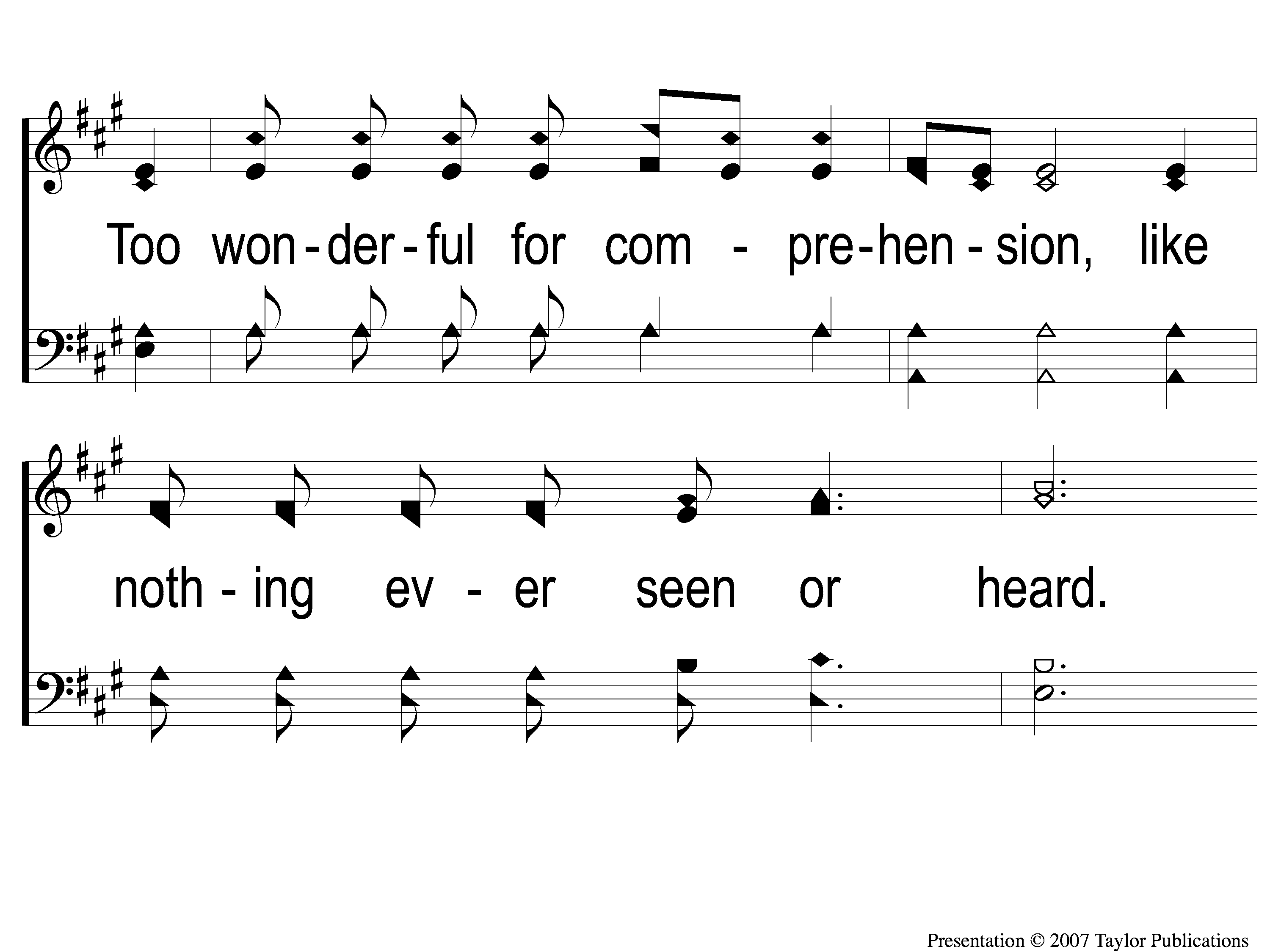 I Stand in Awe
96
2 I Stand in Awe
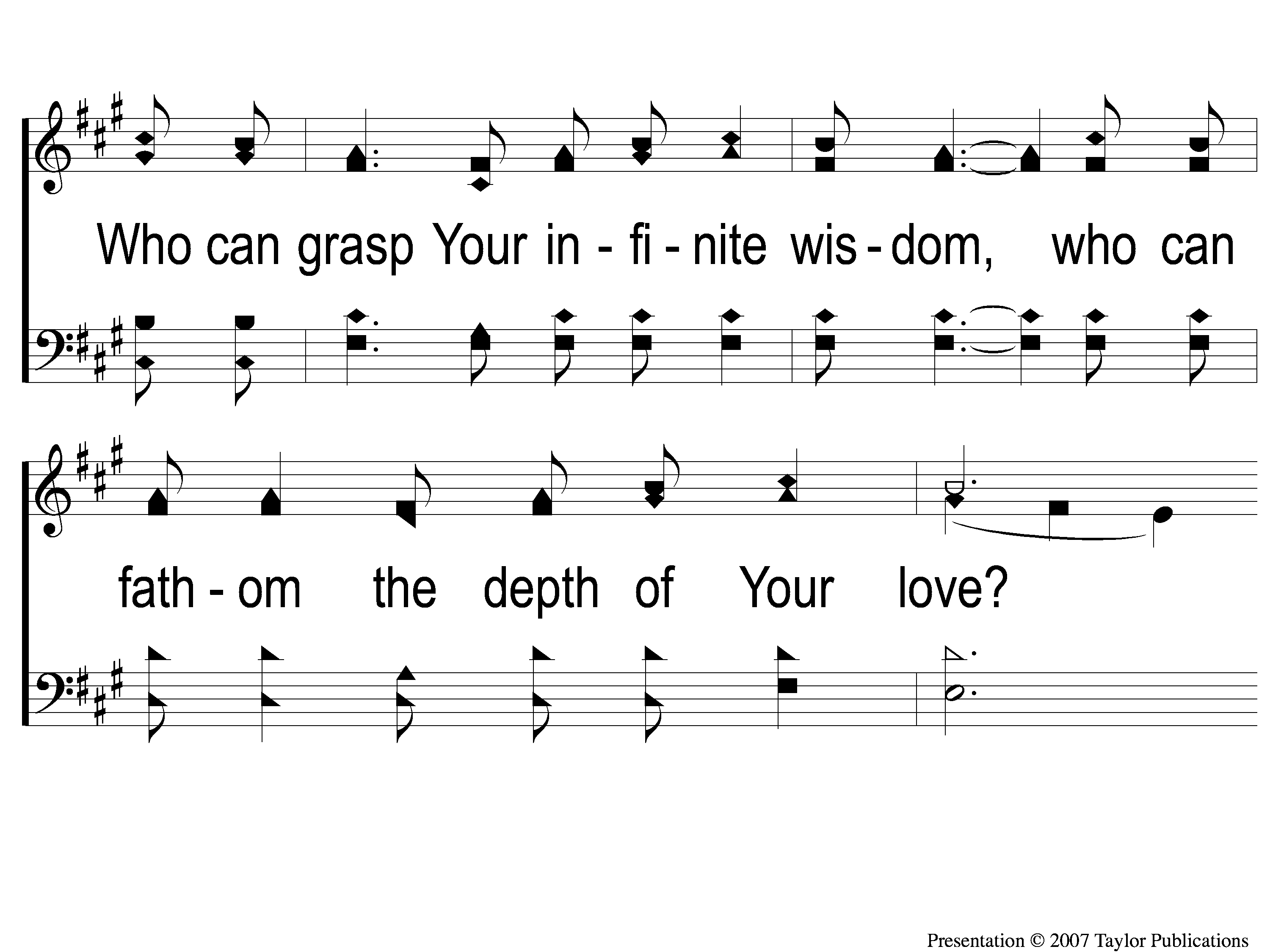 I Stand in Awe
96
3 I Stand in Awe
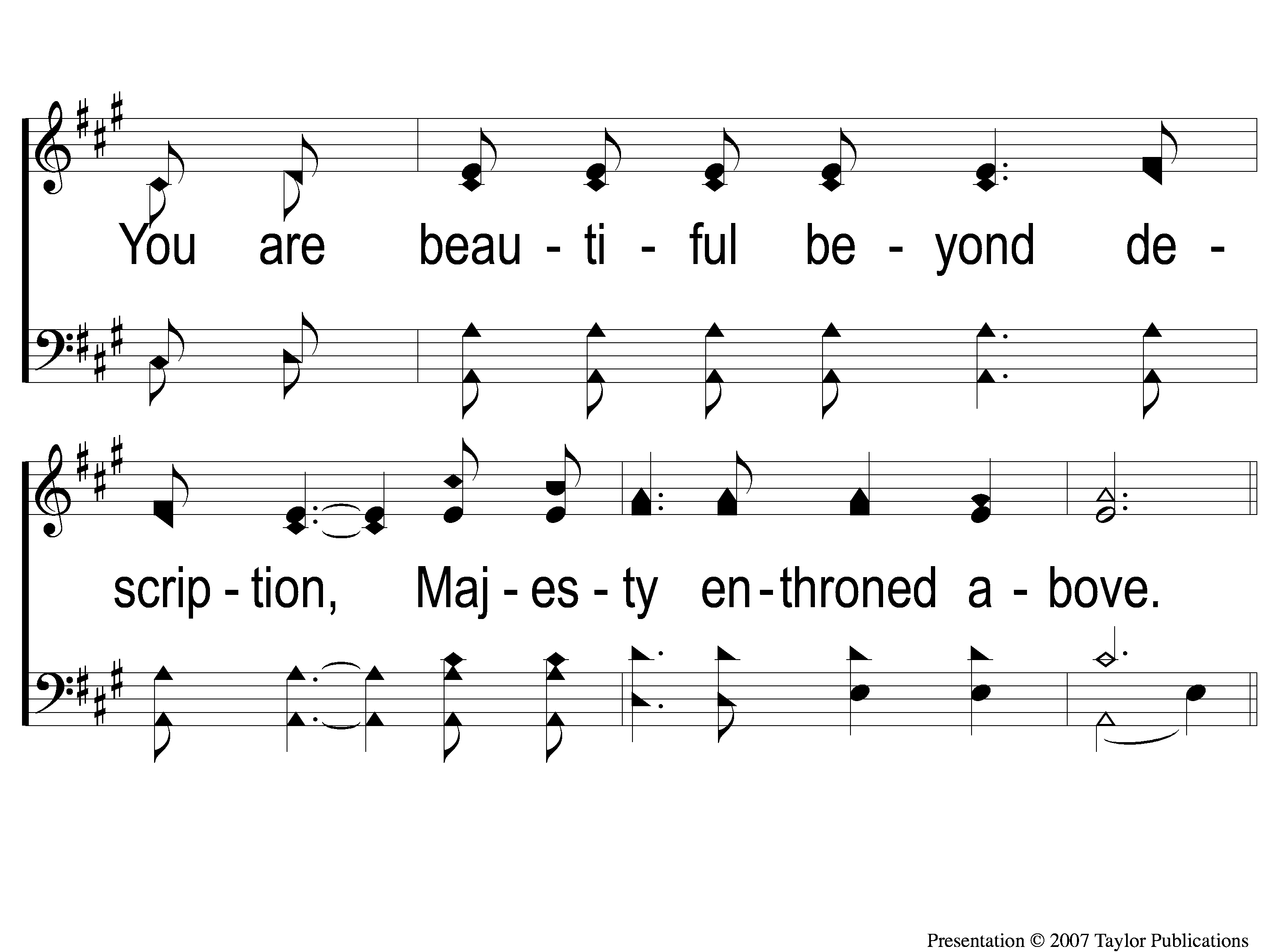 I Stand in Awe
96
4 I Stand in Awe
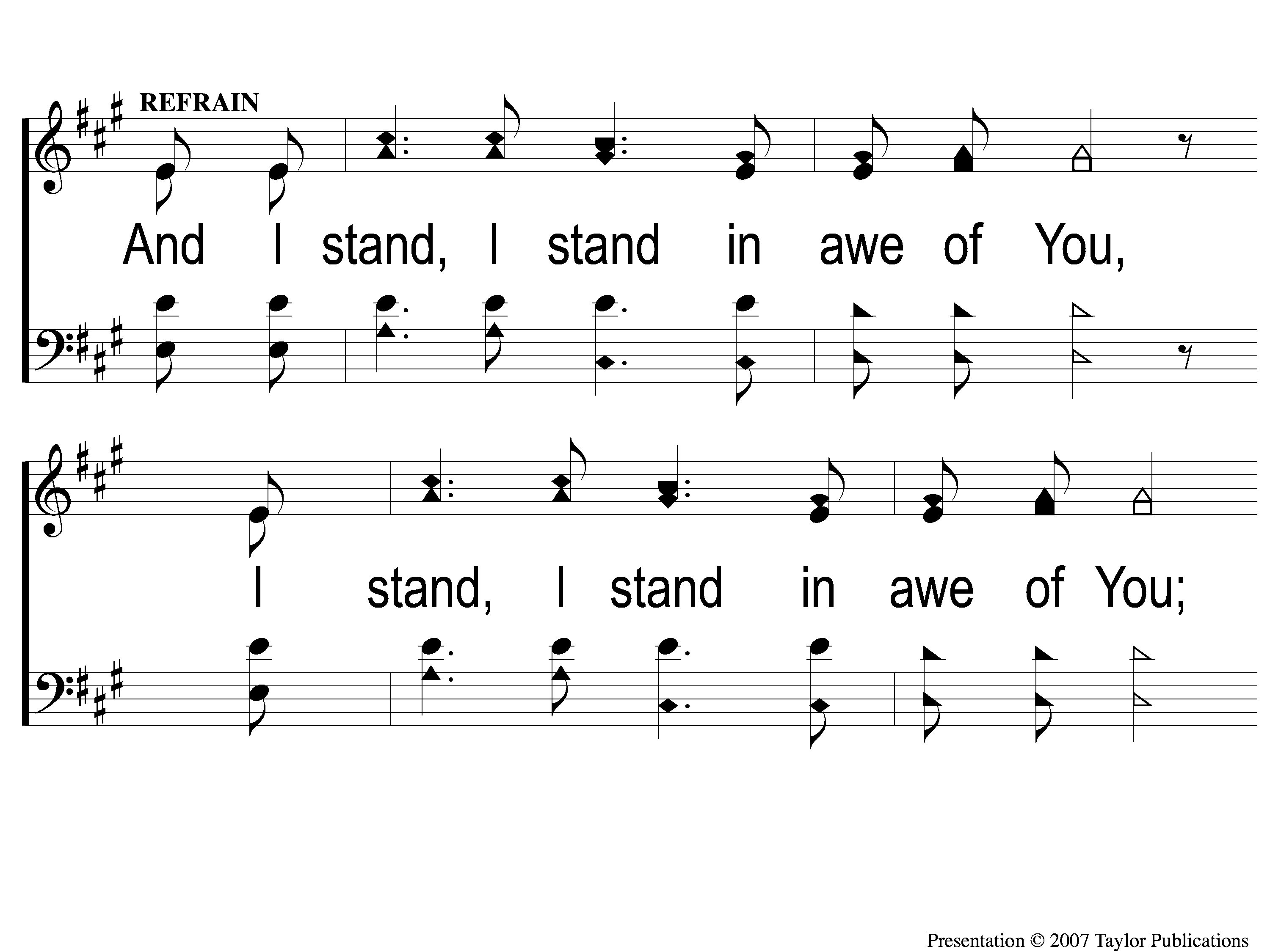 I Stand in Awe
96
C-1 I Stand in Awe
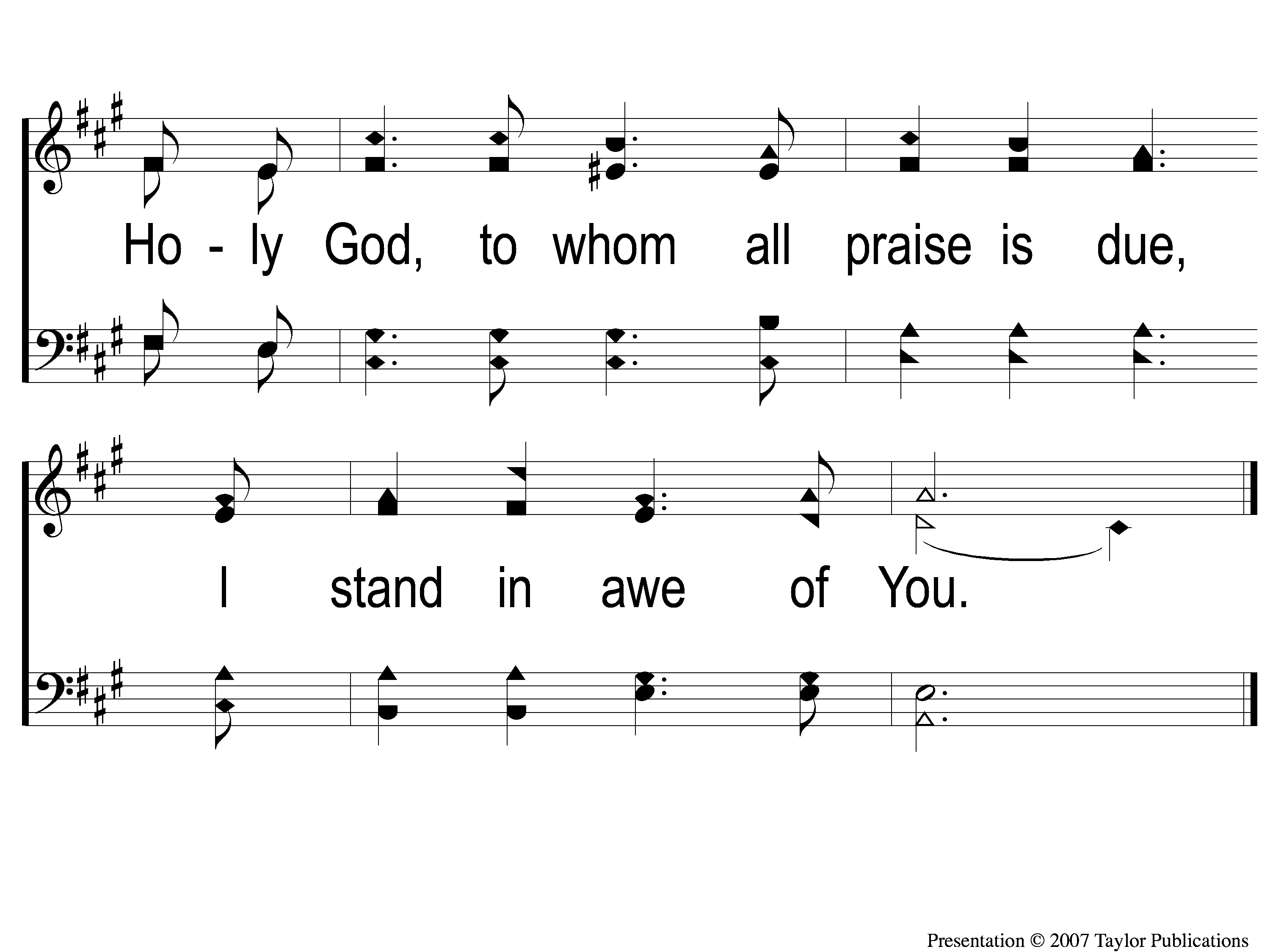 I Stand in Awe
96
C-2 I Stand in Awe
SONG:
Ancient Words
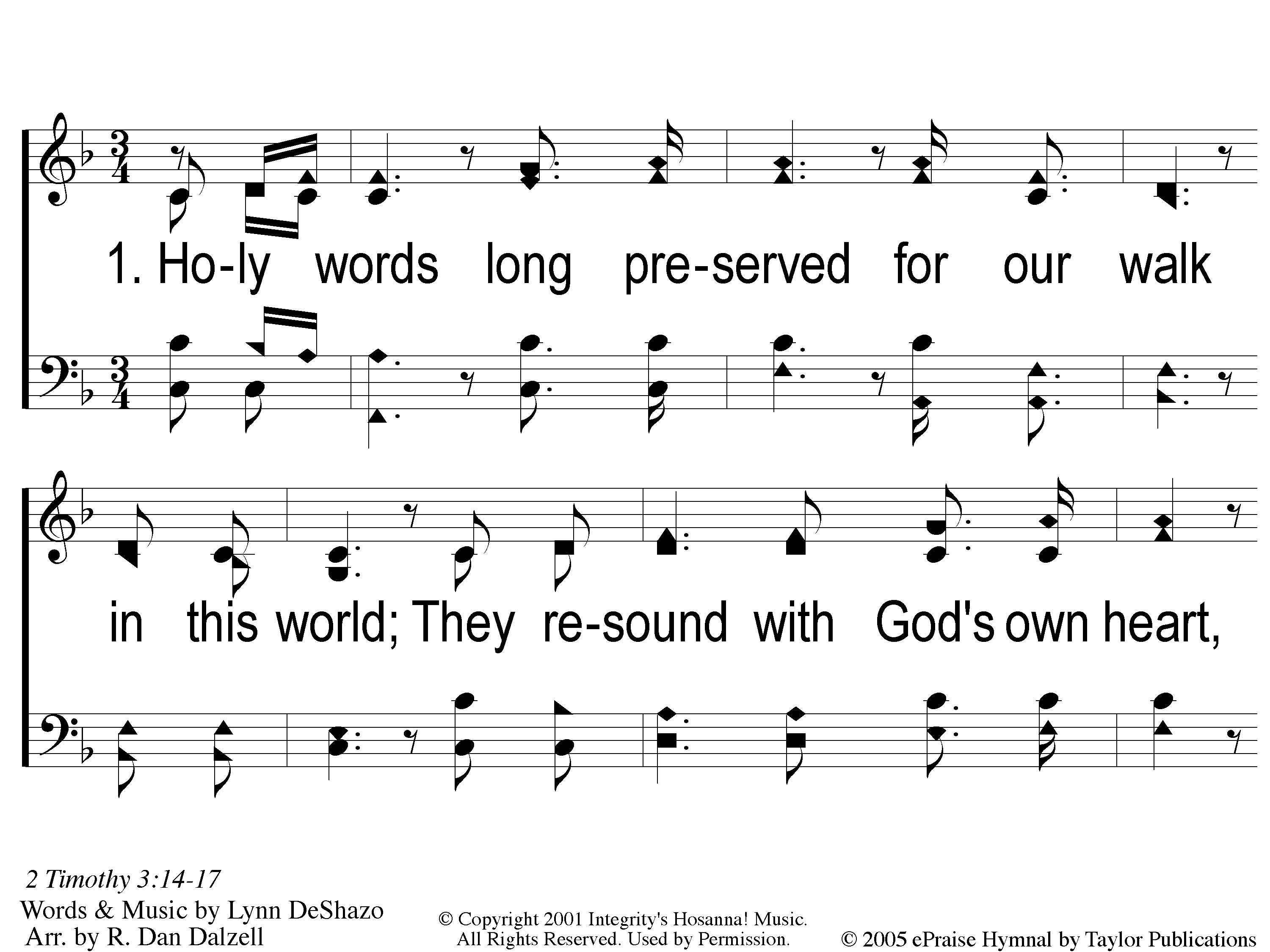 Ancient Words
1-1 Ancient Words
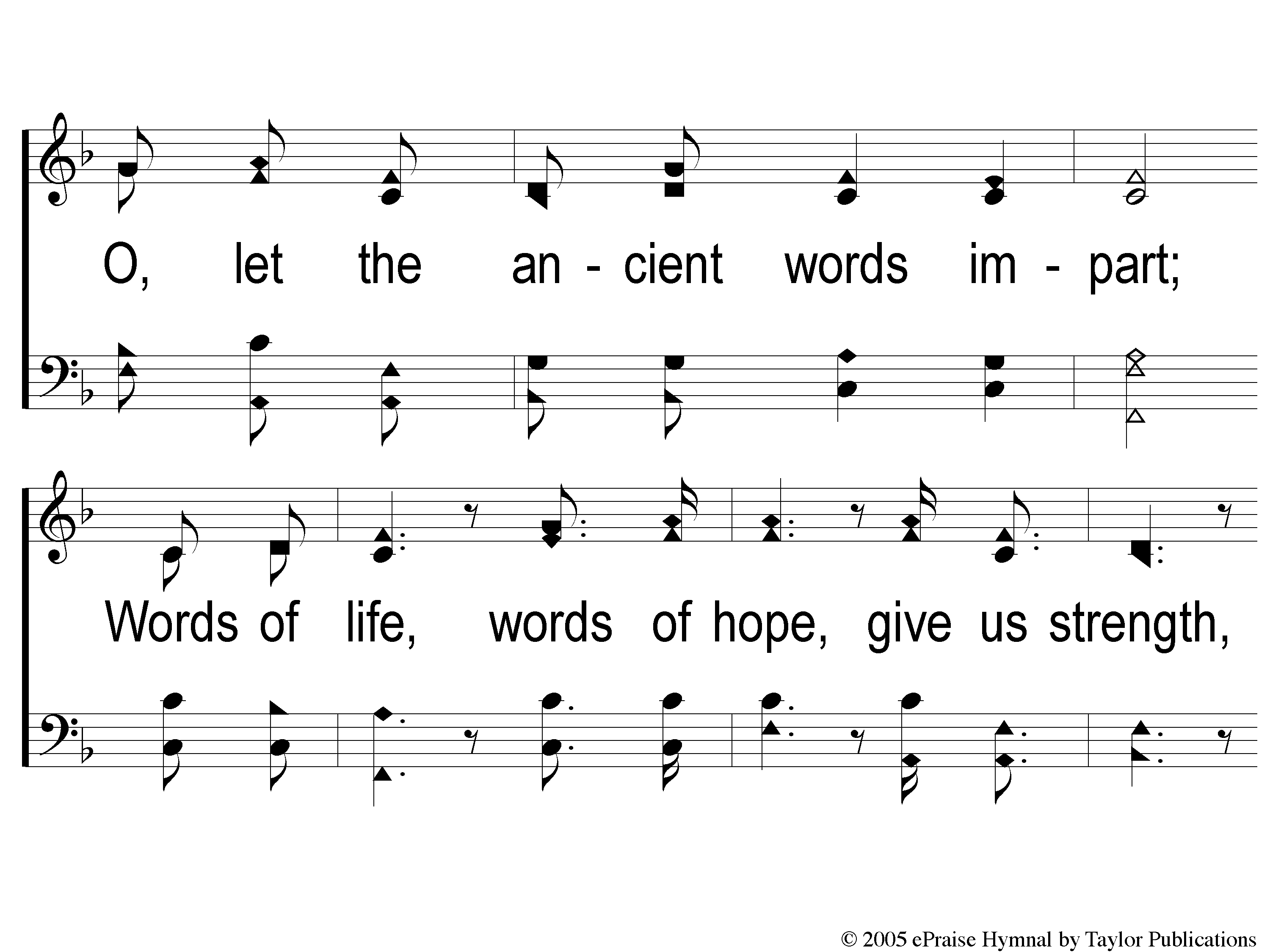 Ancient Words
1-2 Ancient Words
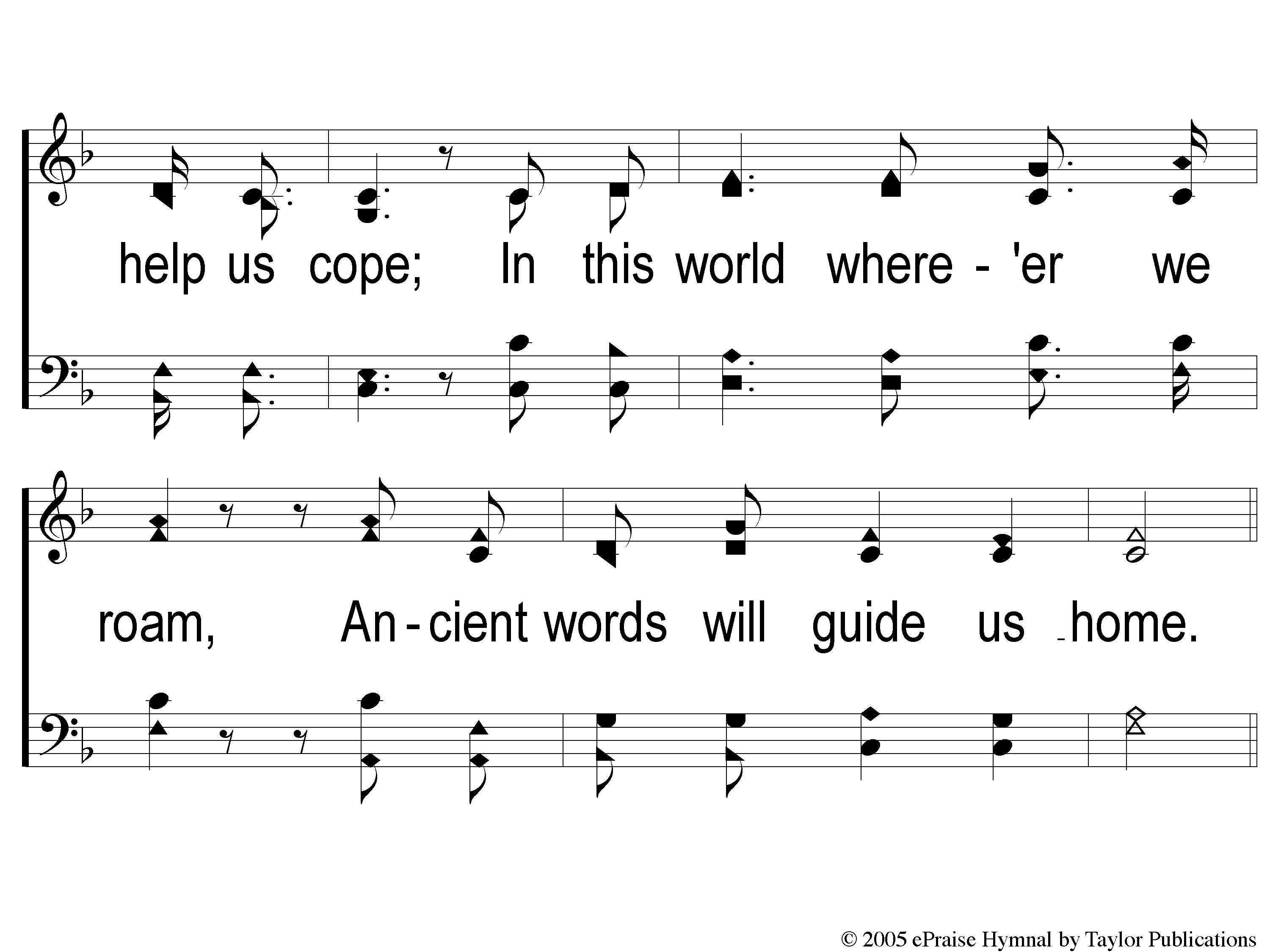 Ancient Words
1-3 Ancient Words
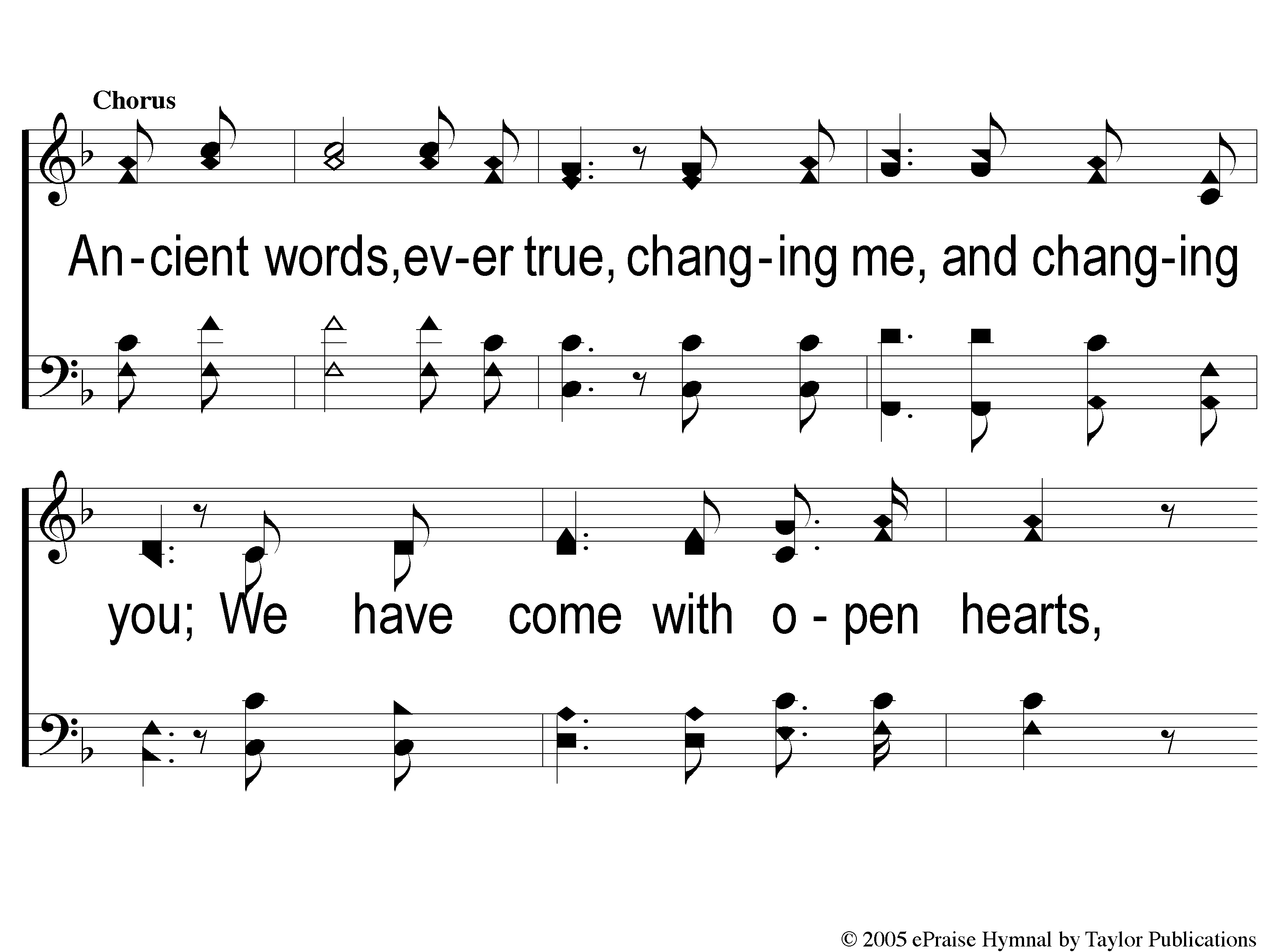 Ancient Words
C-1 Ancient Words
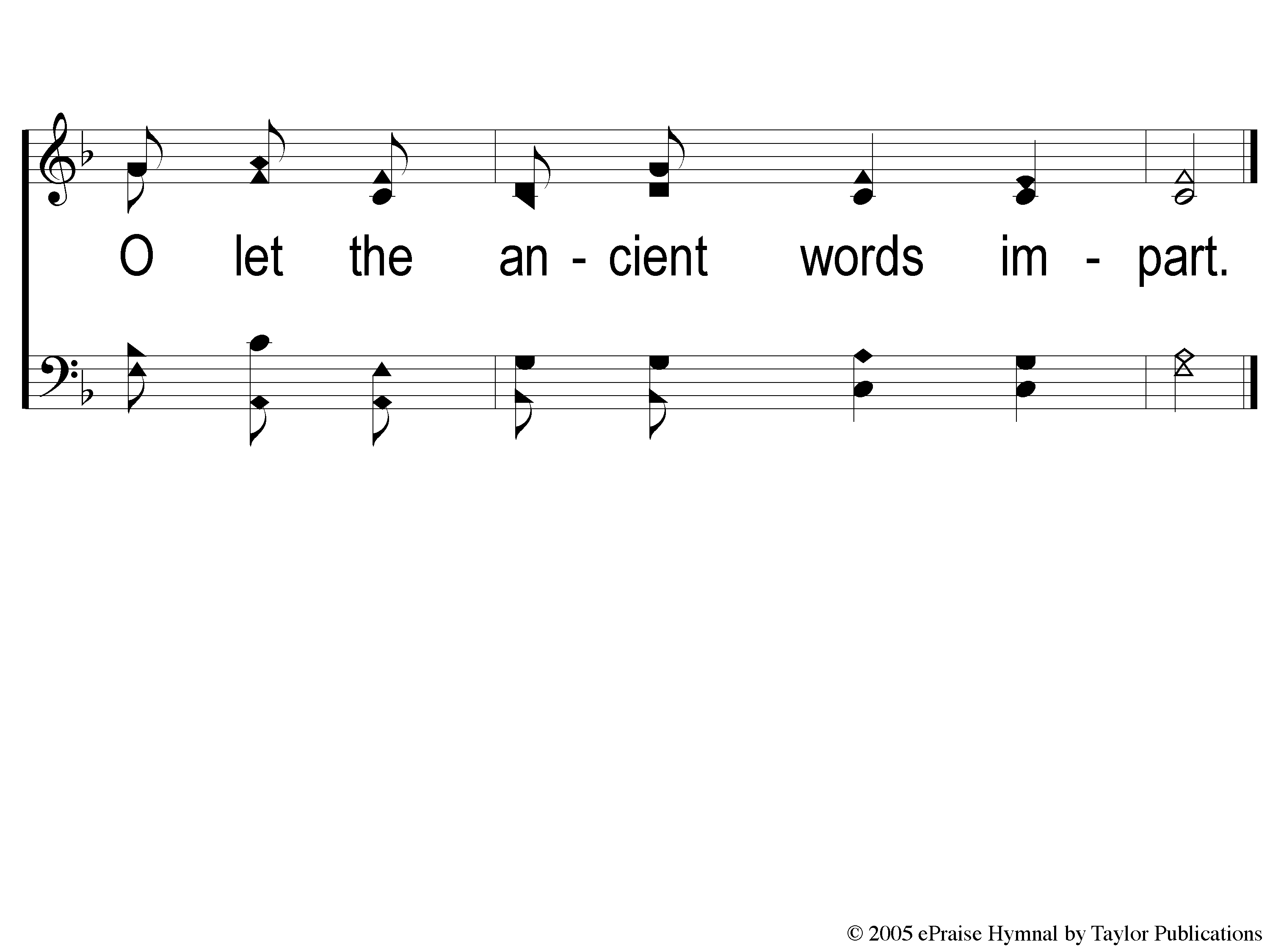 Ancient Words
C-2 Ancient Words
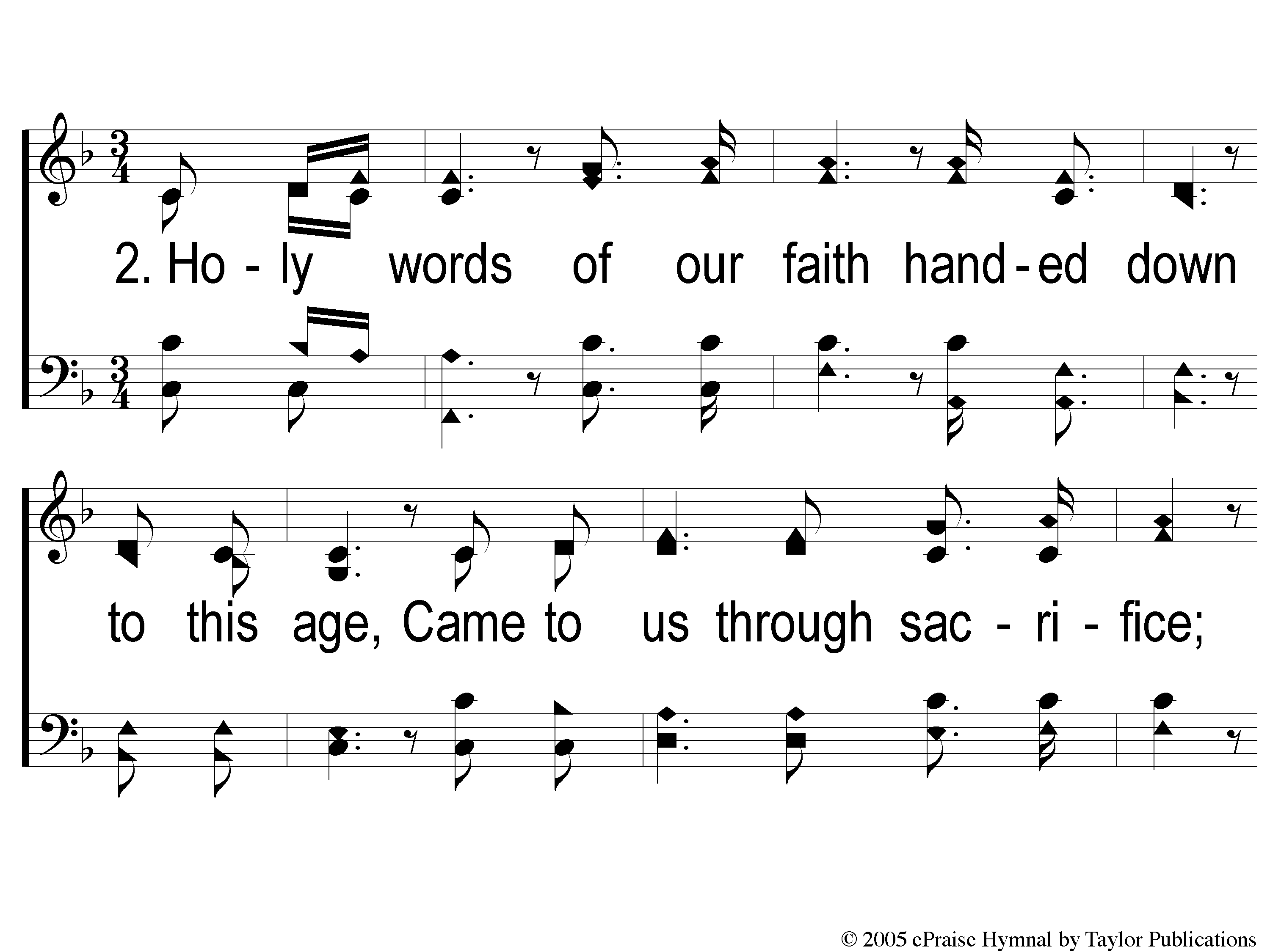 Ancient Words
2-1 Ancient Words
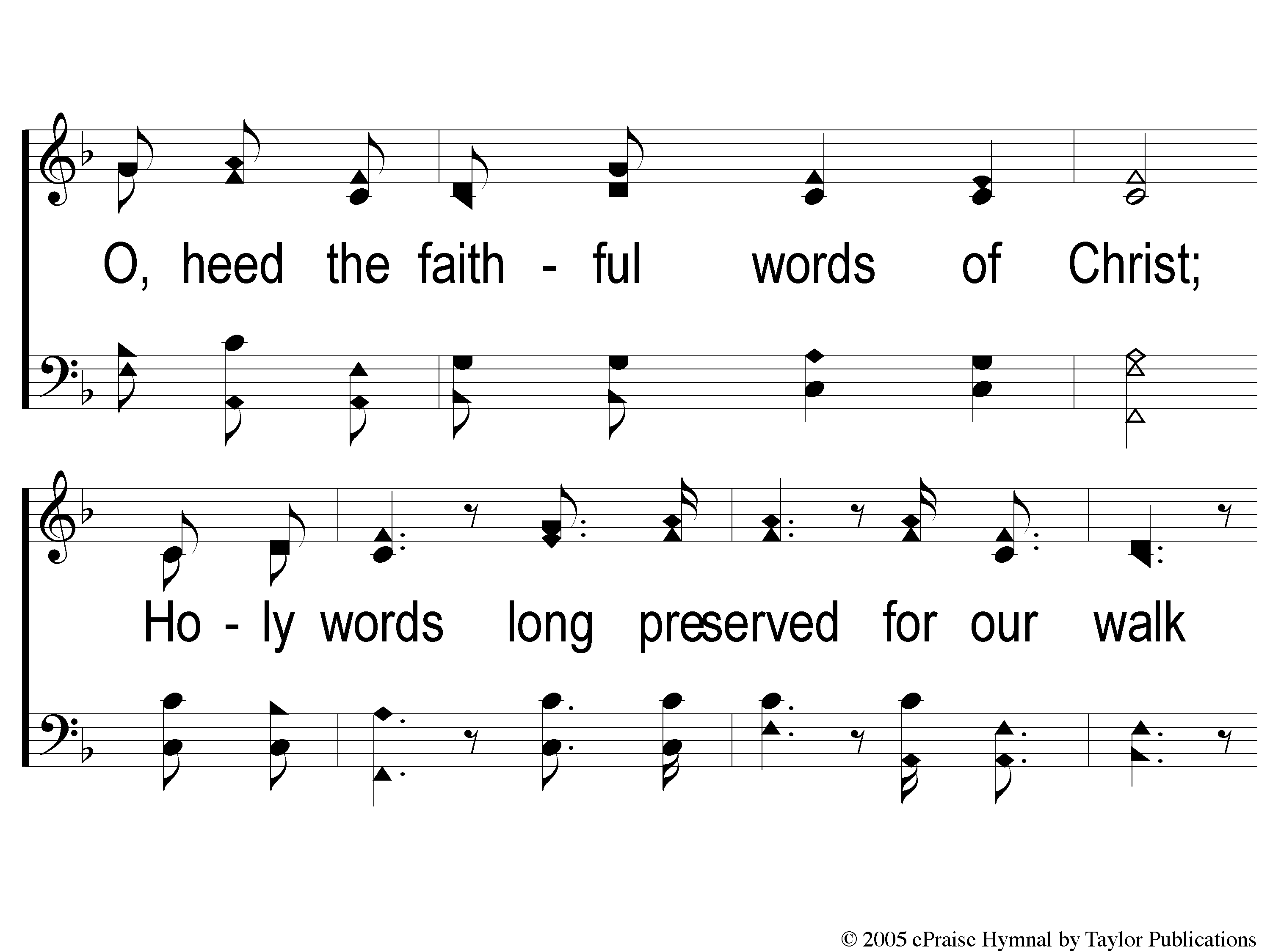 Ancient Words
2-2 Ancient Words
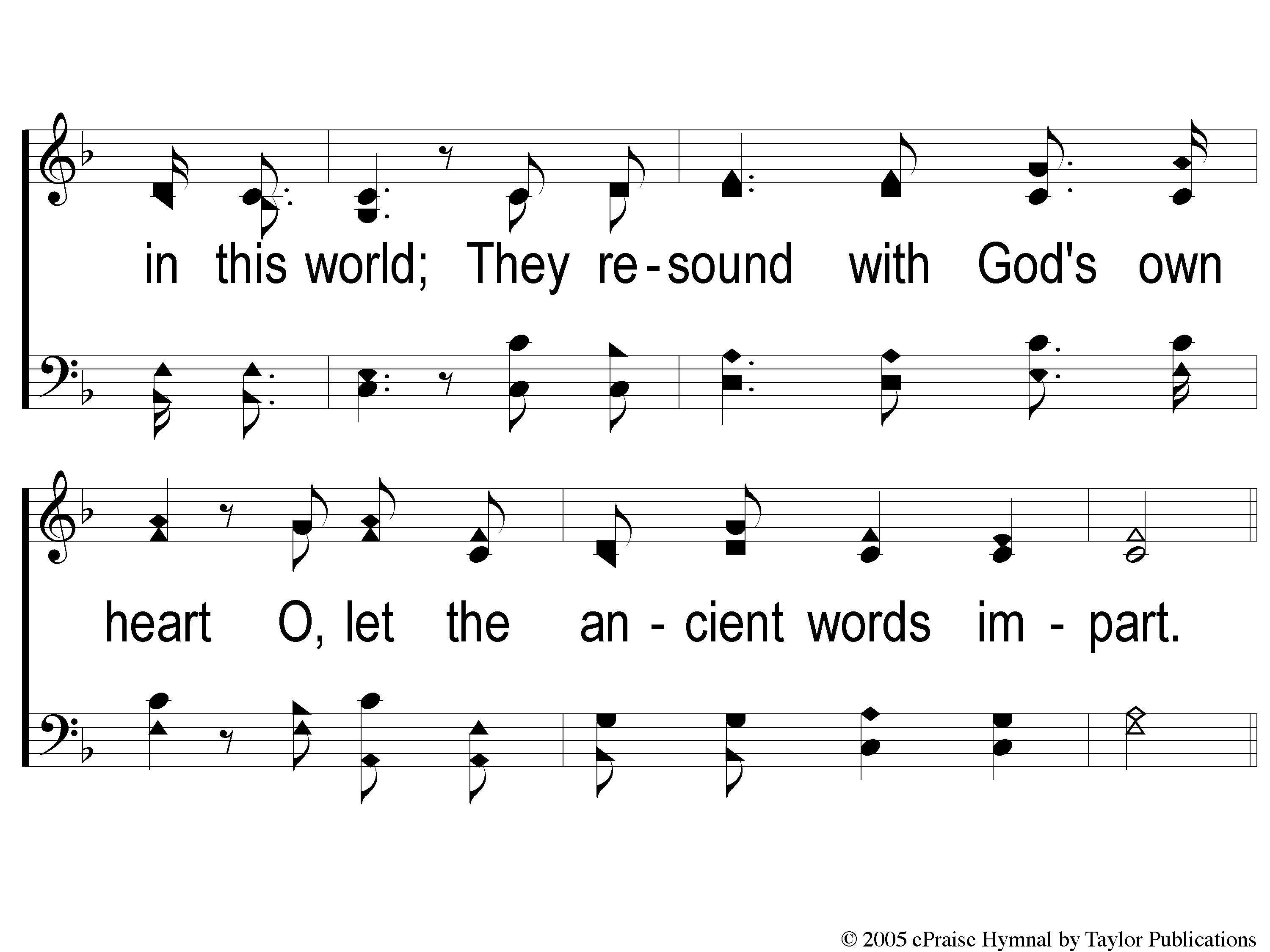 Ancient Words
2-3 Ancient Words
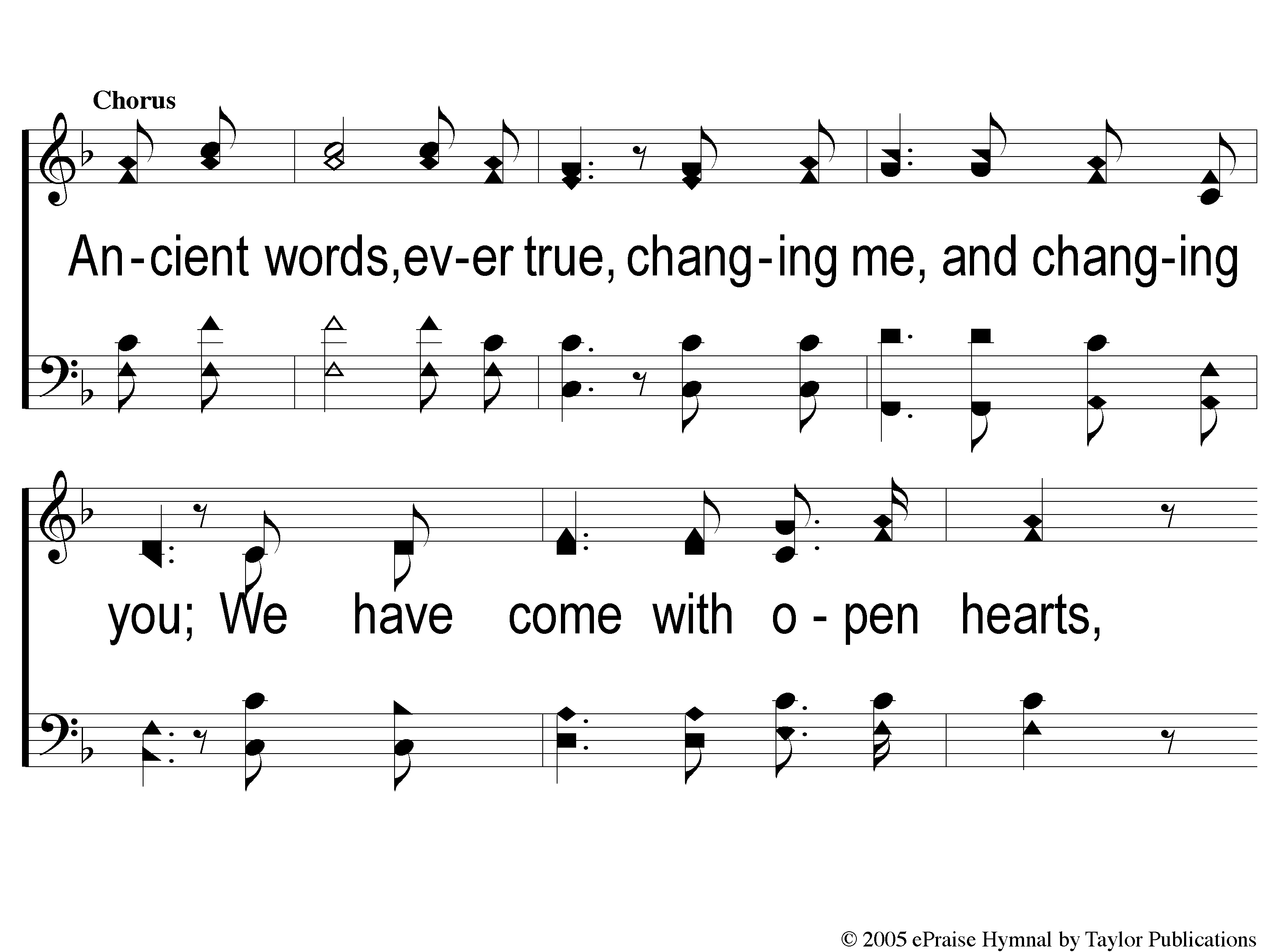 Ancient Words
C-1 Ancient Words
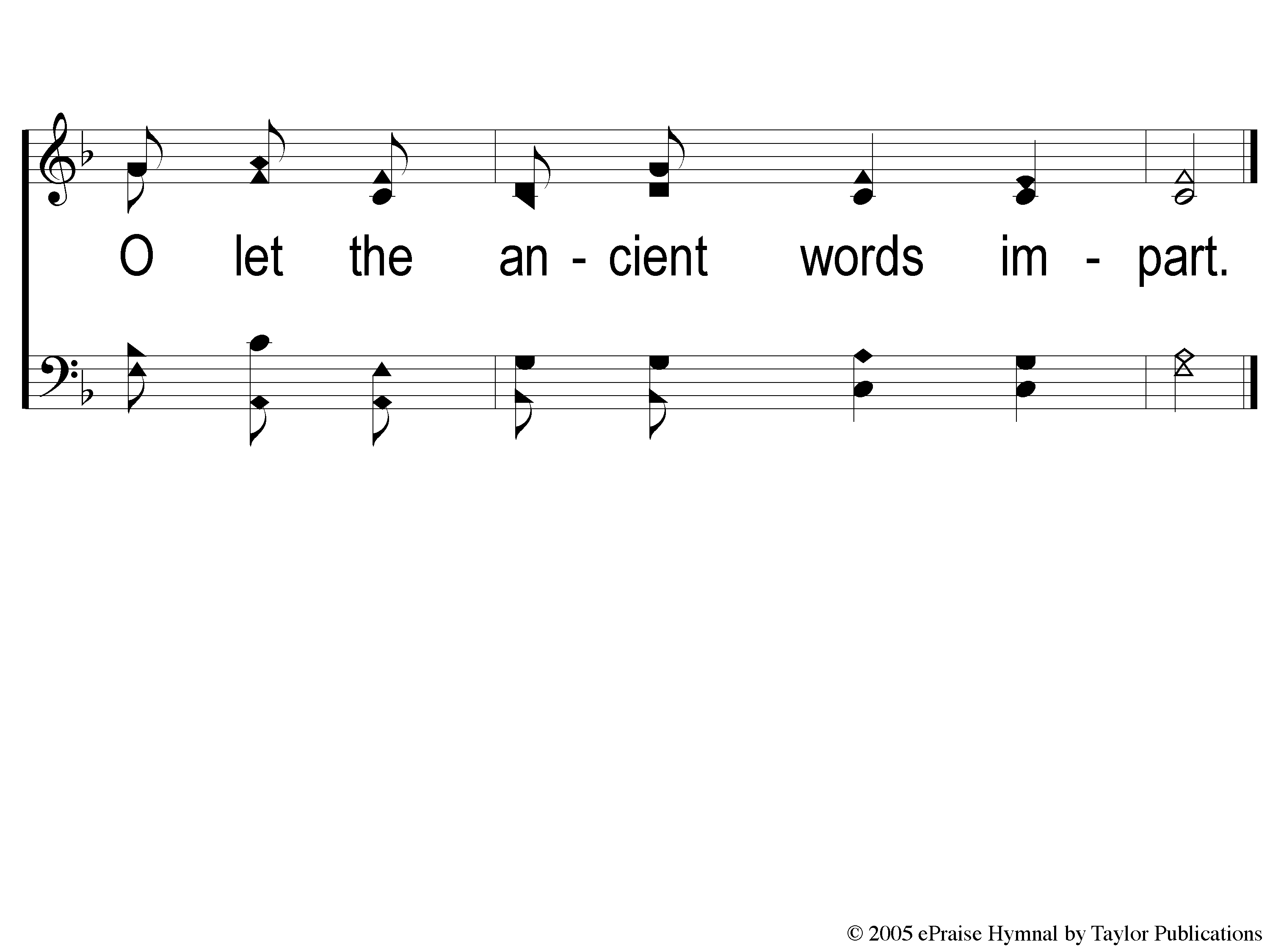 Ancient Words
C-2 Ancient Words
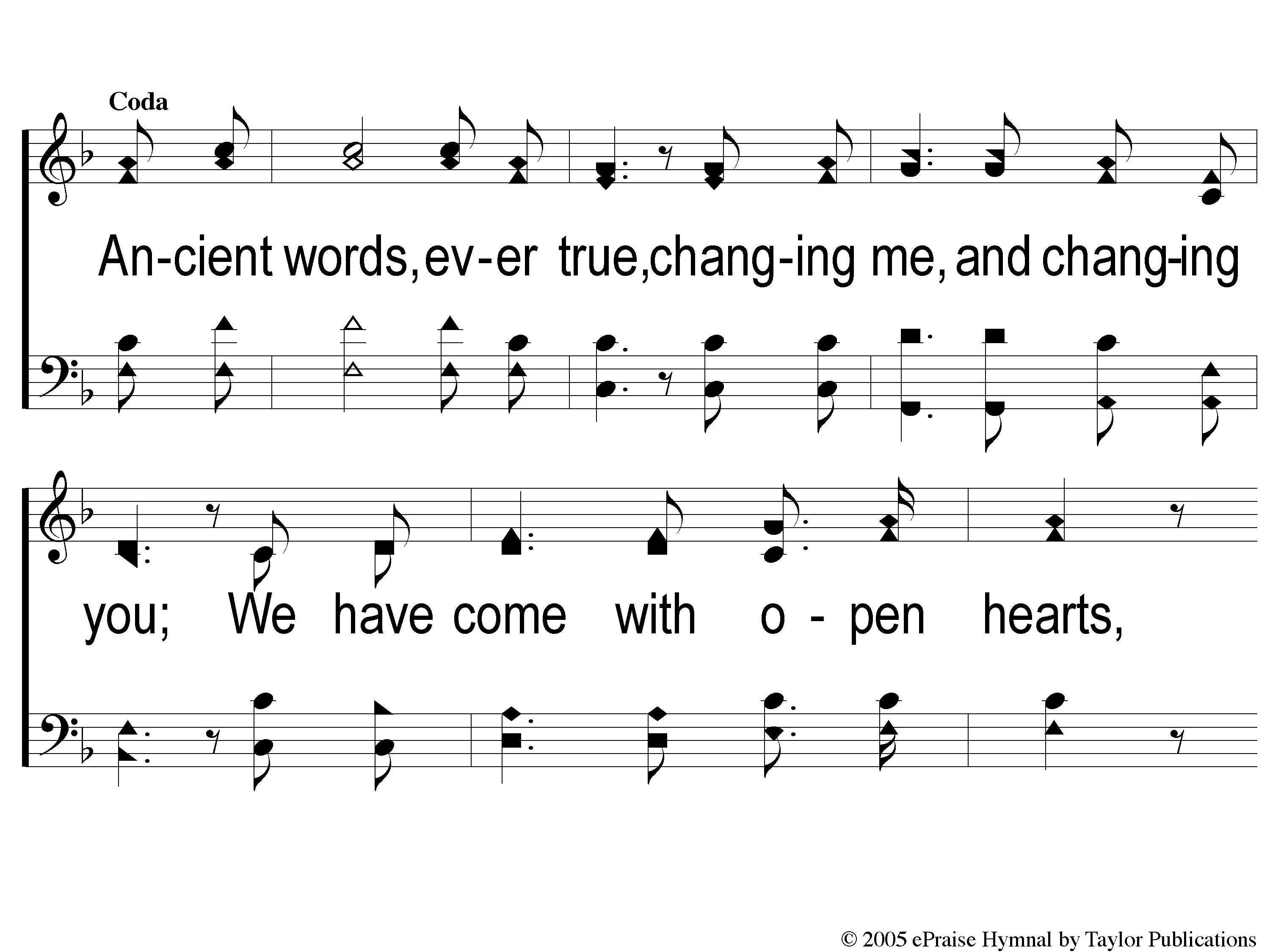 Ancient Words
Coda-1 Ancient Words
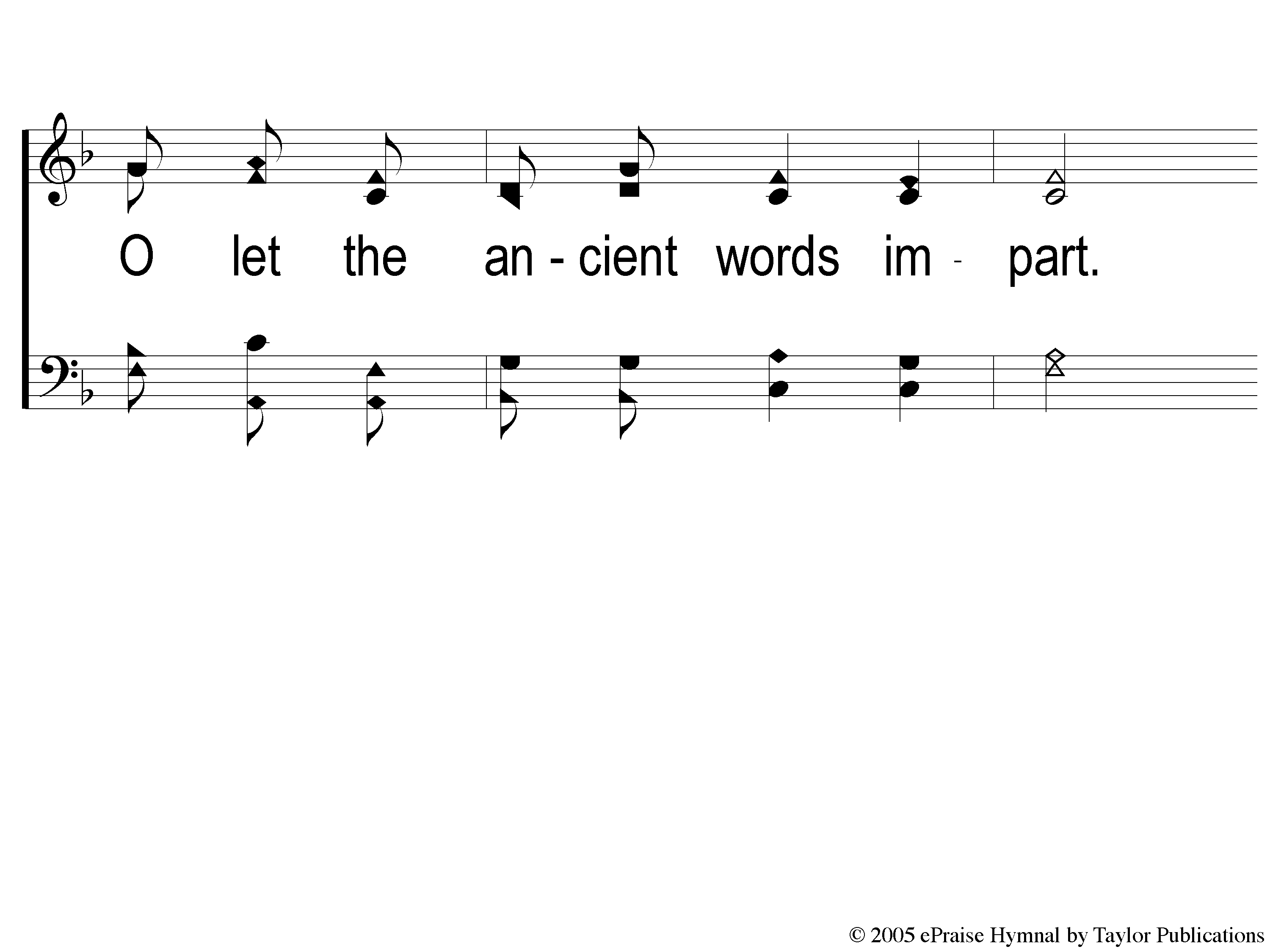 Ancient Words
Coda-2 Ancient Words
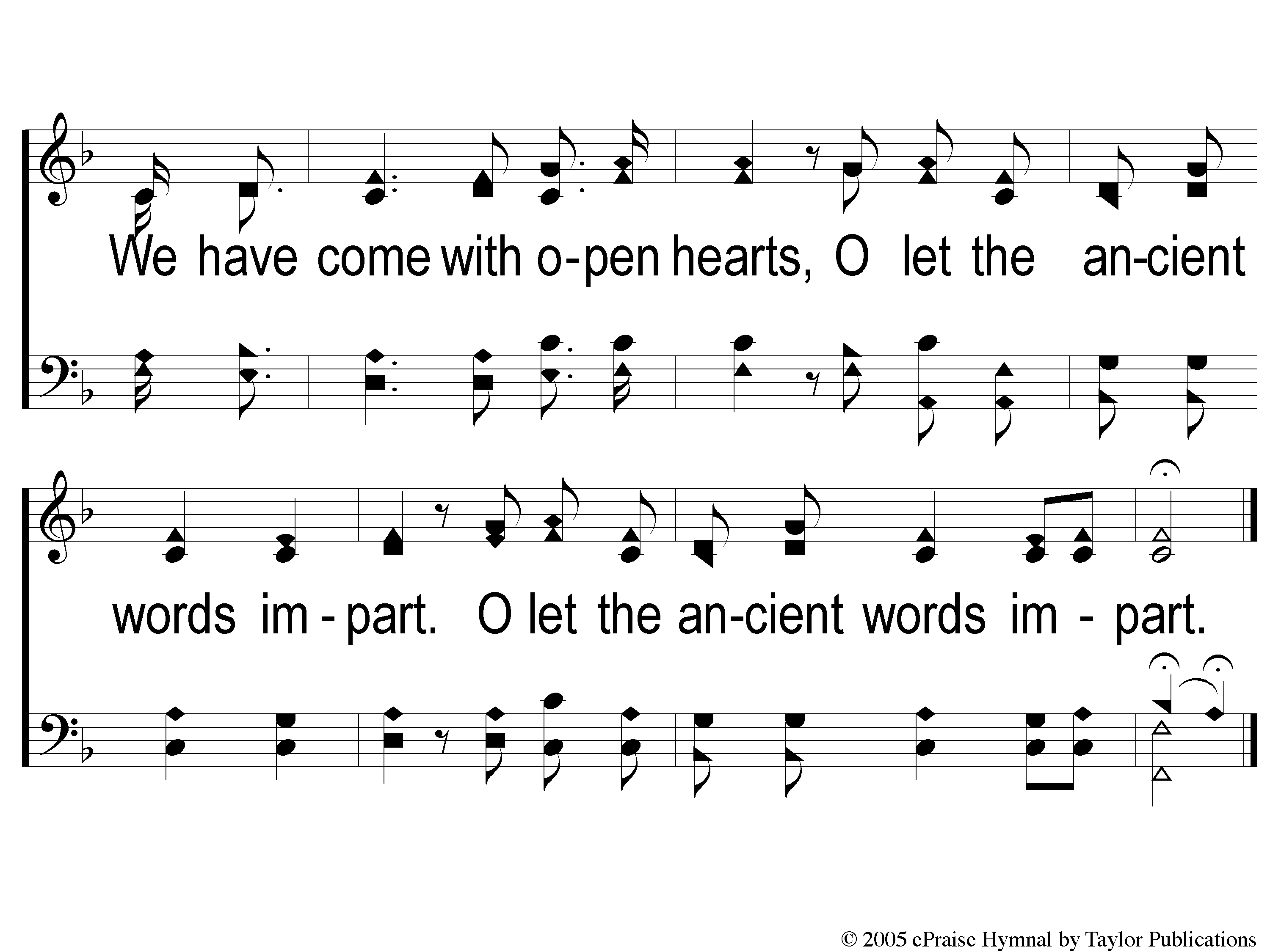 Ancient Words
tag Ancient Words
FirstPRAYER
SONG:
Blue Skies & Rainbows
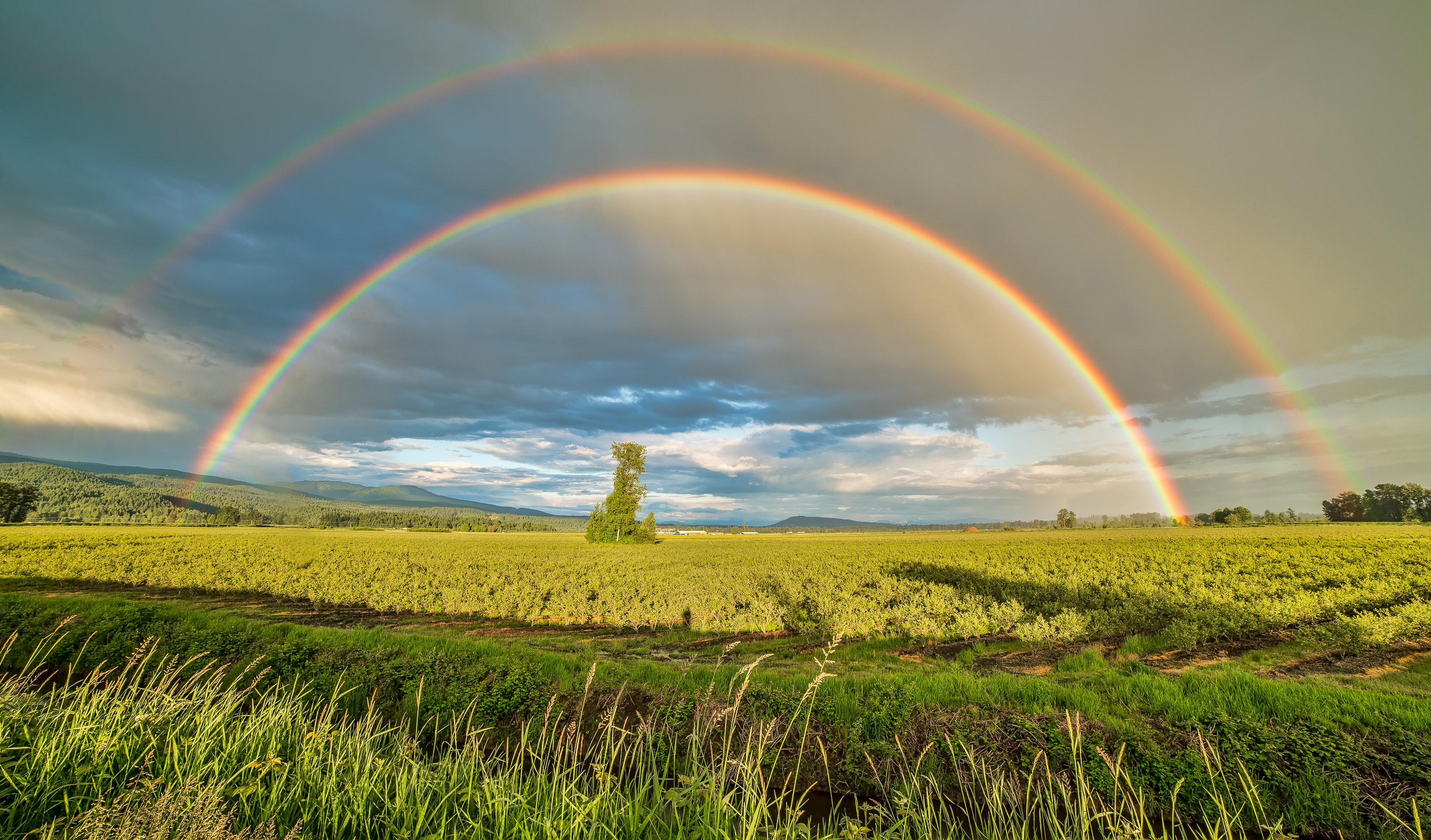 1. Blue skies and rainbows
and sunbeams from Heaven
are what I can see
when my Lord is living in me.
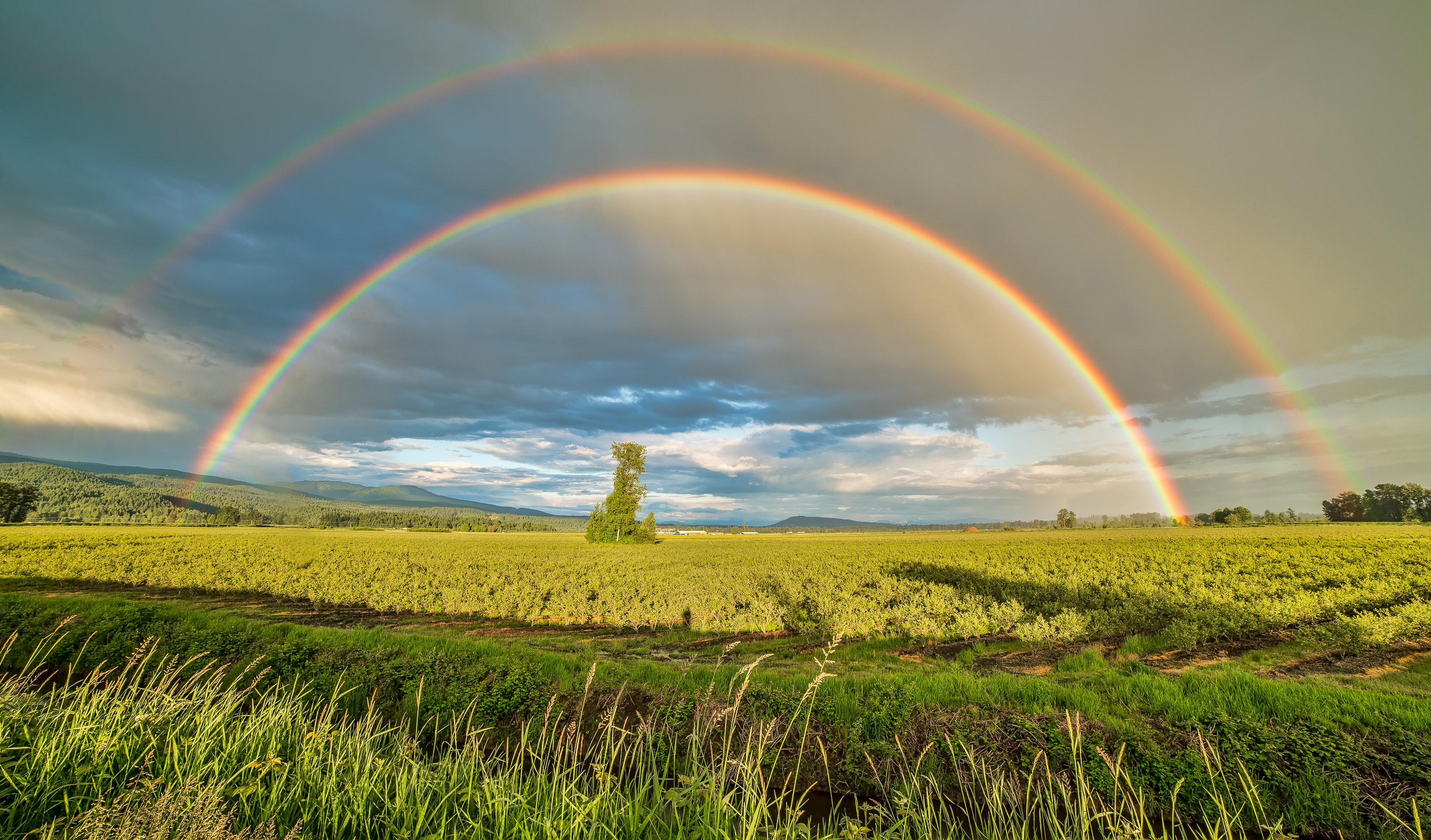 Chorus:
Jesus is well and alive today.
He makes His home in my heart.
Never more will I be all alone since He
promised me that we never would part.
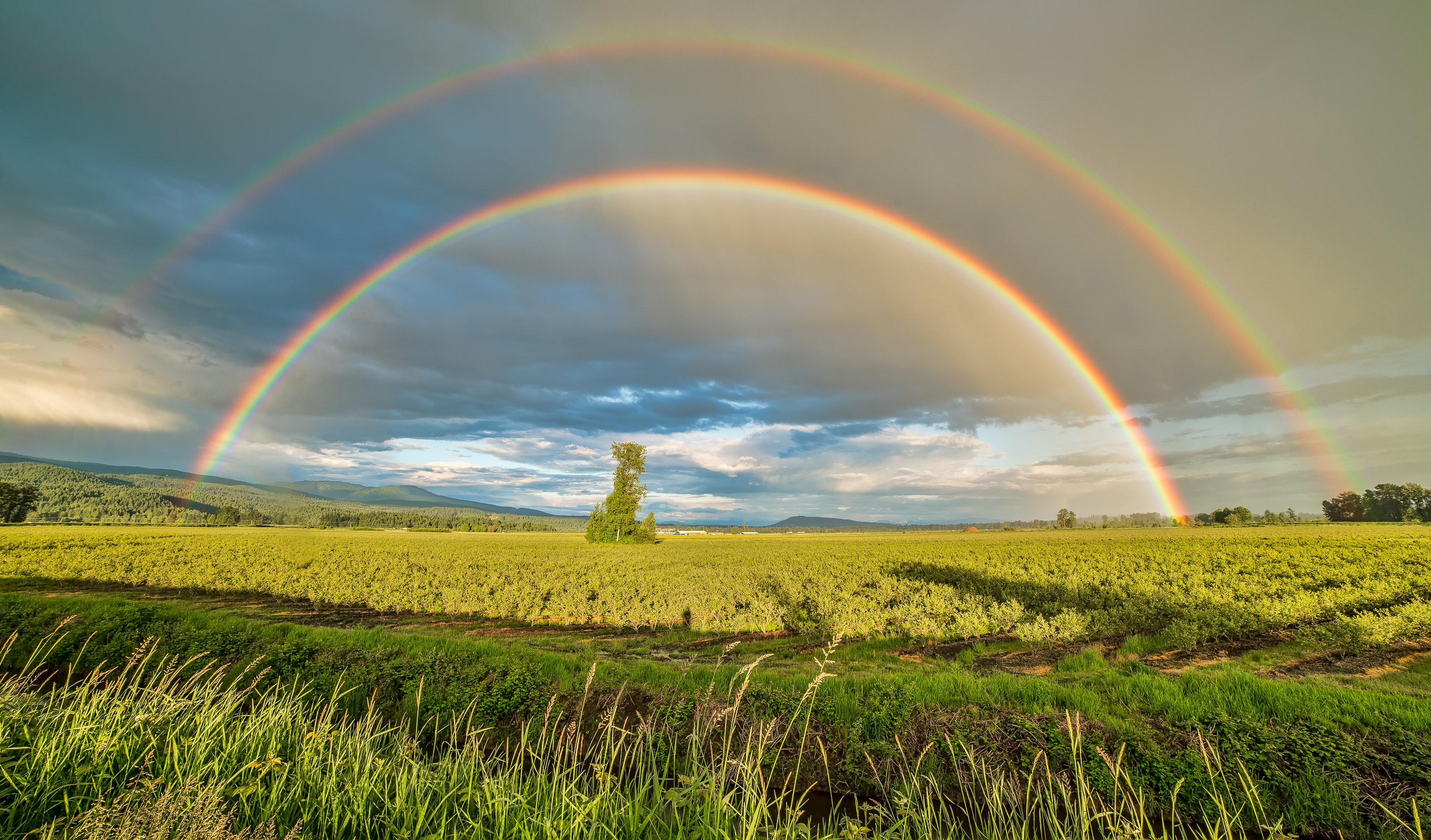 2. Green grass and flowers
all blooming in springtime
are works of the Master
I live for each day.
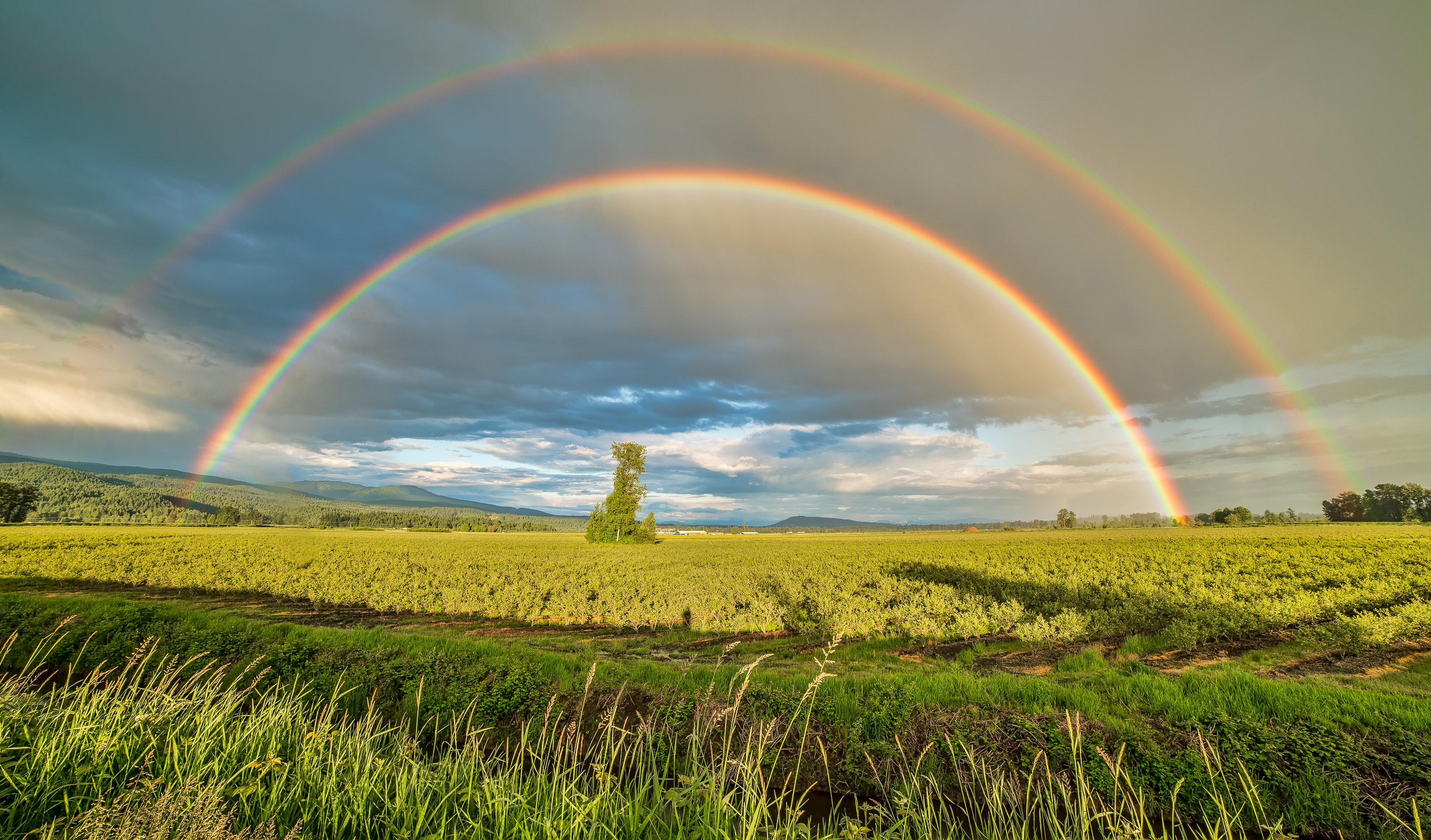 Chorus:
Jesus is well and alive today.
He makes His home in my heart.
Never more will I be all alone since He
promised me that we never would part.
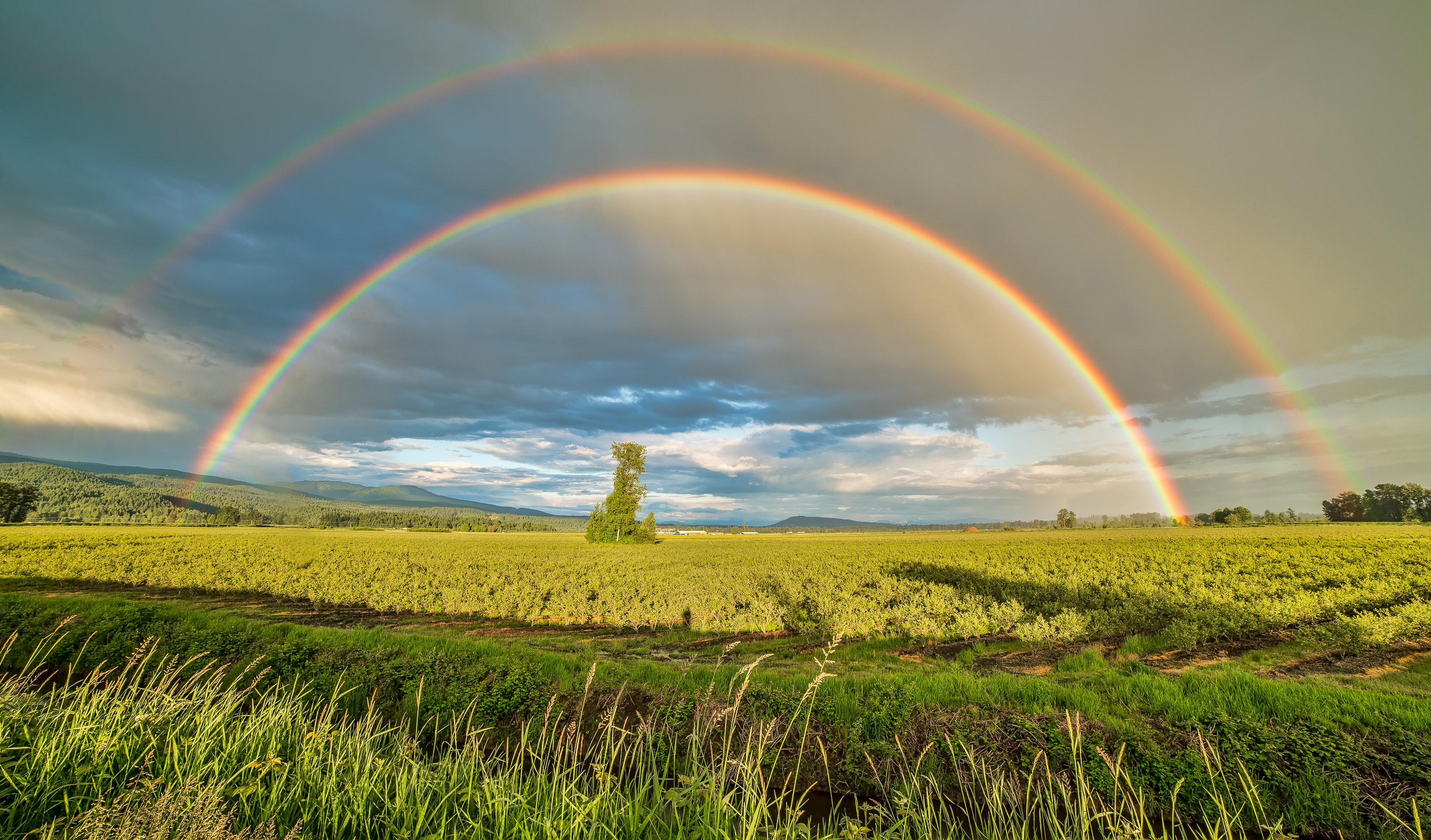 3. Tall mountains, green valleys,
the beauty that surrounds me
all make me aware
of the One who made it all.
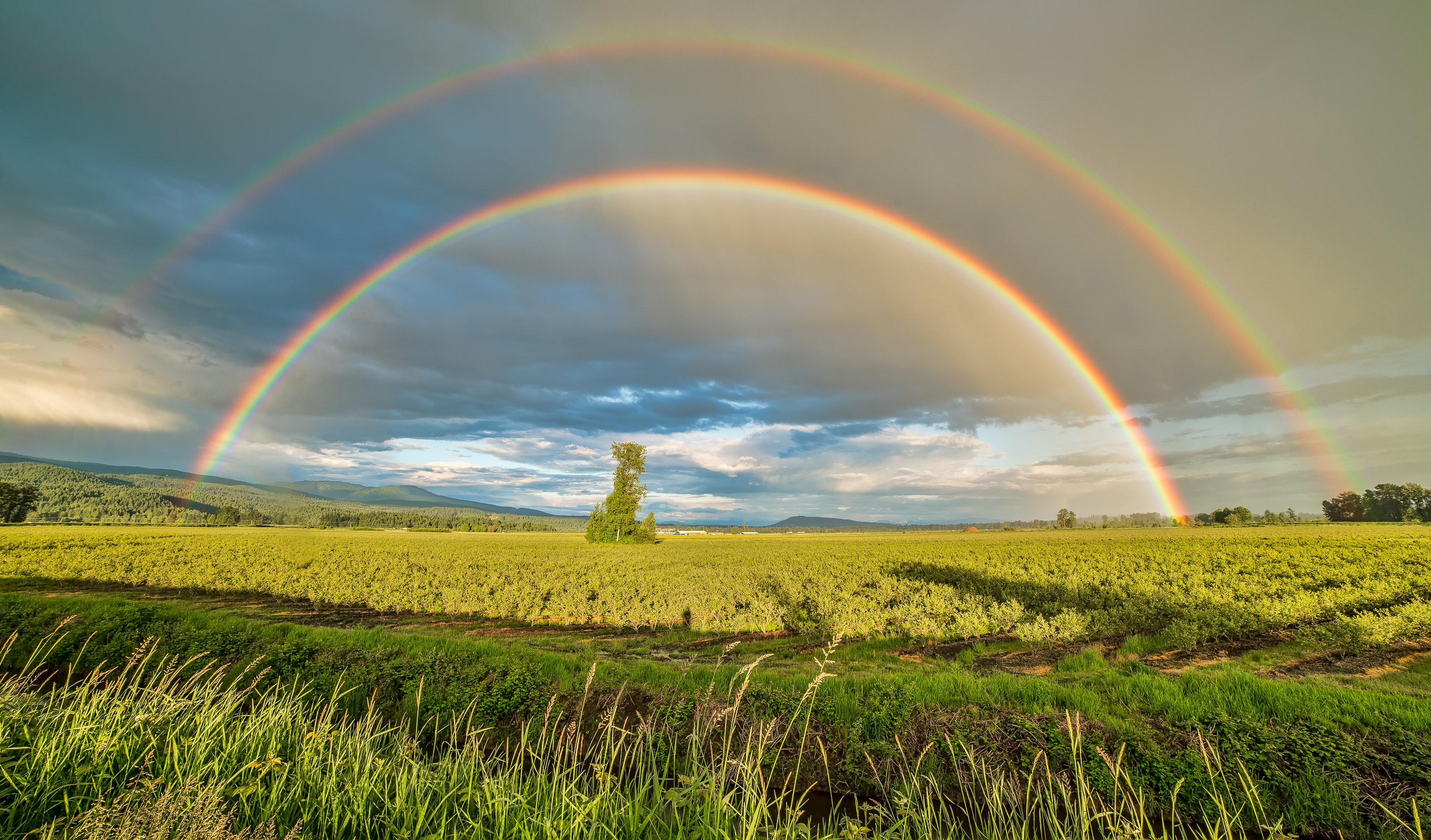 Chorus:
Jesus is well and alive today.
He makes His home in my heart.
Never more will I be all alone since He
promised me that we never would part.
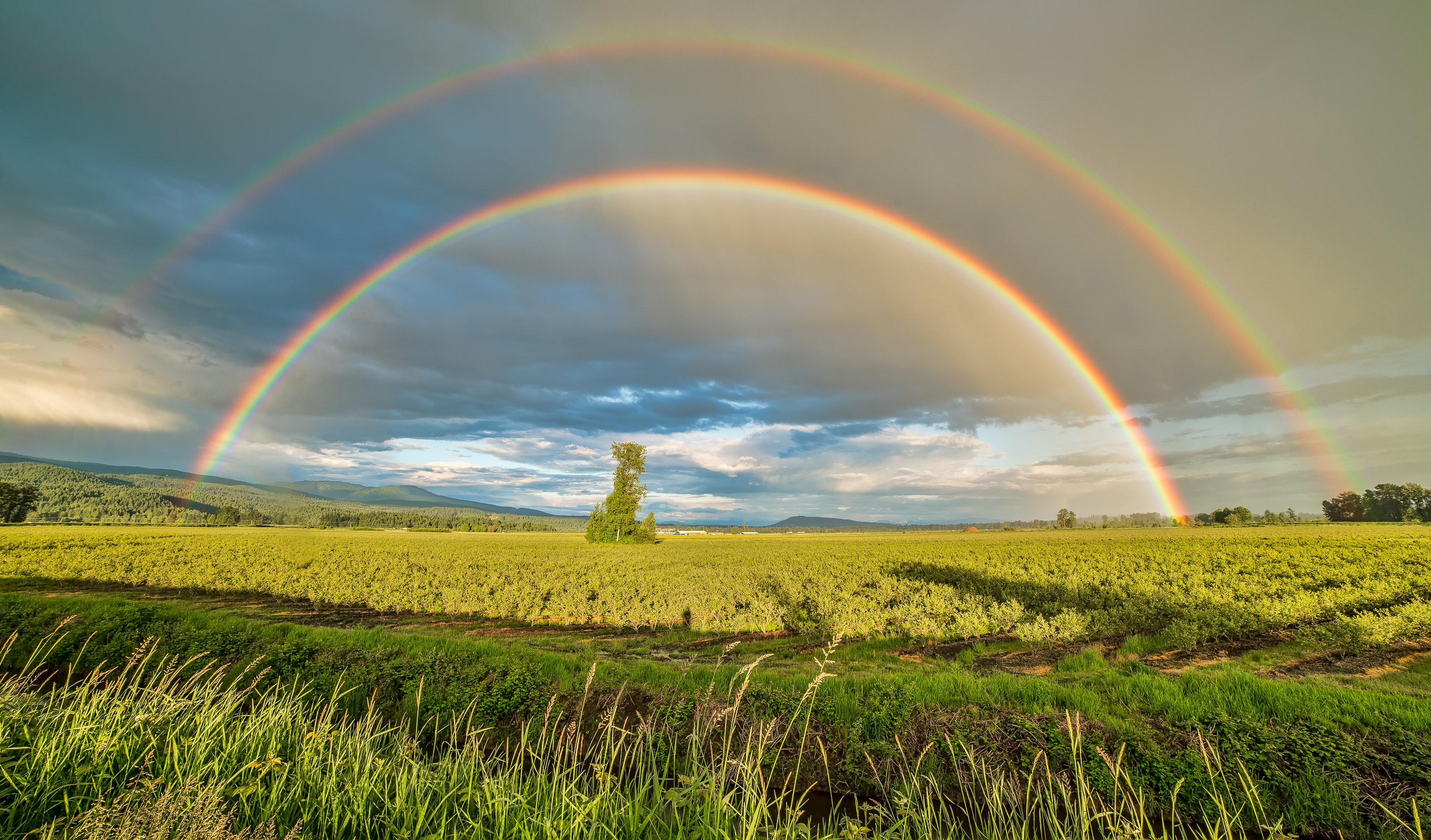 4. I’m not ashamed of
the Gospel of Jesus
for it is the power
that saves us today!
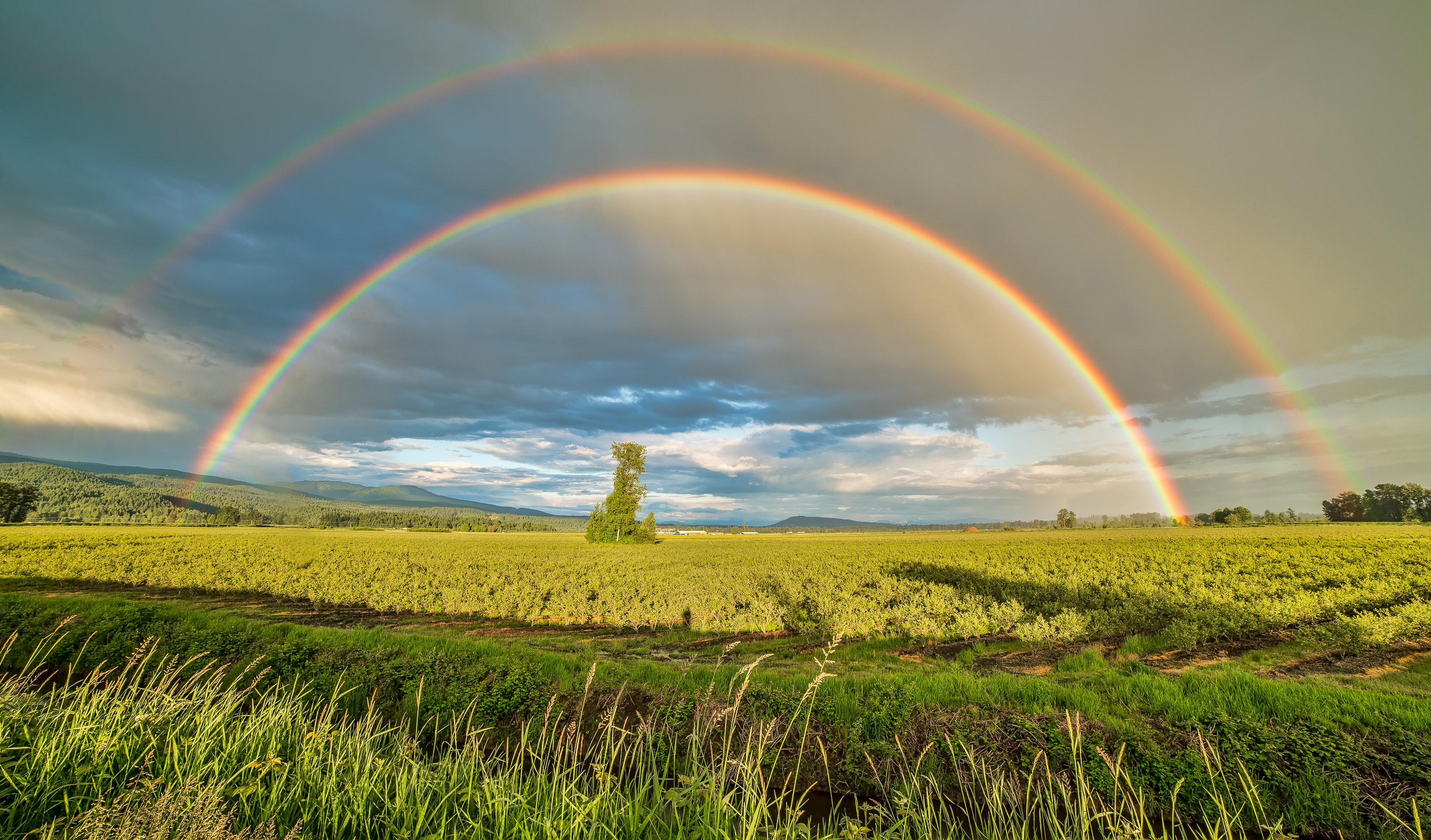 Chorus:
Jesus is well and alive today.
He makes His home in my heart.
Never more will I be all alone since He
promised me that we never would part.
SONG:
Standing On
The Promises
#452
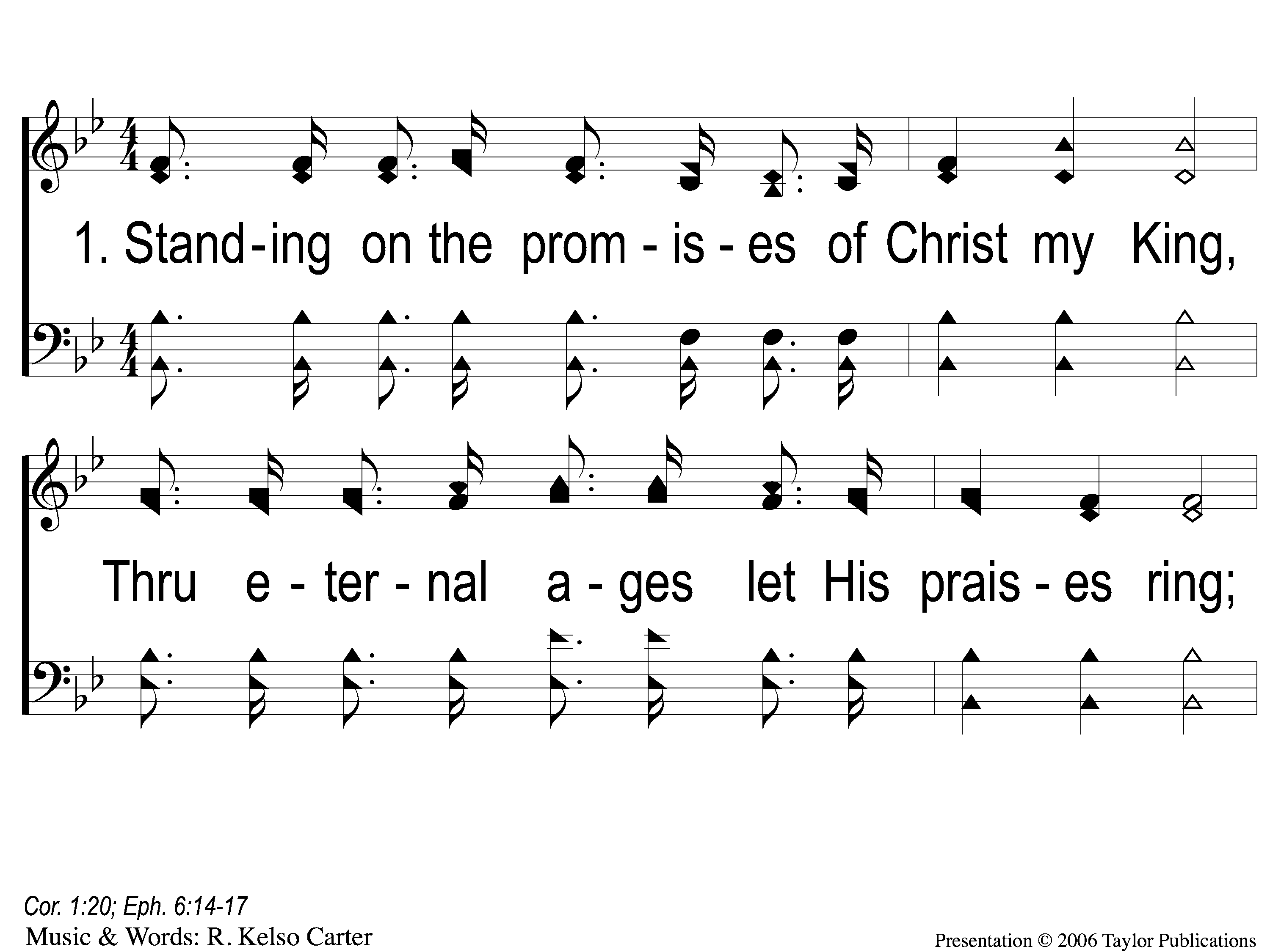 Standing On the Promises
452
1-1 Standing on the Promises
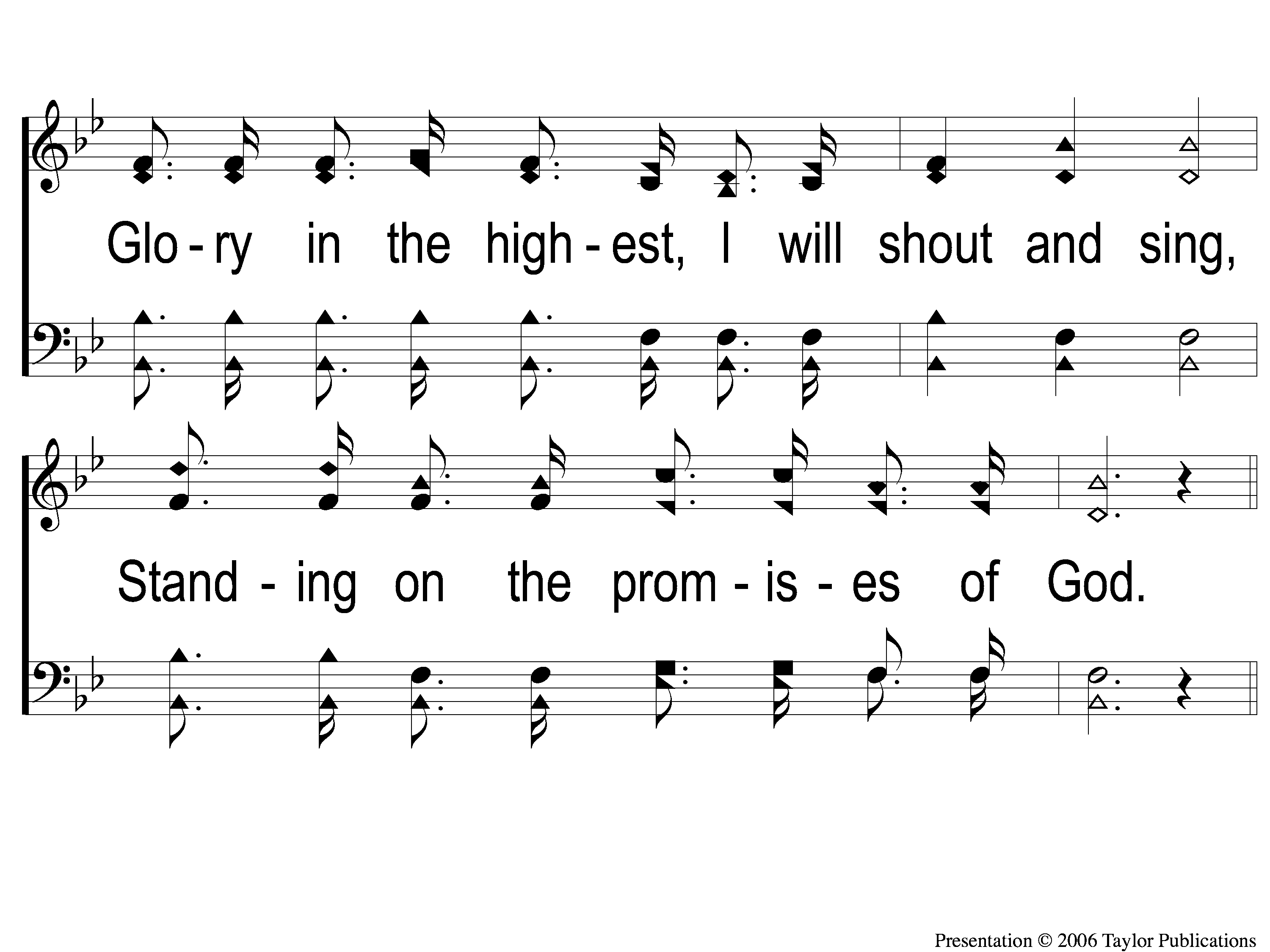 Standing On the Promises
452
1-2 Standing on the Promises
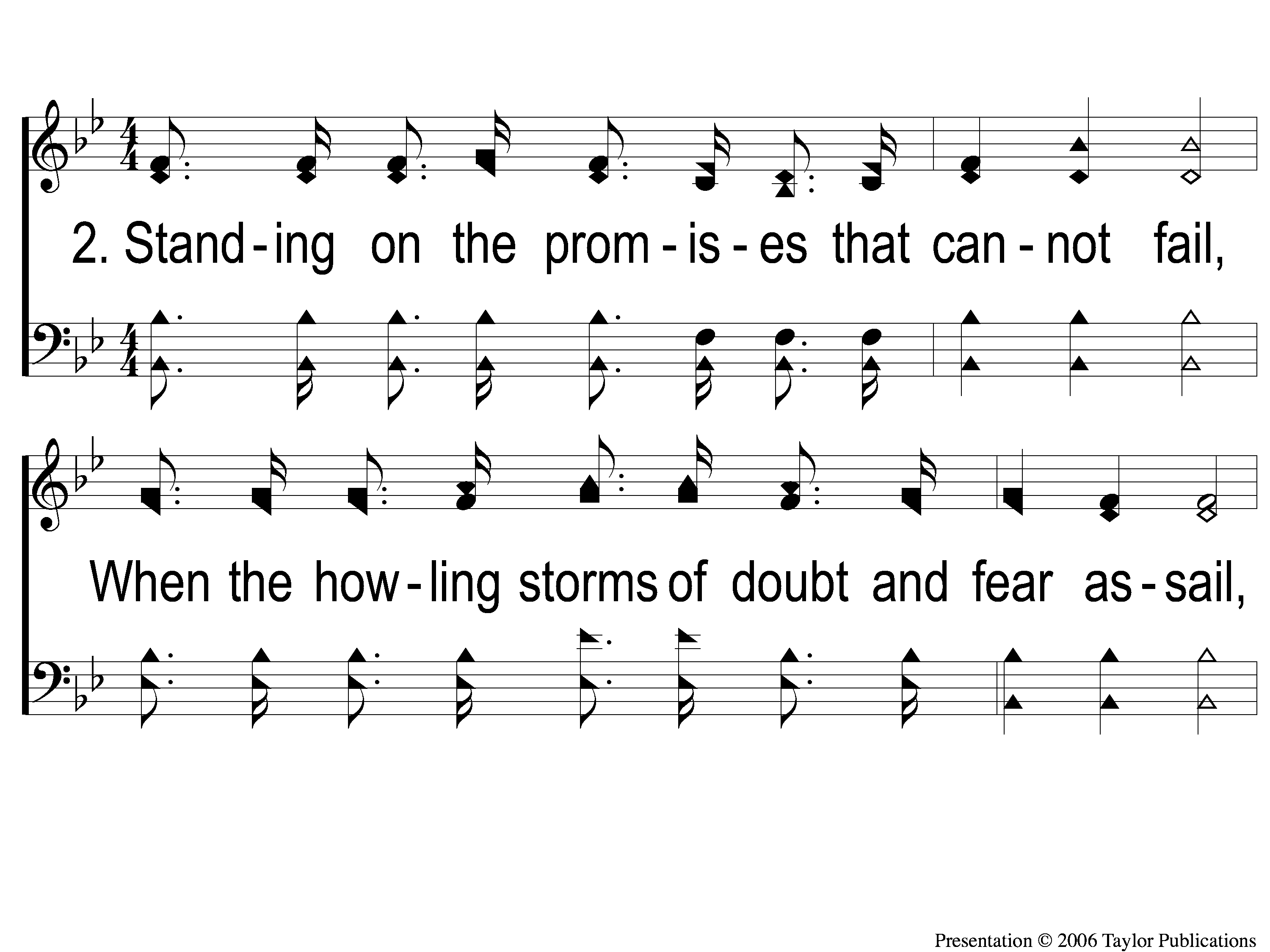 Standing On the Promises
452
2-1 Standing on the Promises
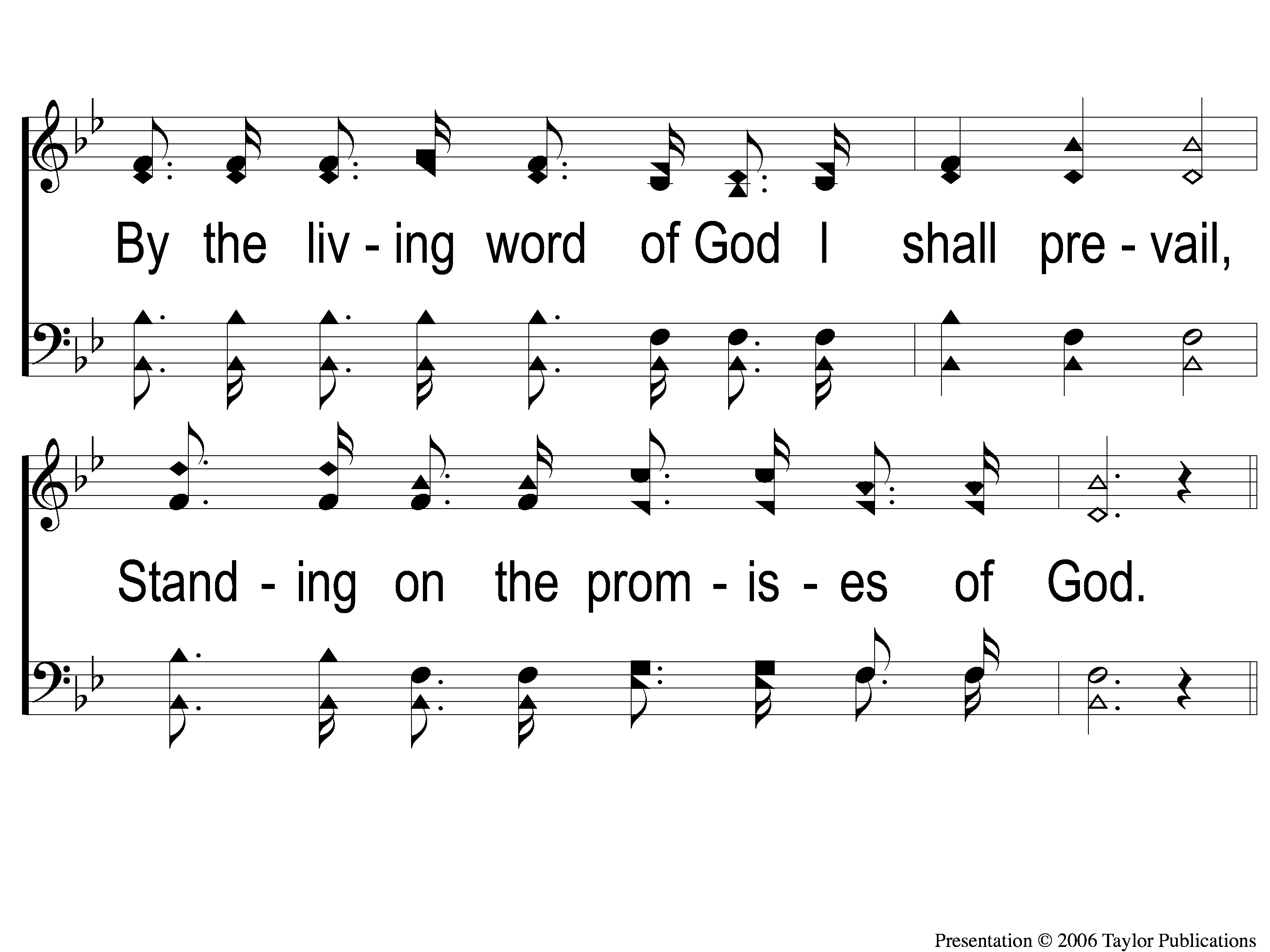 Standing On the Promises
452
2-2 Standing on the Promises
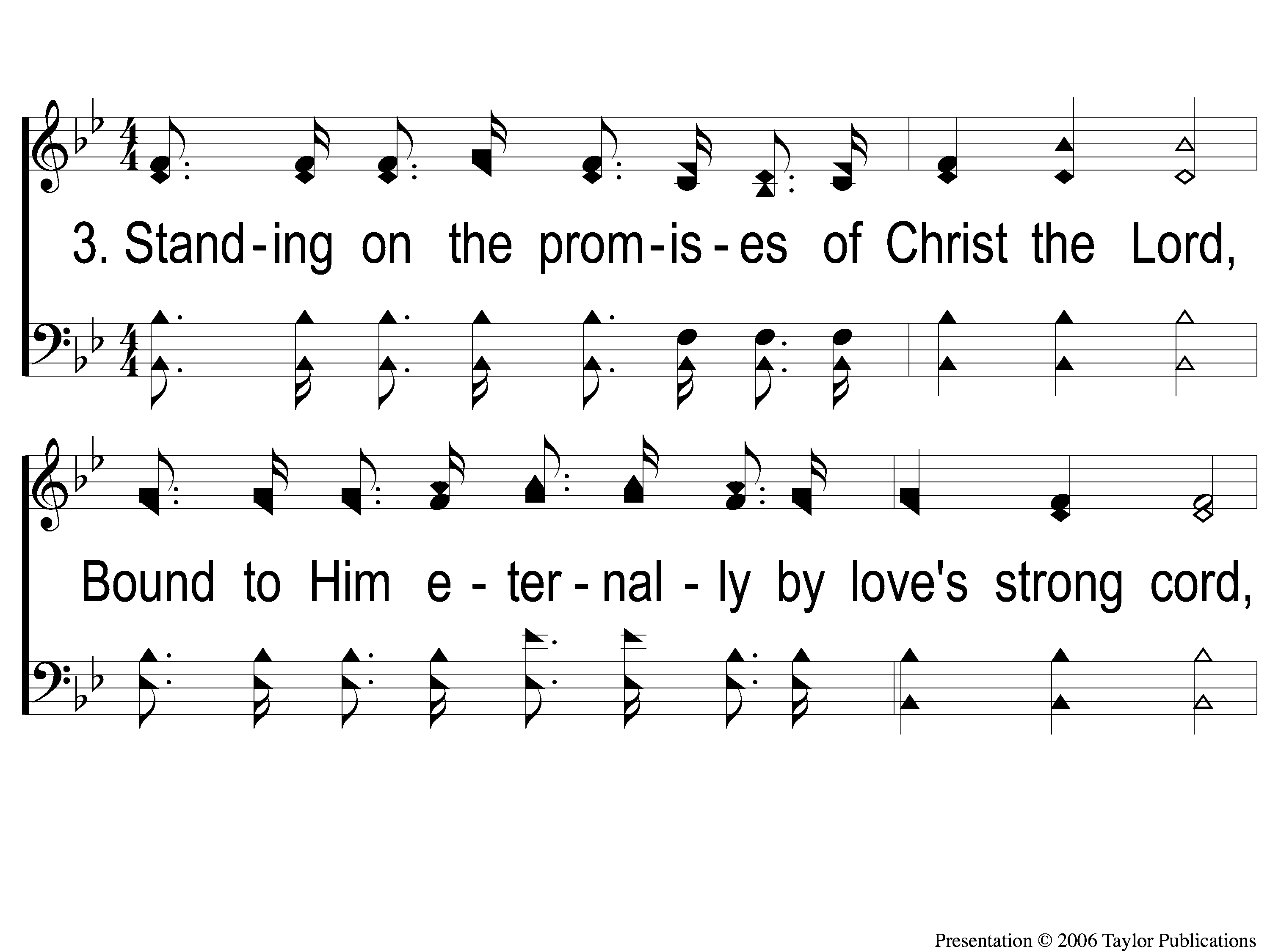 Standing On the Promises
452
3-1 Standing on the Promises
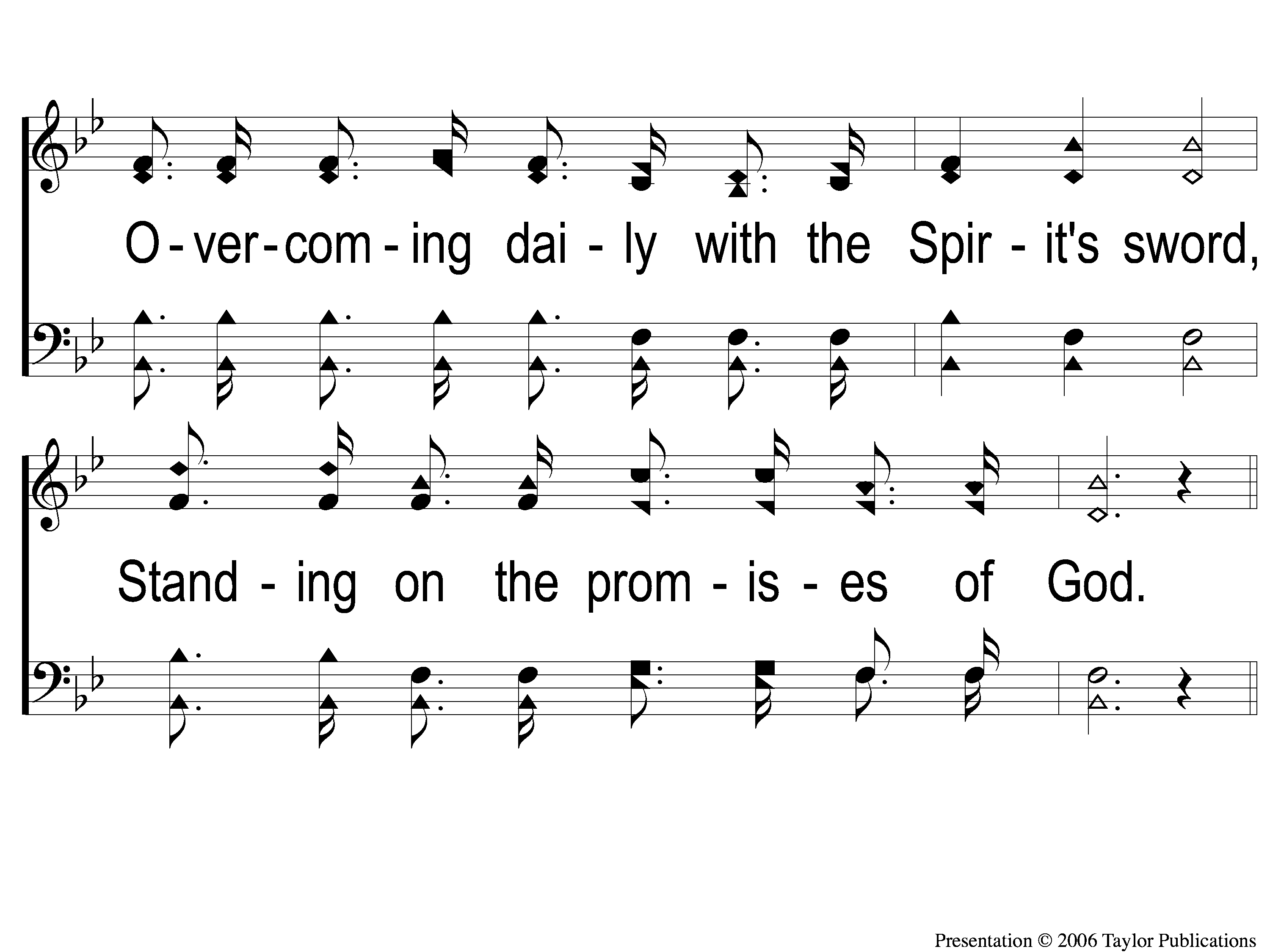 Standing On the Promises
452
3-2 Standing on the Promises
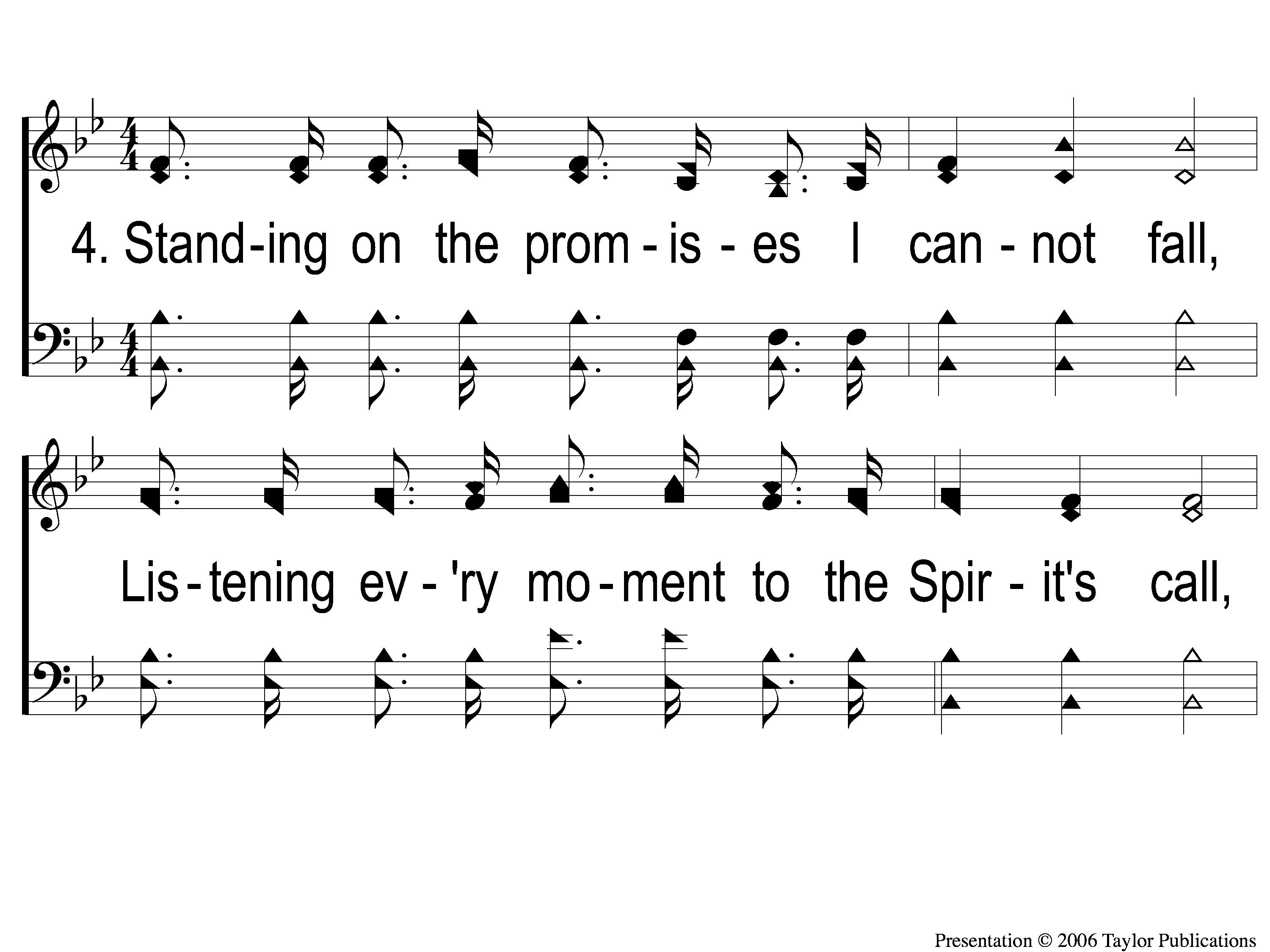 Standing On the Promises
452
4-1 Standing on the Promises
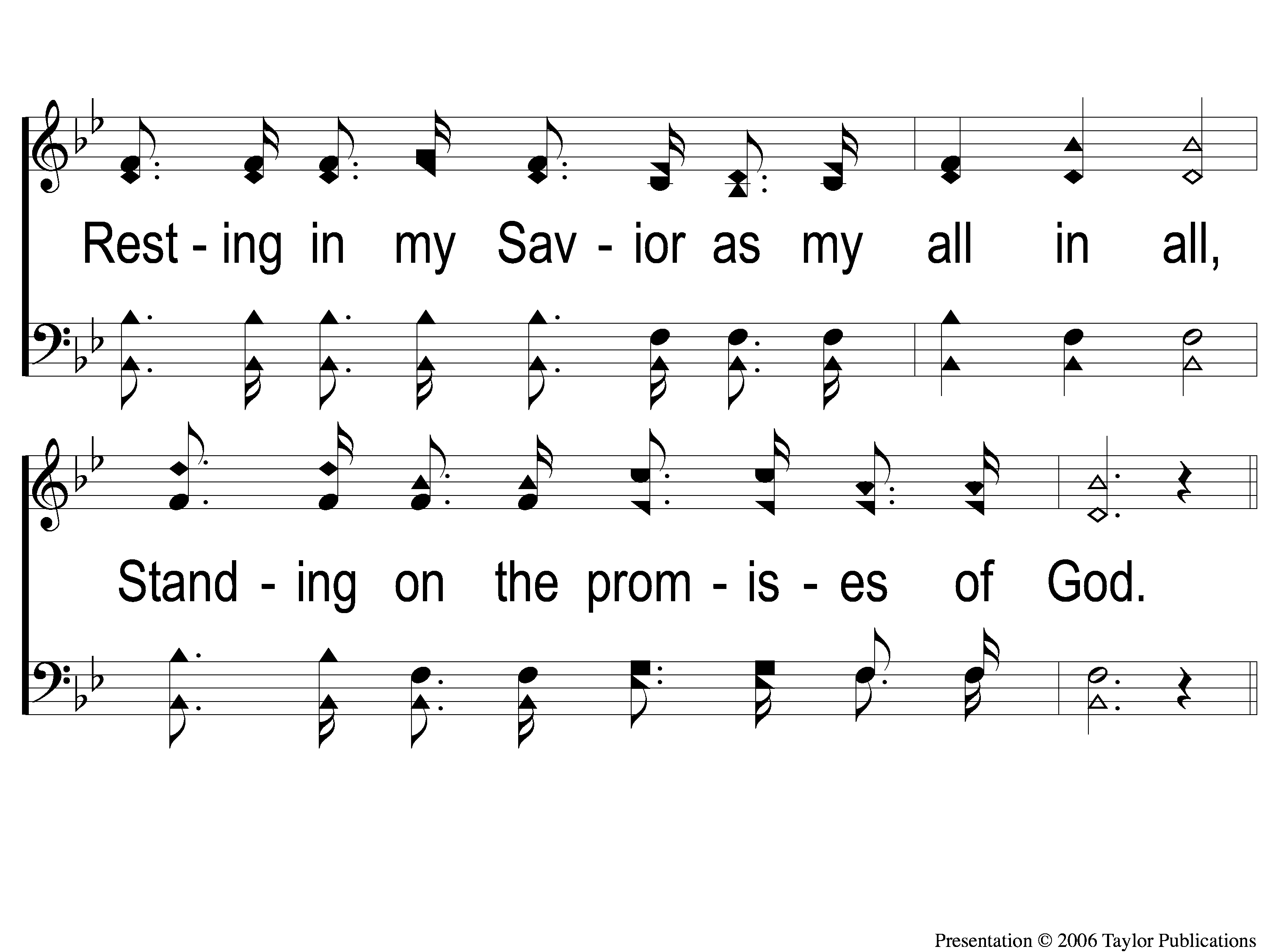 Standing On the Promises
452
4-2 Standing on the Promises
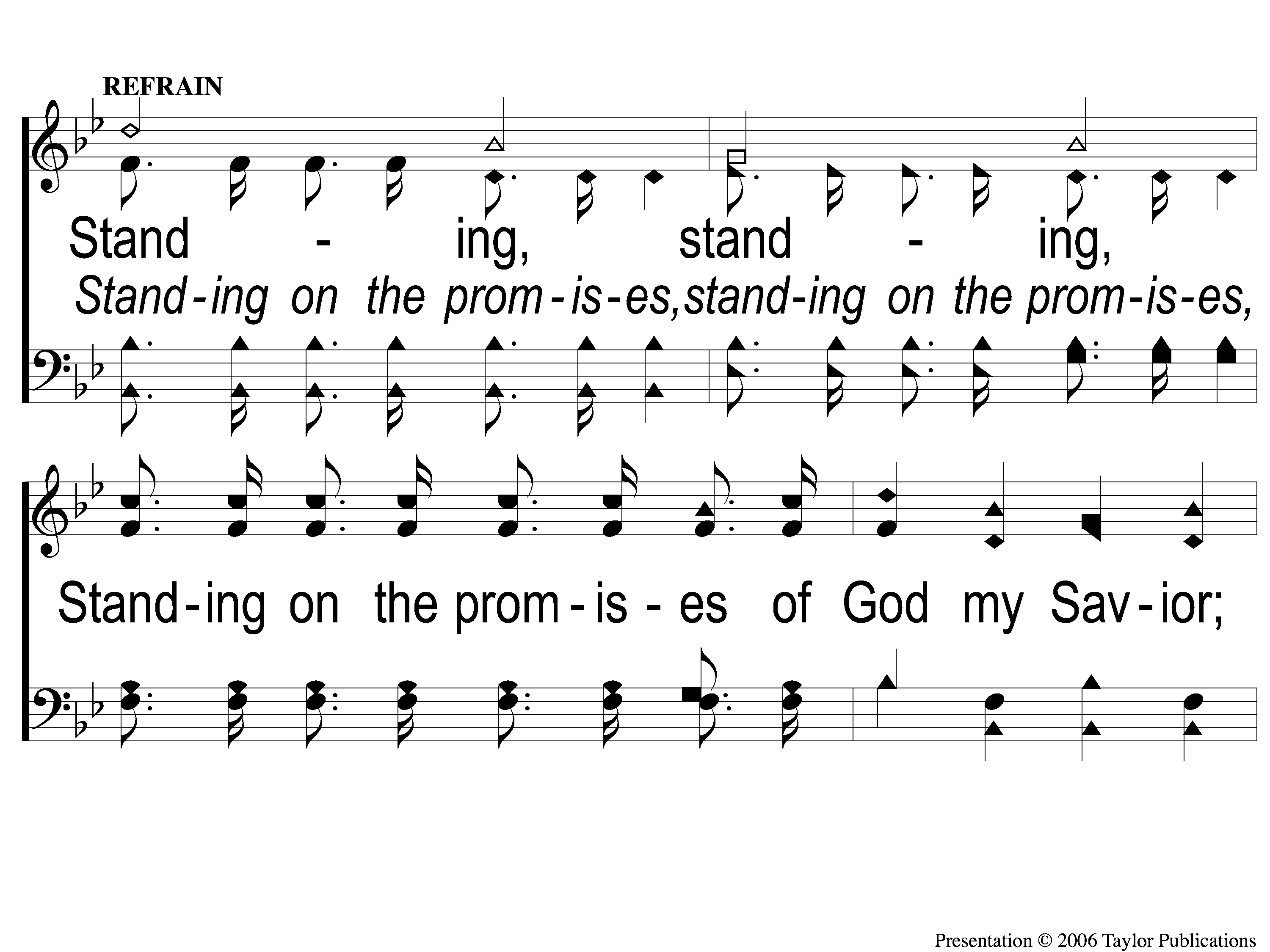 Standing On the Promises
452
C-1 Standing on the Promises
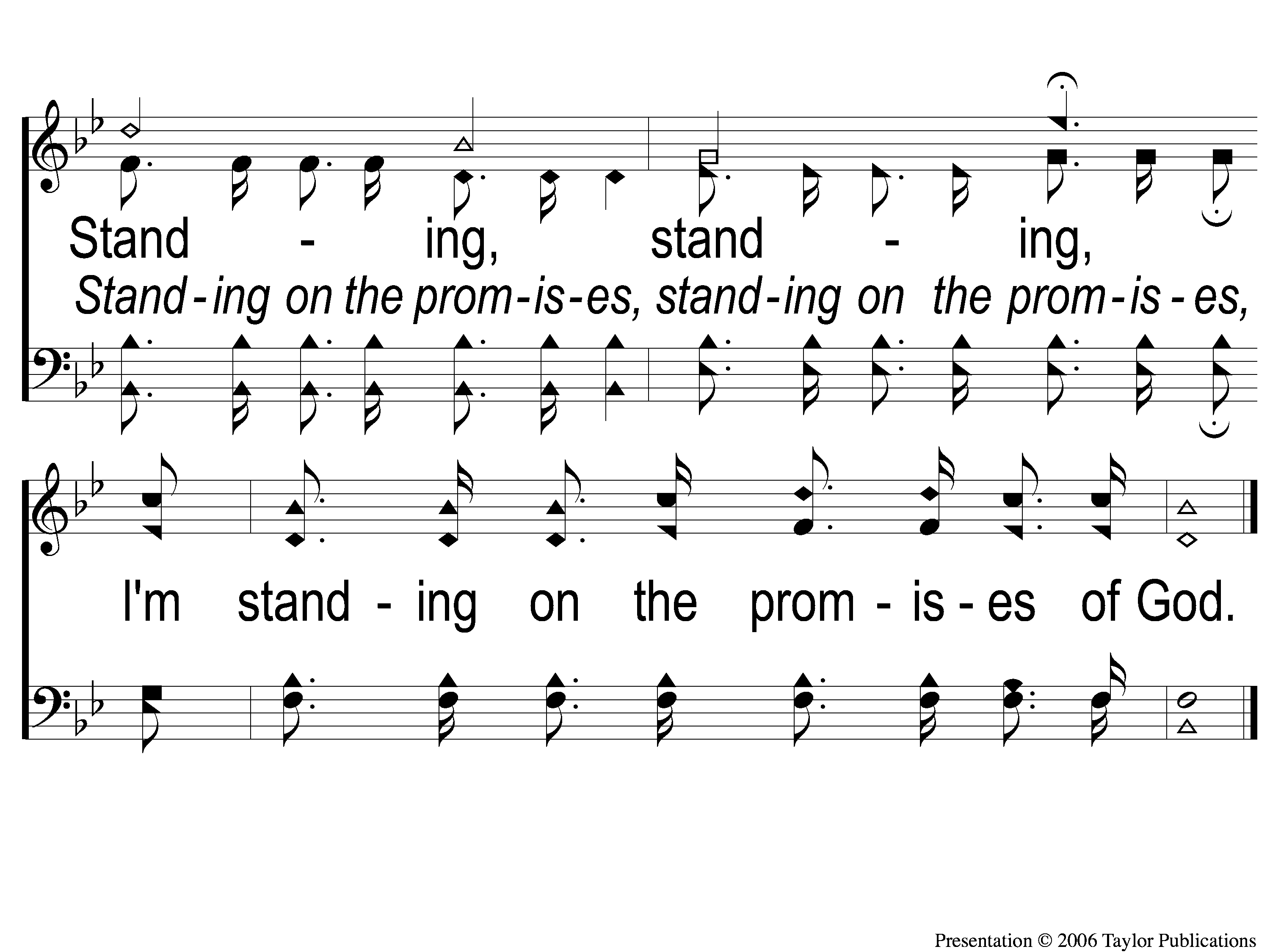 Standing On the Promises
452
C-2 Standing on the Promises
SCRIPTURE:
Hebrews 10:19-23
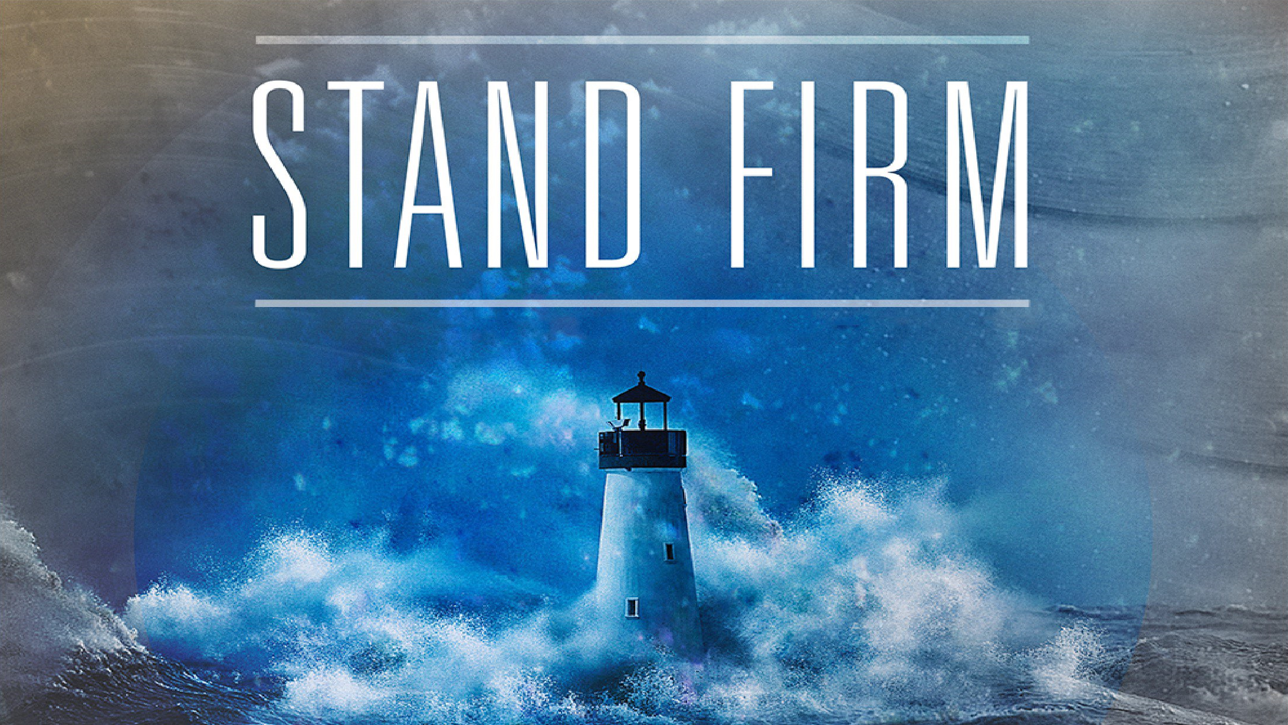 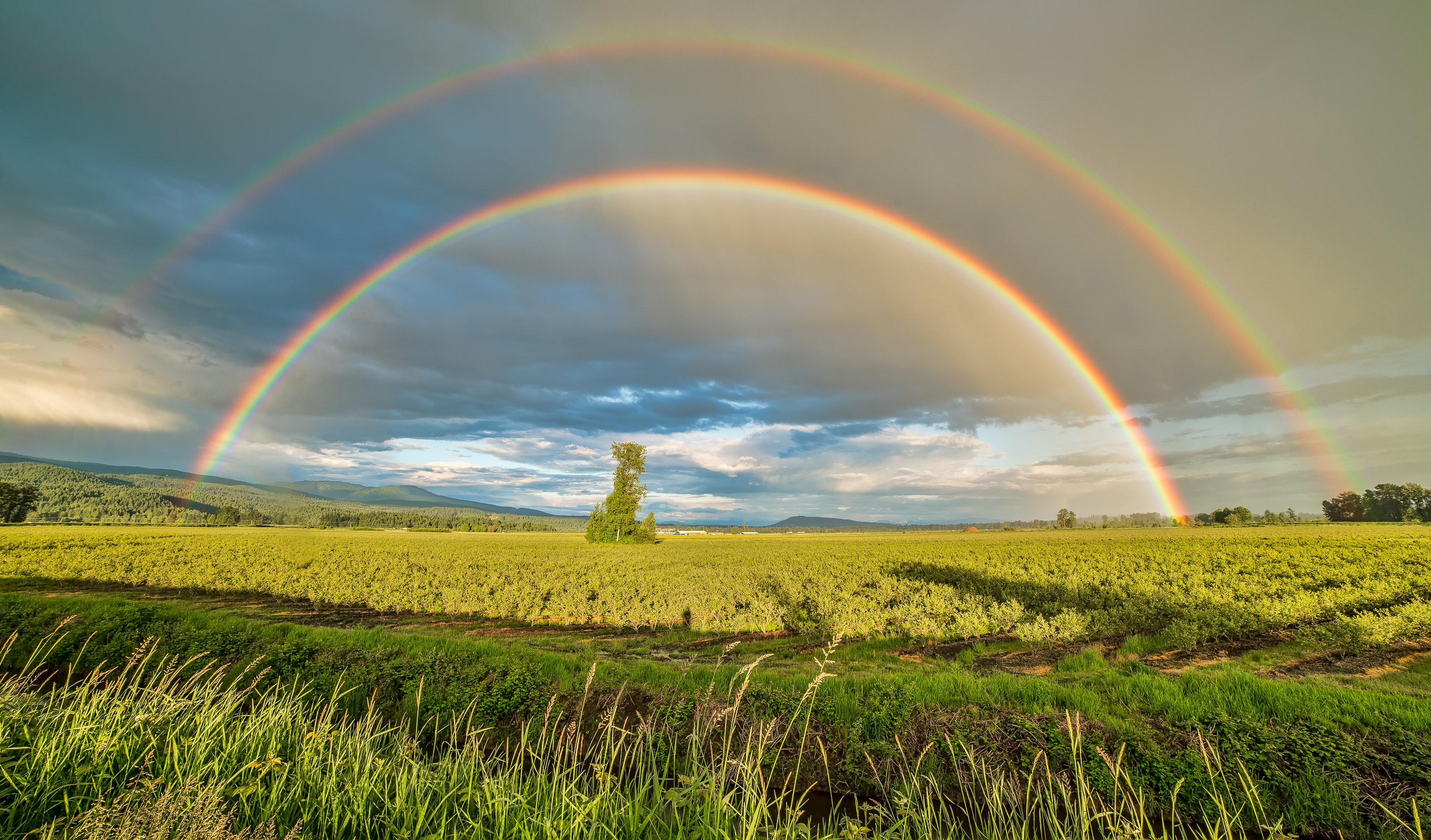 STANDING ON THE PROMISES
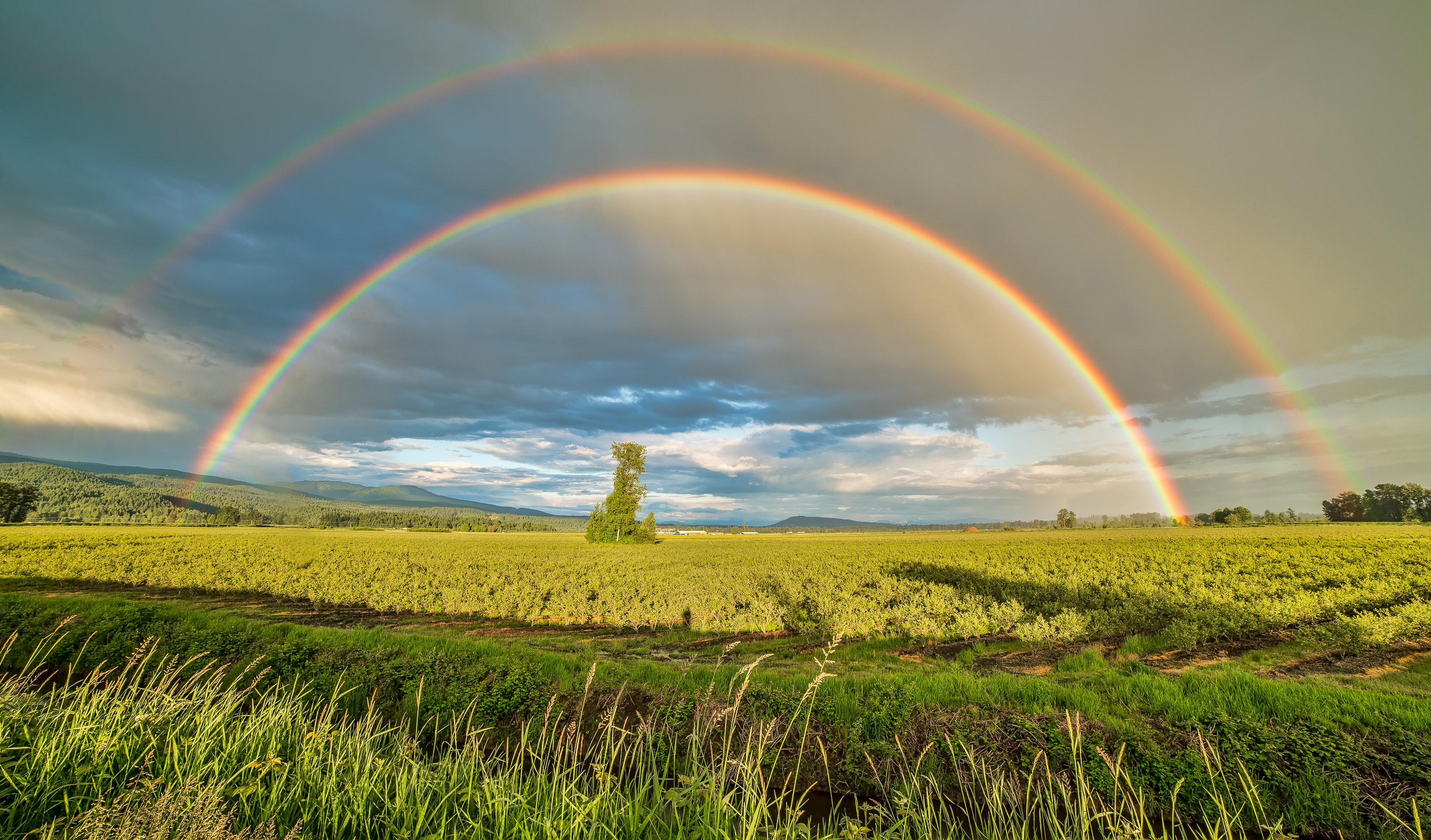 THE PROMISES OF GOD…
…Are Motivated By Love
…Are Communicated By His Word
…Is Trusted By His People
…Must Be Proclaimed By His People
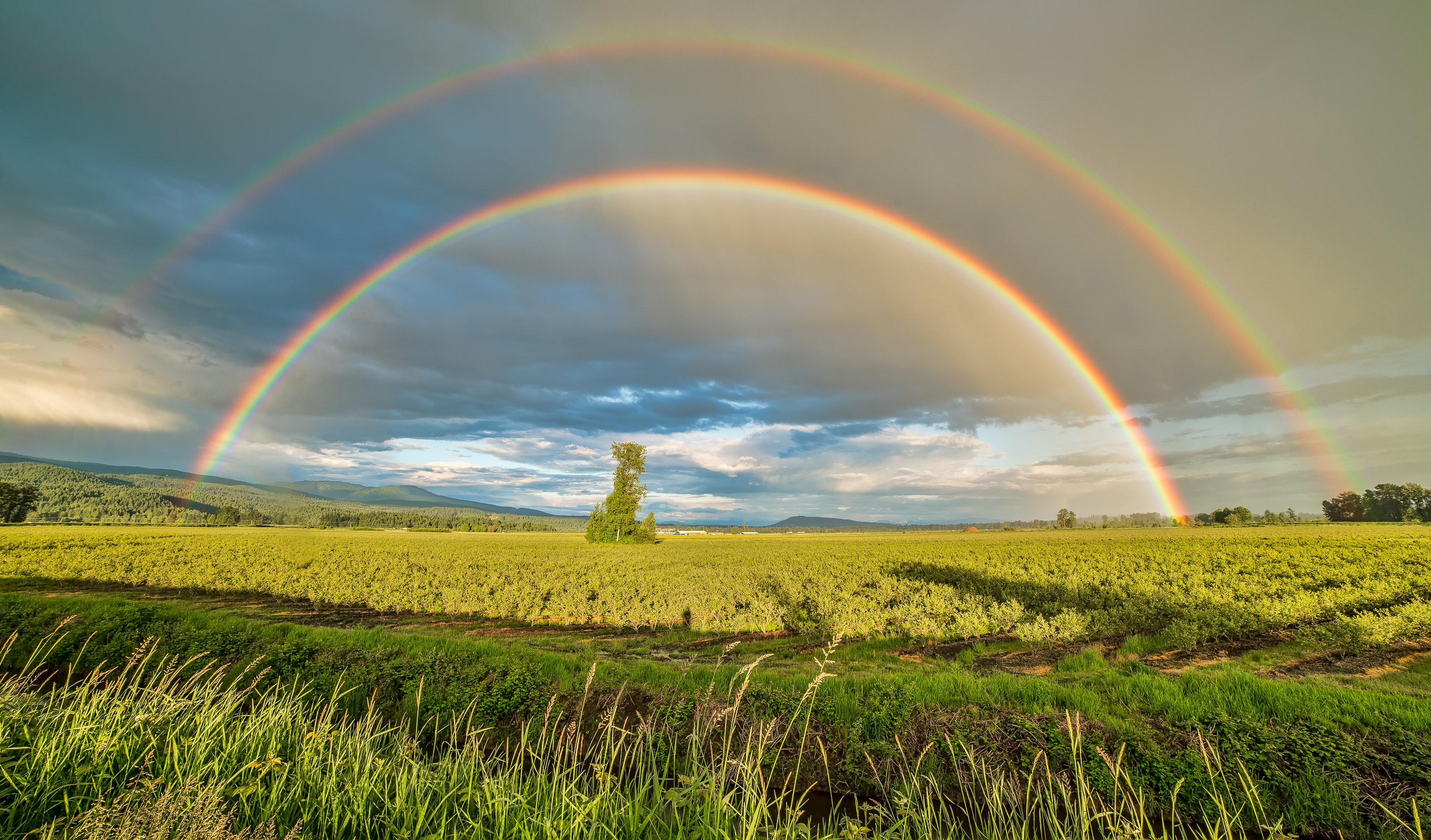 MOTIVATED BY HIS LOVE
GOD IS LOVE
1 Jn. 4:8-9
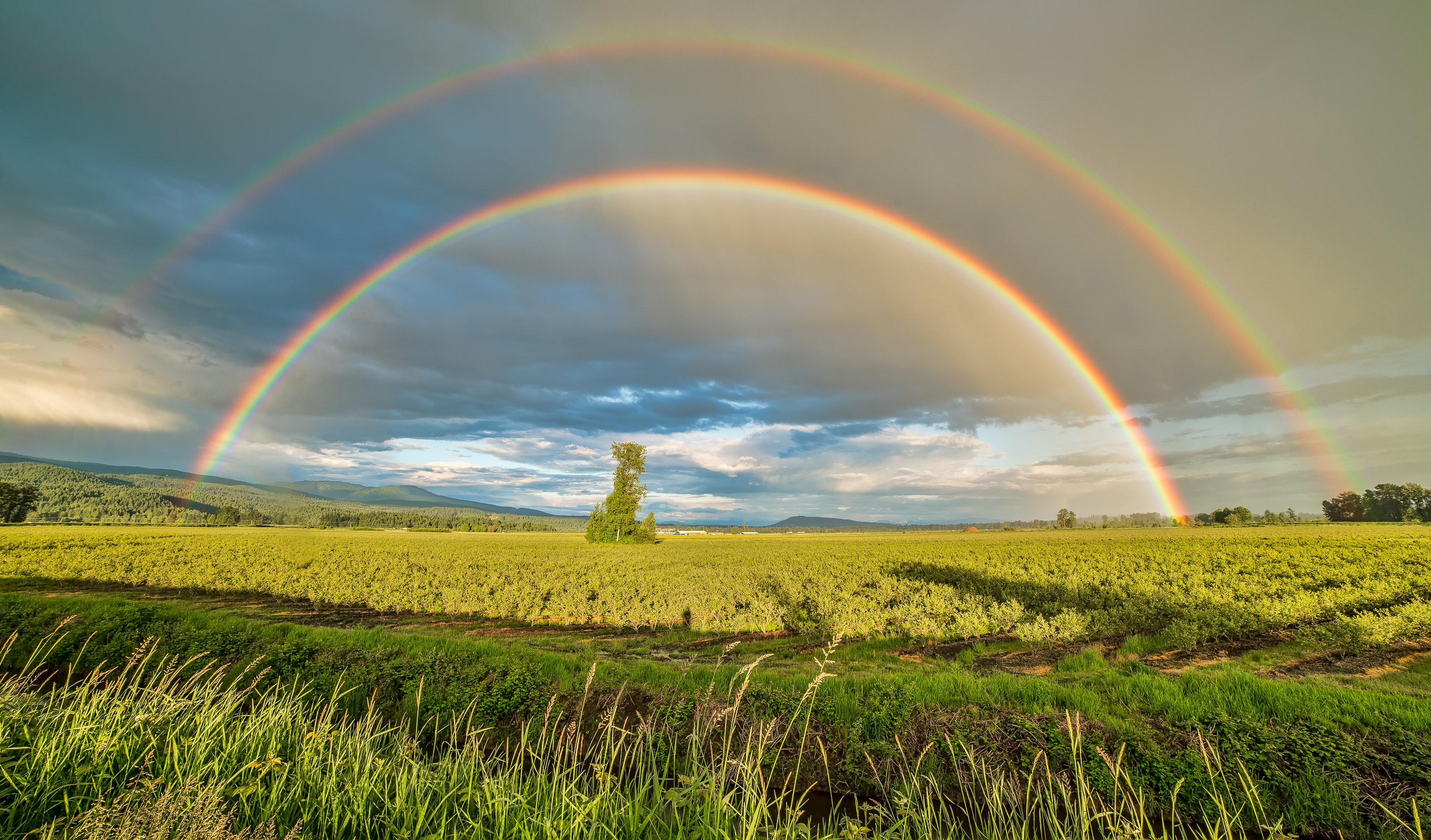 MOTIVATED BY HIS LOVE
GOD LOVES HIS PEOPLE
Psa. 47:4, 78:68
Deut. 7:7-8, 23:5
2 Chron. 9:8
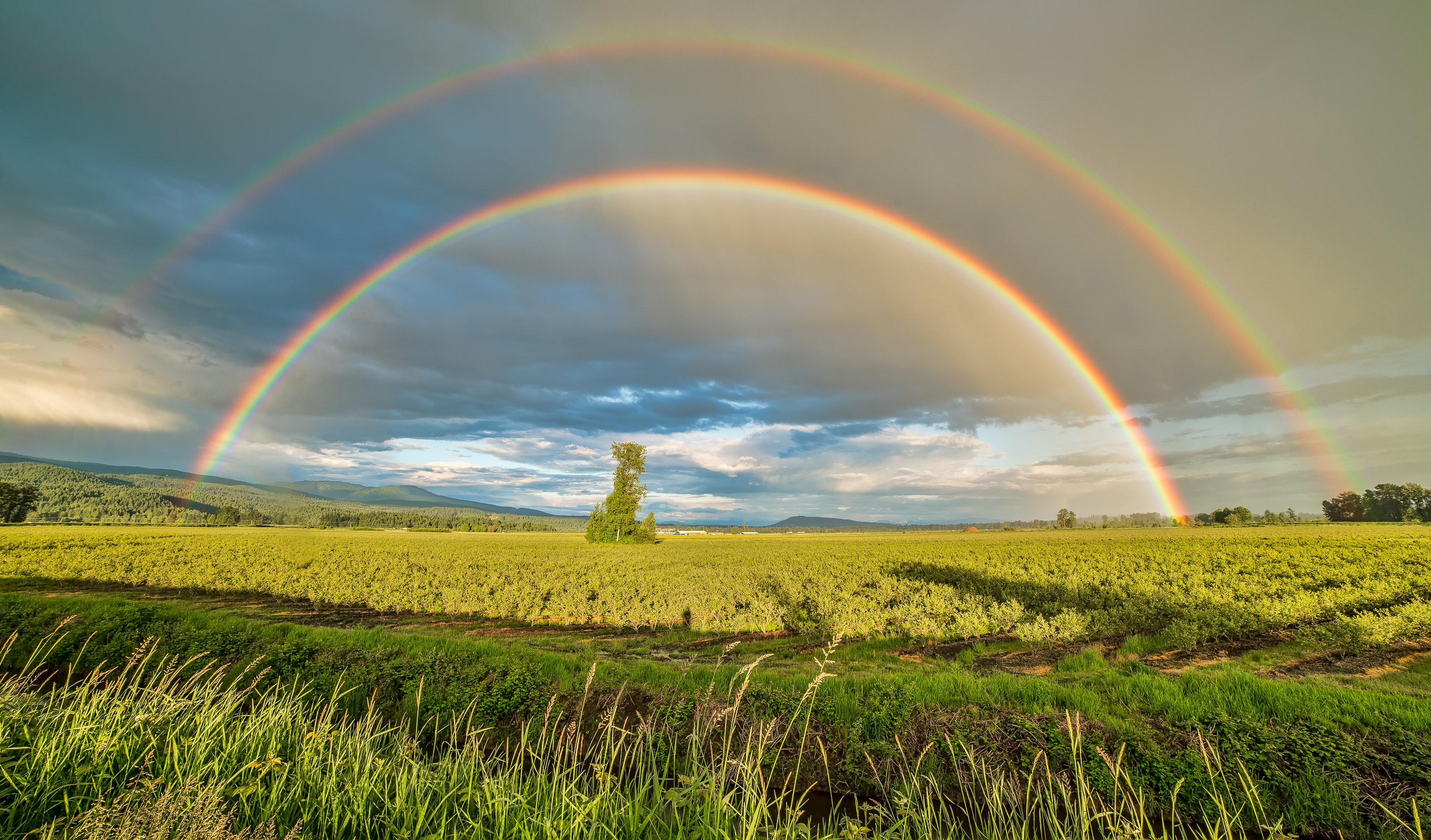 MOTIVATED BY HIS LOVE
GOD LOVES HIS PEOPLE
Jer. 31:3
Jn. 15:13
Rom. 5:6-8, 8:37
Gal. 2:20
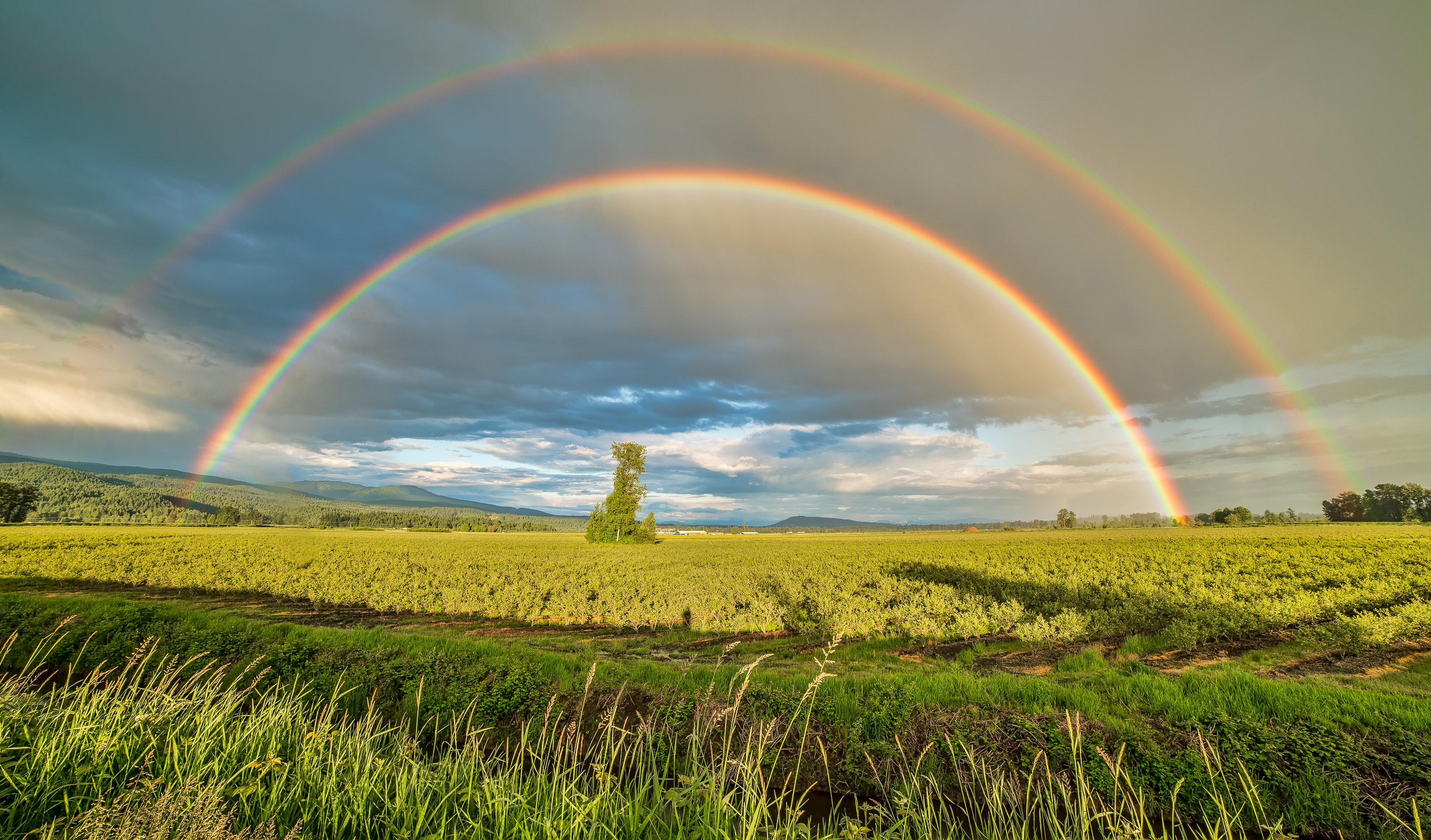 THE PROMISES OF GOD…
…Are Motivated By Love
…Are Communicated By His Word
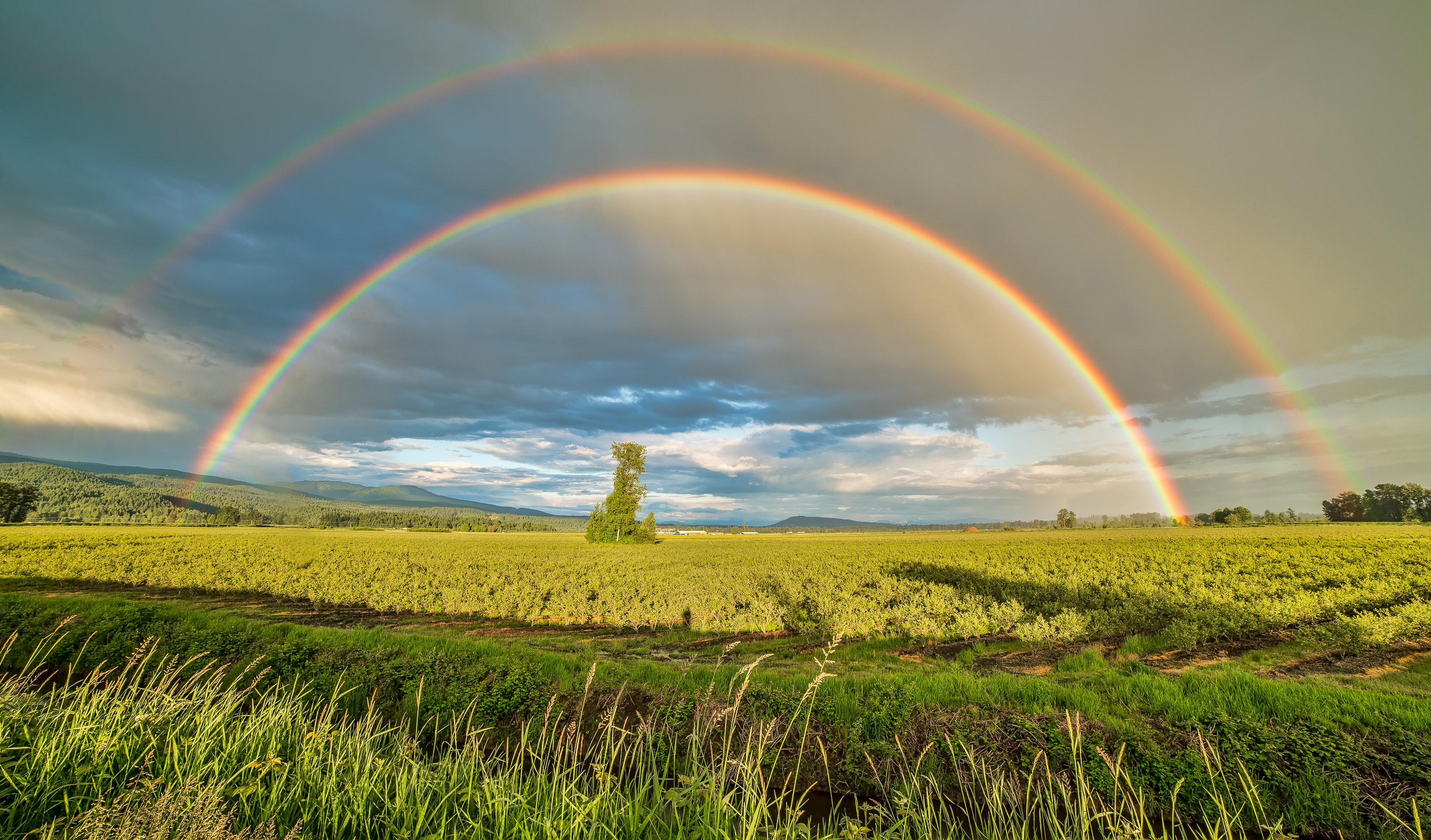 COMMUNICATED BY HIS WORD
THE WORD OF GOD:
Is Inspired by God
2 Pet. 1:21
Heb. 1:1
2 Tim. 3:16
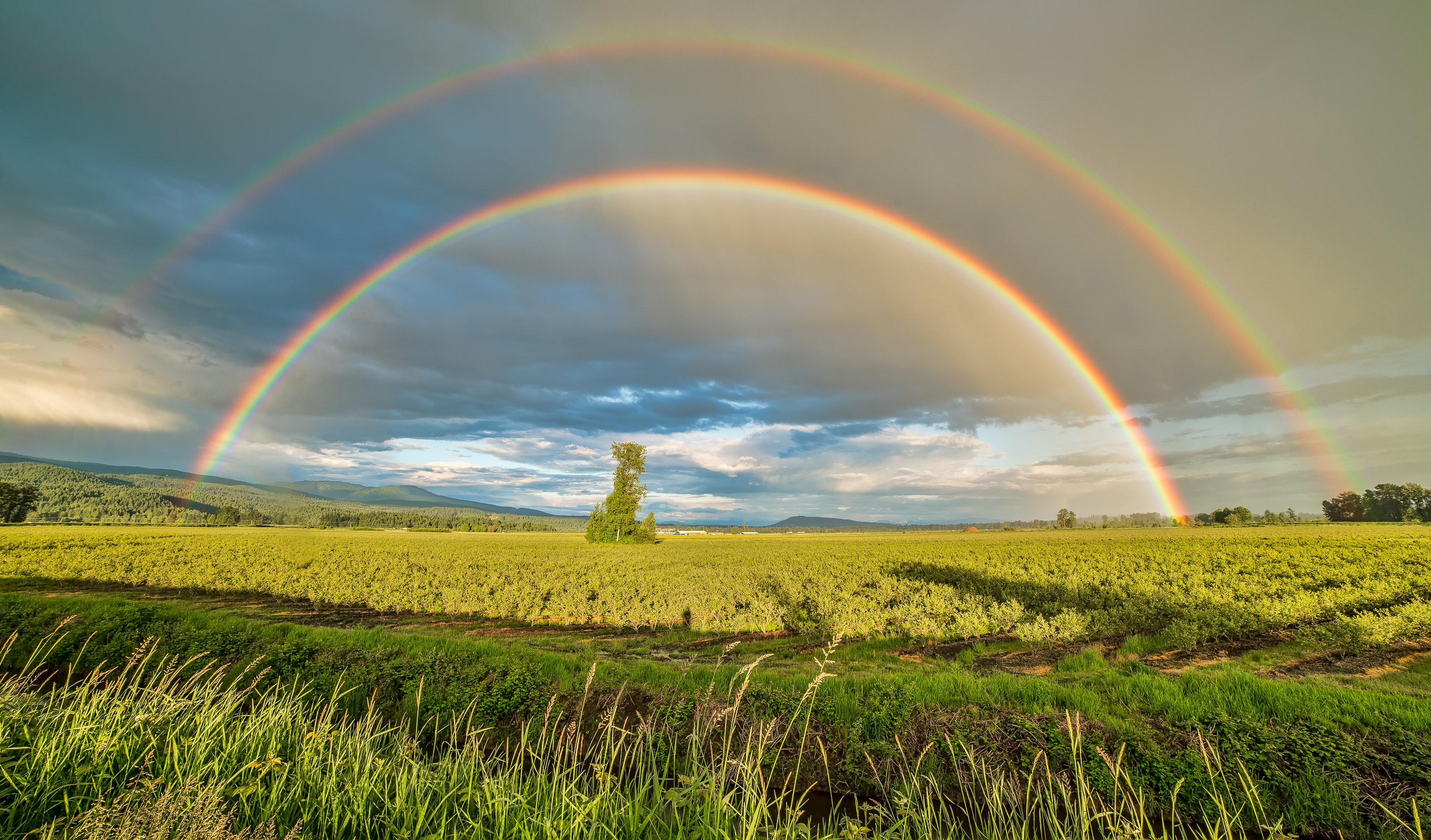 COMMUNICATED BY HIS WORD
THE WORD OF GOD:
Is Sufficient
2 Tim. 3:16-17
2 Pet. 1:3
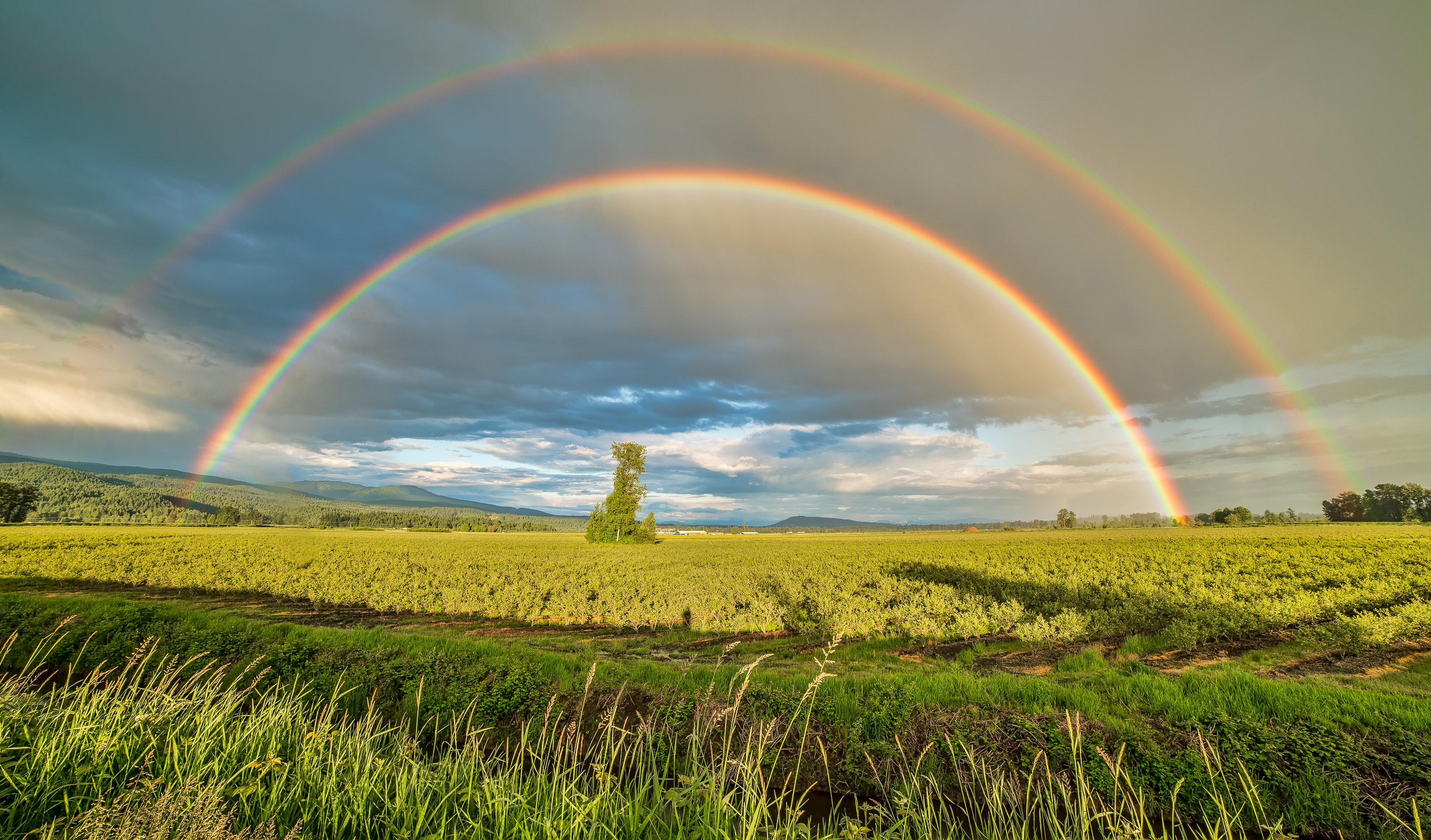 THE PROMISES OF GOD…
…Are Motivated By Love
…Are Communicated By His Word
…Is Trusted By His People
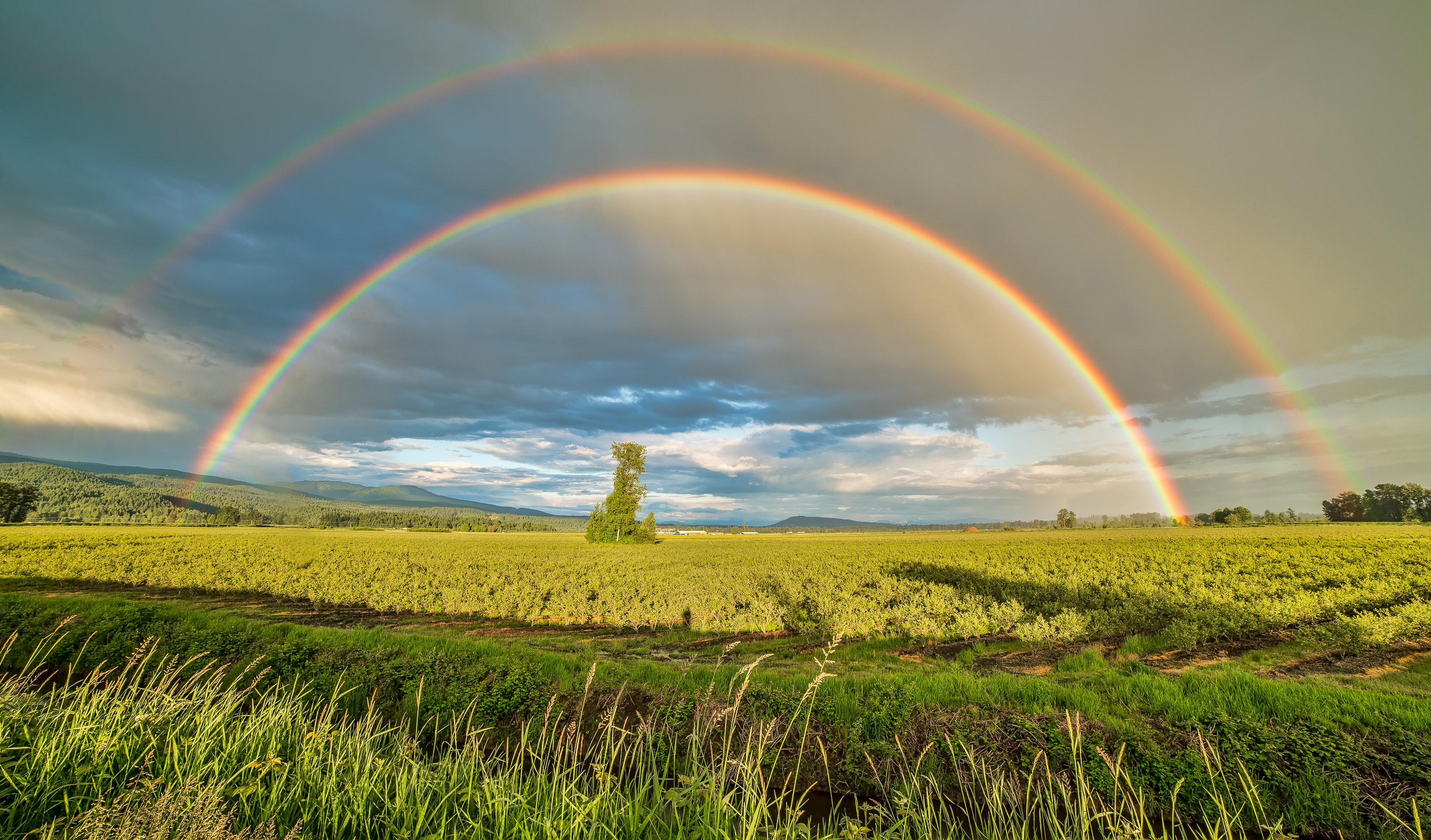 TRUSTED BY HIS PEOPLE
God Is Faithful
Deut. 7:9
Heb. 10:23
1 Cor. 1:9
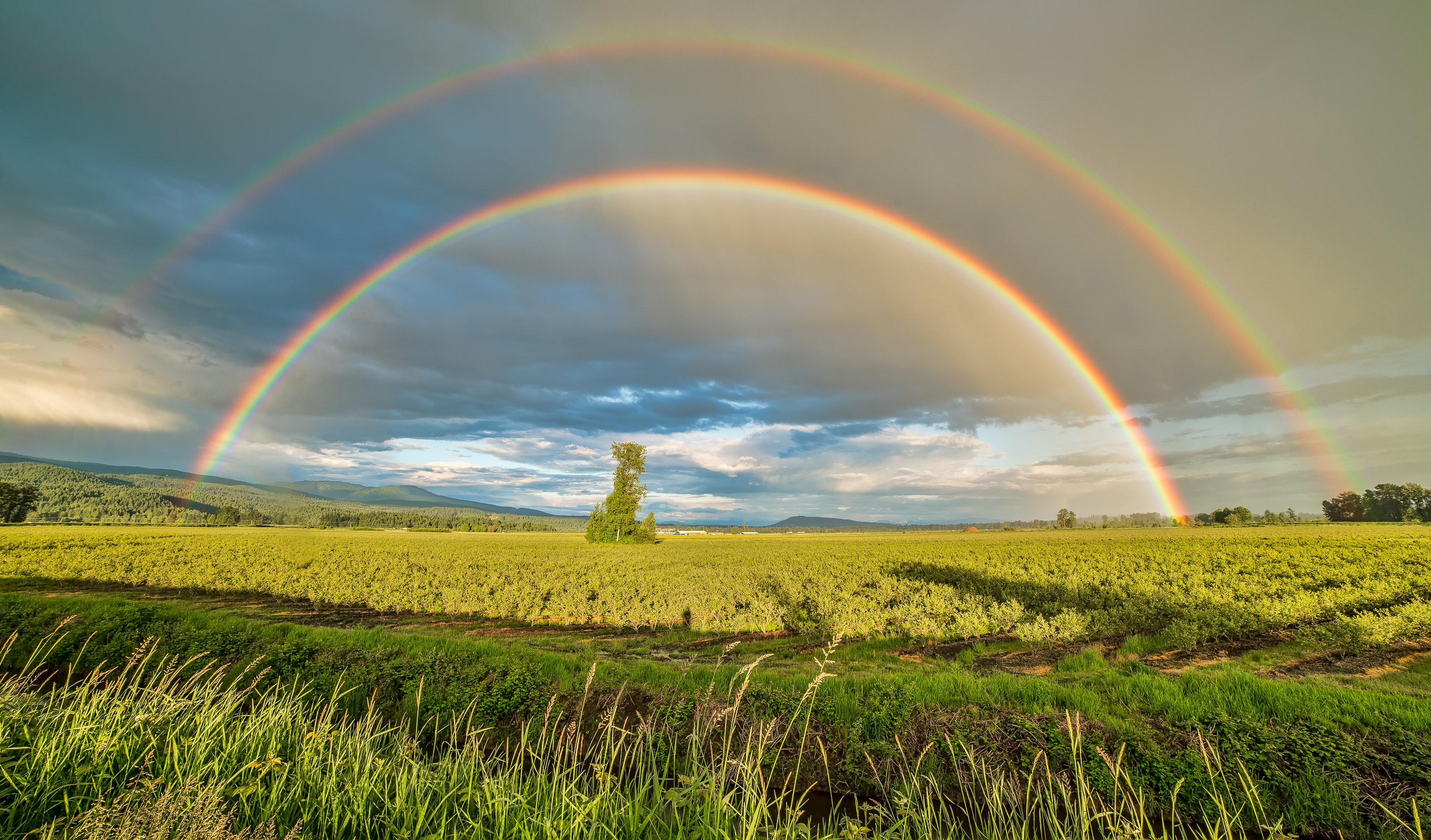 TRUSTED BY HIS PEOPLE
God Is Faithful
Heb. 11:17-19
Josh. 23:43-45
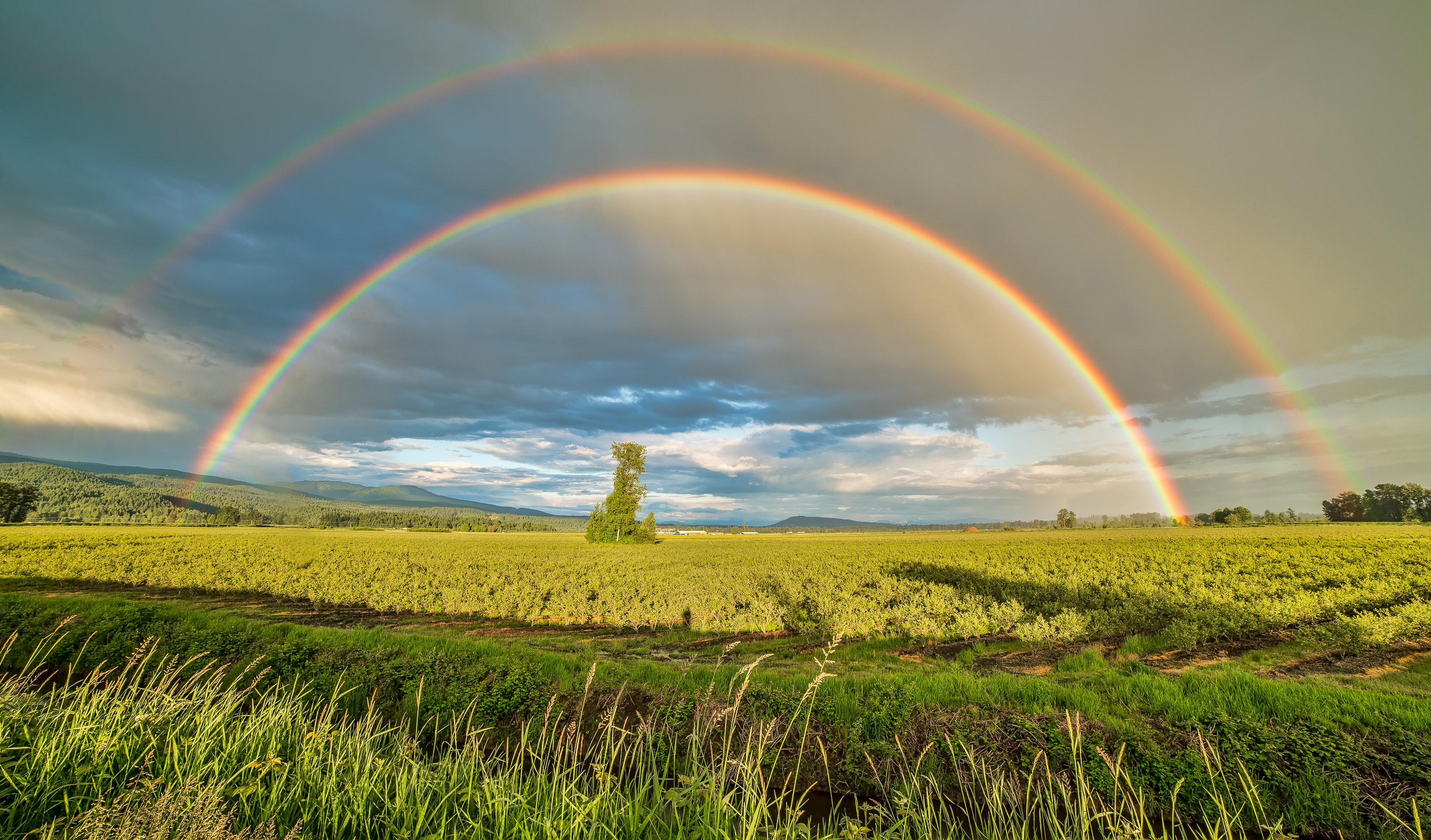 THE PROMISES OF GOD…
…Are Motivated By Love
…Are Communicated By His Word
…Is Trusted By His People
…Must Be Proclaimed By His People
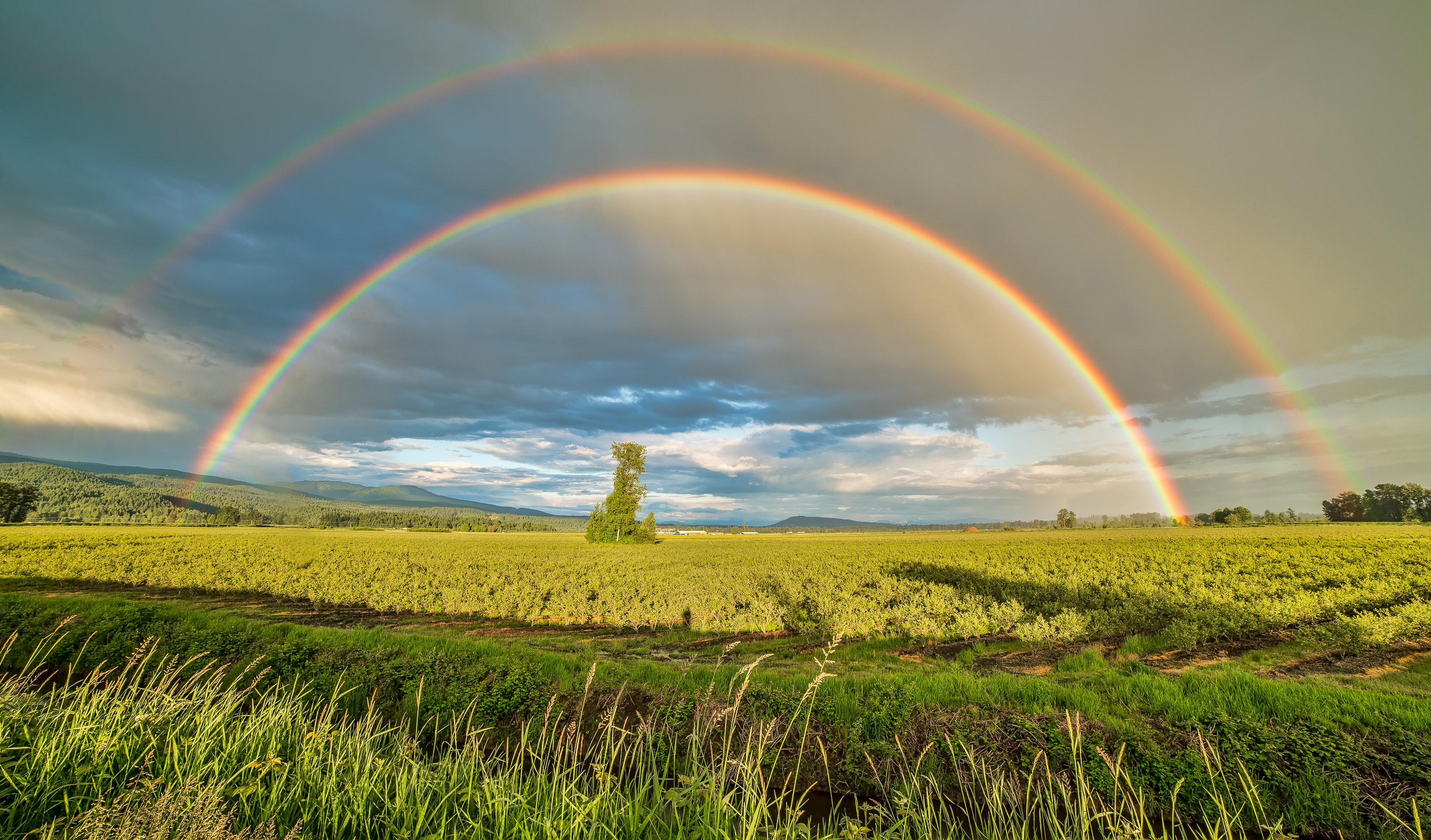 PROCLAIMED BY HIS PEOPLE
PROCLAIMED BY GOD
Deut. 26:18
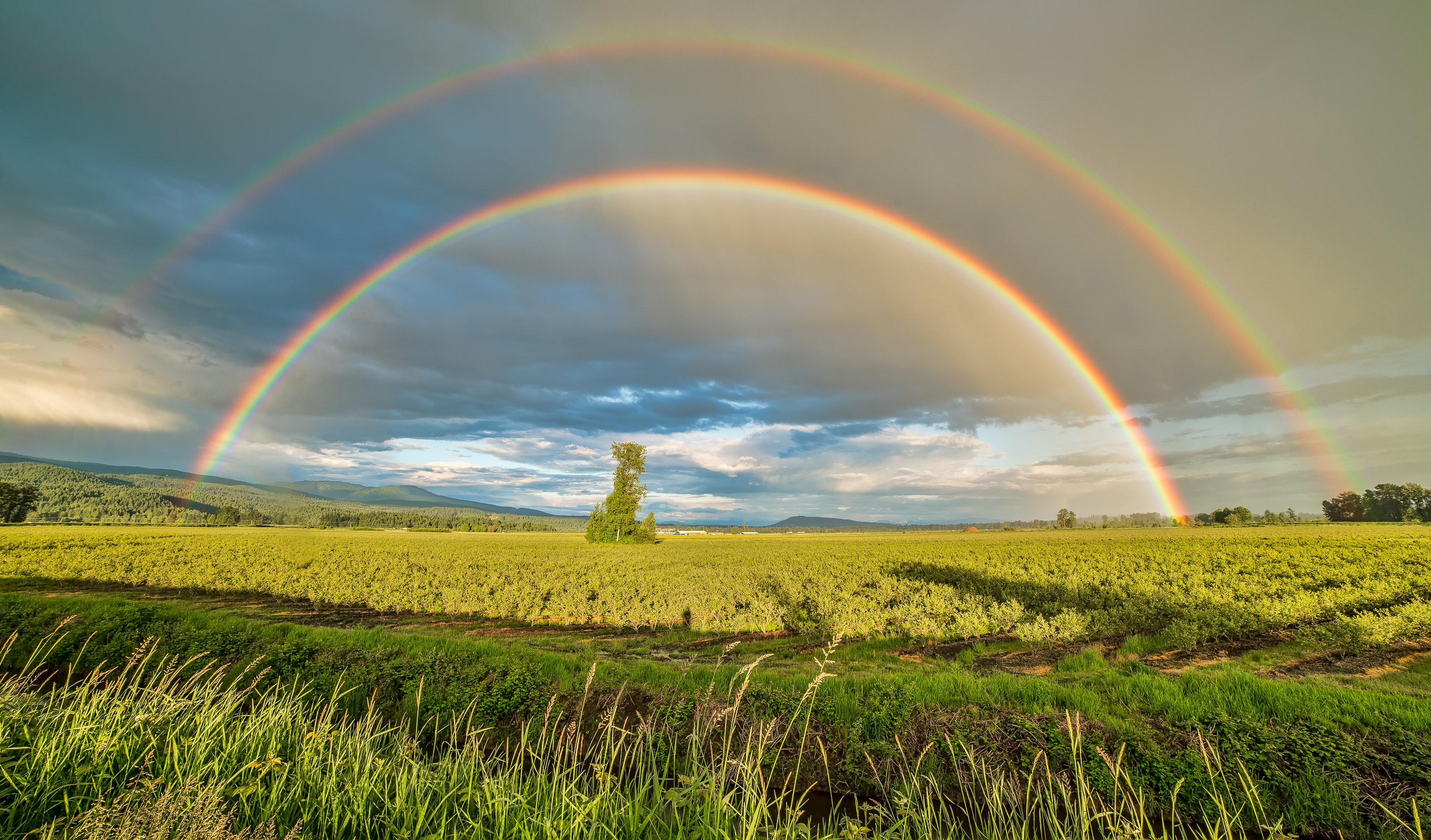 PROCLAIMED BY HIS PEOPLE
PROCLAIMING HIS PRAISES
Lk. 1:72
1 Pet. 2:9
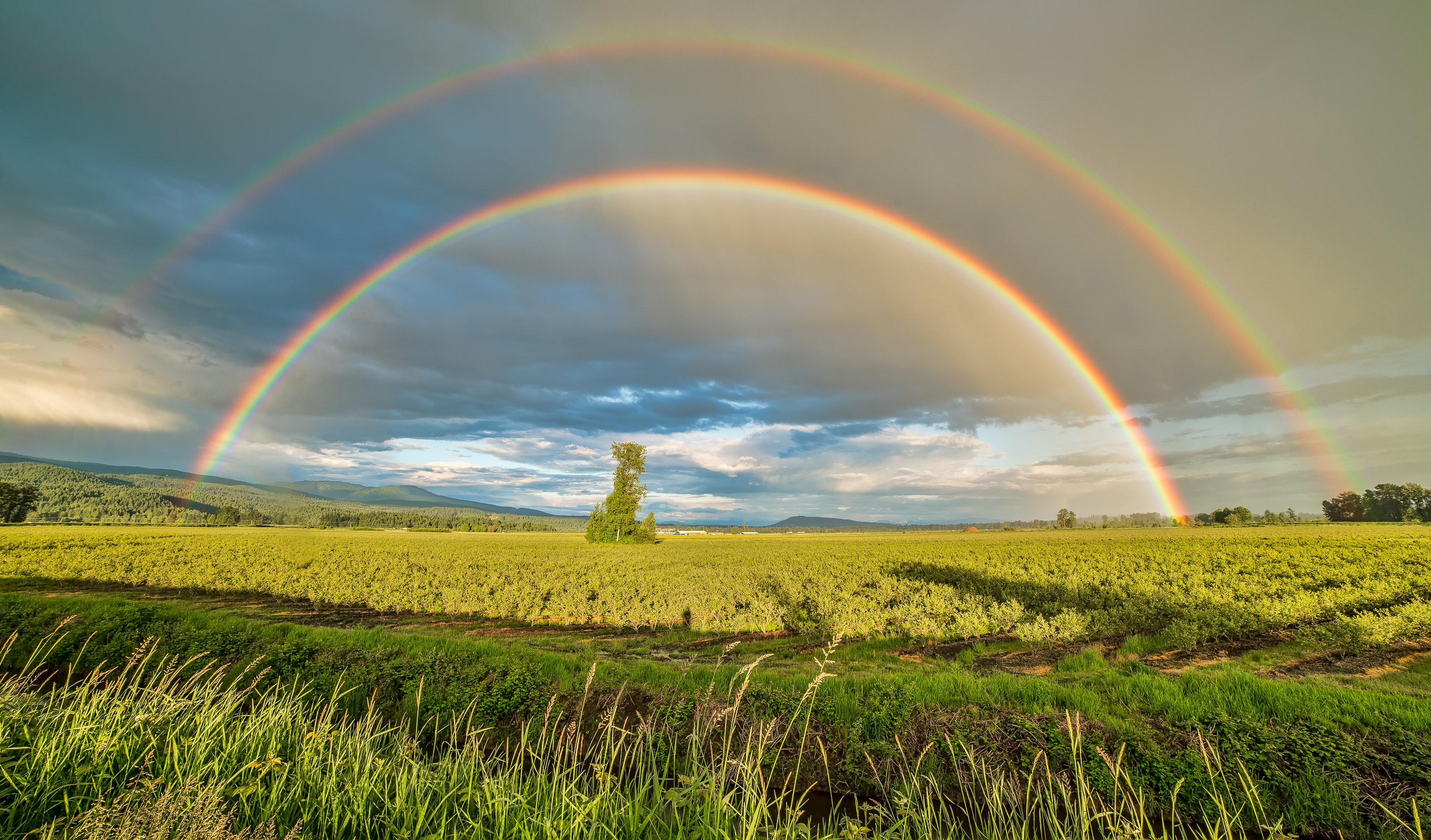 TWO PROMISES
The Return of Jesus – 2 Pet. 3:9
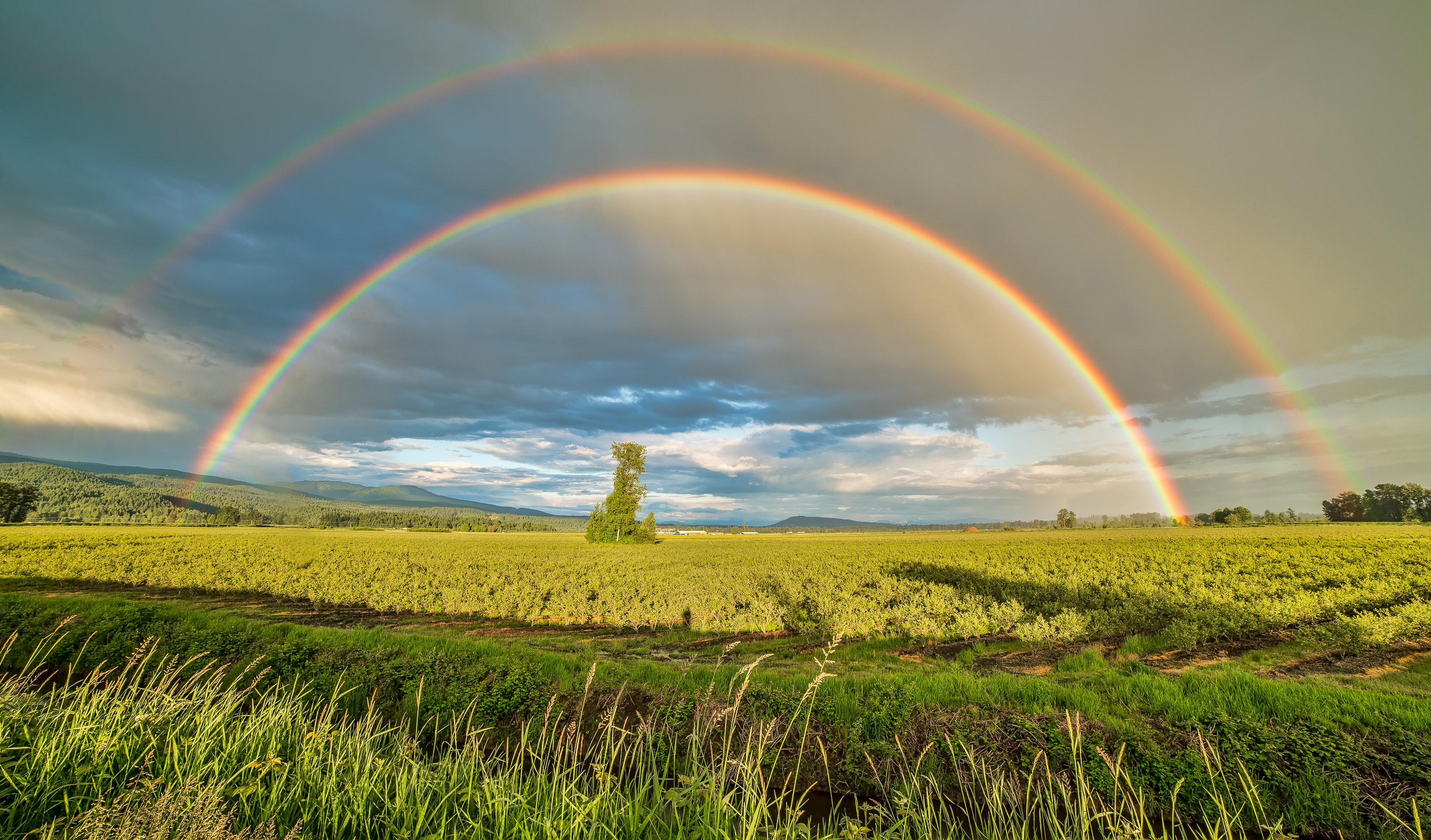 TWO PROMISES
The Return of Jesus – 2 Pet. 3:9
Eternal Life – 1 Jn. 2:25, Jn. 14:15
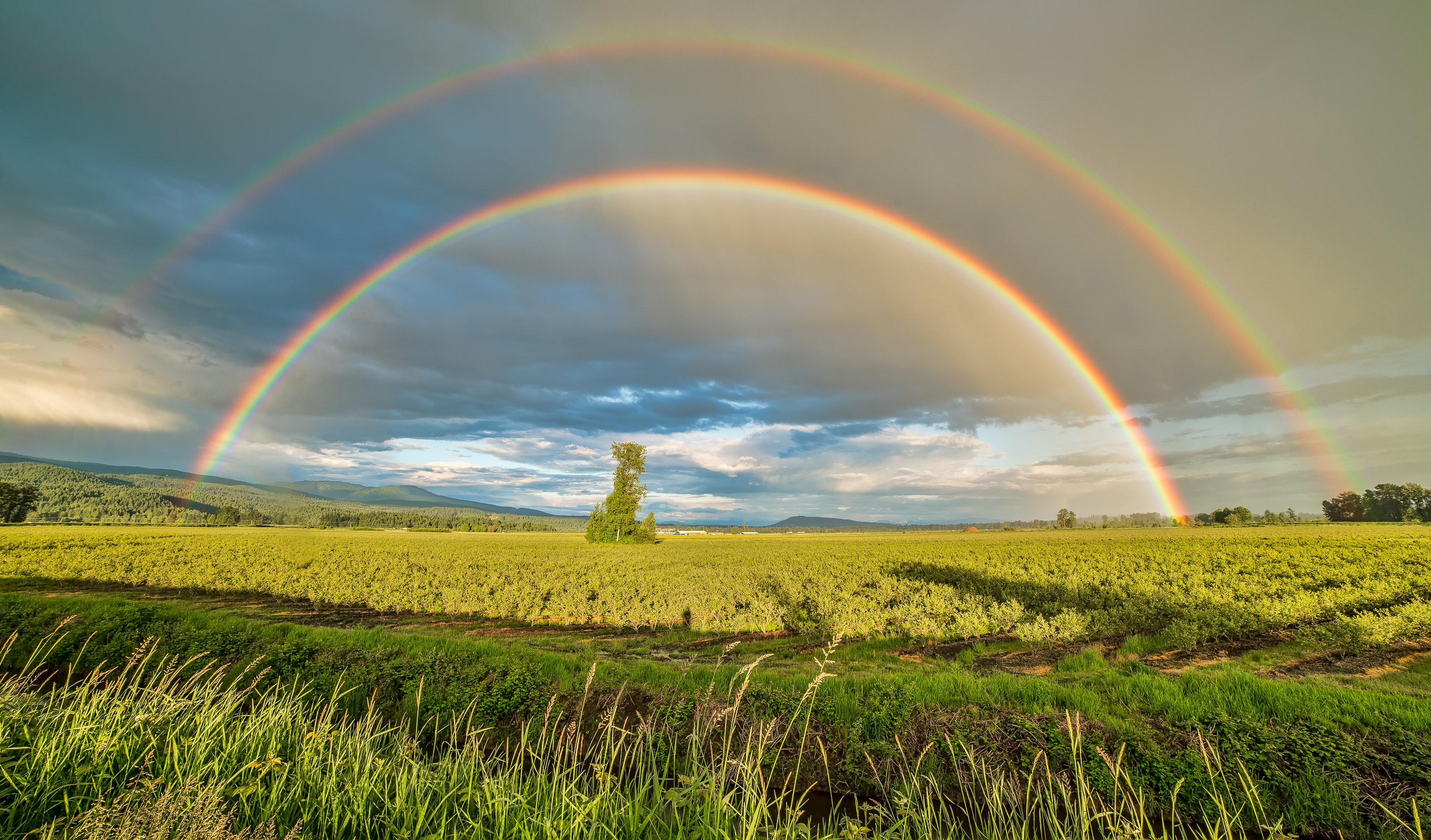 ARE YOU WILLING TO RECEIVE
THE PROMISE OF ETERNAL LIFE?
SONG:
Just As I Am –
I Come Broken
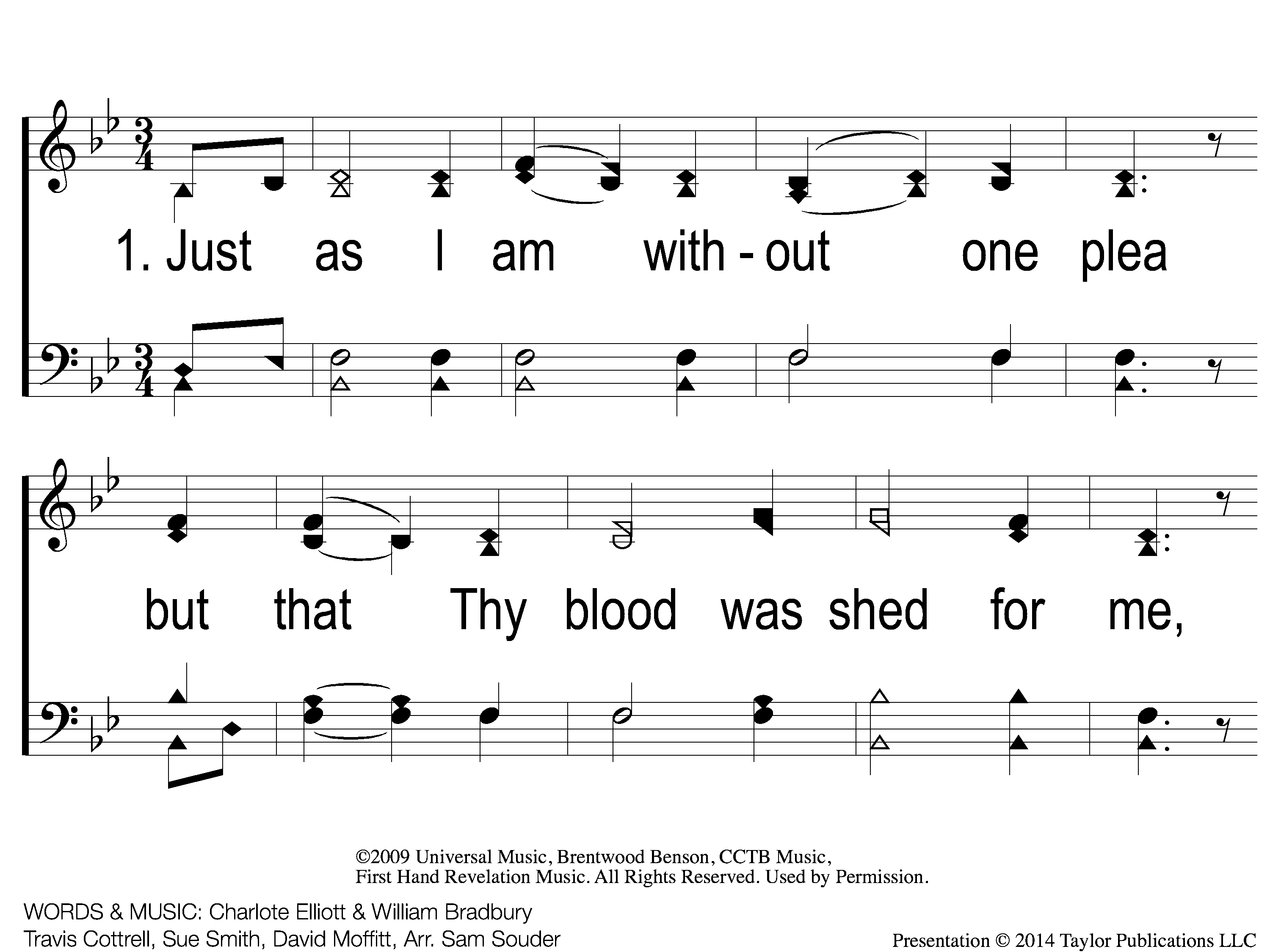 Just As I Am-I Come Broken
1-1 Just as I am-I come broken
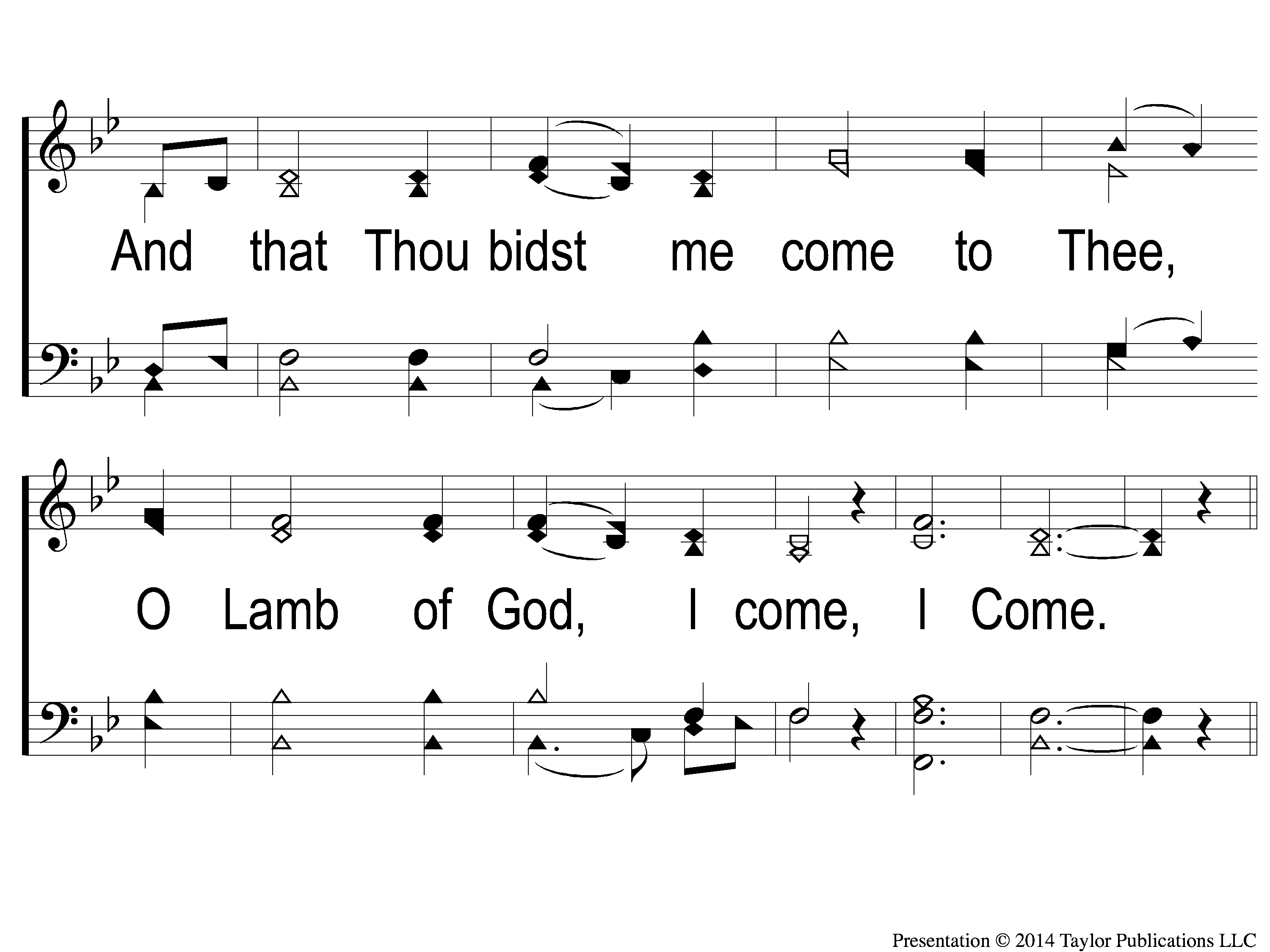 Just As I Am-I Come Broken
1-2 Just as I am-I come broken
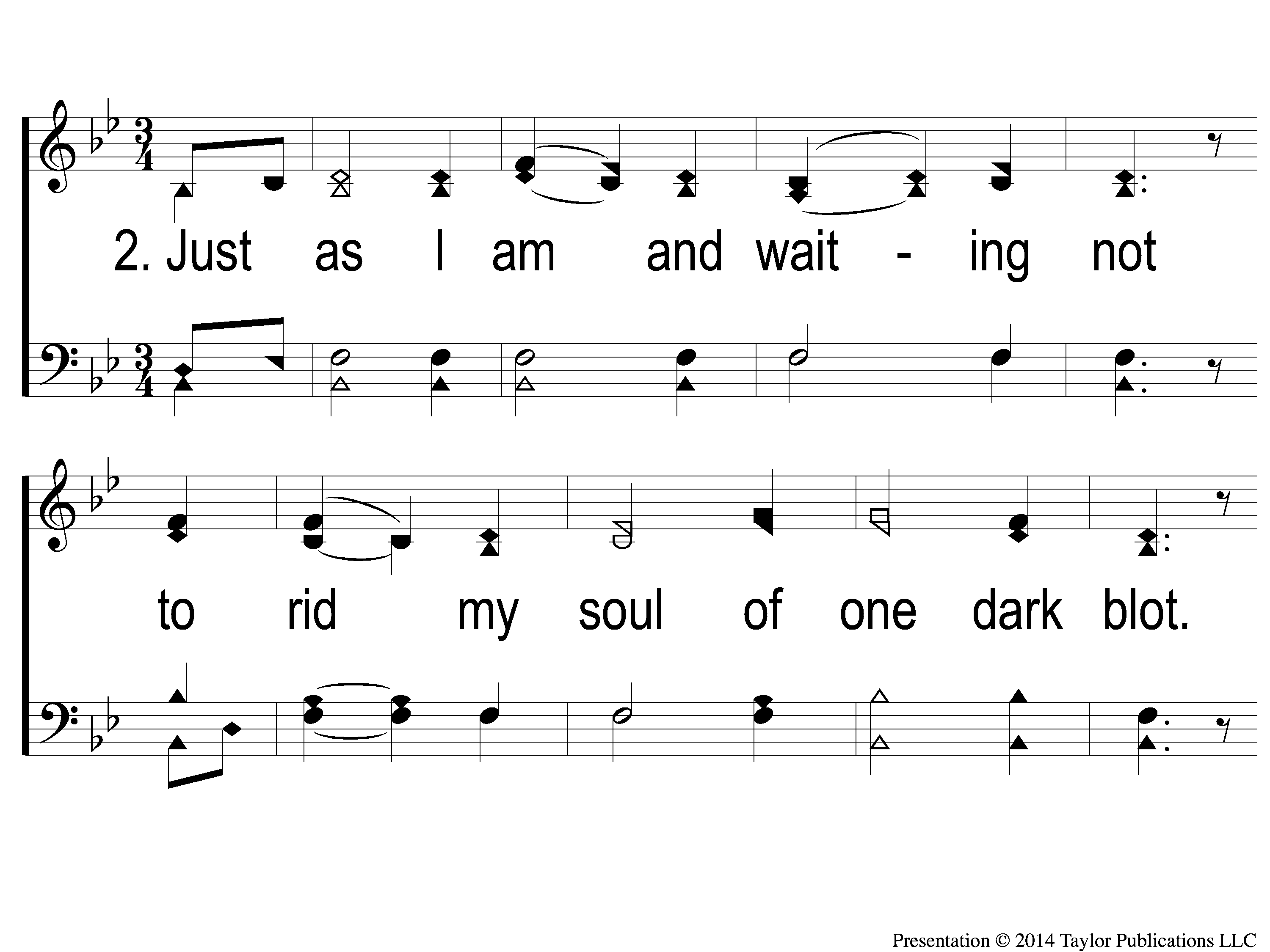 Just As I Am-I Come Broken
2-1 Just as I am-I come broken
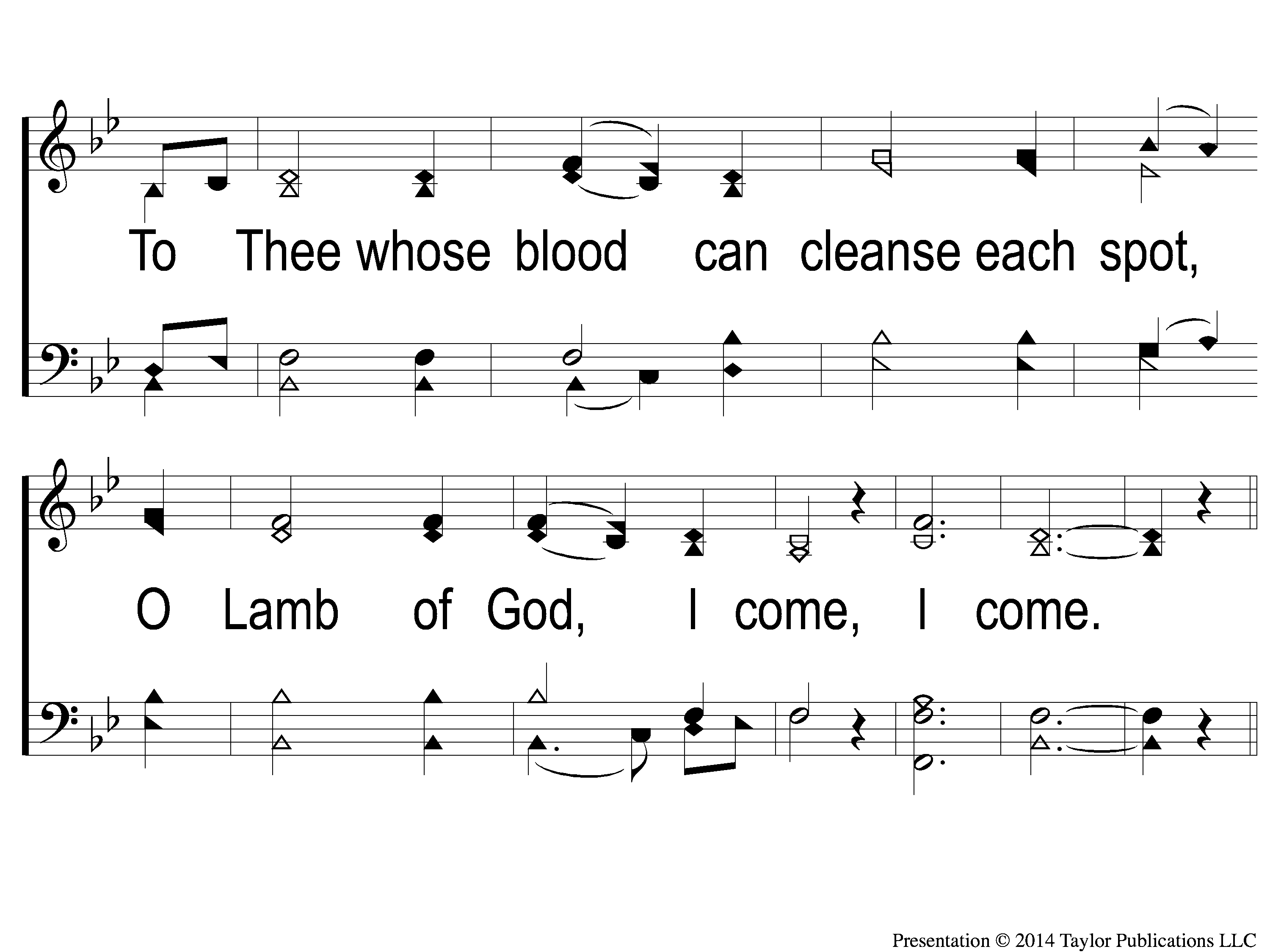 Just As I Am-I Come Broken
2-2 Just as I am-I come broken
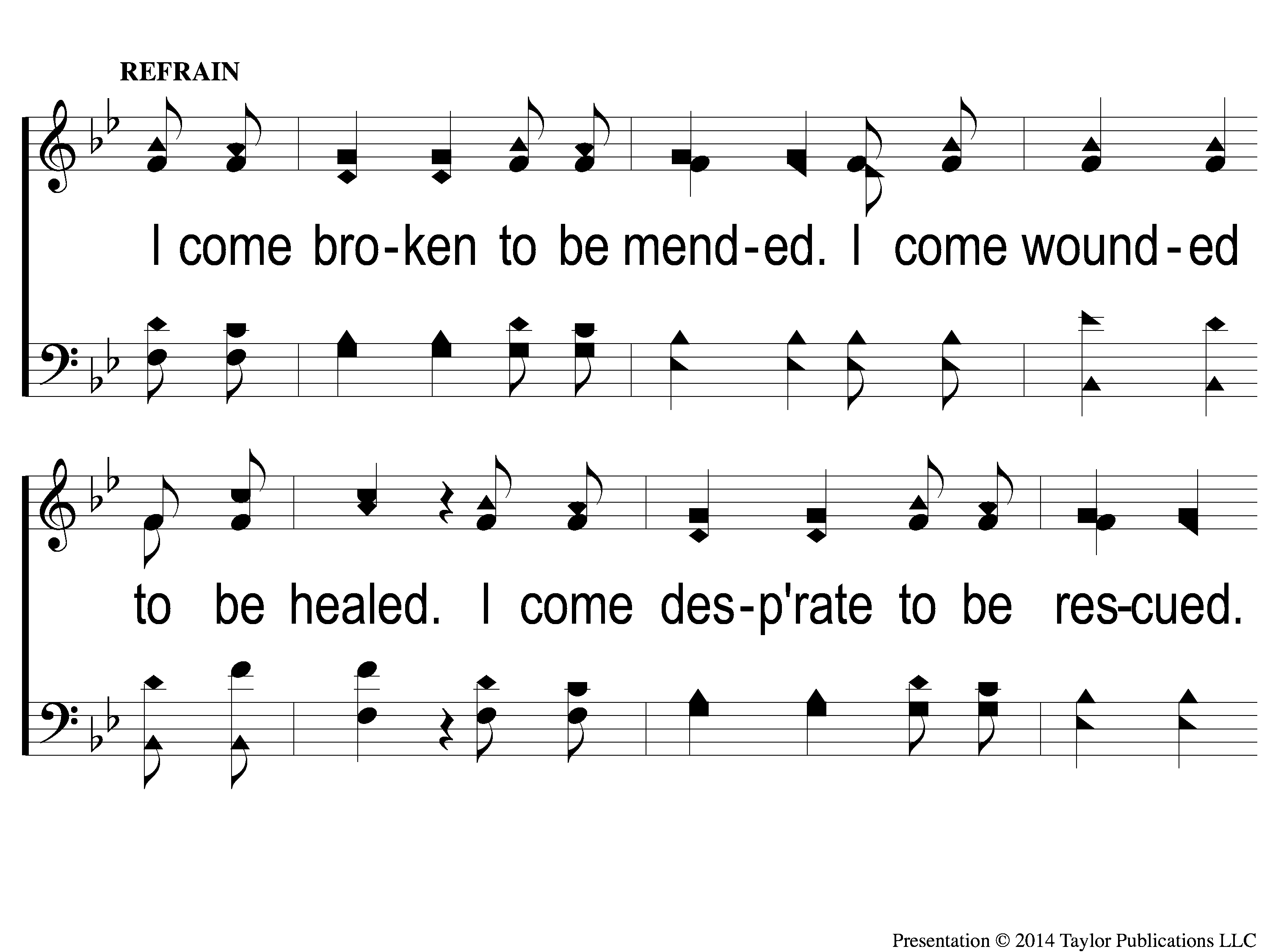 Just As I Am-I Come Broken
1c-1 Just as I am-I come broken
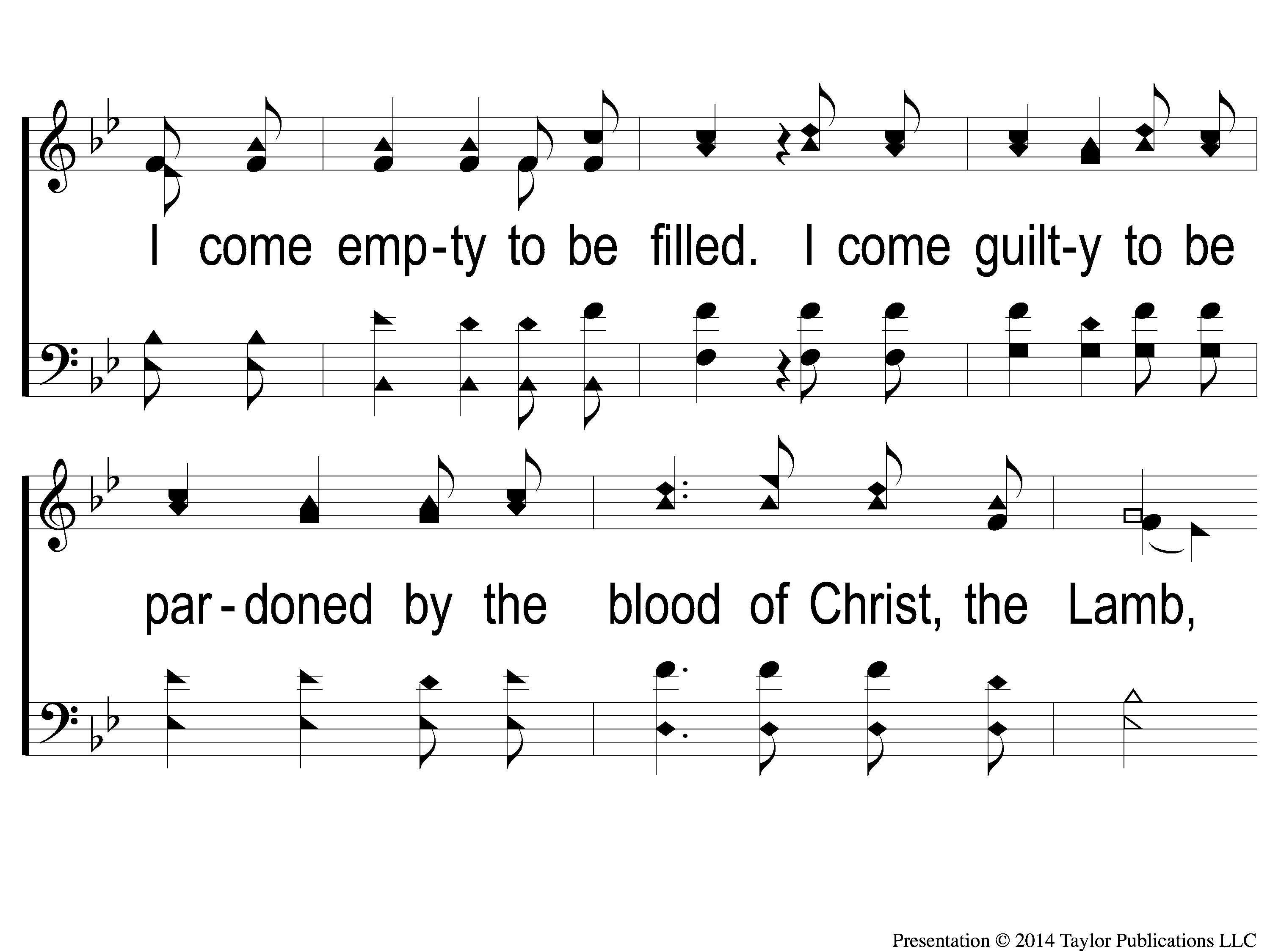 Just As I Am-I Come Broken
1c-2 Just as I am-I come broken
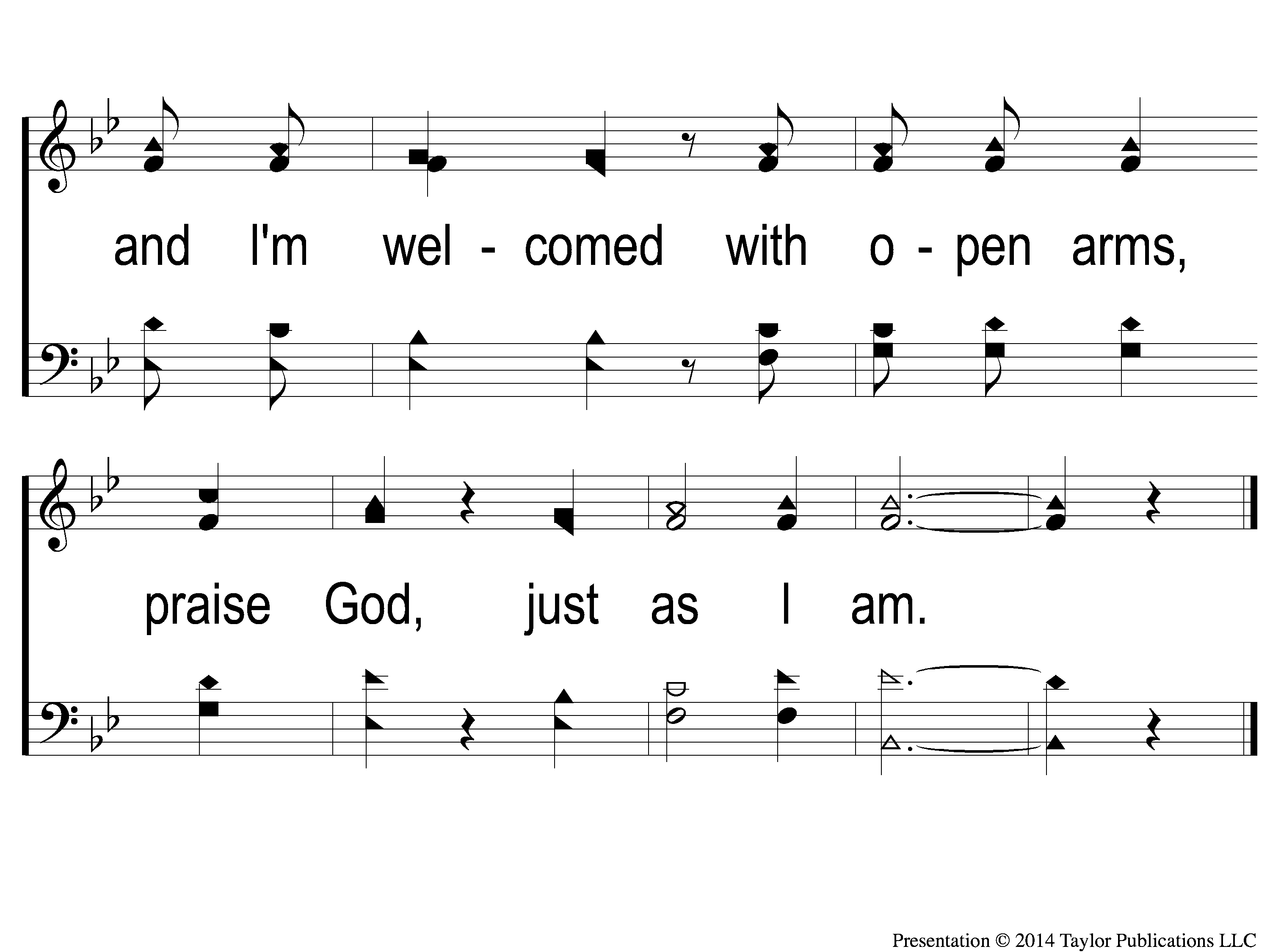 Just As I Am-I Come Broken
1c-3 Just as I am-I come broken
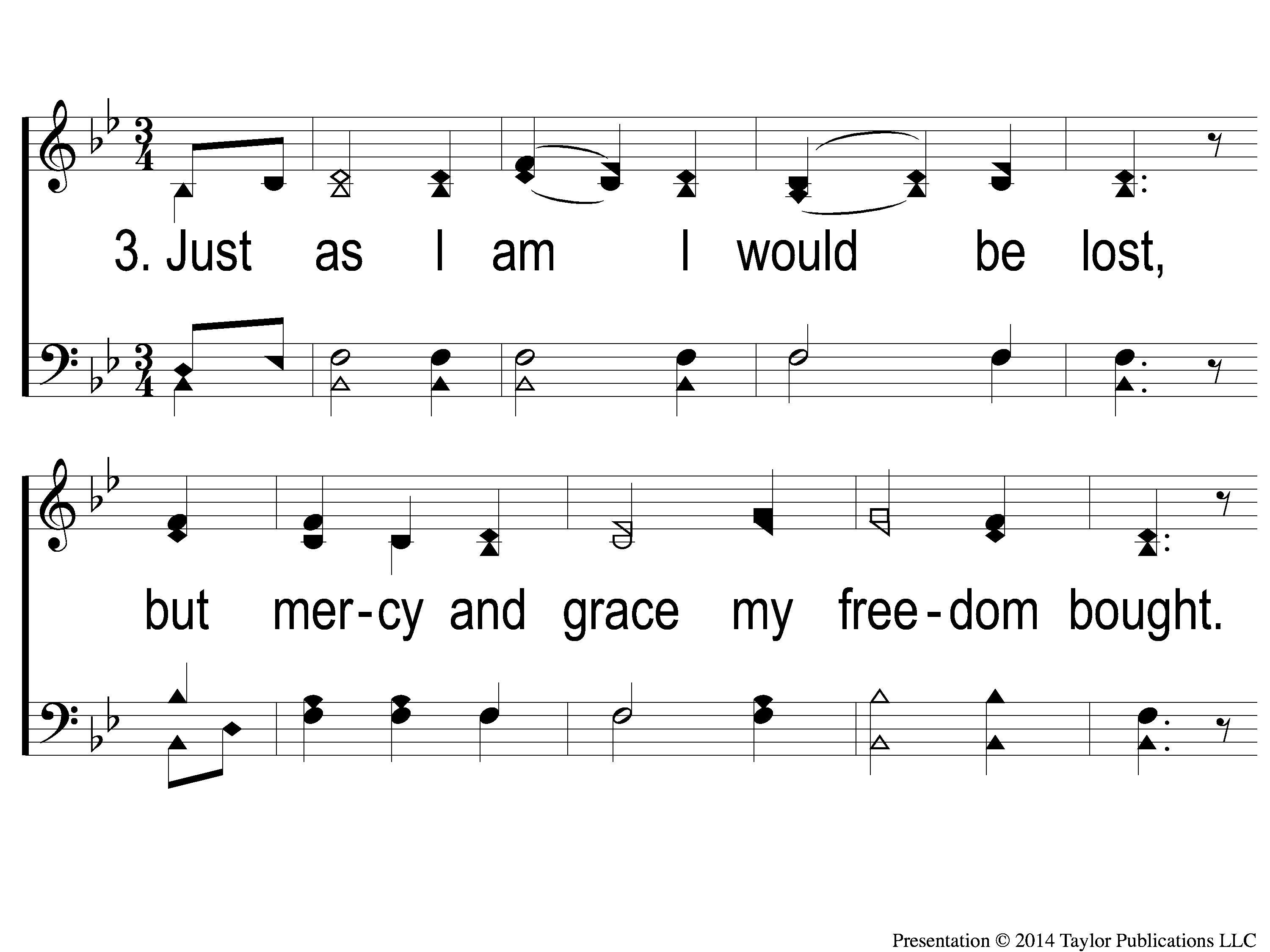 Just As I Am-I Come Broken
3-1 Just as I am-I come broken
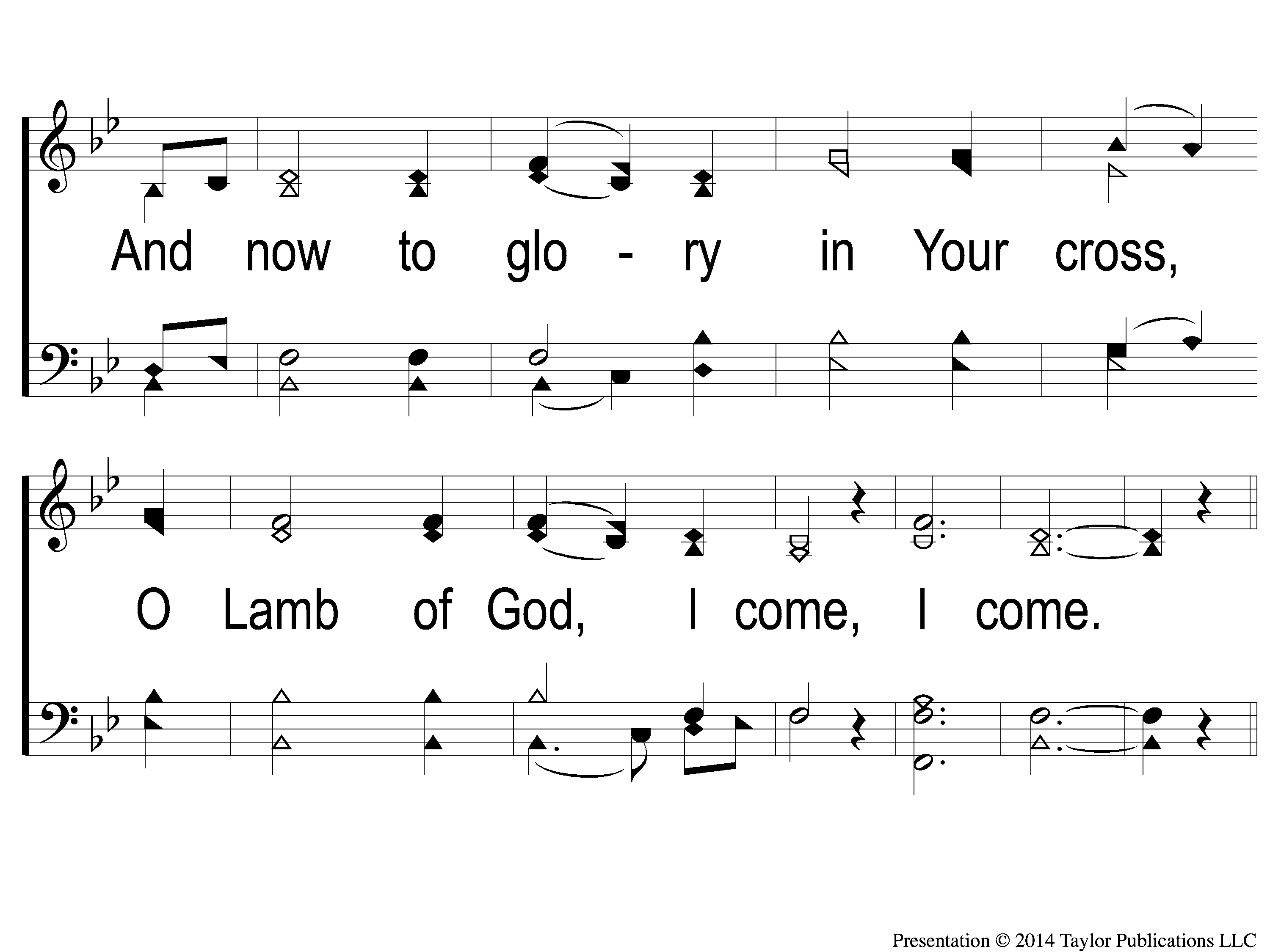 Just As I Am-I Come Broken
3-2 Just as I am-I come broken
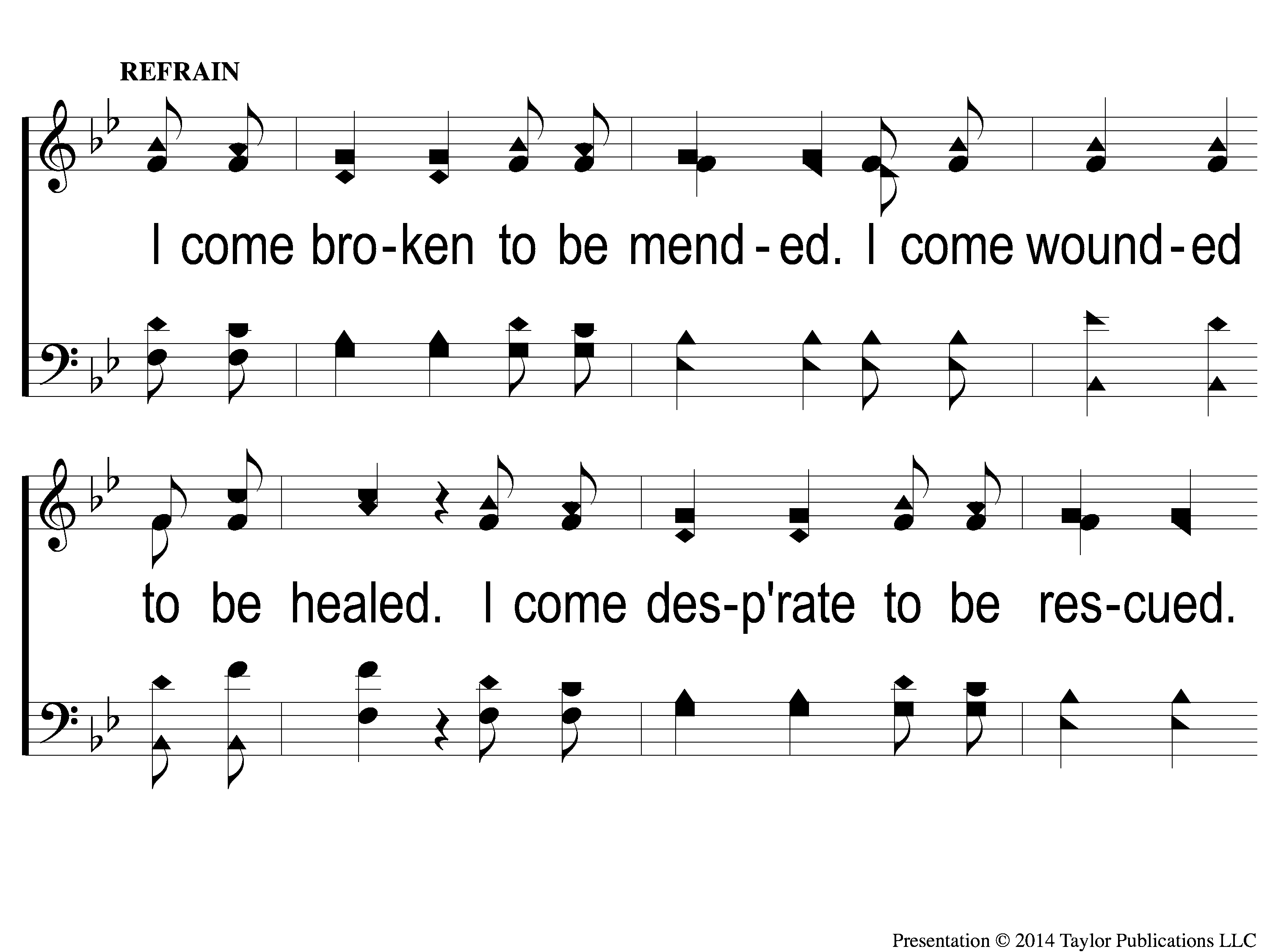 Just As I Am-I Come Broken
2c-1 Just as I am-I come broken
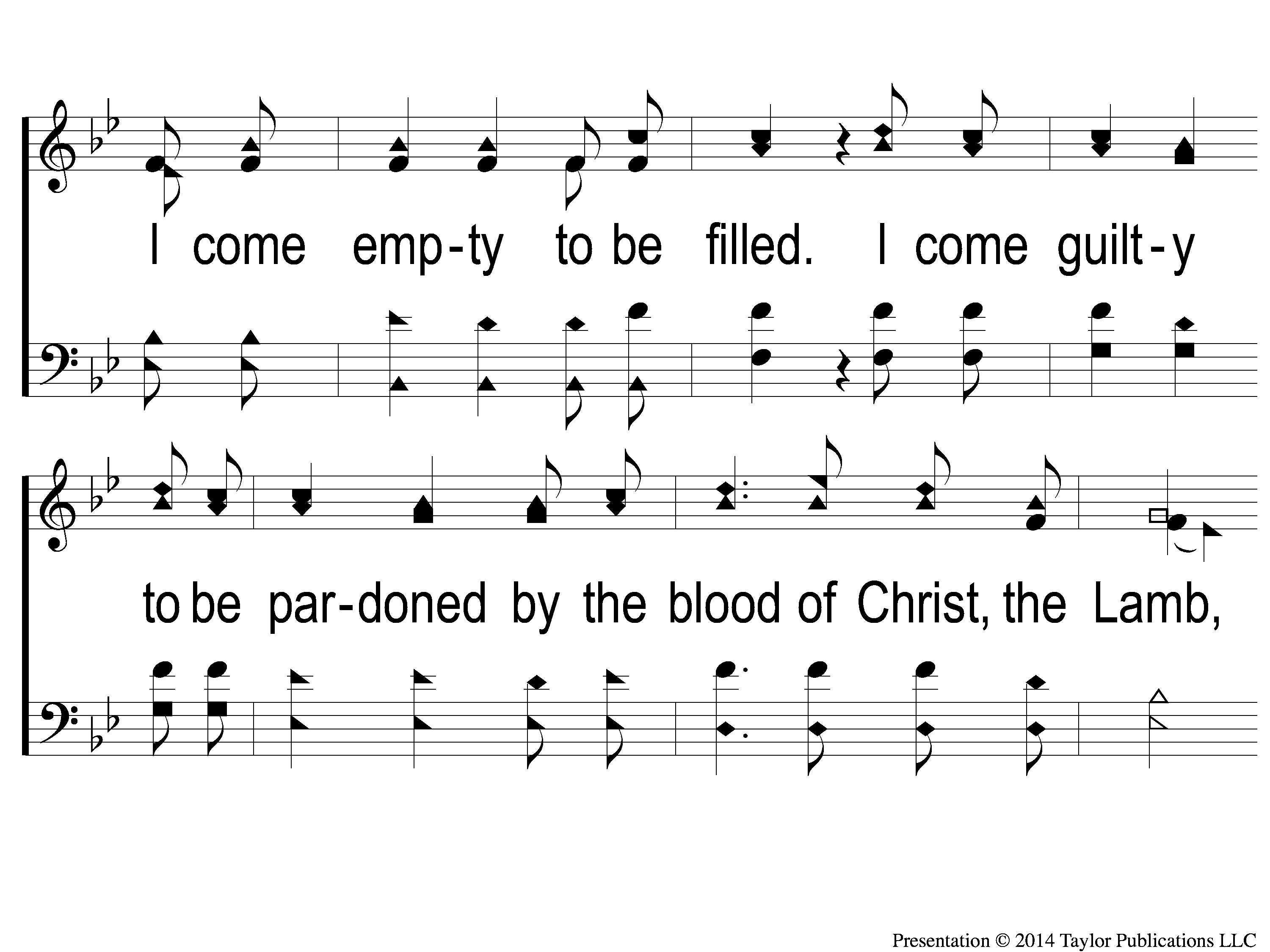 Just As I Am-I Come Broken
2c-2 Just as I am-I come broken
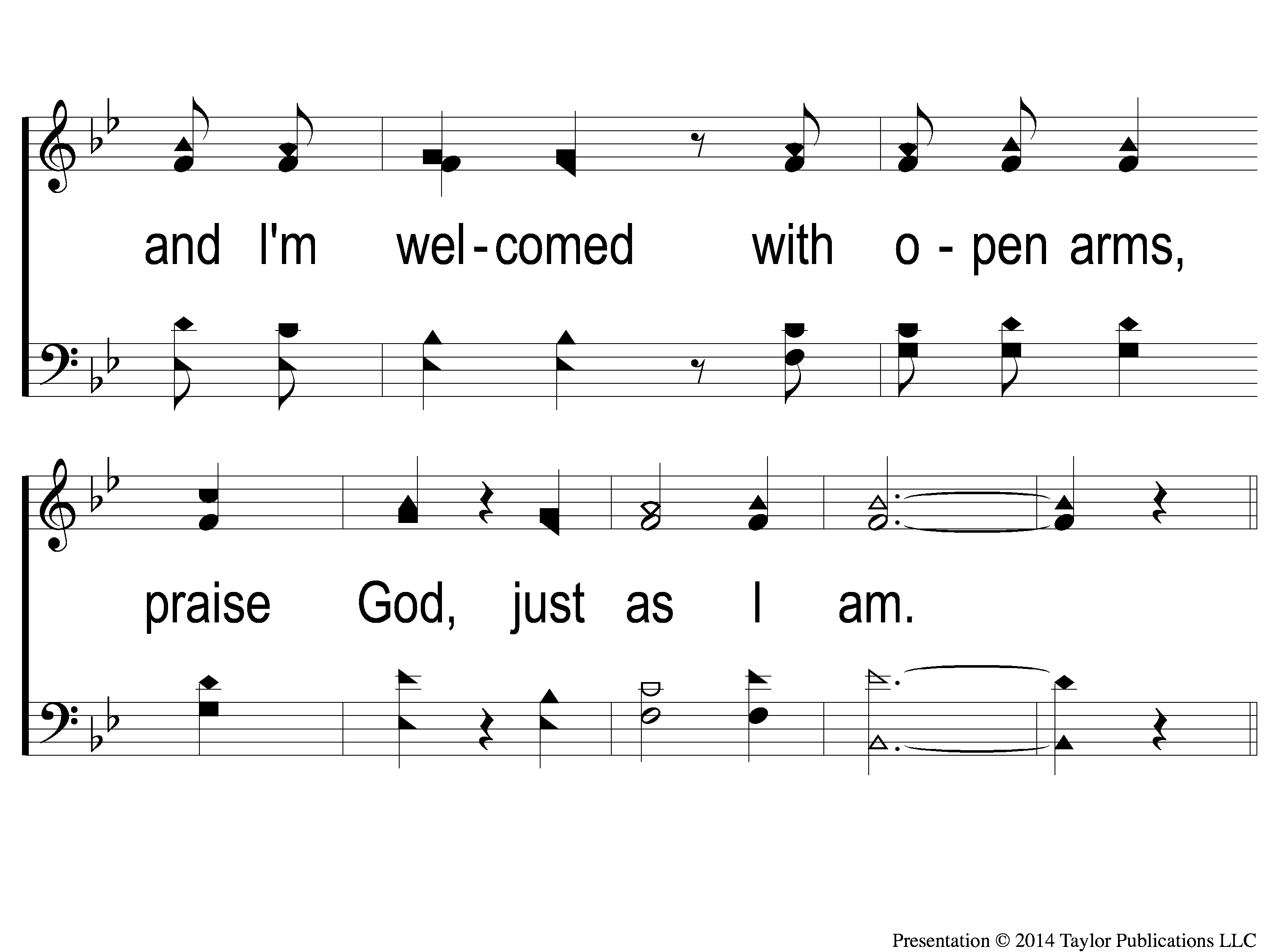 Just As I Am-I Come Broken
2c-3 Just as I am-I come broken
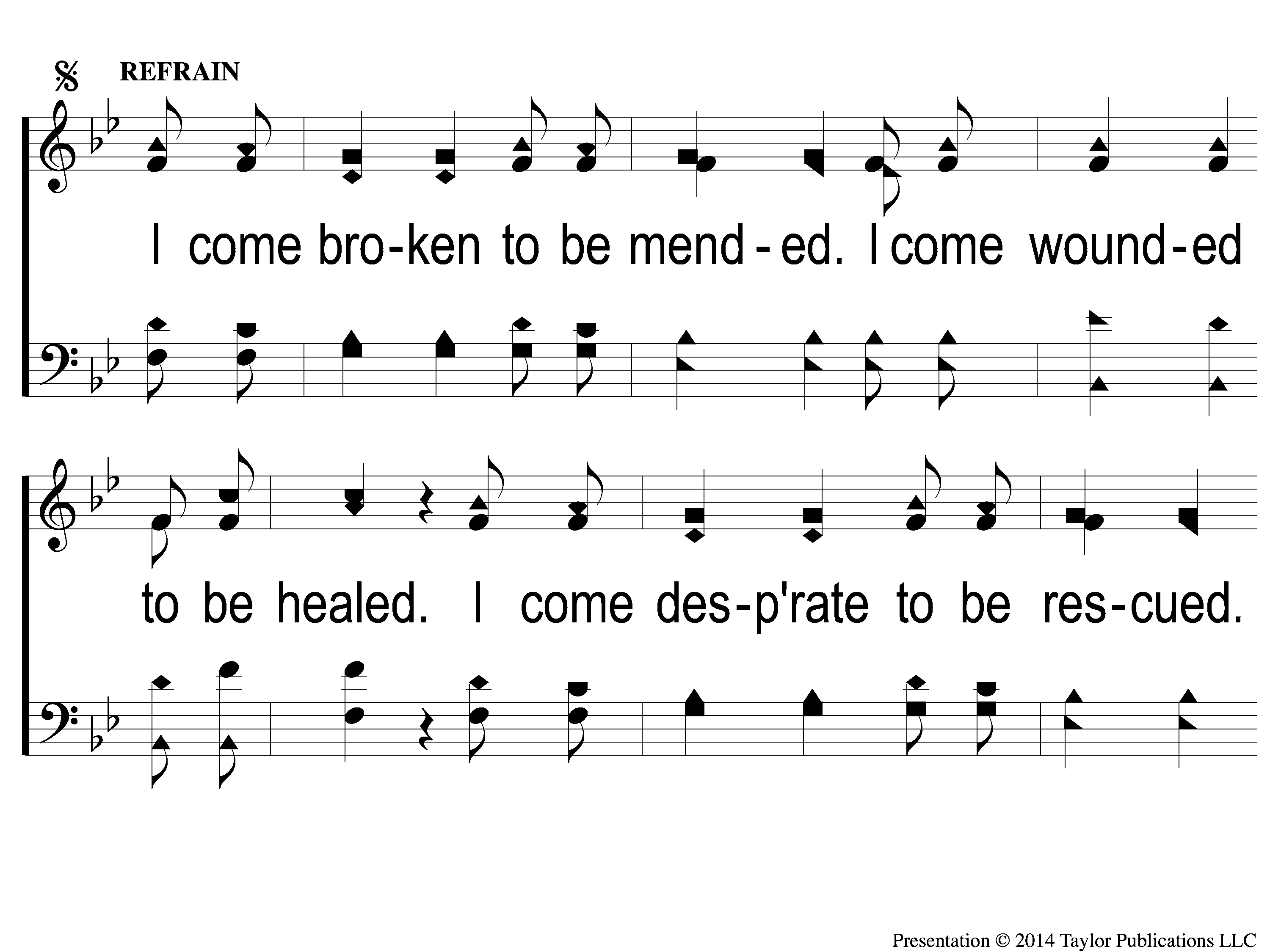 Just As I Am-I Come Broken
Ds-1 Just as I am-I come broken
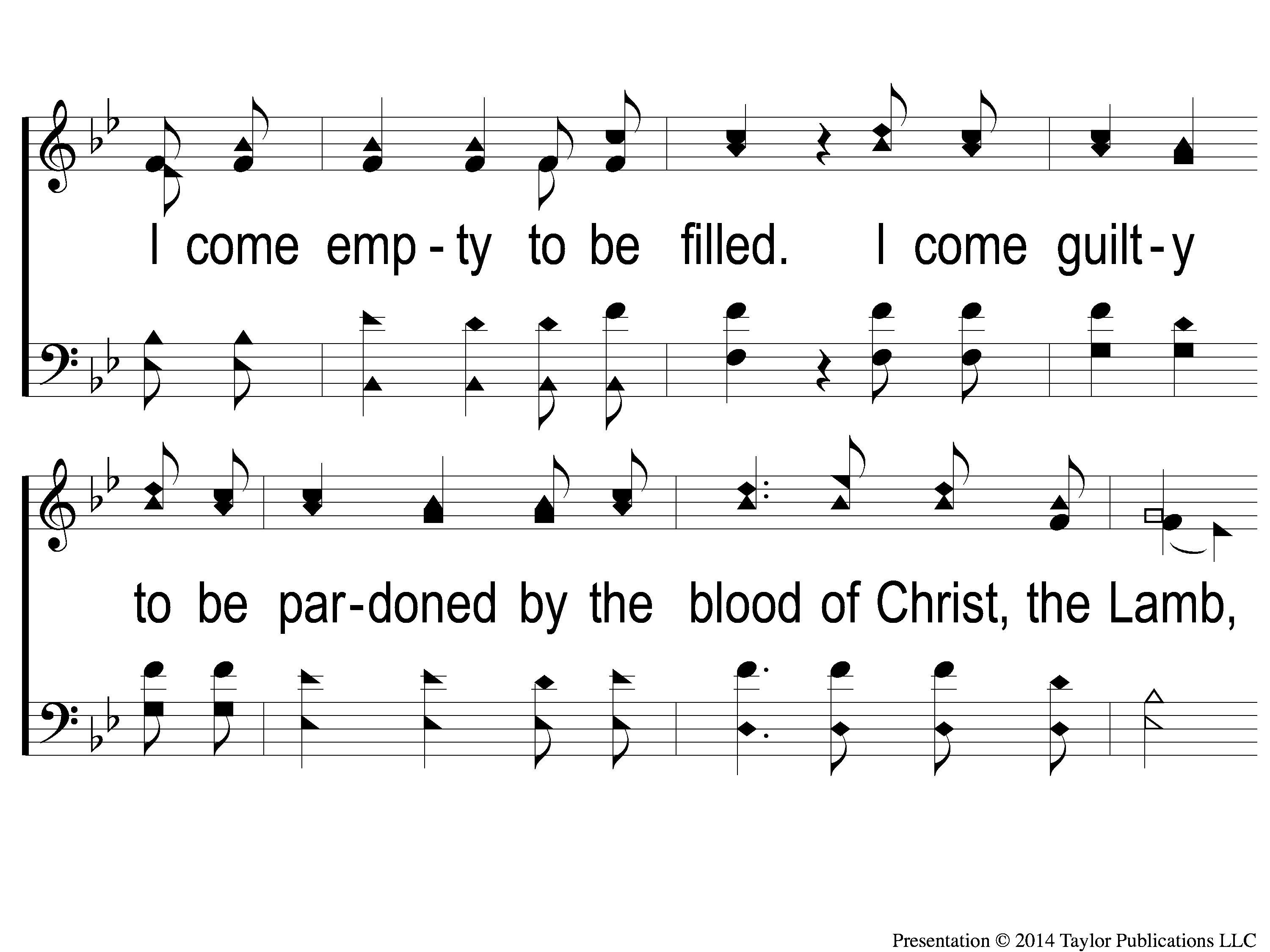 Just As I Am-I Come Broken
Ds-2 Just as I am-I come broken
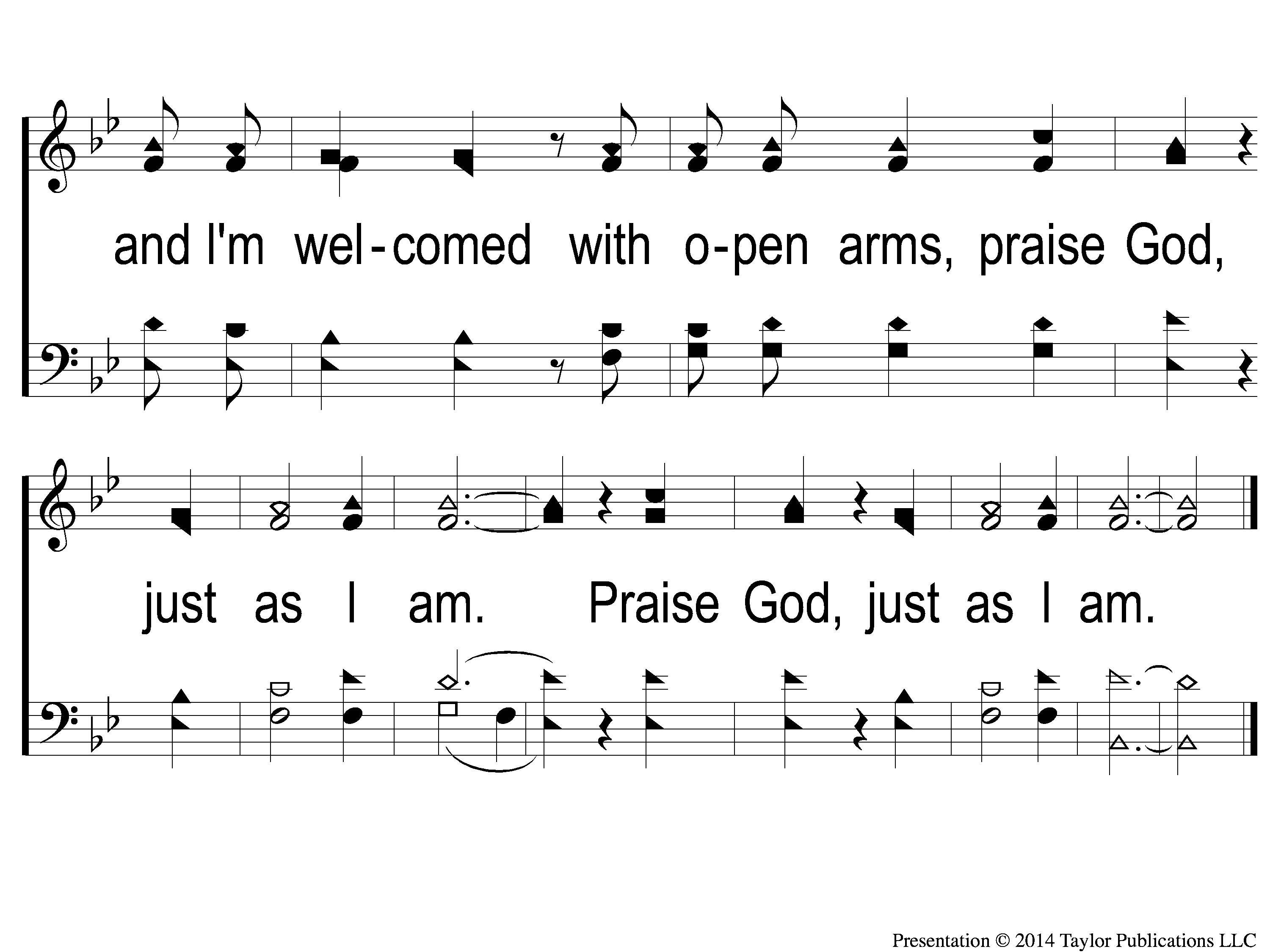 Just As I Am-I Come Broken
Ds-3 Just as I am-I come broken
SONG:
Above All
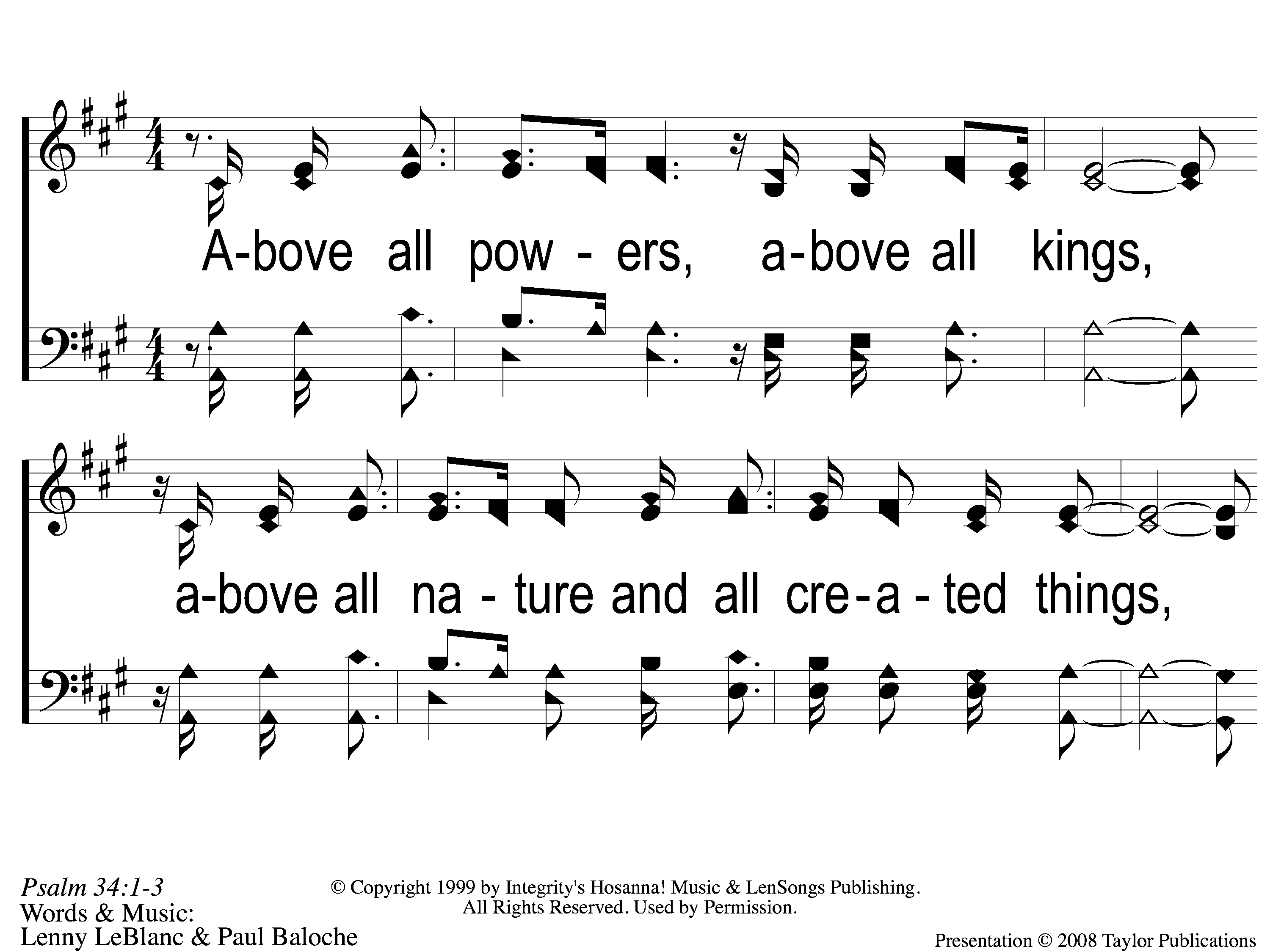 Above All
1 Above All
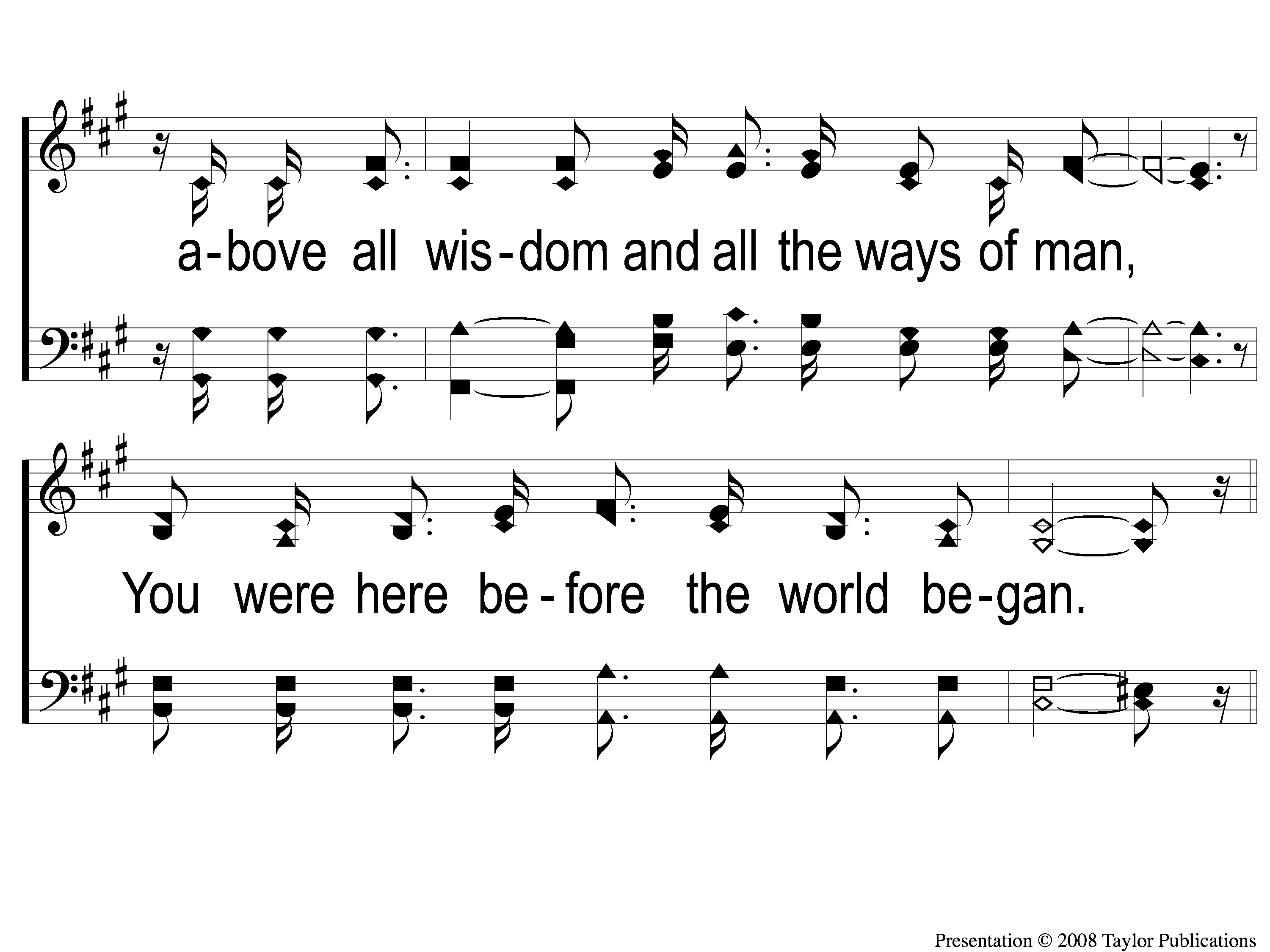 Above All
2 Above All
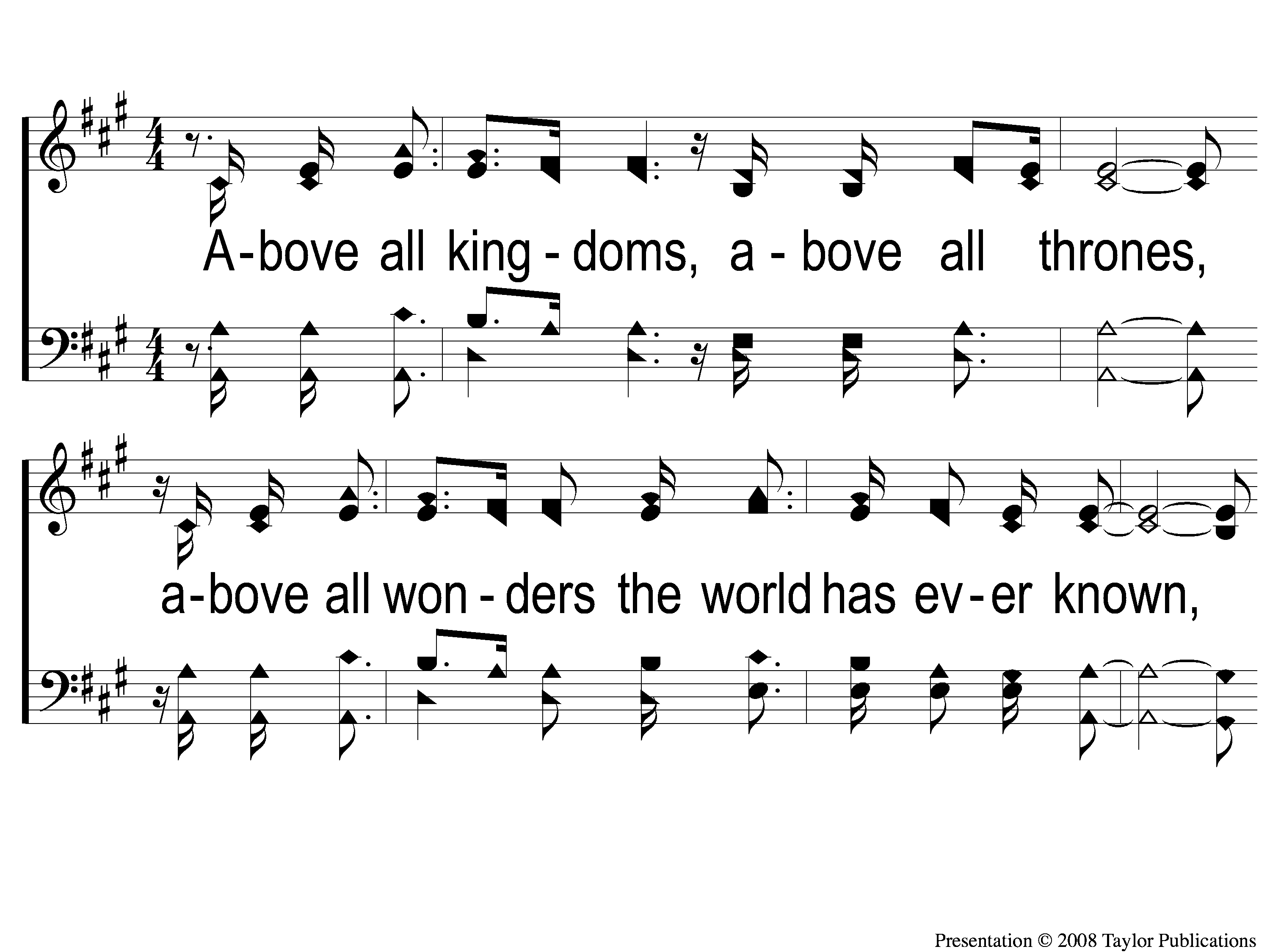 Above All
3 Above All
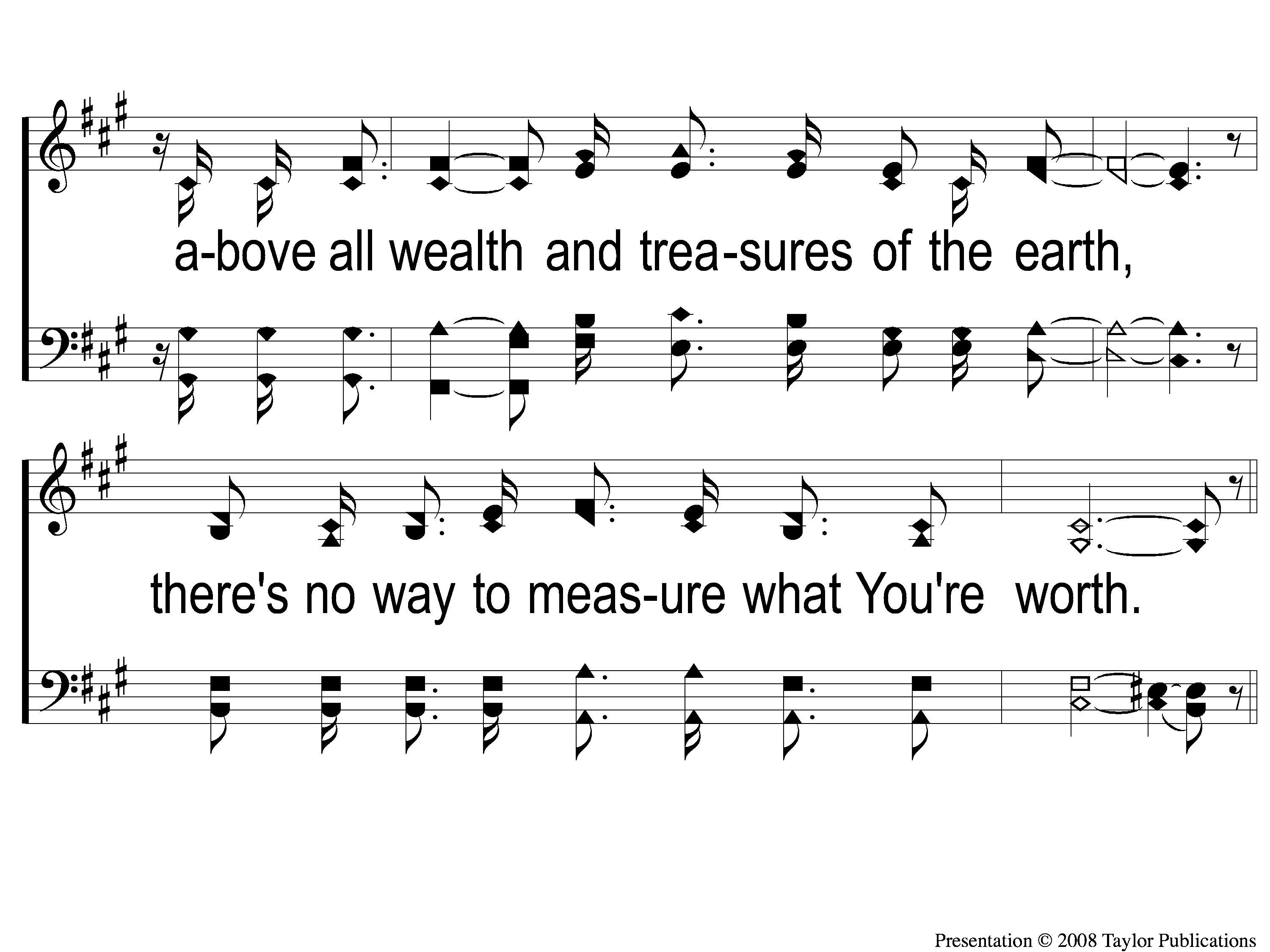 Above All
4 Above All
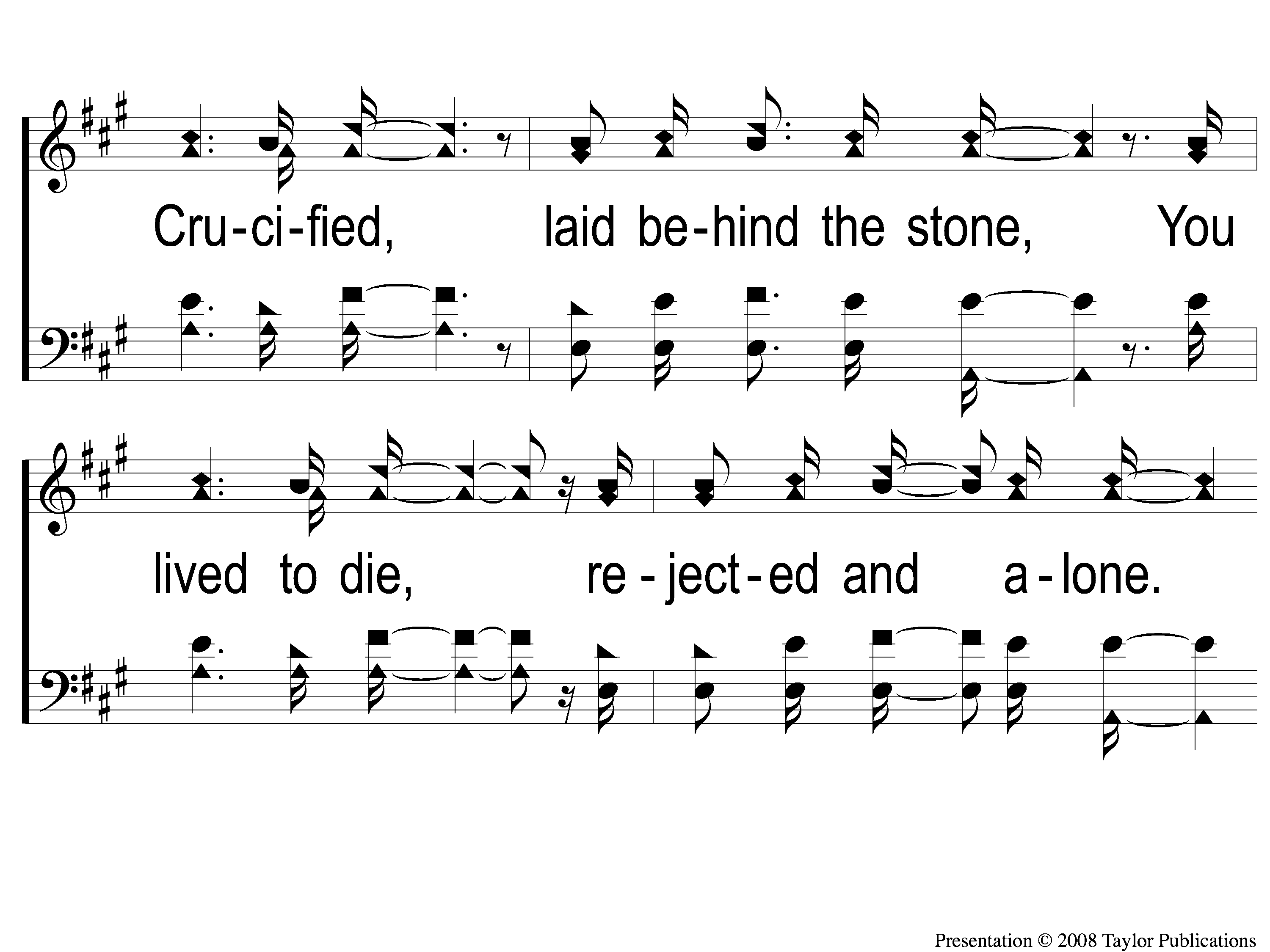 Above All
5 Above All
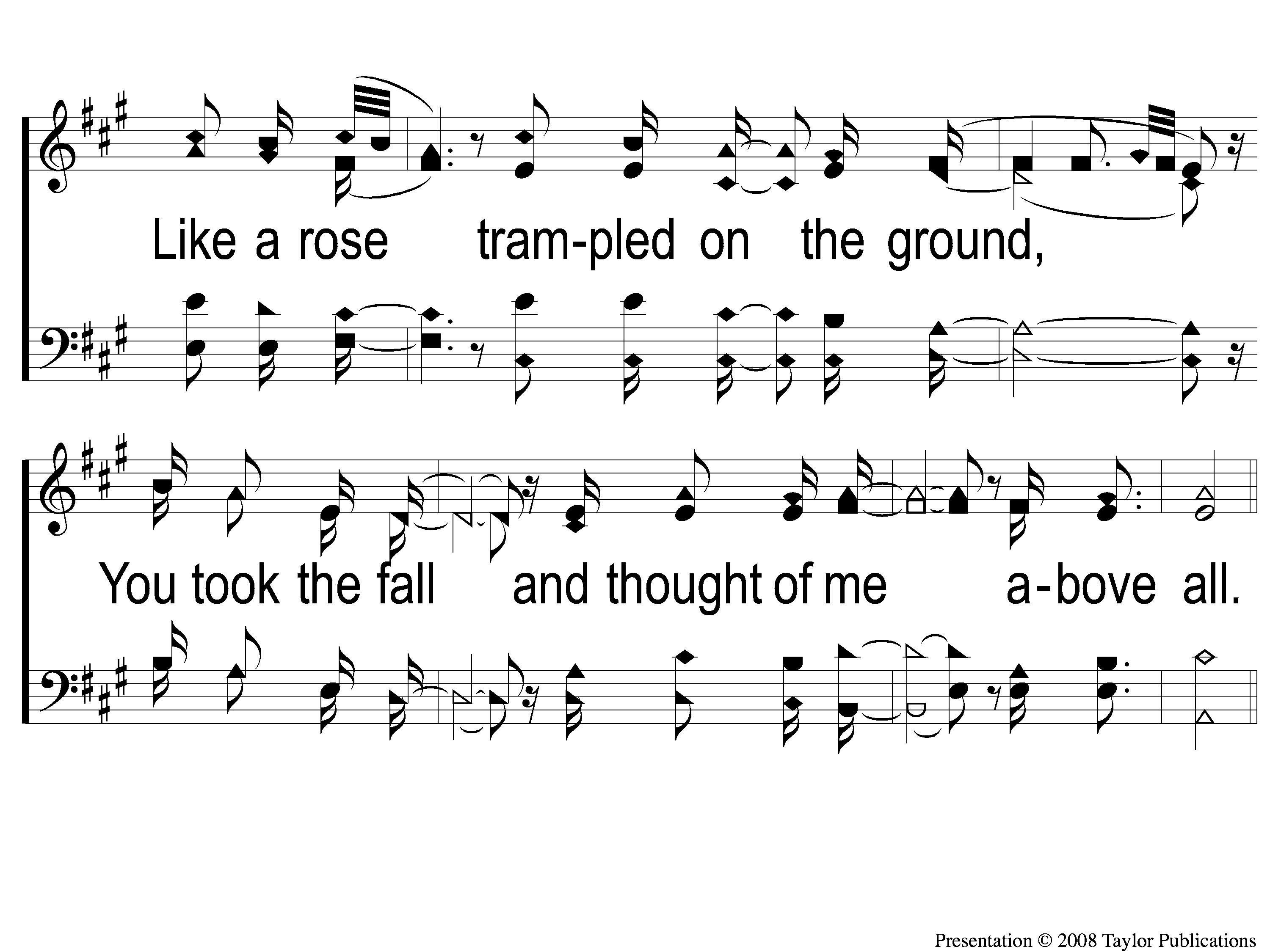 Above All
6 Above All
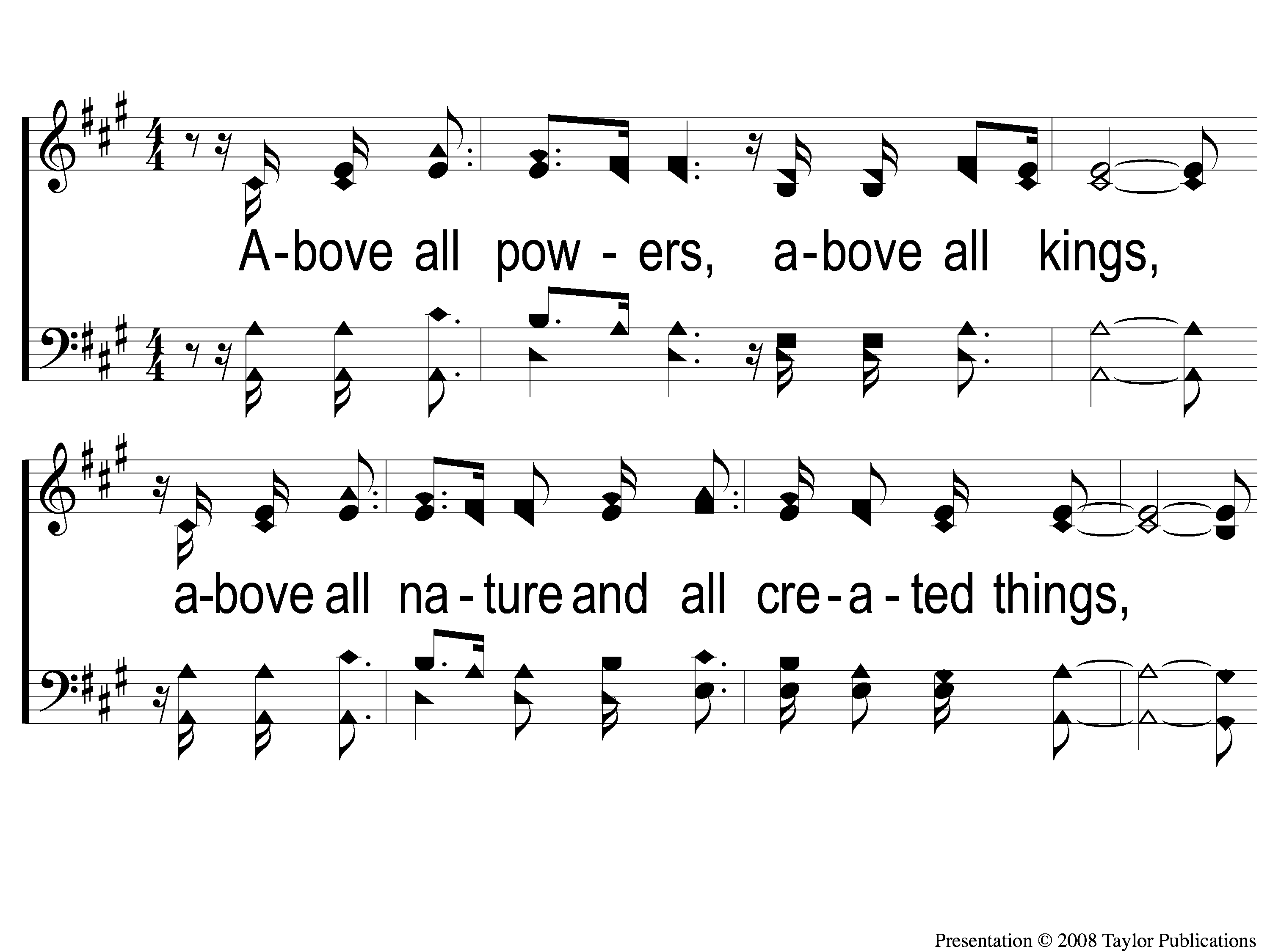 Above All
DC1 Above All
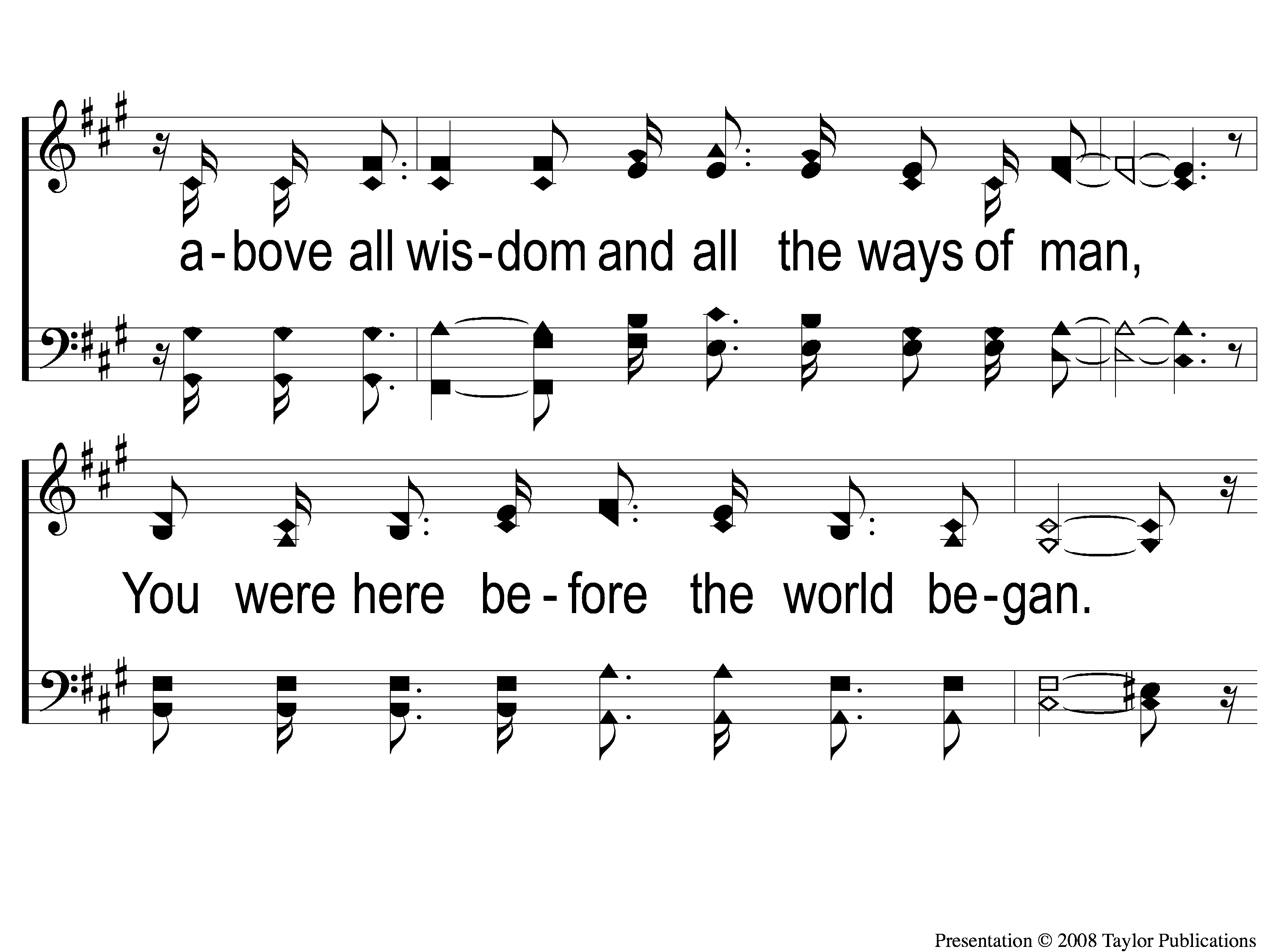 Above All
DC2 Above All
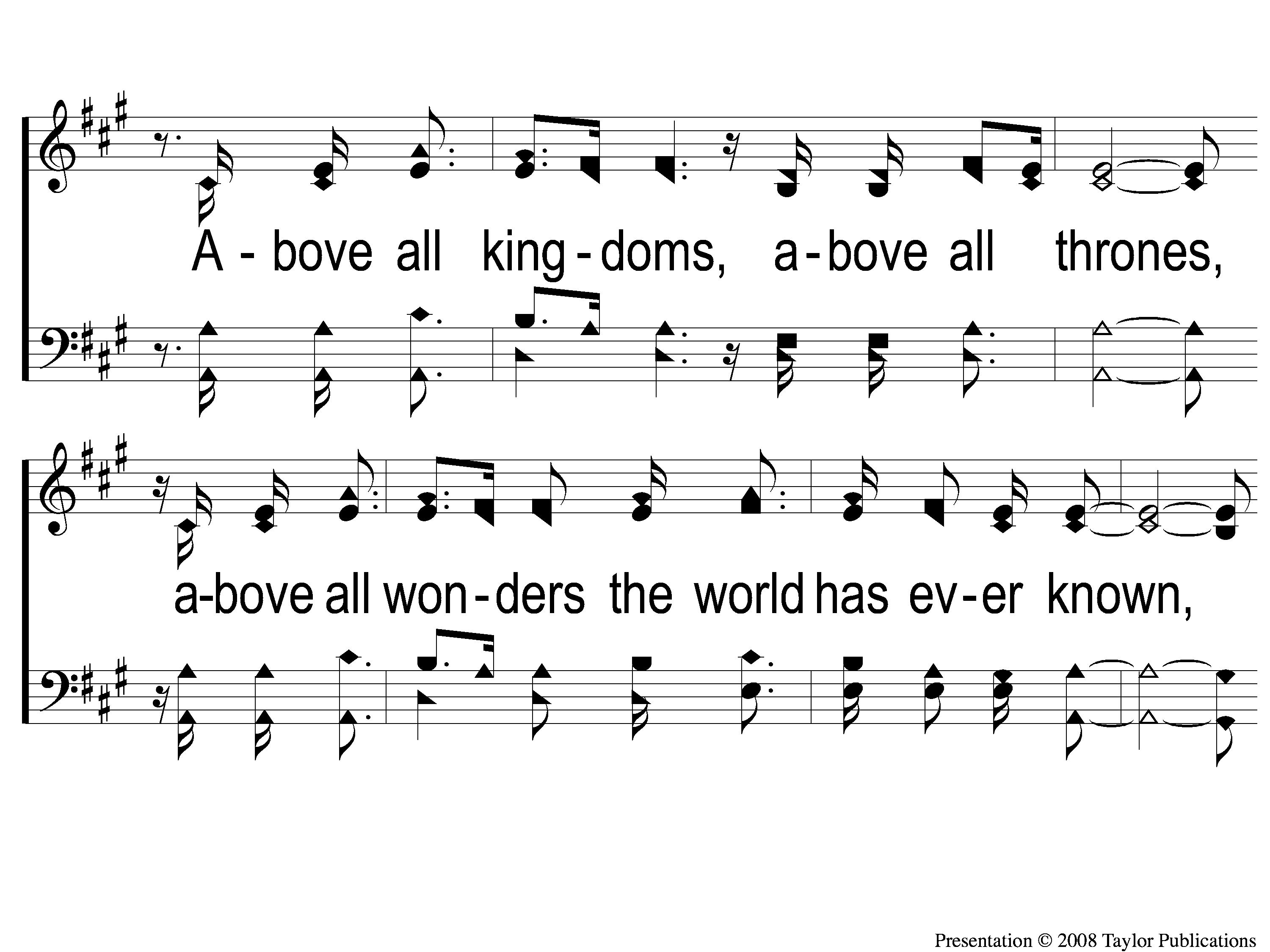 Above All
DC3 Above All
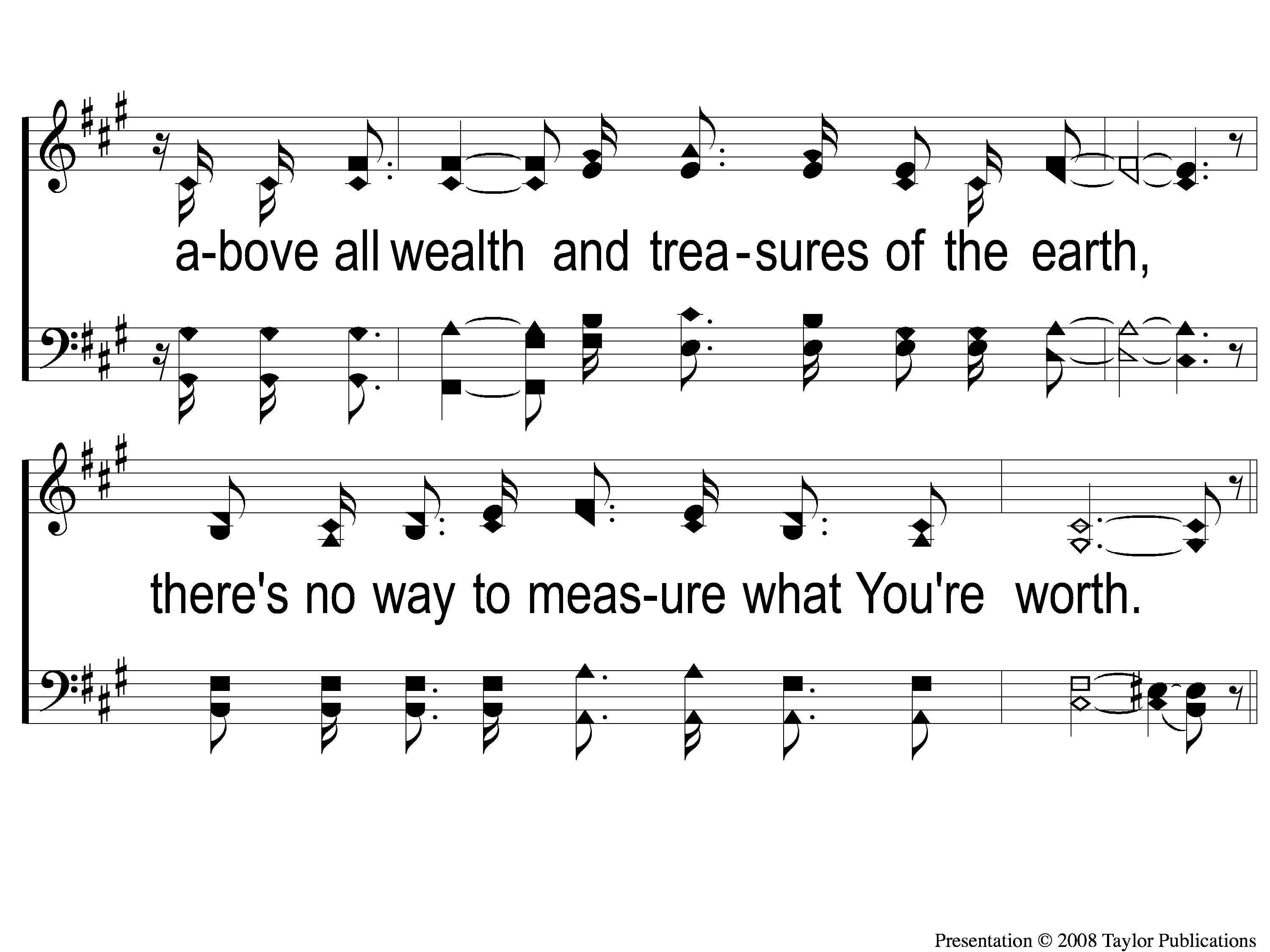 Above All
DC4 Above All
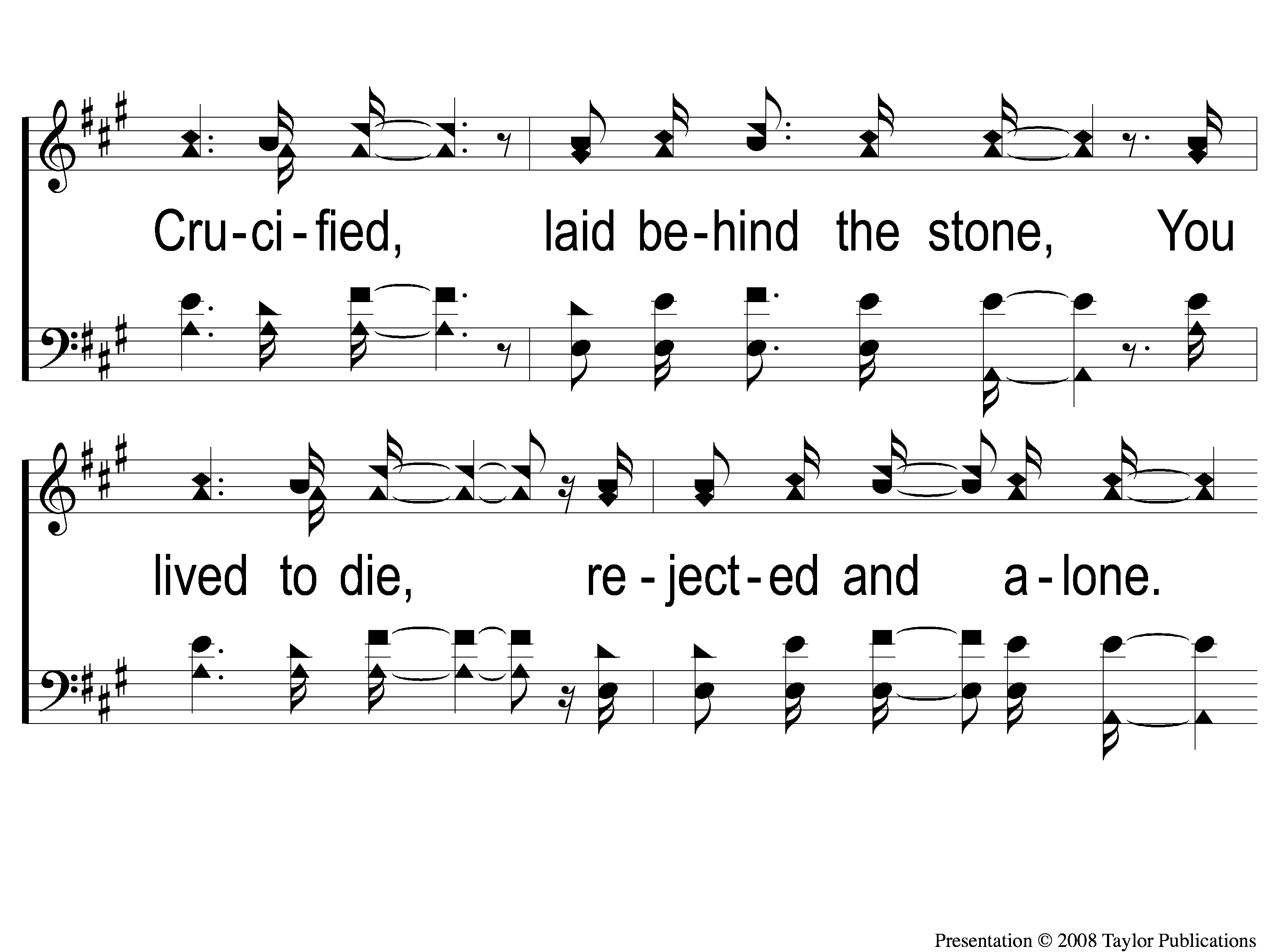 Above All
DC5 Above All
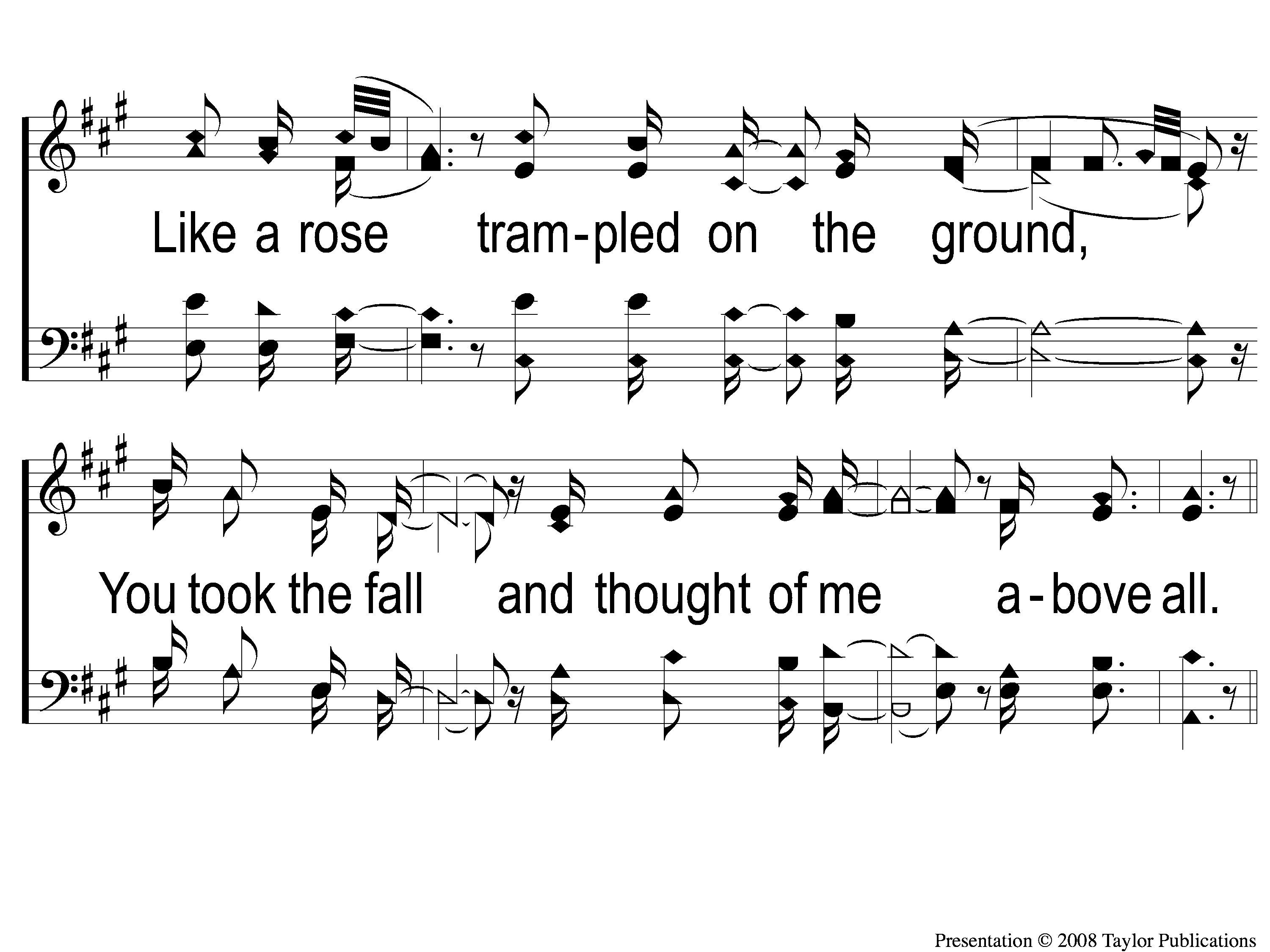 Above All
DC6 Above All
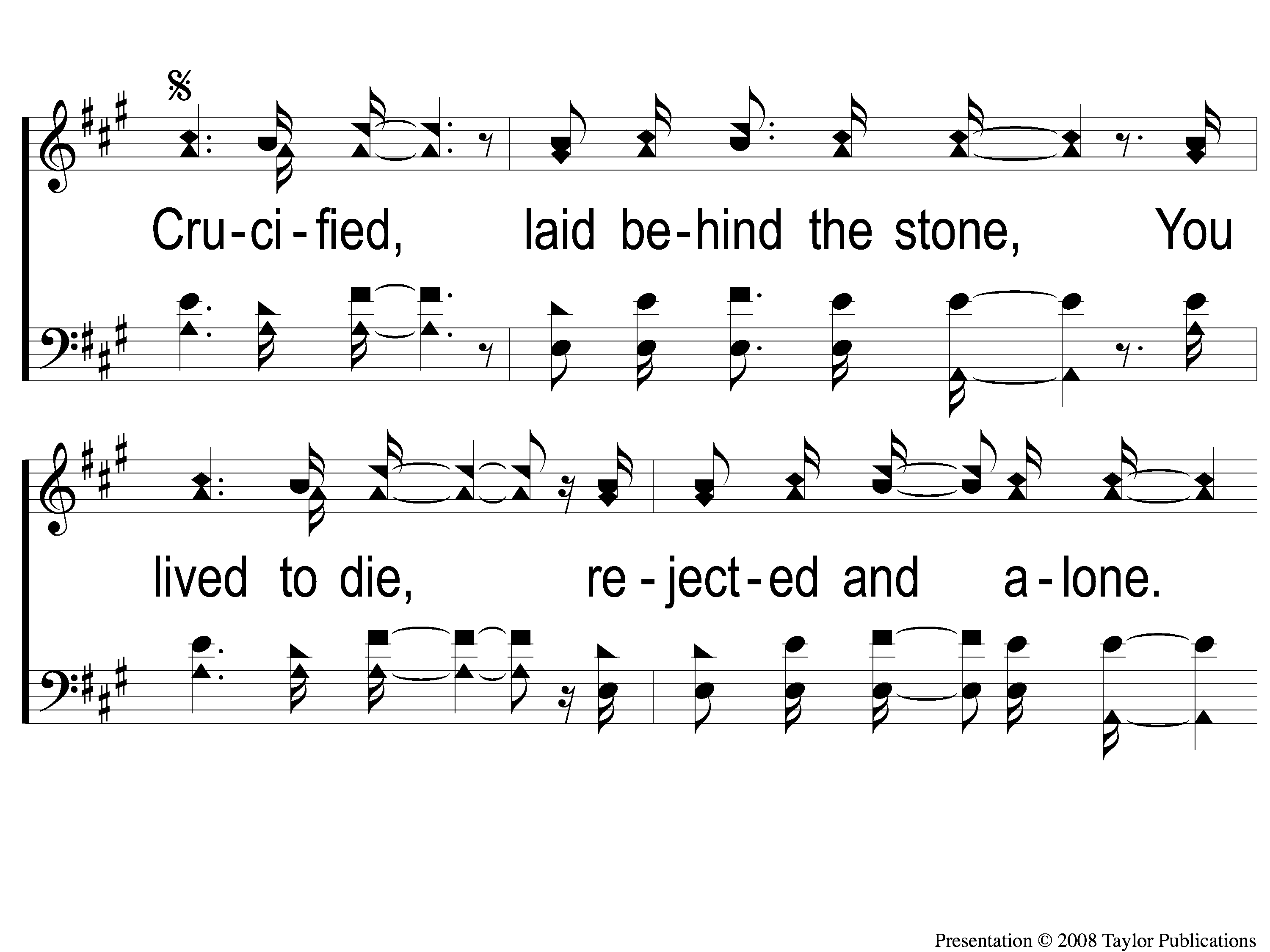 Above All
DS1 Above All
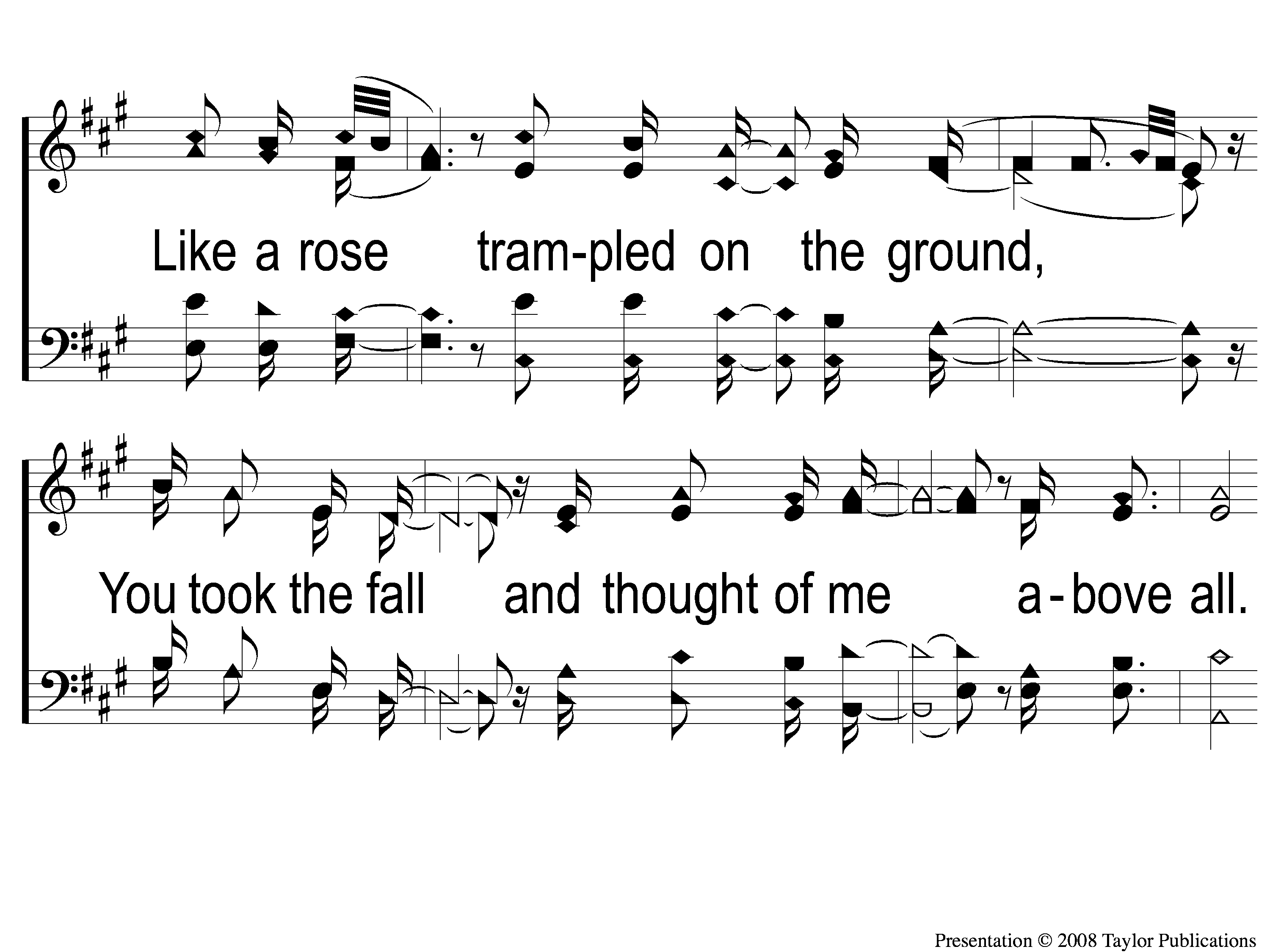 Above All
DS2 Above All
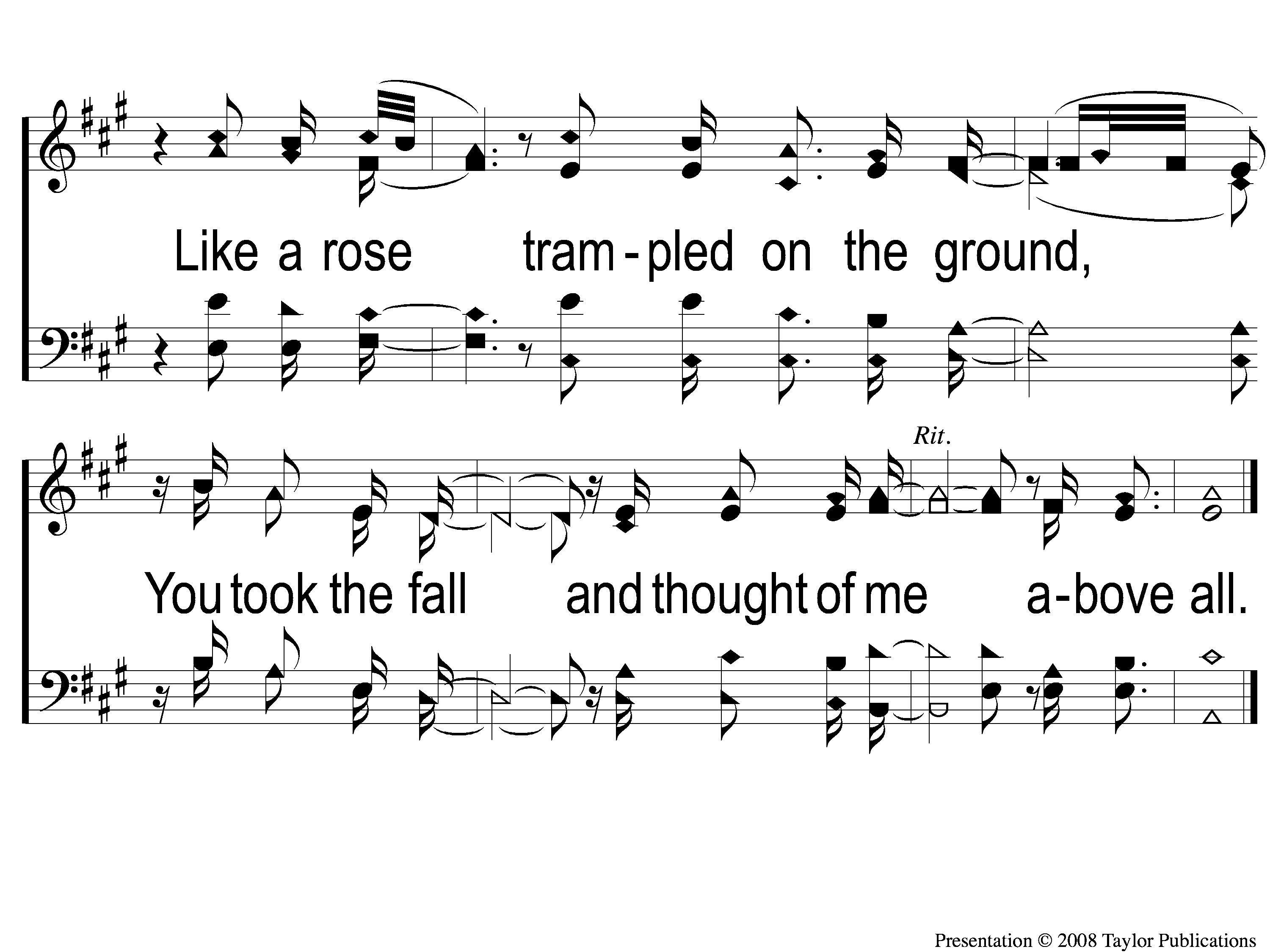 Above All
tag Above All
The
LORD’SSUPPER
Acts 20:7
LORD’S SUPPER
Unleavened Bread
48 I am the bread of life. 49 Your fathers ate the manna in the wilderness, and are dead. 50 This is the bread which comes down from heaven, that one may eat of it and not die. 51 I am the living bread which came down from heaven. If anyone eats of this bread, he will live forever; and the bread that I shall give is My flesh, which I shall give for the life of the world.
John 6:48-51
Fruit of the Vine
LORD’S SUPPER
53 Then Jesus said to them, “Most assuredly, I say to you, unless you eat the flesh of the Son of Man and drink His blood, you have no life in you. 54 Whoever eats My flesh and drinks My blood has eternal life, and I will raise him up at the last day. 55 For My flesh is food indeed, and My blood is drink indeed. 56 He who eats My flesh and drinks My blood abides in Me, and I in him. 57 As the living Father sent Me, and I live because of the Father, so he who feeds on Me will live because of Me.
John 6:53-57
OFFERING
Luke 12:15
And He said to them, “Take heed and beware of covetousness, for one’s life does not consist in the abundance of the things he possesses.”
ClosingPRAYER
SONG:
The Greatest Commands
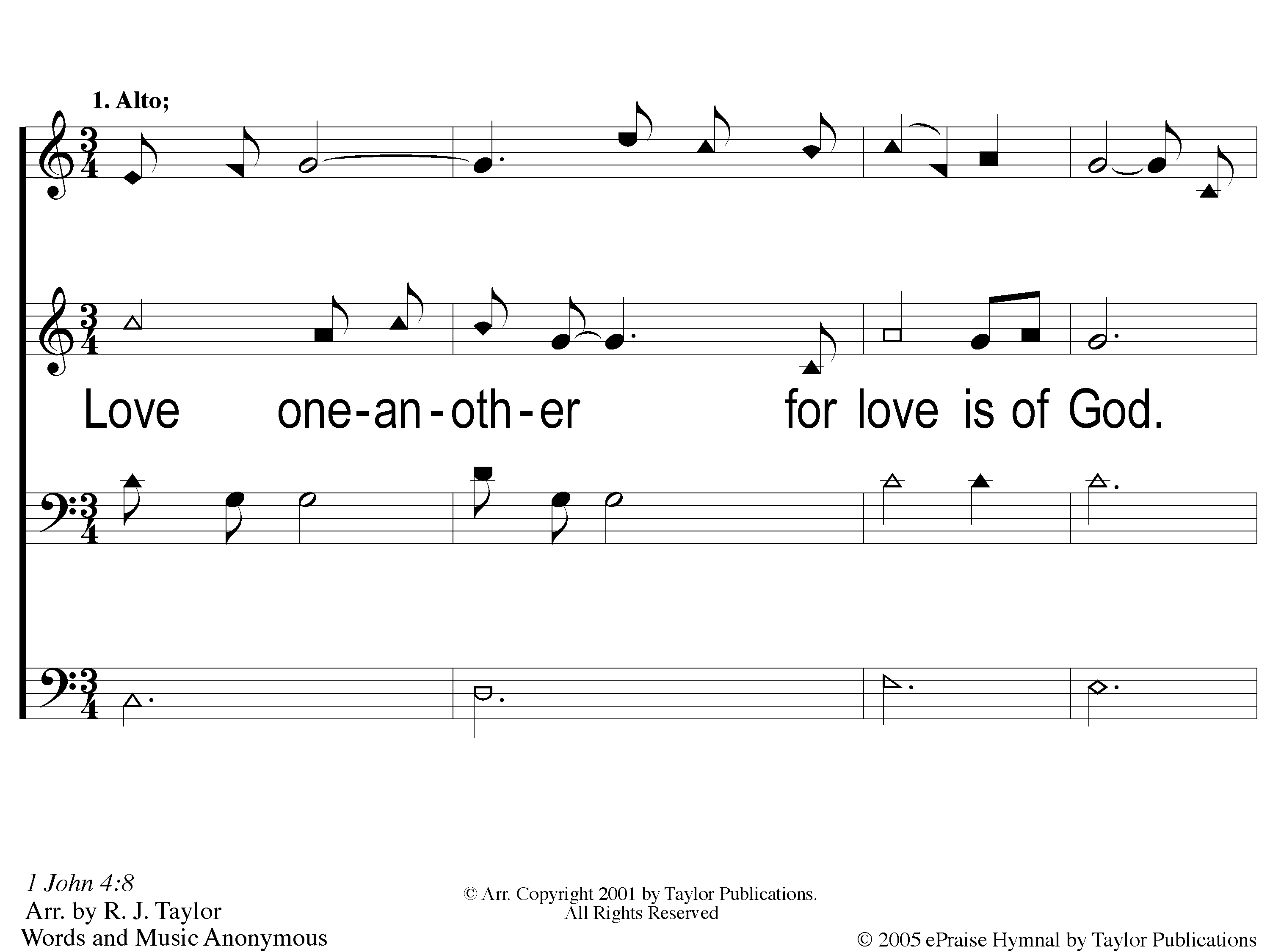 The Greatest Commands
448
1-1 The Greatest Commands-SFP
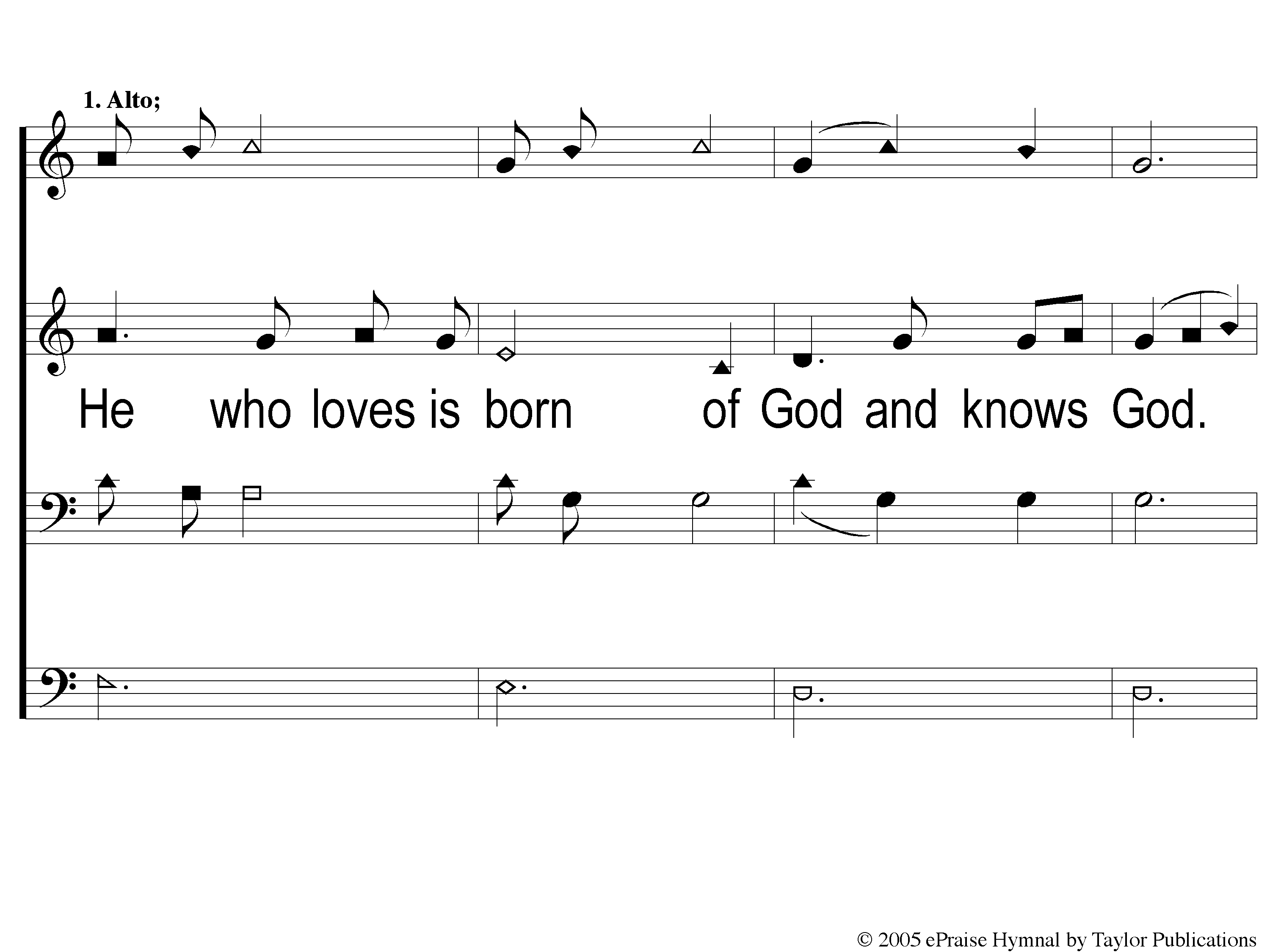 The Greatest Commands
448
1-2 The Greatest Commands-SFP
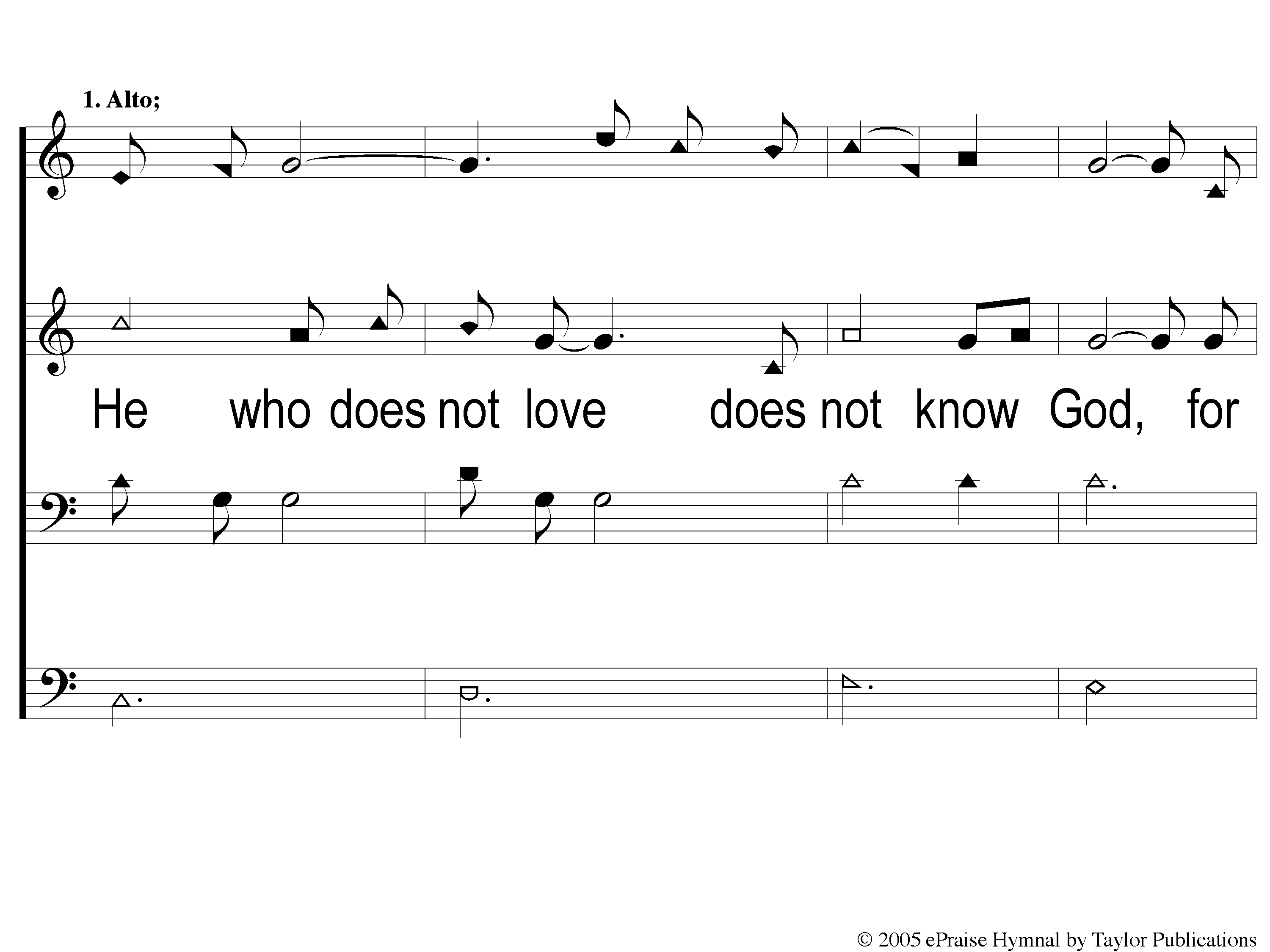 The Greatest Commands
448
1-3 The Greatest Commands-SFP
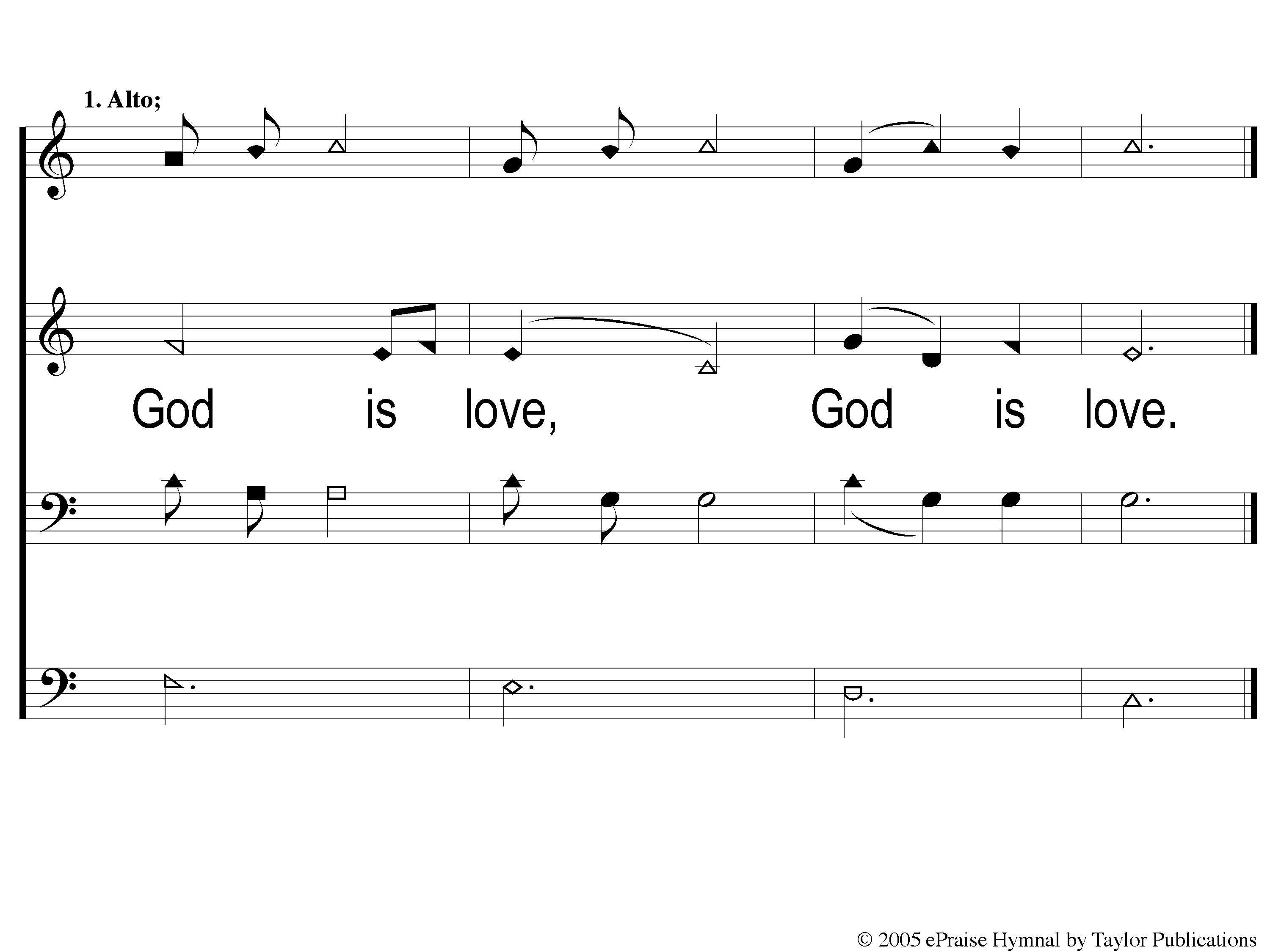 The Greatest Commands
448
1-4 The Greatest Commands-SFP
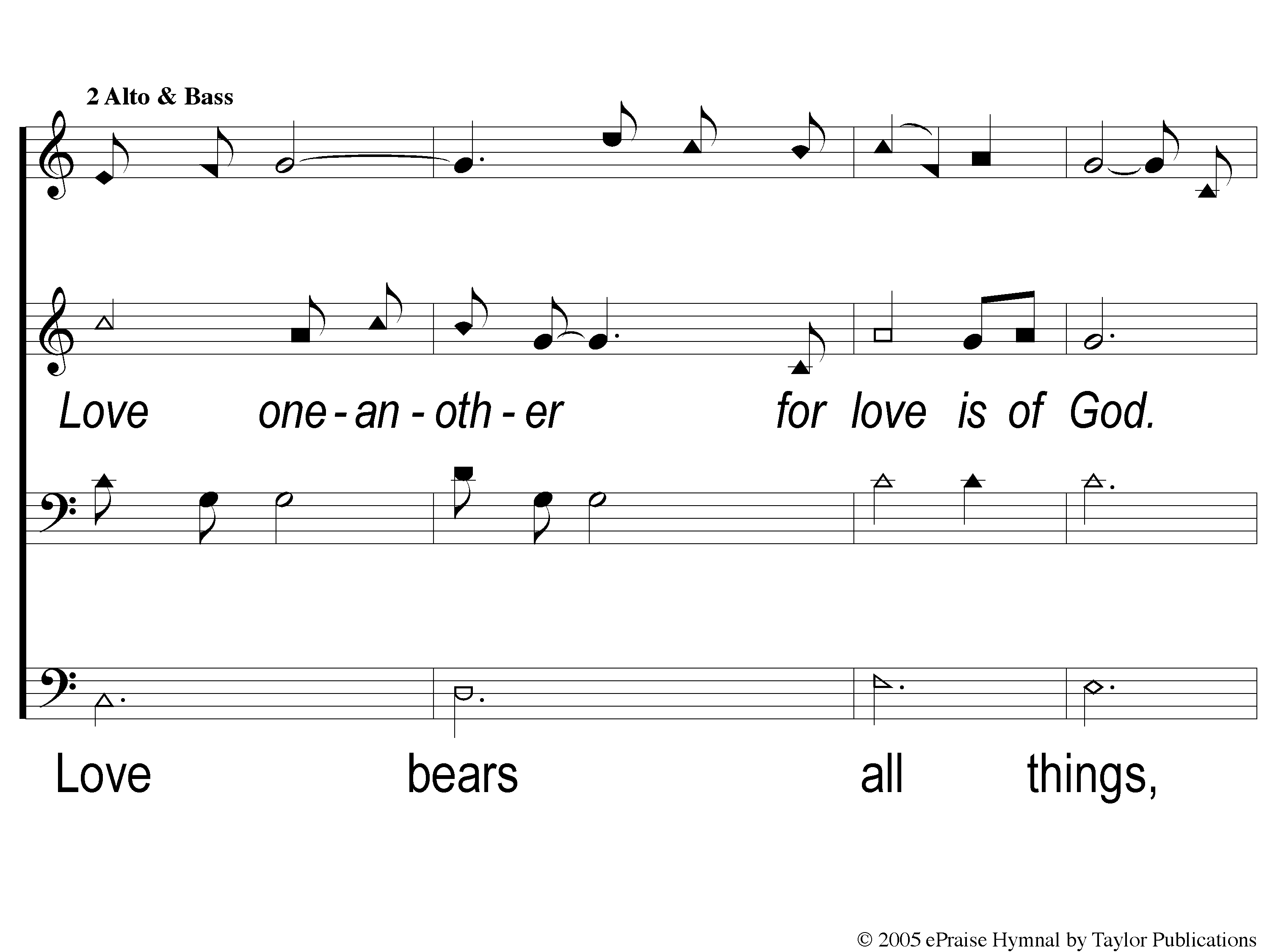 The Greatest Commands
448
2-1 The Greatest Commands-SFP
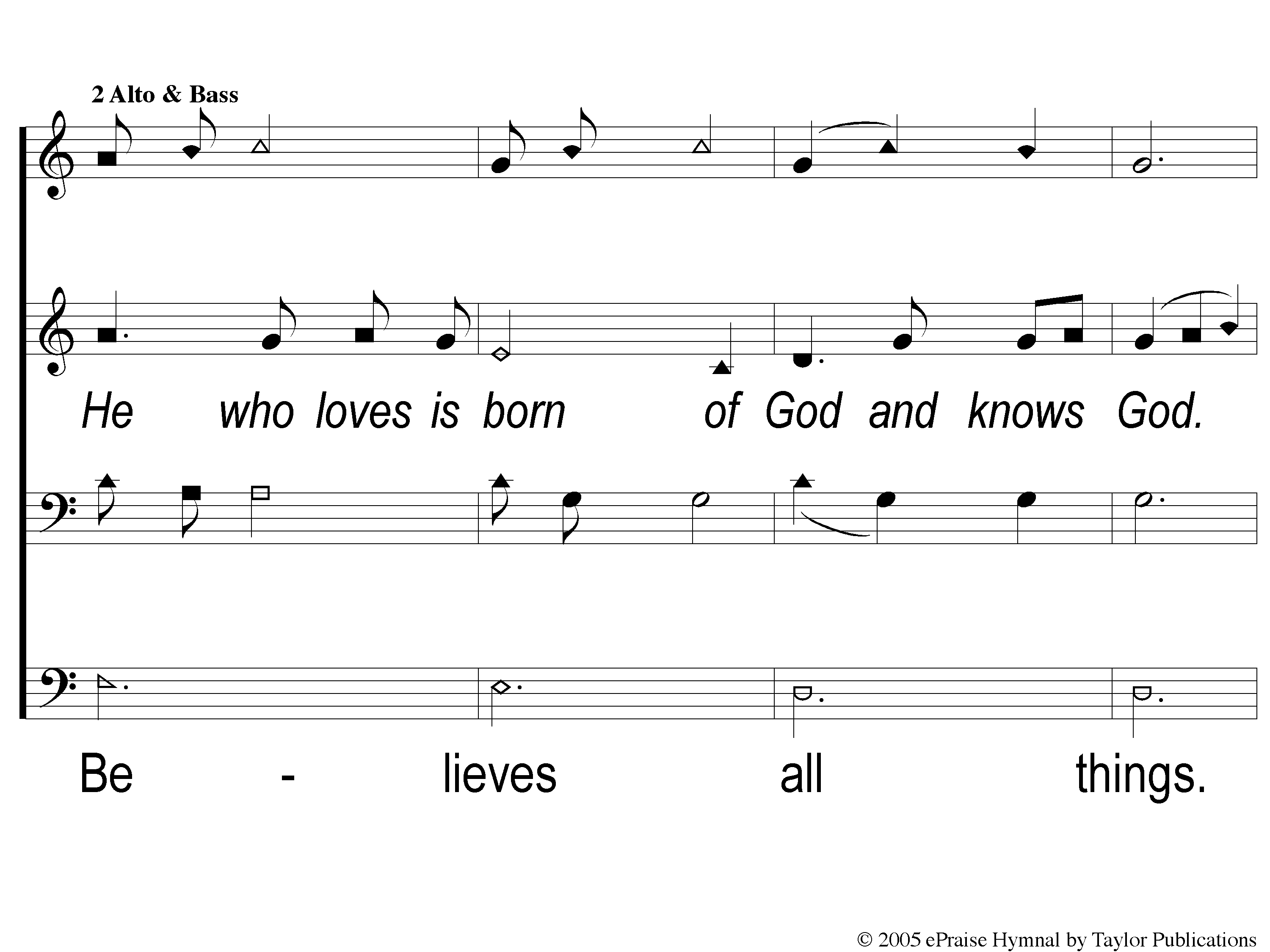 The Greatest Commands
448
2-2 The Greatest Commands-SFP
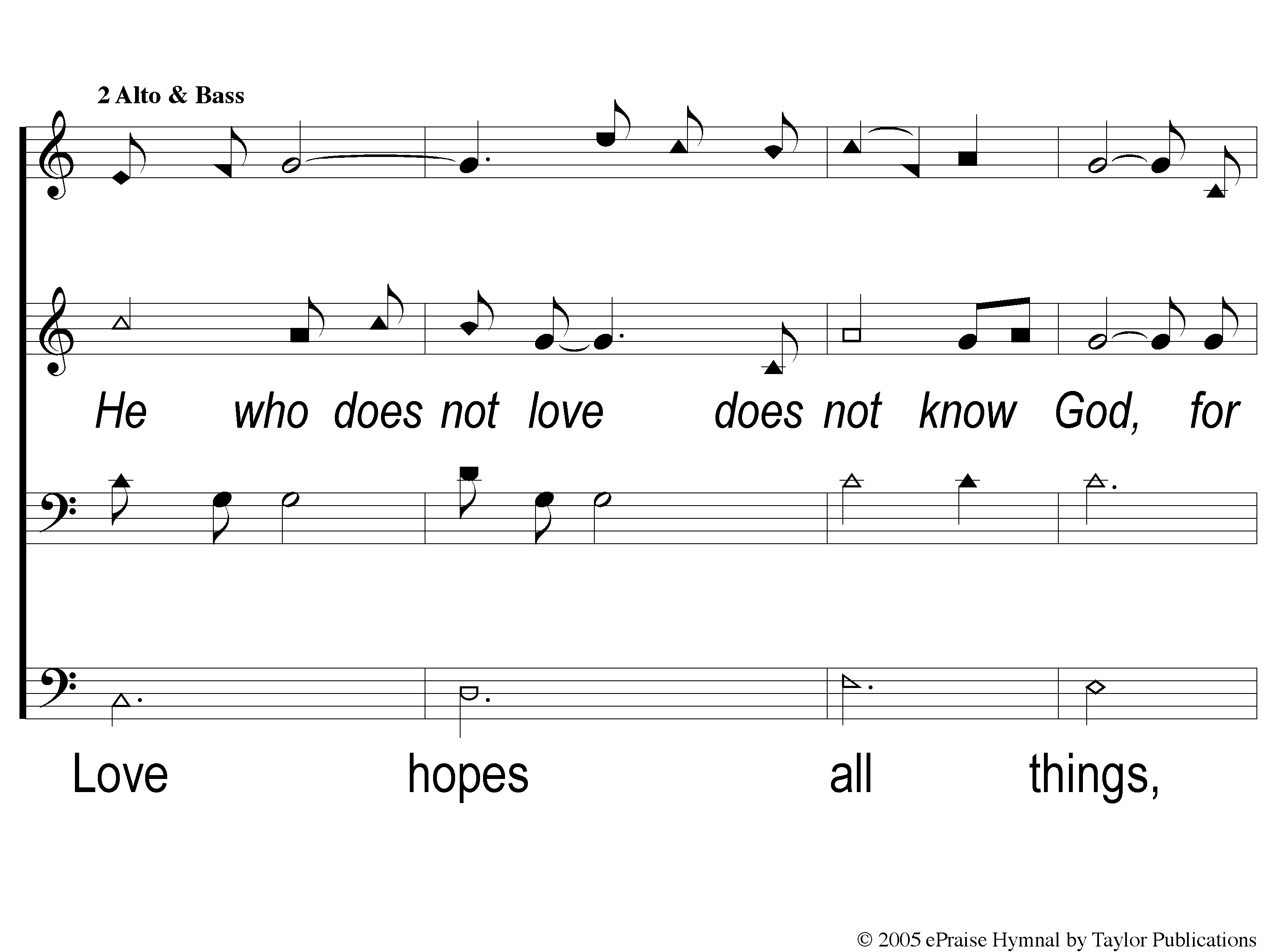 The Greatest Commands
448
2-3 The Greatest Commands-SFP
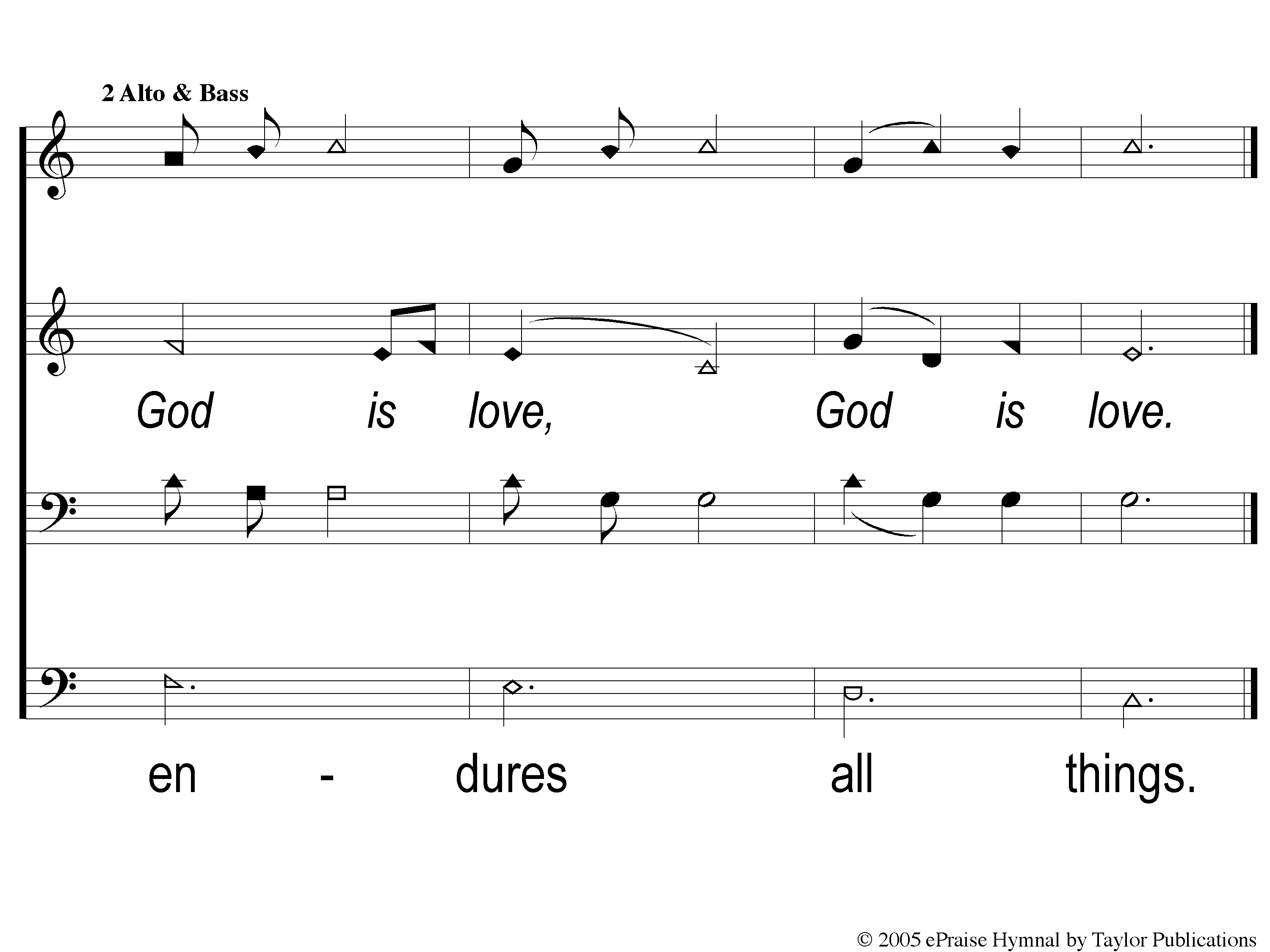 The Greatest Commands
448
2-4 The Greatest Commands-SFP
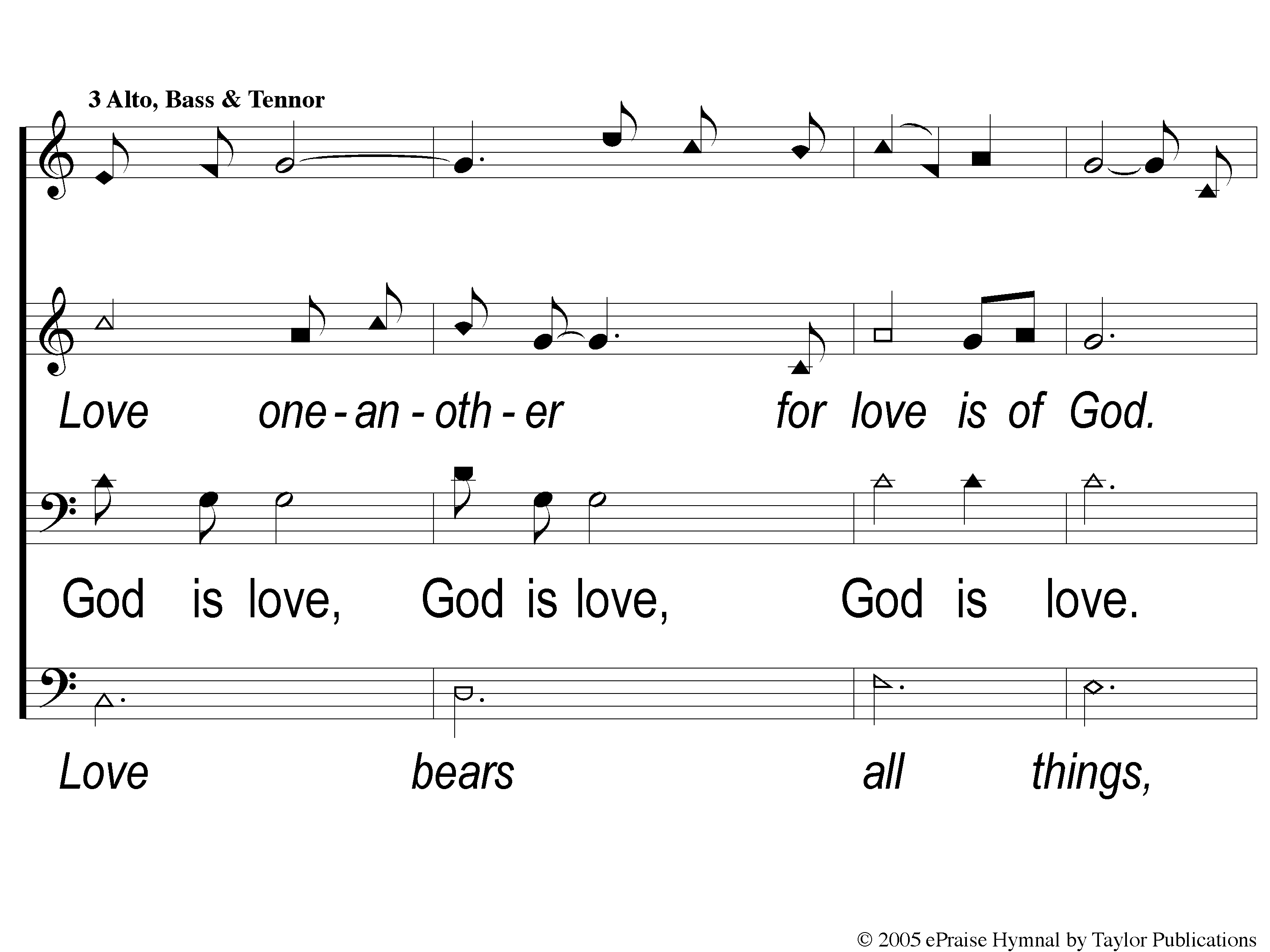 The Greatest Commands
448
3-1 The Greatest Commands-SFP
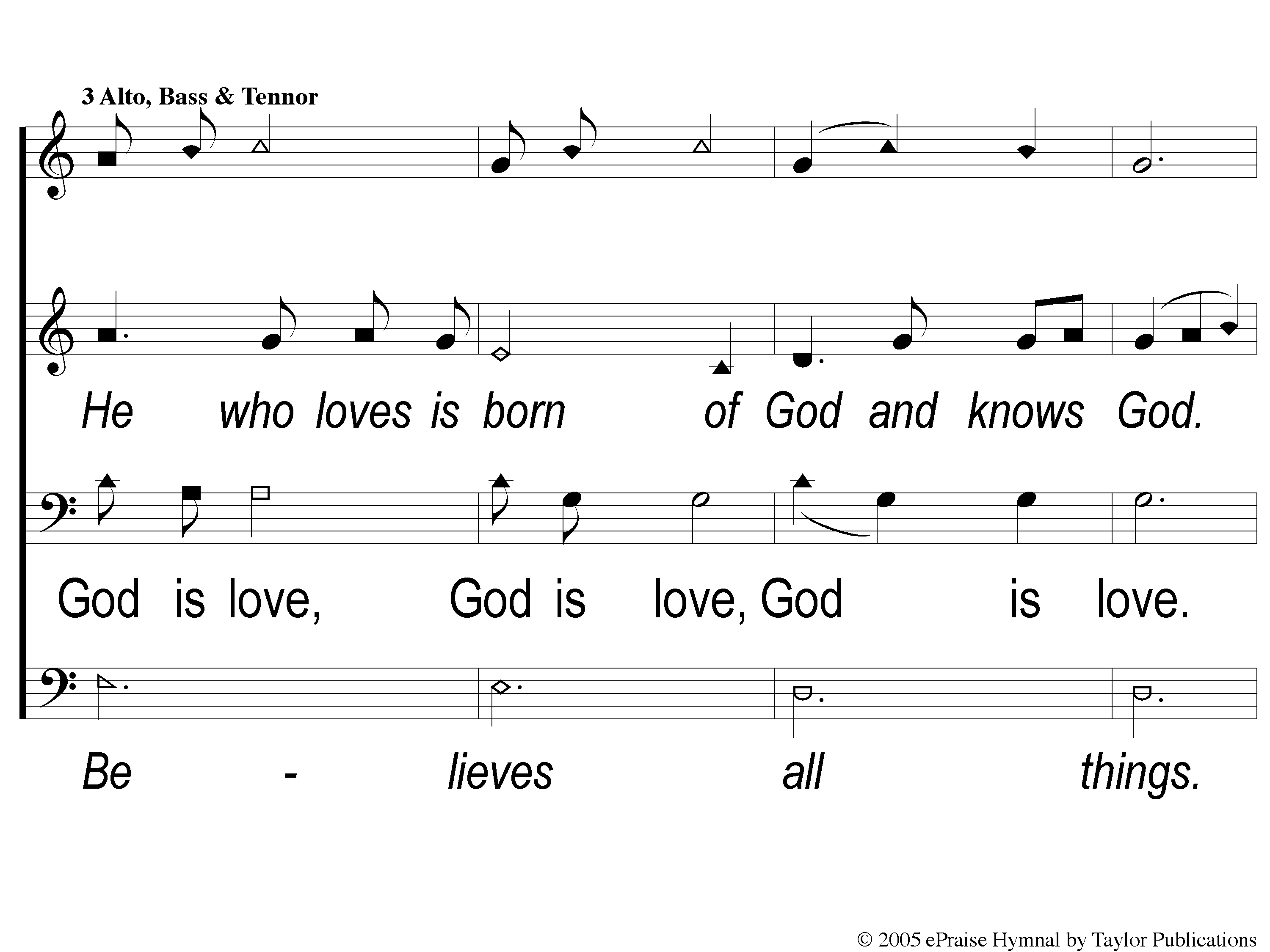 The Greatest Commands
448
3-2 The Greatest Commands-SFP
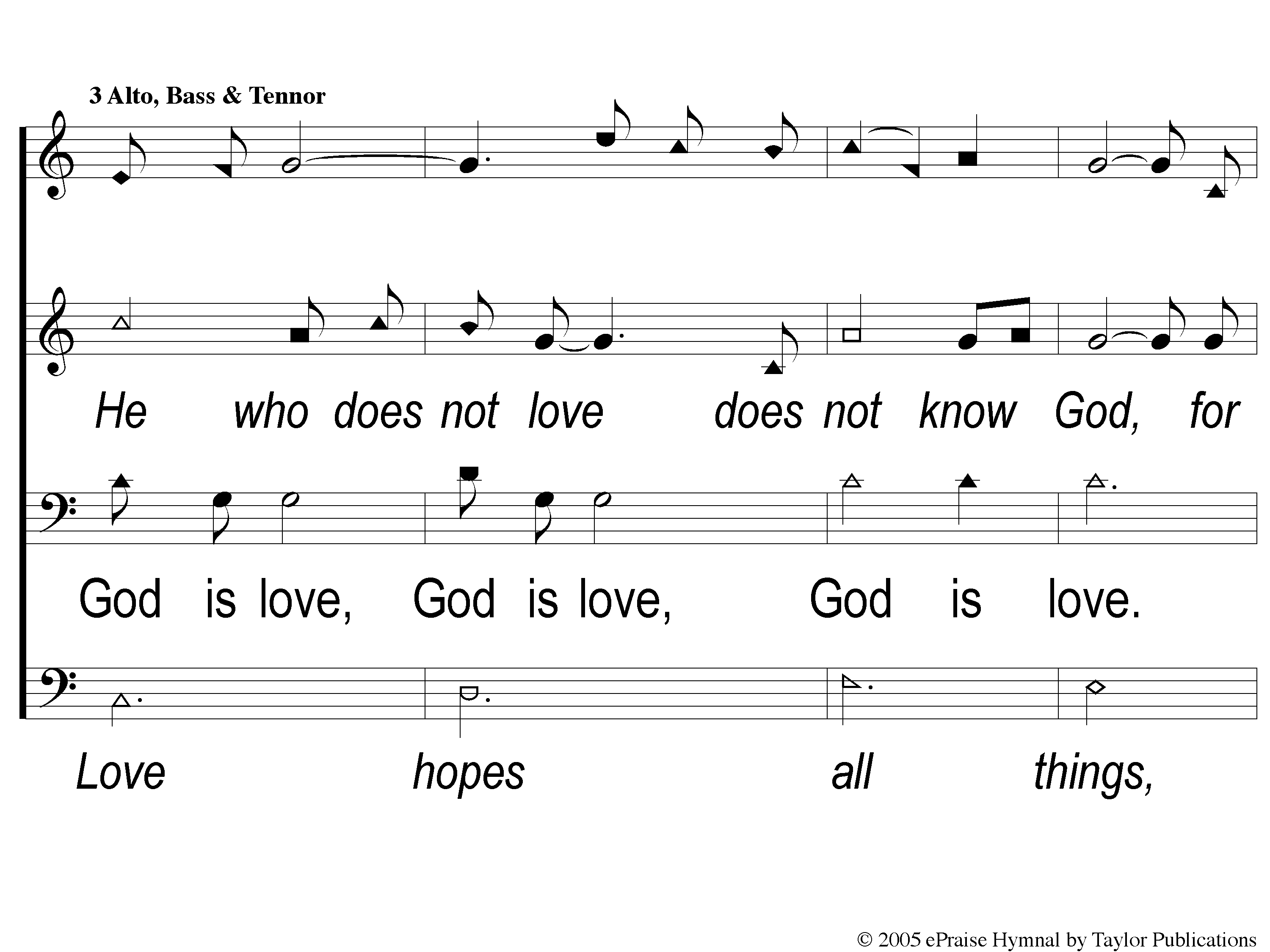 The Greatest Commands
448
3-3 The Greatest Commands-SFP
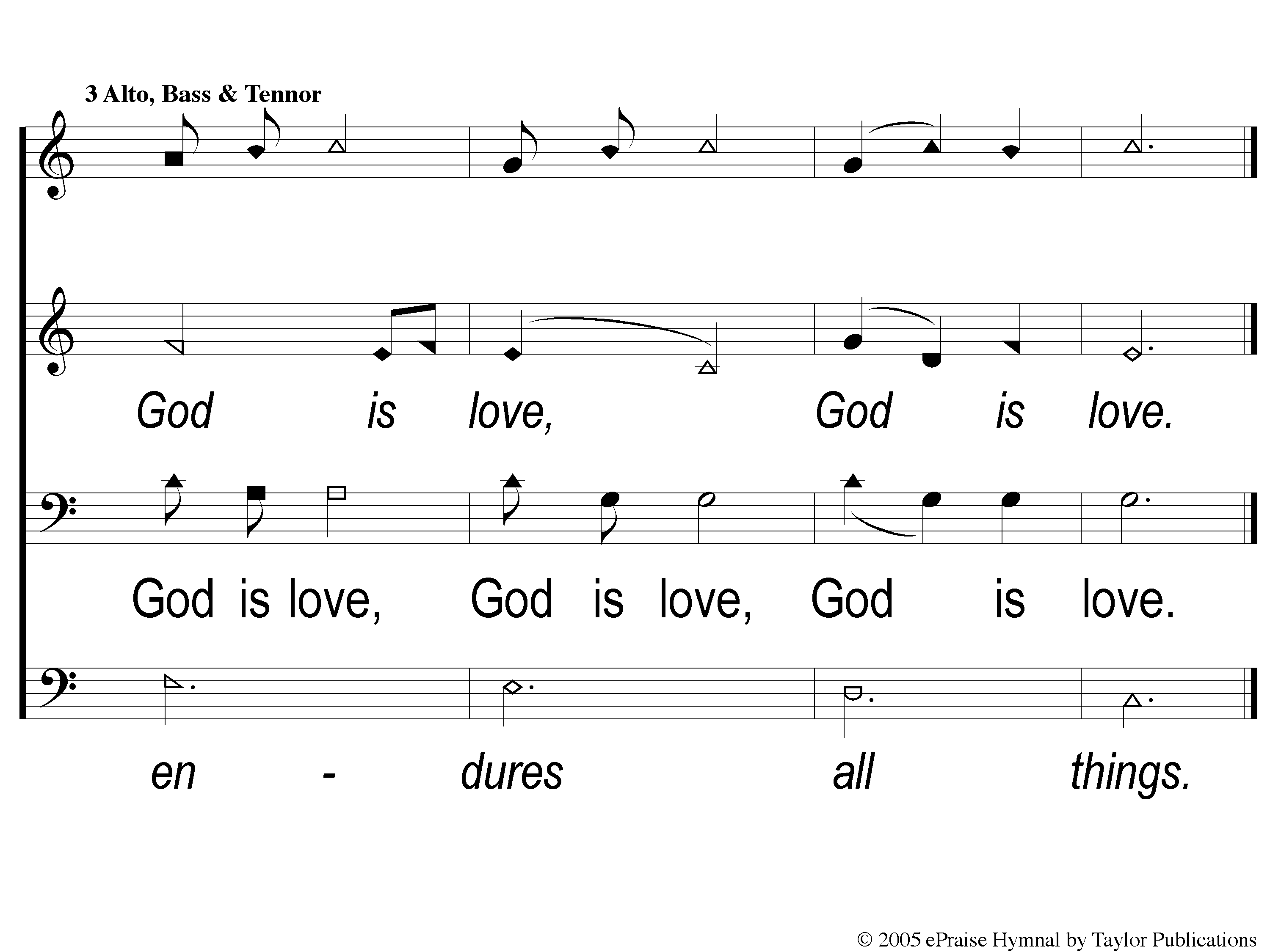 The Greatest Commands
448
3-4 The Greatest Commands-SFP
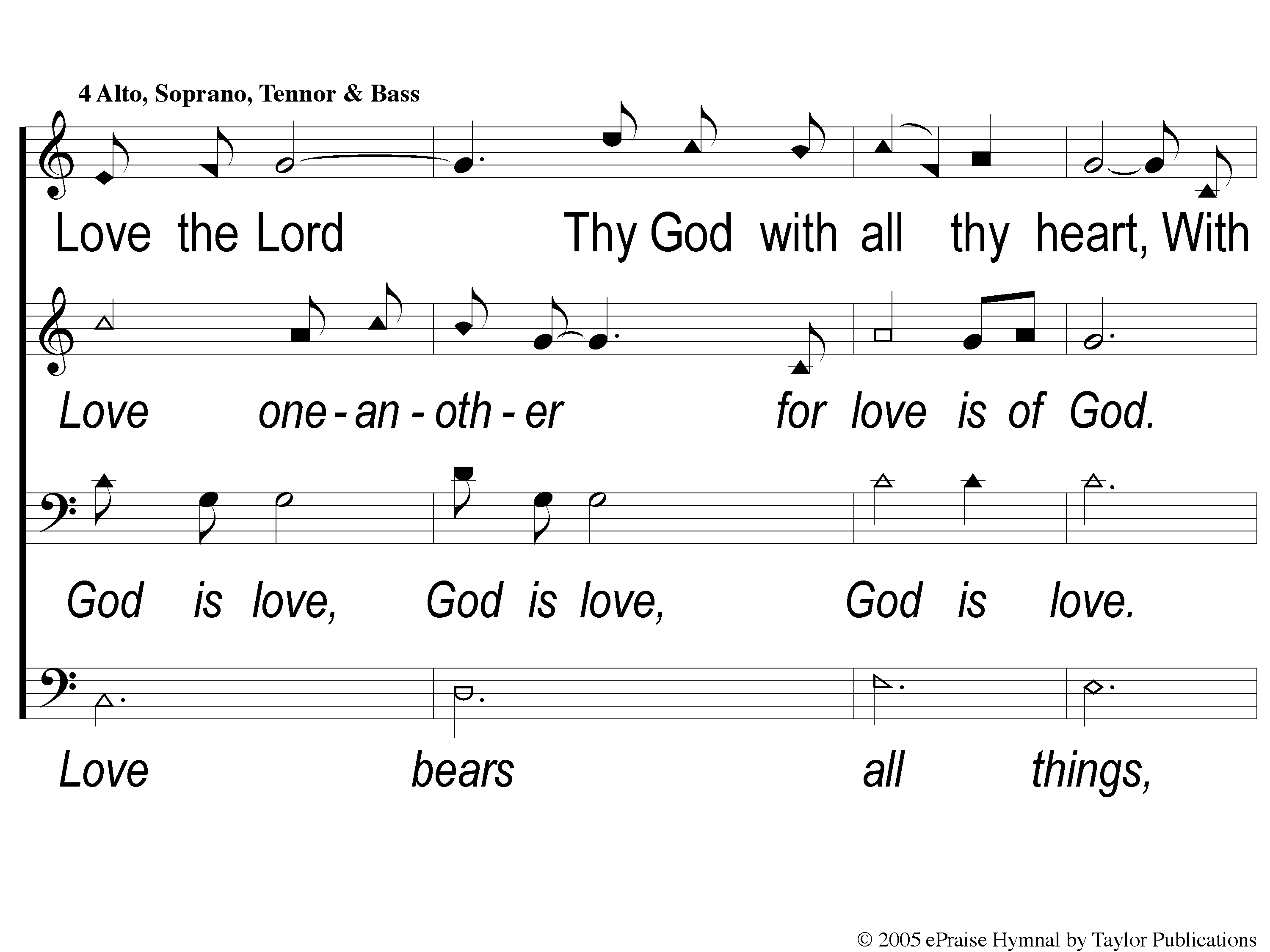 The Greatest Commands
448
4-1 The Greatest Commands-SFP
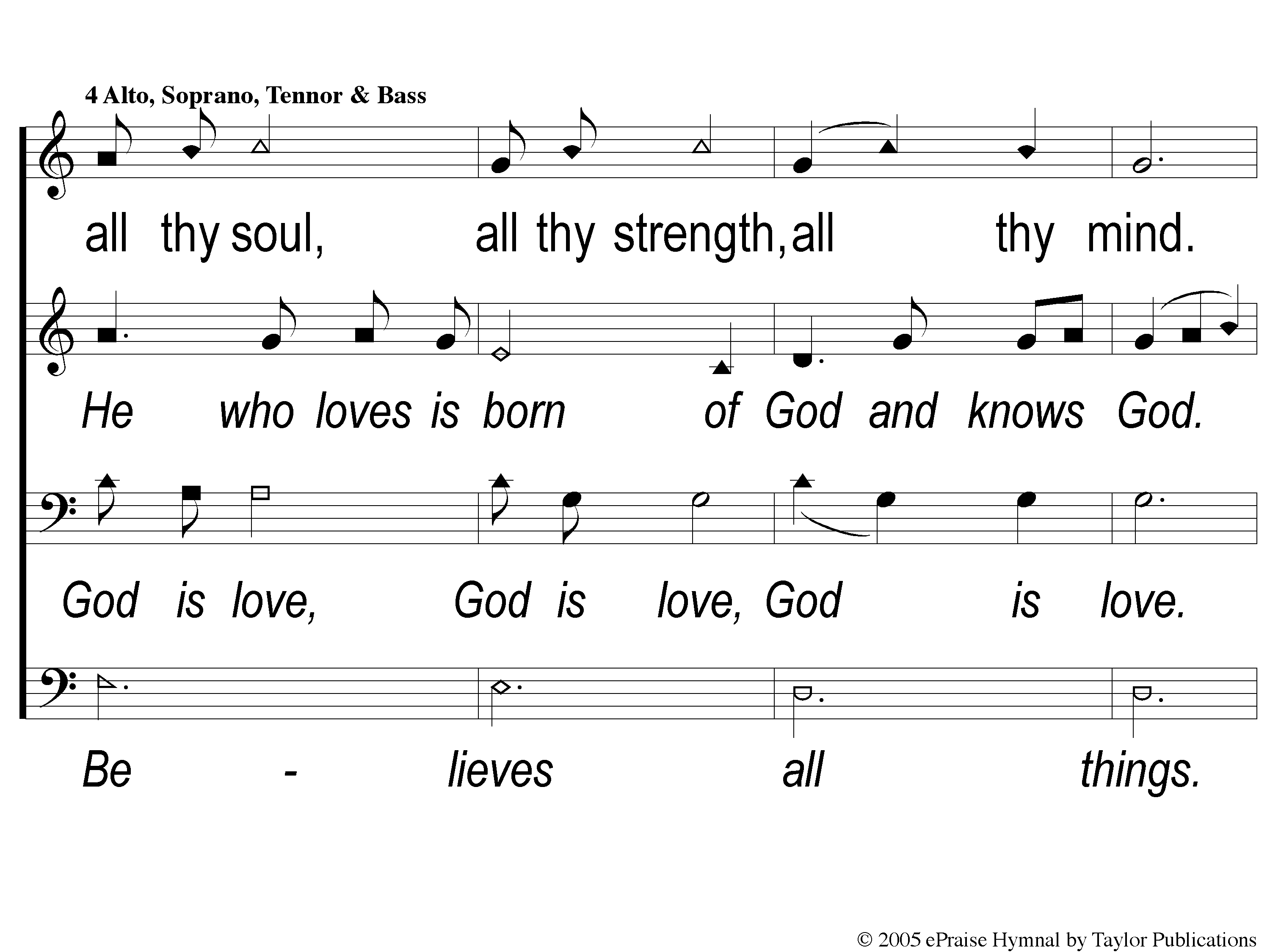 The Greatest Commands
448
4-2 The Greatest Commands-SFP
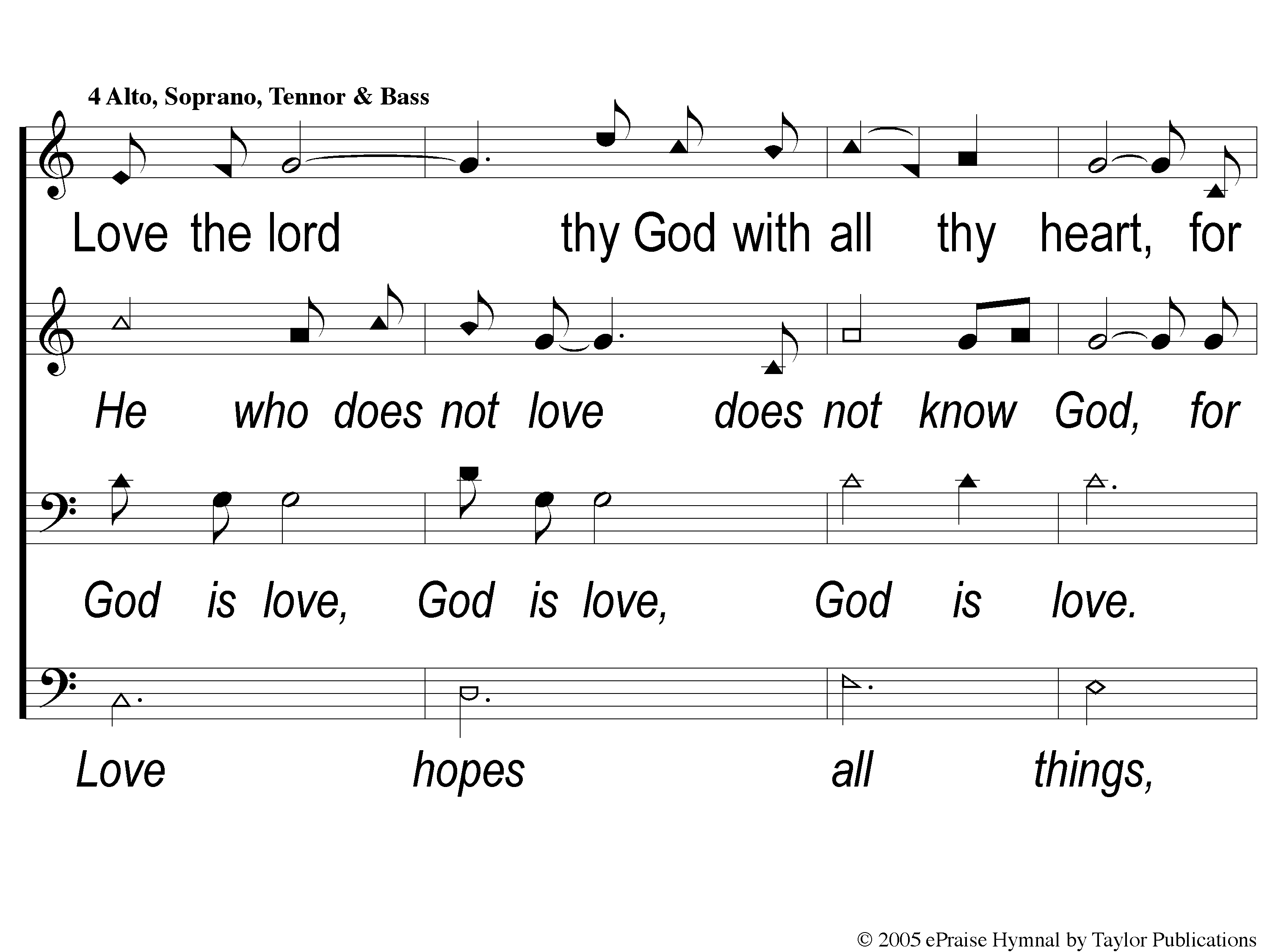 The Greatest Commands
448
4-3 The Greatest Commands-SFP
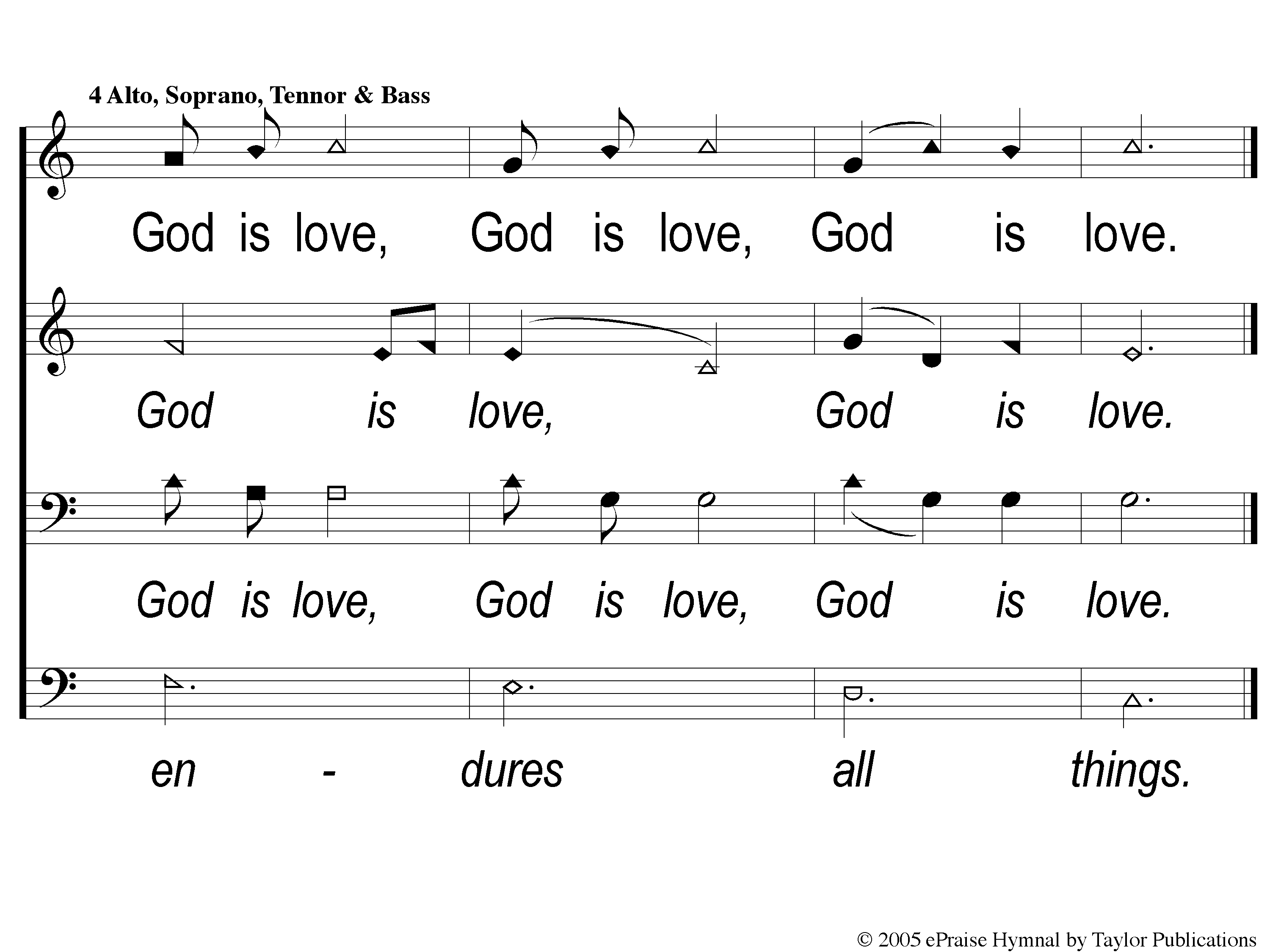 The Greatest Commands
448
4-4 The Greatest Commands-SFP
JOIN US FOR OUR
FELLOWSHIPMEAL
IN THE
MULTIPURPOSE BUILDING